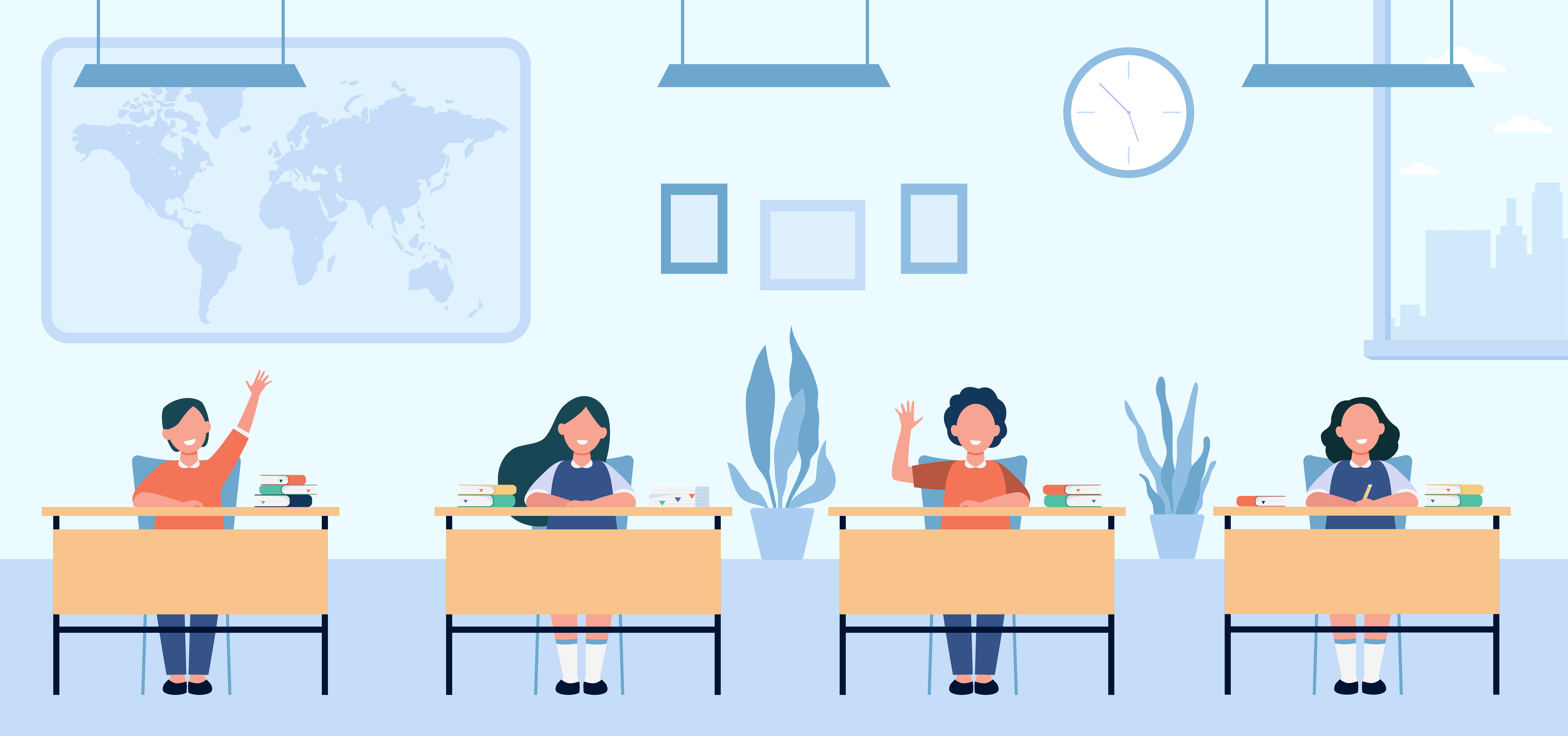 CHÀO MỪNG CÁC EM ĐẾN VỚI BUỔI HỌC
Giáo viên:  Nguyễn Thị Kiều Oanh
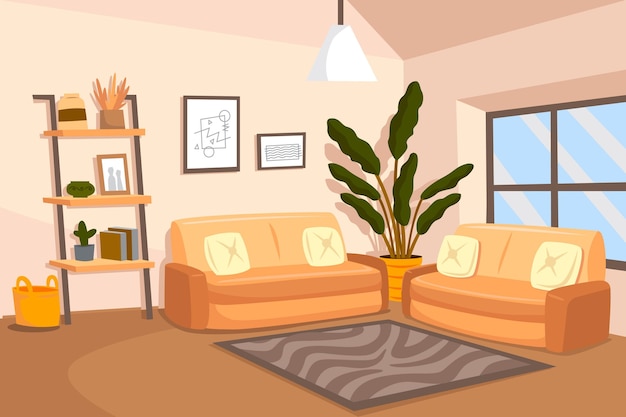 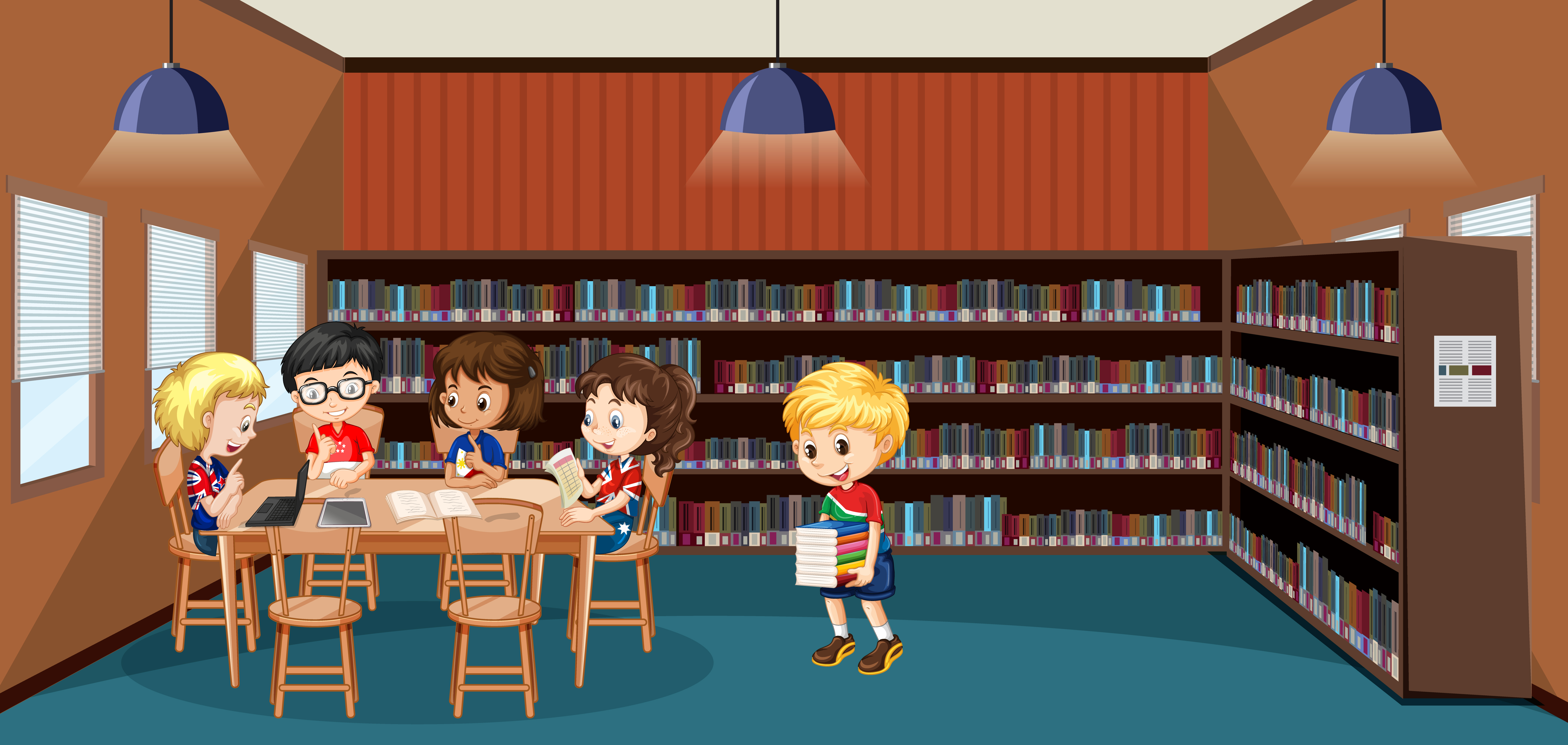 Nếu có ánh sáng từ đèn ở ngoài đường hoặc ánh trăng lọt vào phòng, ta có thể nhìn rõ các vật trong phòng.
Ban đêm trong một phòng không có đèn, ta không thể nhìn rõ các vật trong phòng.
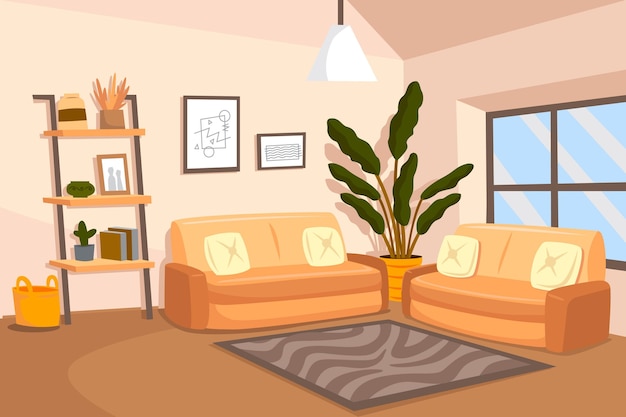 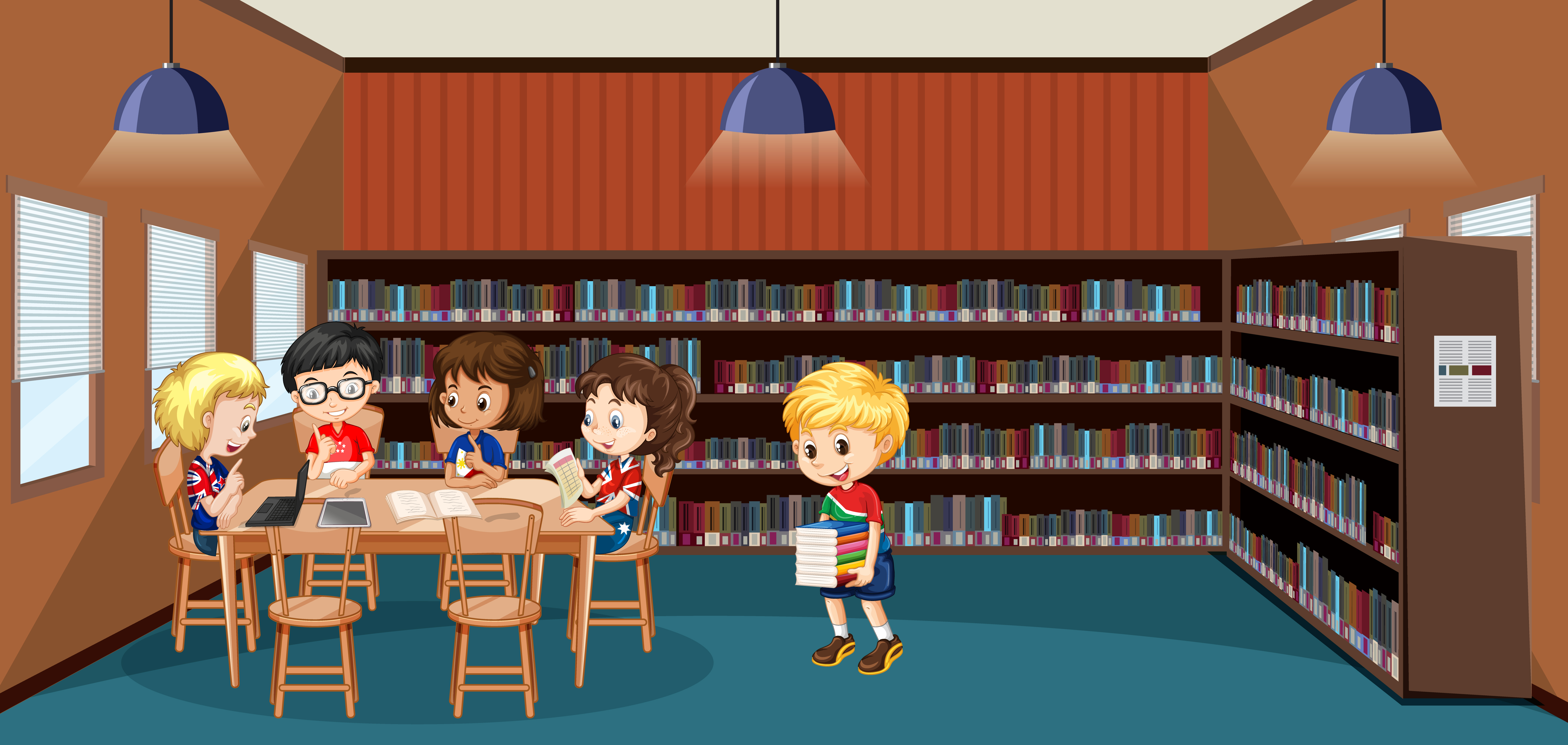 Ta có thể nhìn thấy các vật là do ánh sáng từ nguồn chiếu đến đồ vật rồi hắt lại đền mắt ta
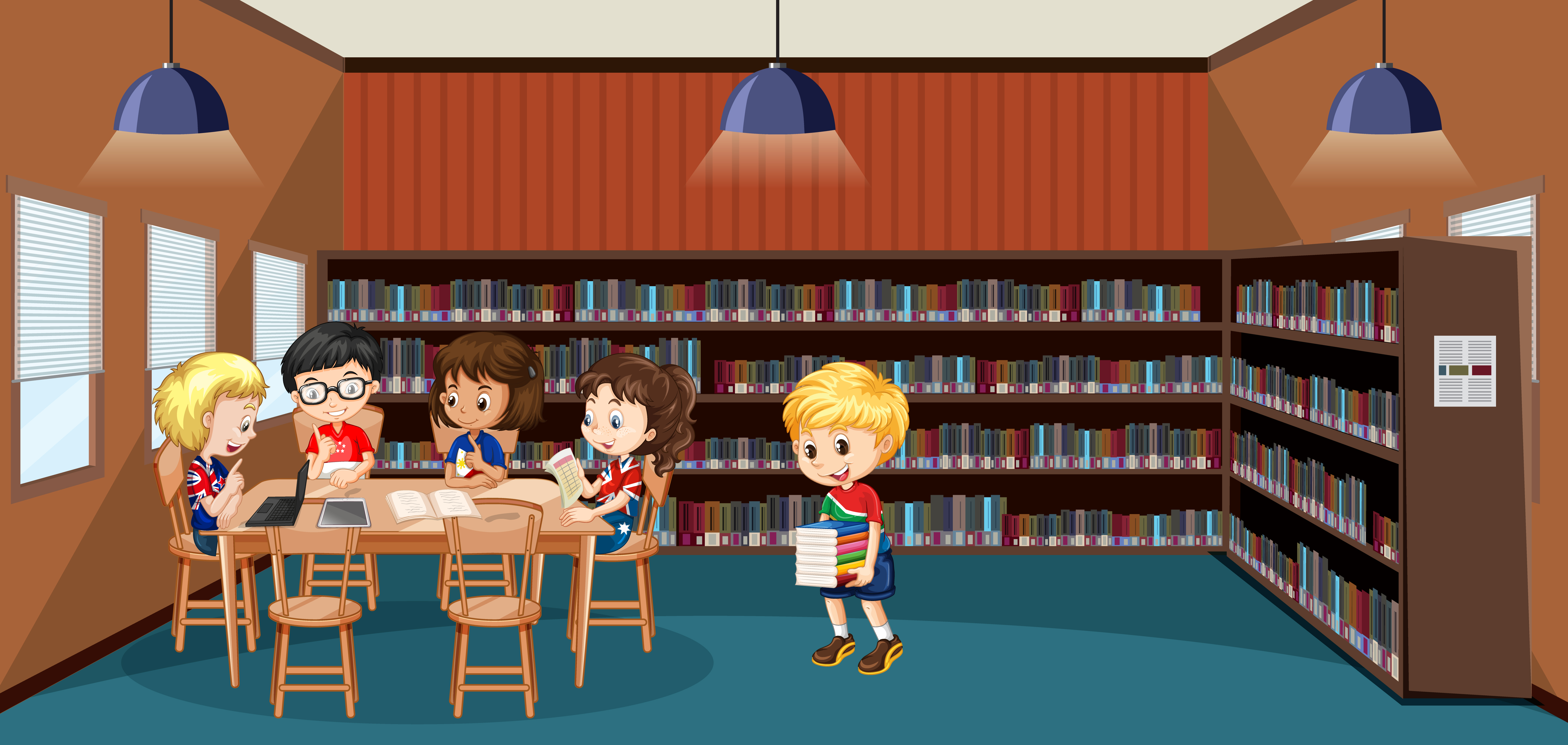 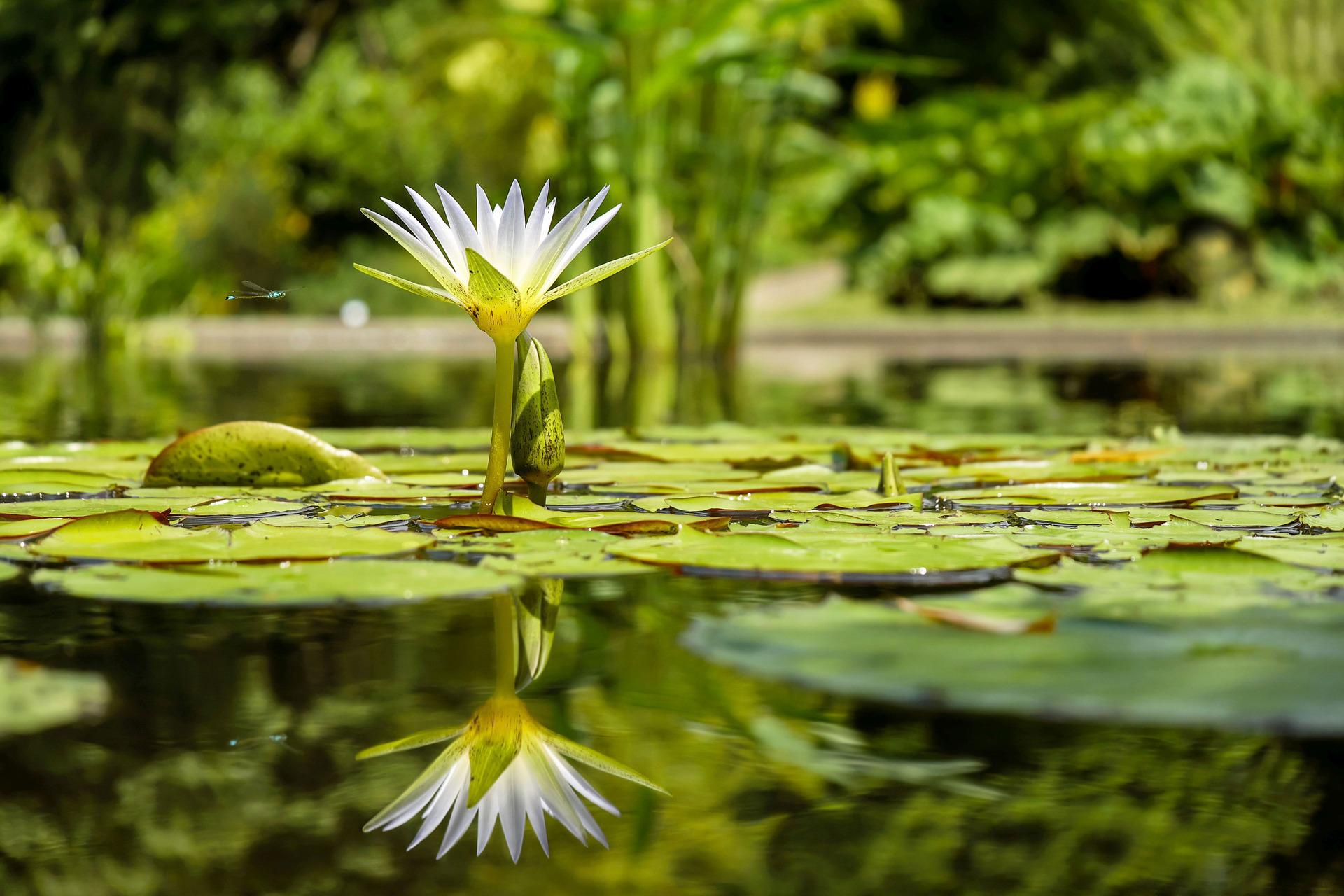 Để nhìn thấy ảnh trên mặt nước cần các tia sáng xuất phát từ nguồn, đến mặt nước rồi phản chiếu vào mắt ta.
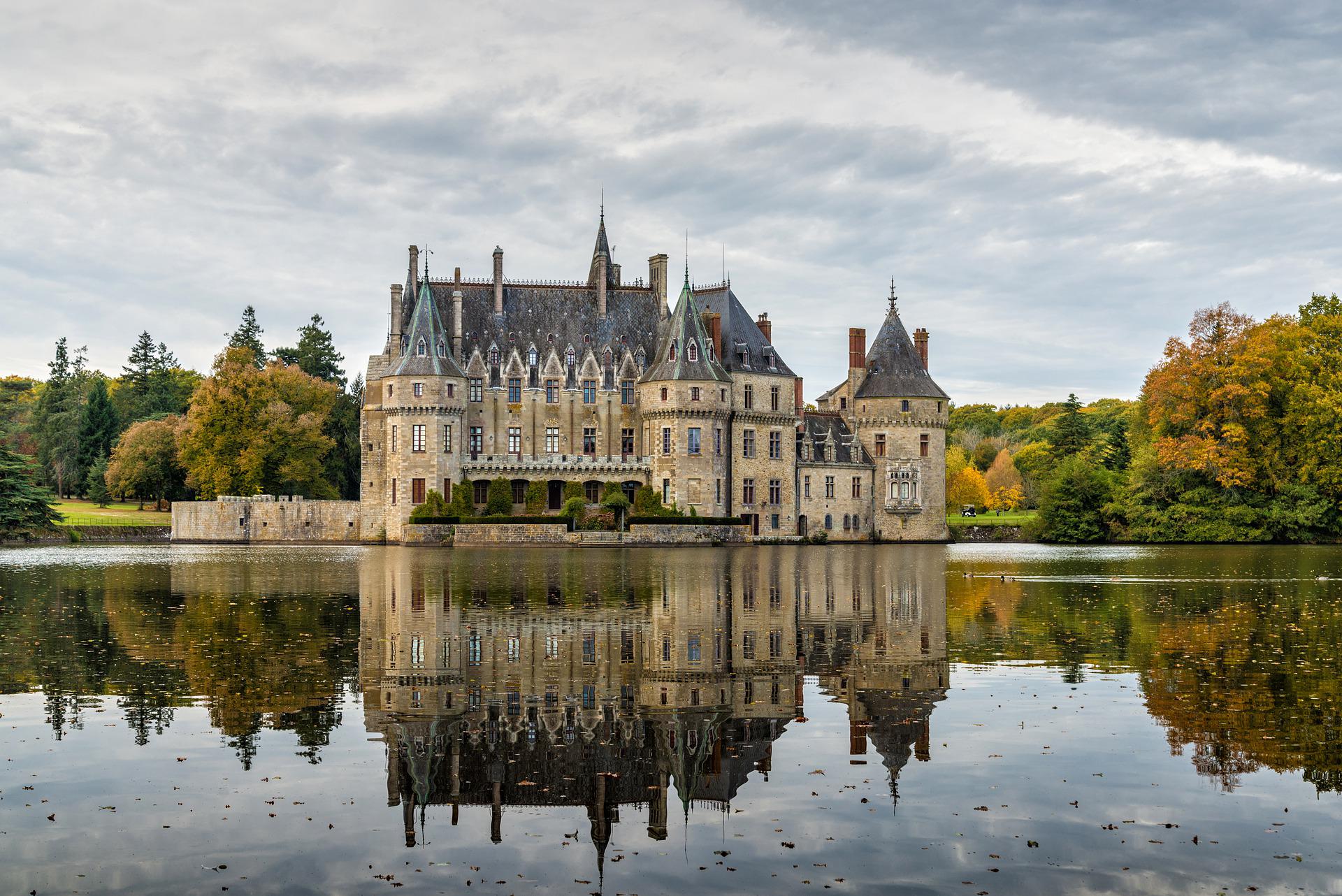 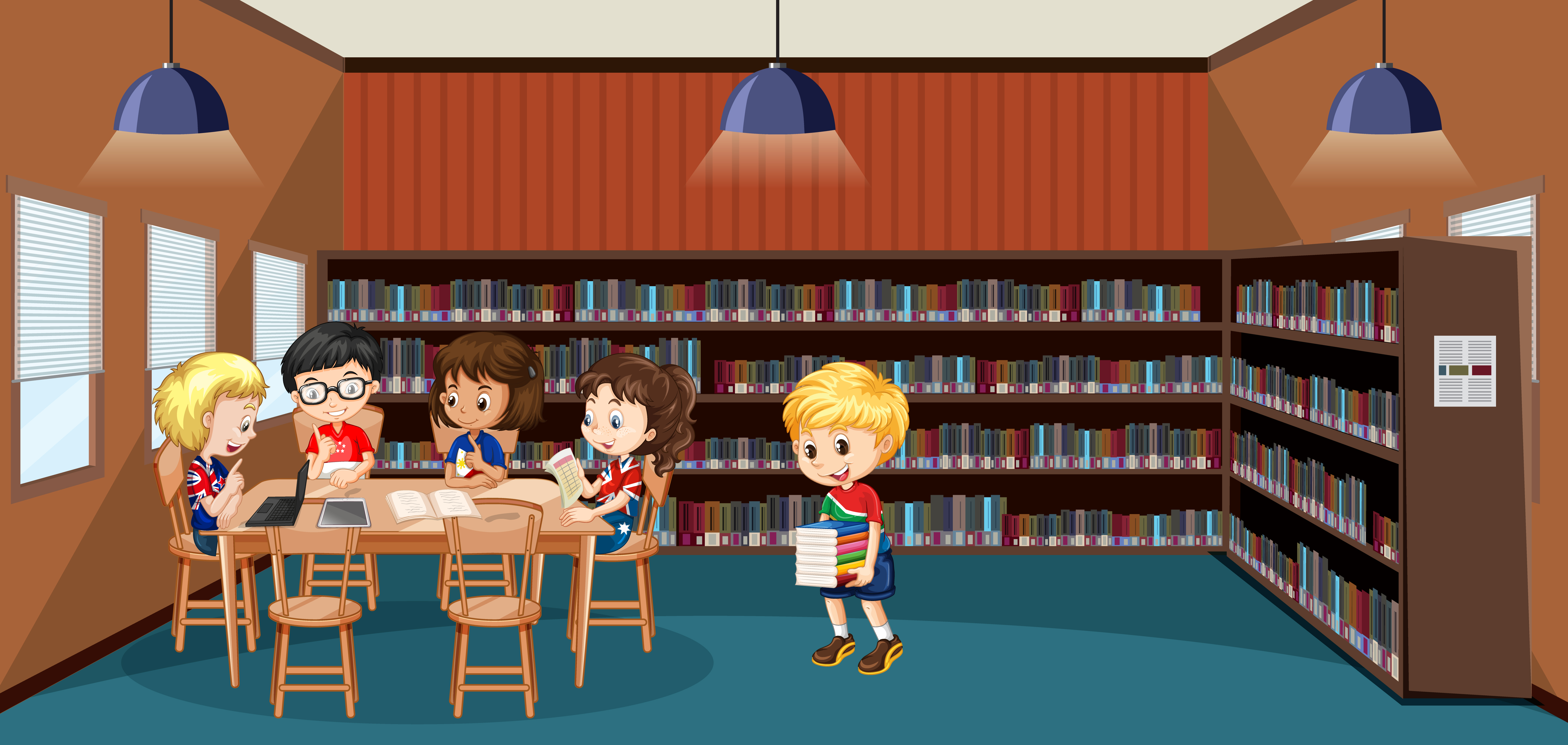 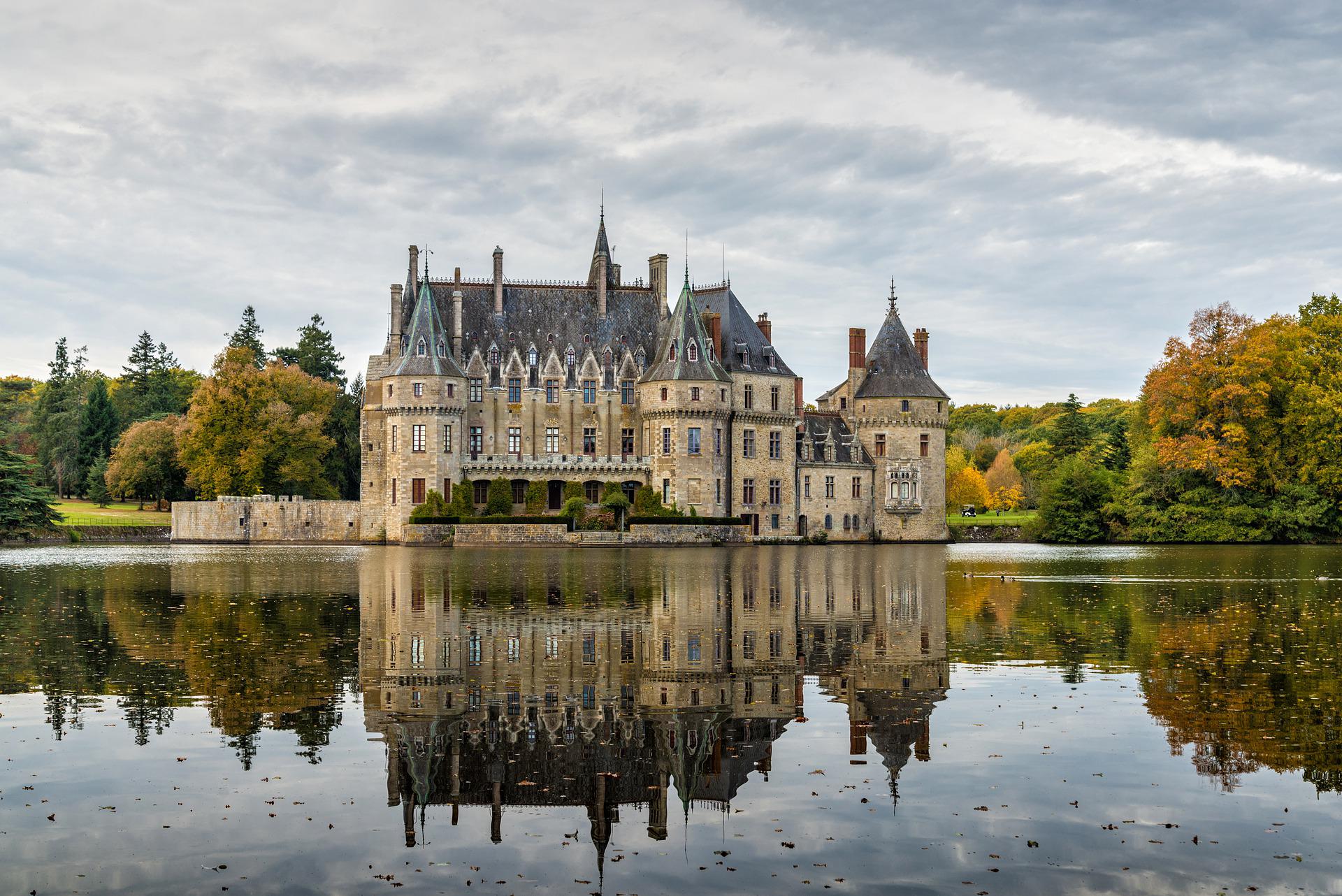 Hiện tượng ánh sáng bị hắt lại khi gặp bề mặt một vật 
gọi là sự phản xạ ánh sáng
Ánh sáng sẽ phản xạ trên những bề mặt như thế nào?
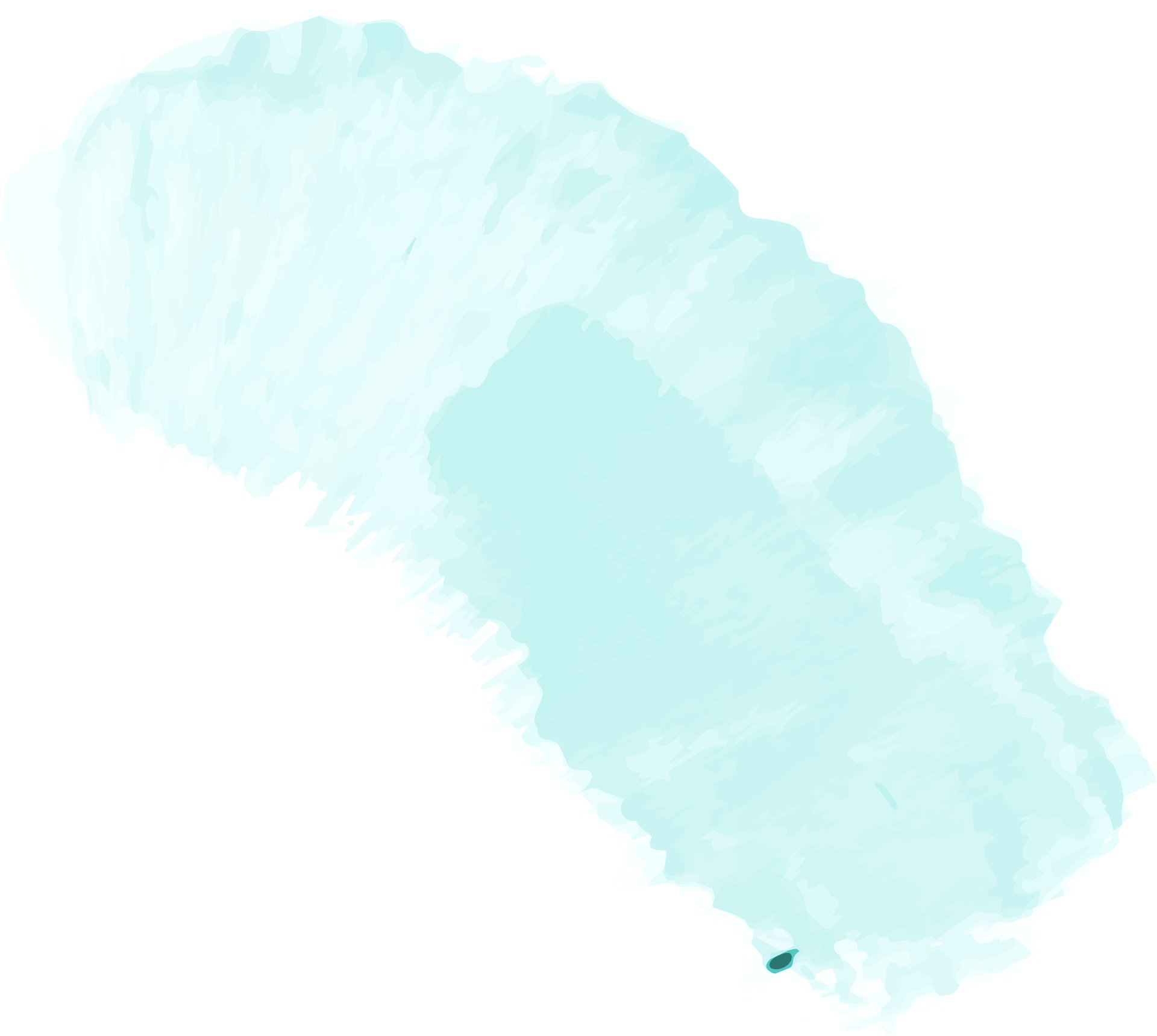 BÀI 13:SỰ PHẢN XẠ ÁNH SÁNG
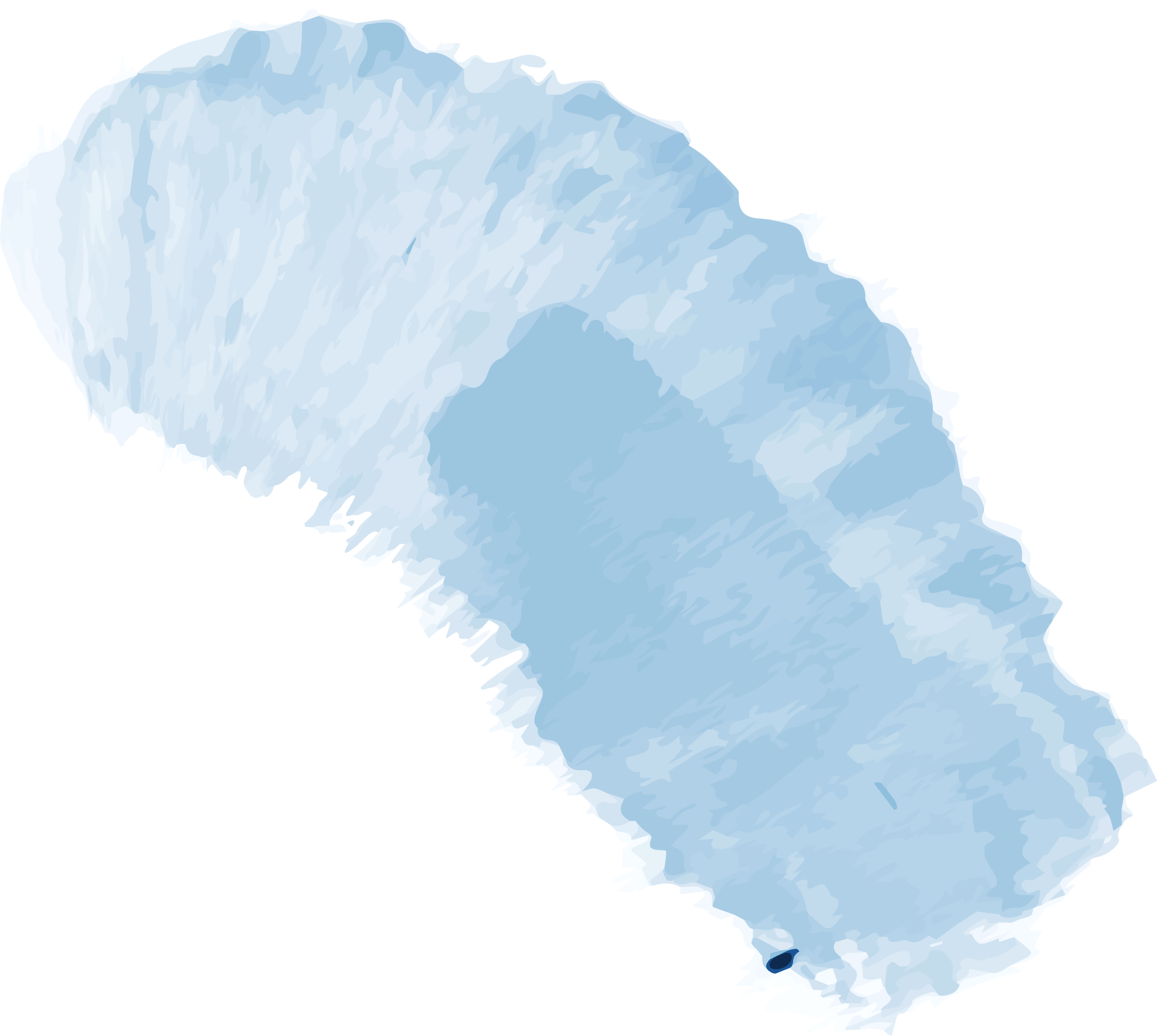 SỰ PHẢN XẠ ÁNH SÁNG
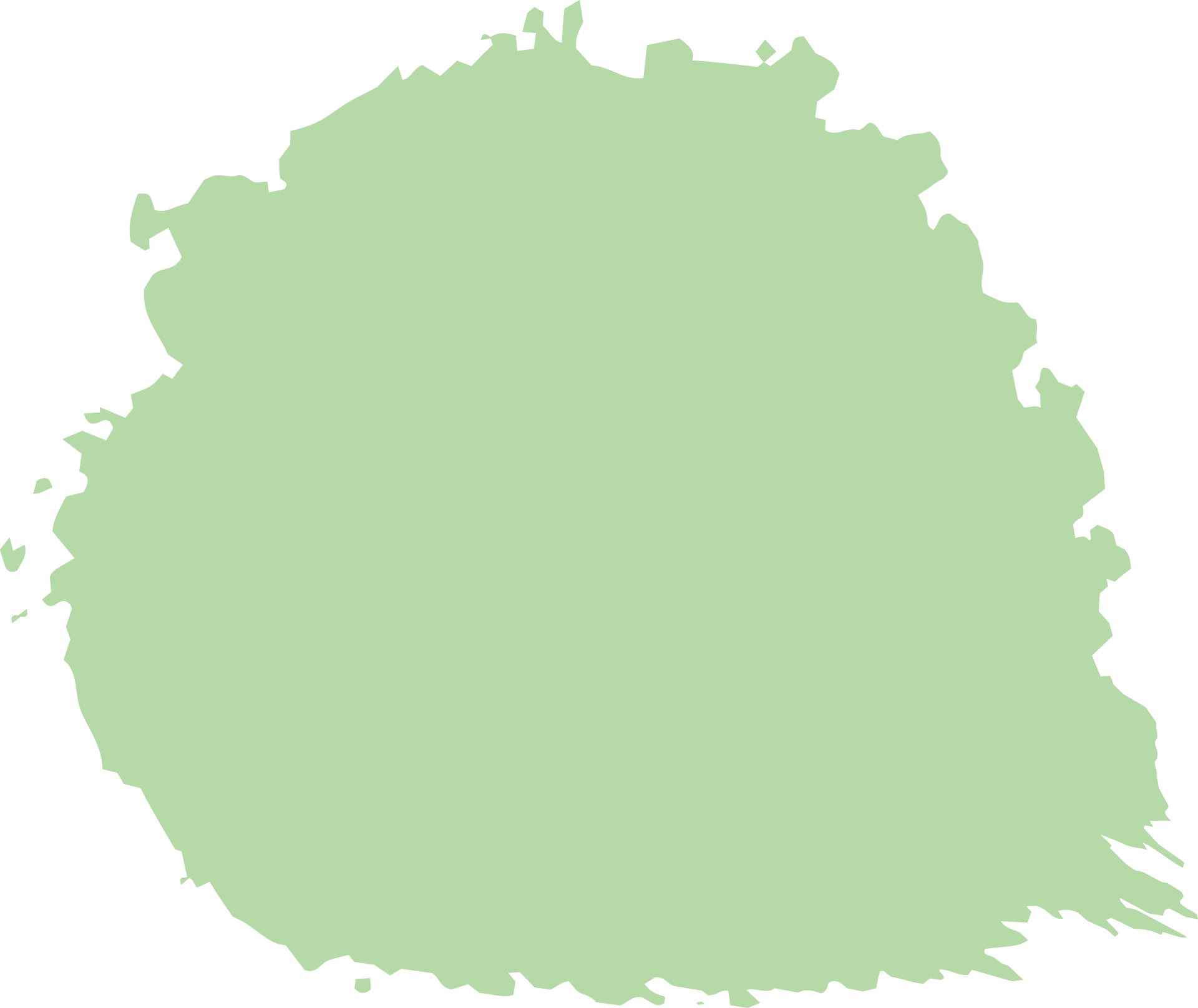 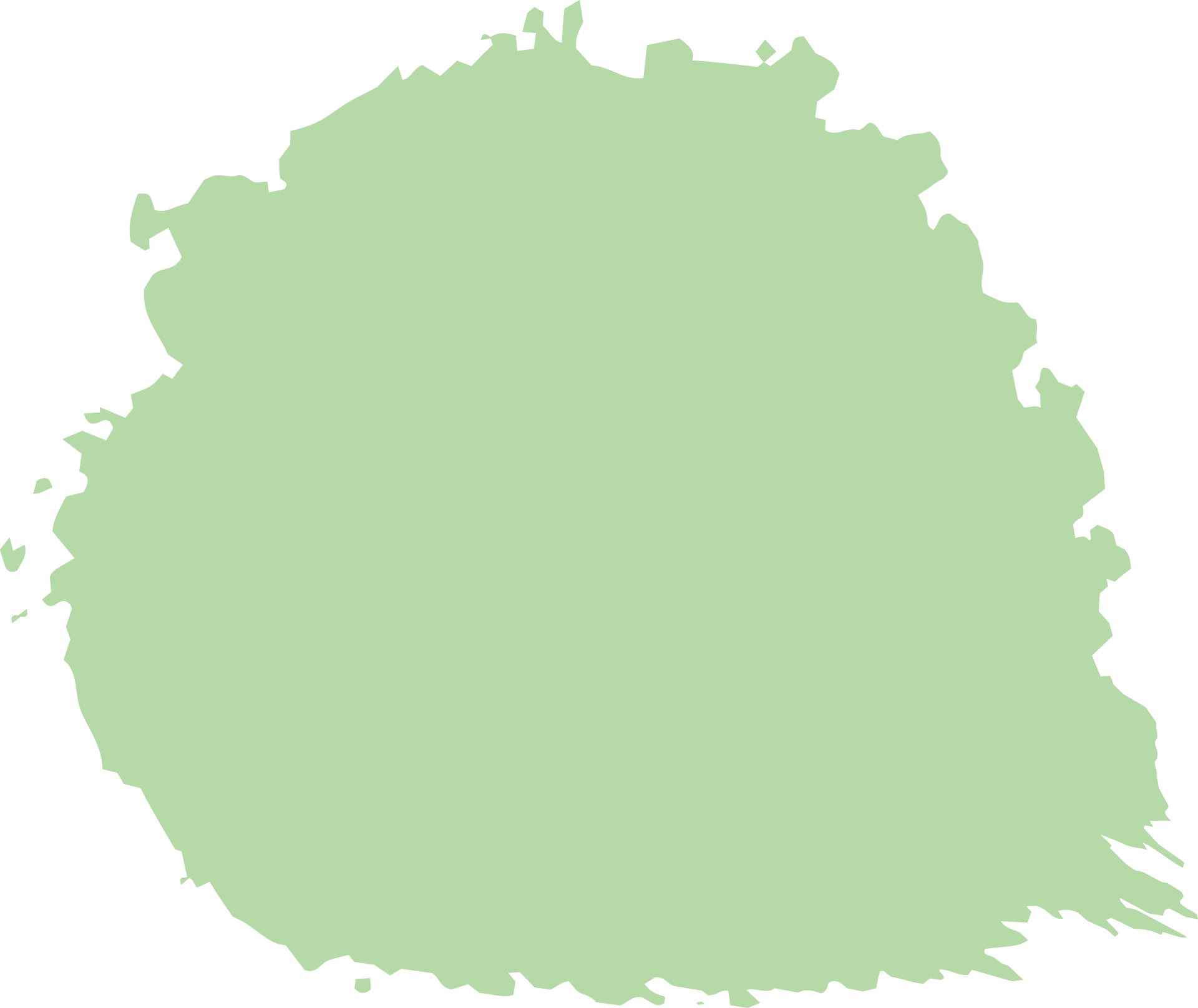 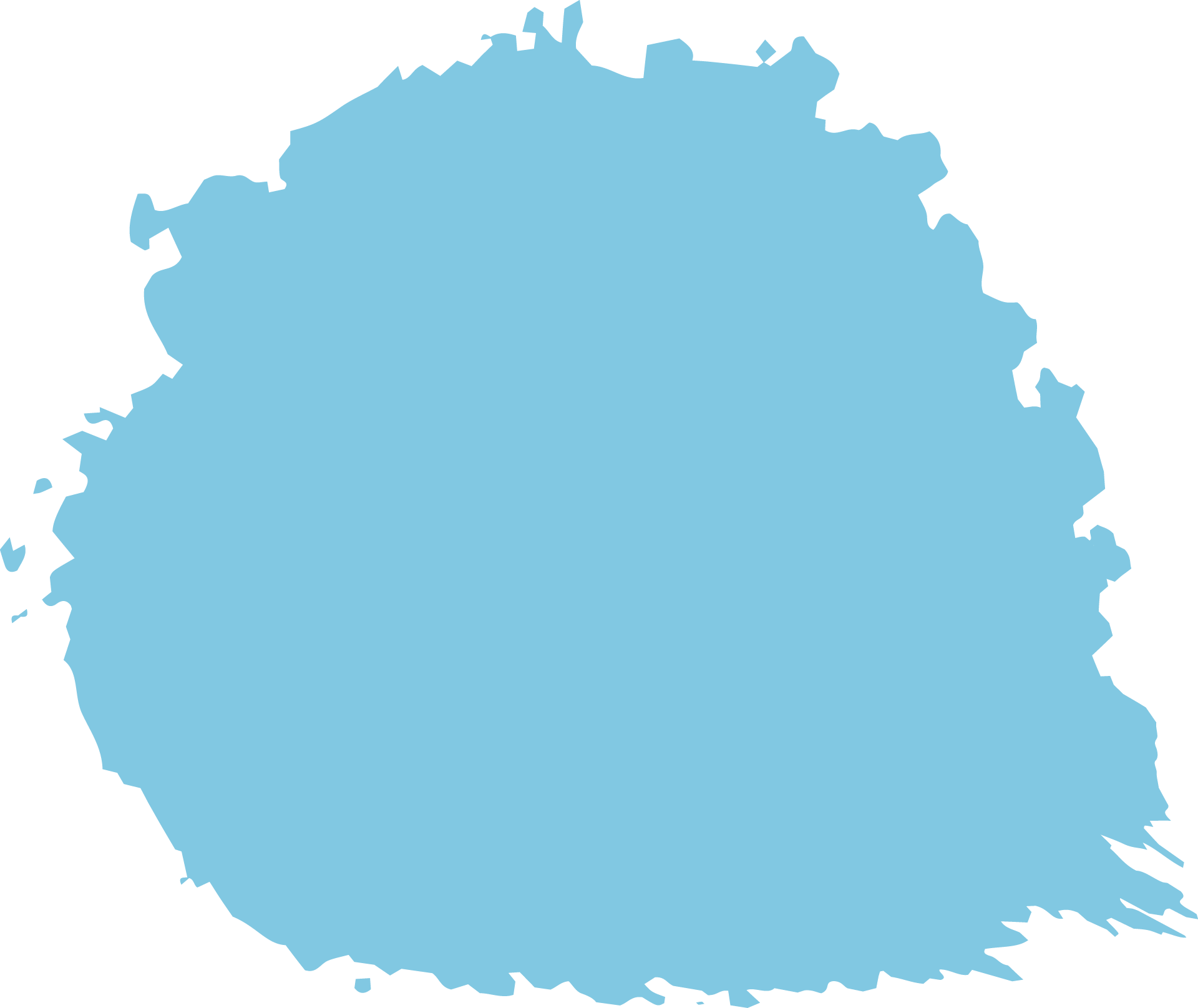 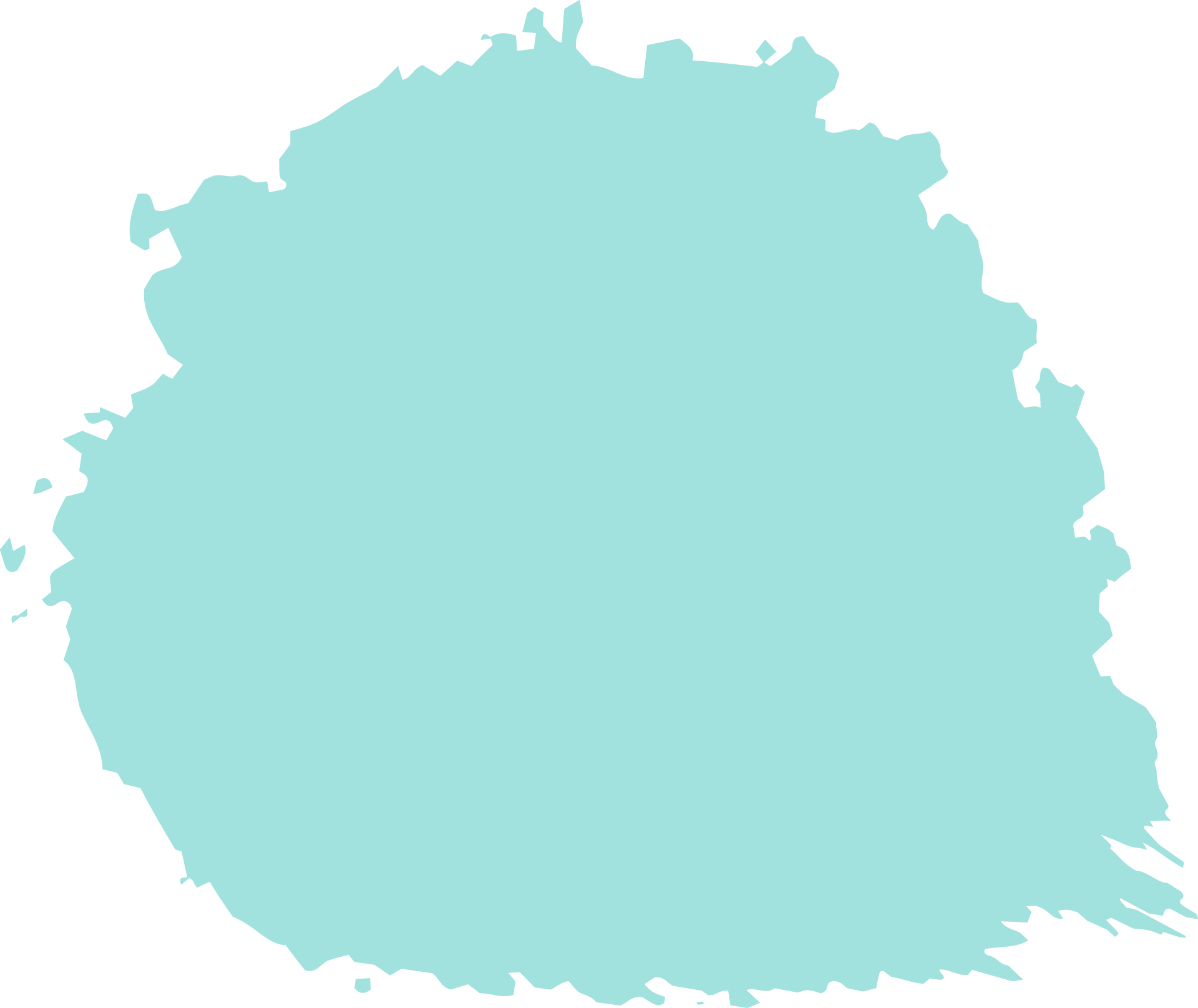 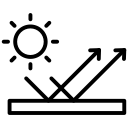 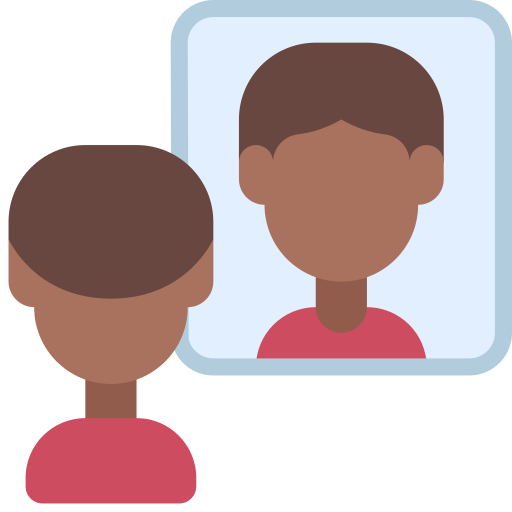 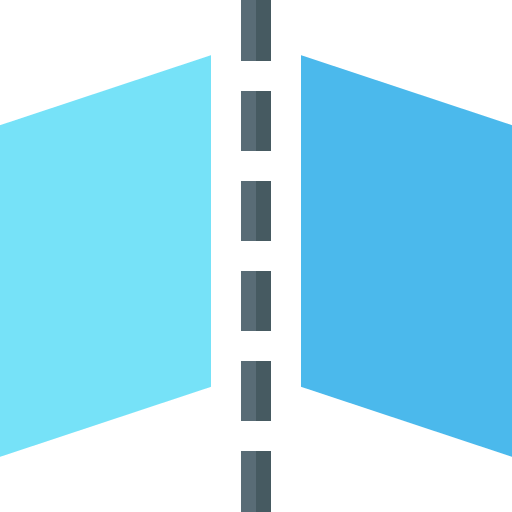 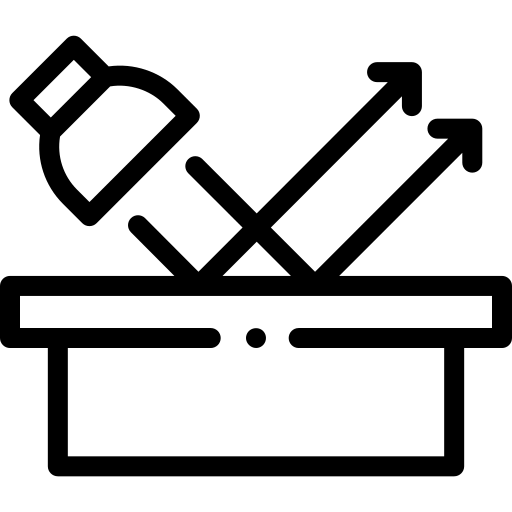 Dựng ảnh một vật qua gương phẳng
Ảnh của vật qua gương phẳng
Sự phản xạ ánh sáng trên bề mặt các vật
Định luật phản xạ ánh sáng
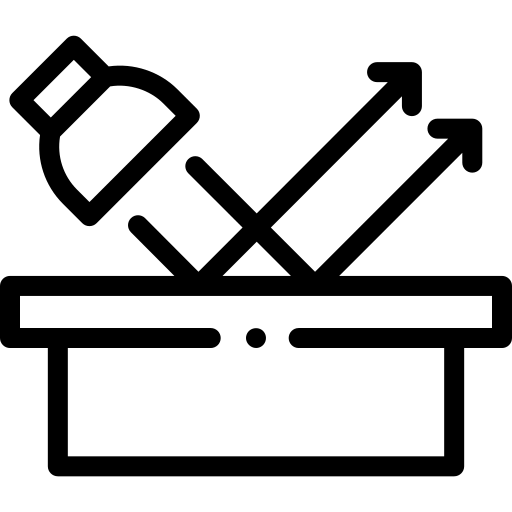 01
Sự Phản Xạ Ánh Sáng Trên Bề Mặt Các Vật
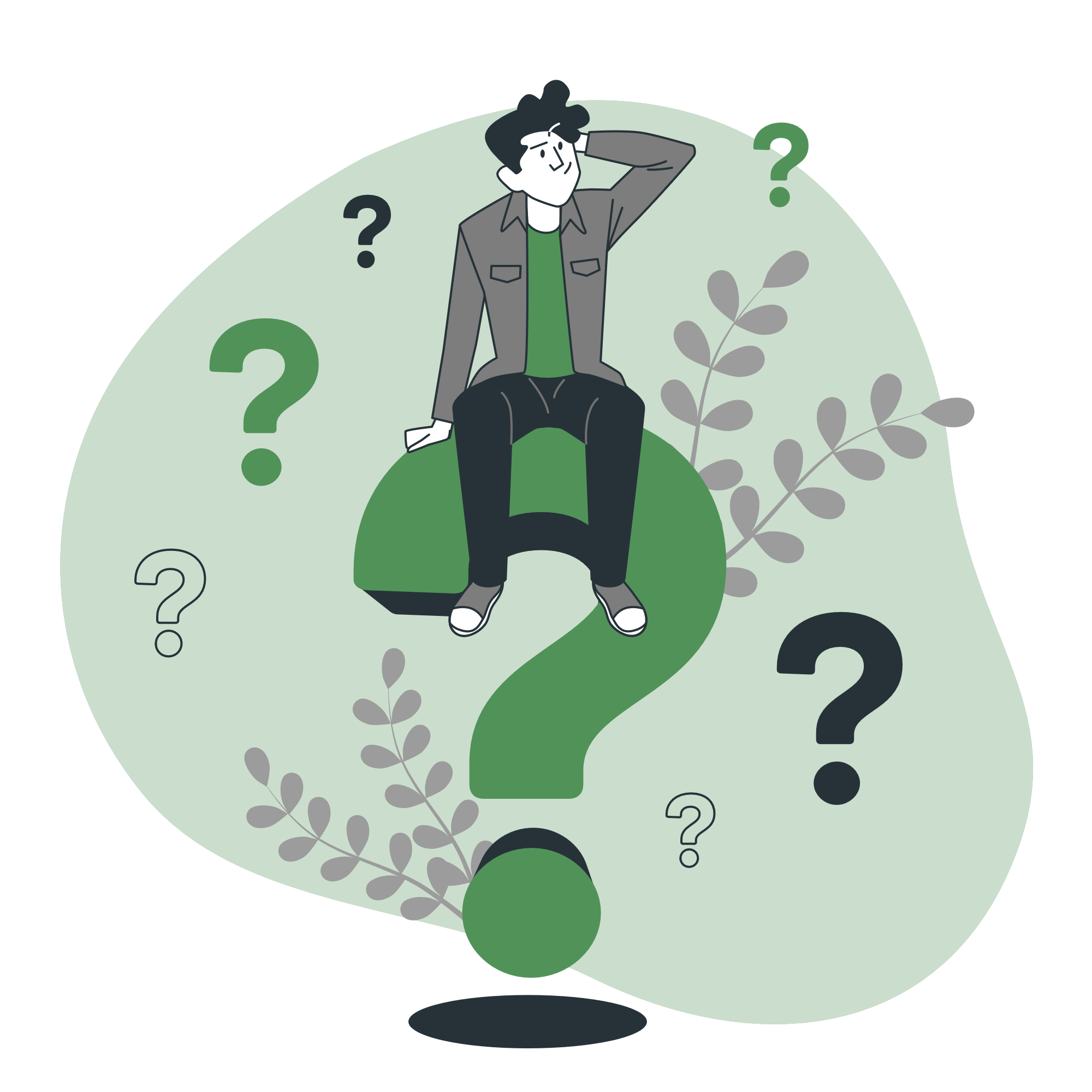 Nêu một số ví dụ về hiện tượng phản xạ ánh sáng mà em quan sát được trong thực tế.
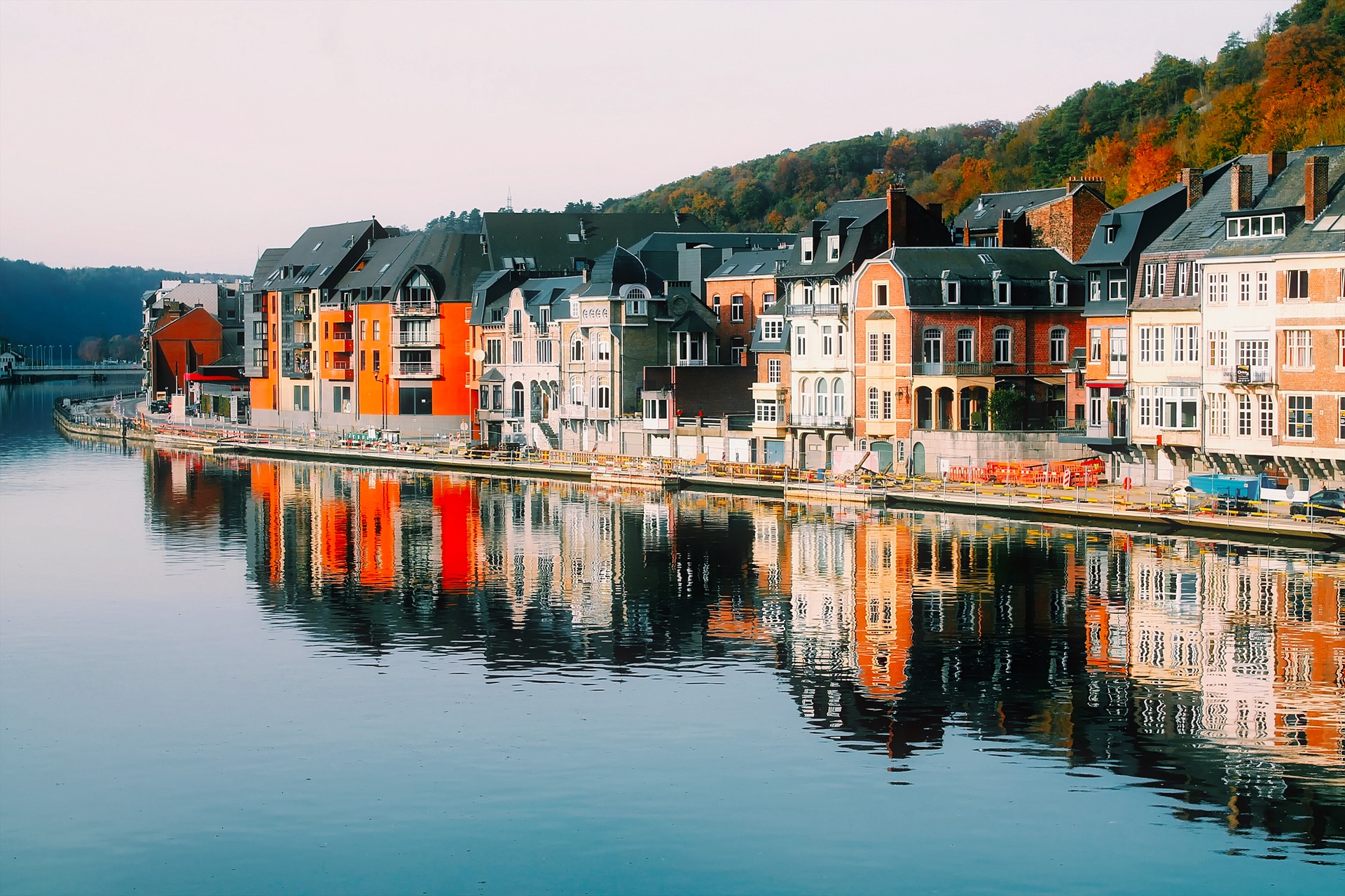 Ảnh của một vật hiện trên mặt nước
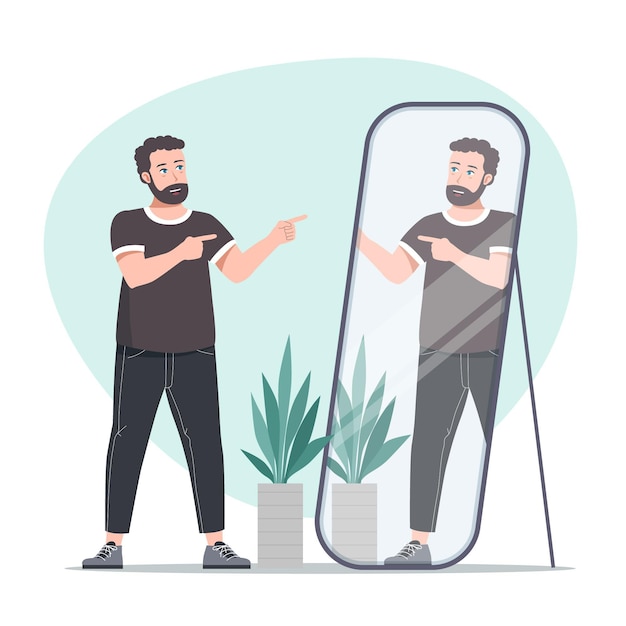 Soi gương
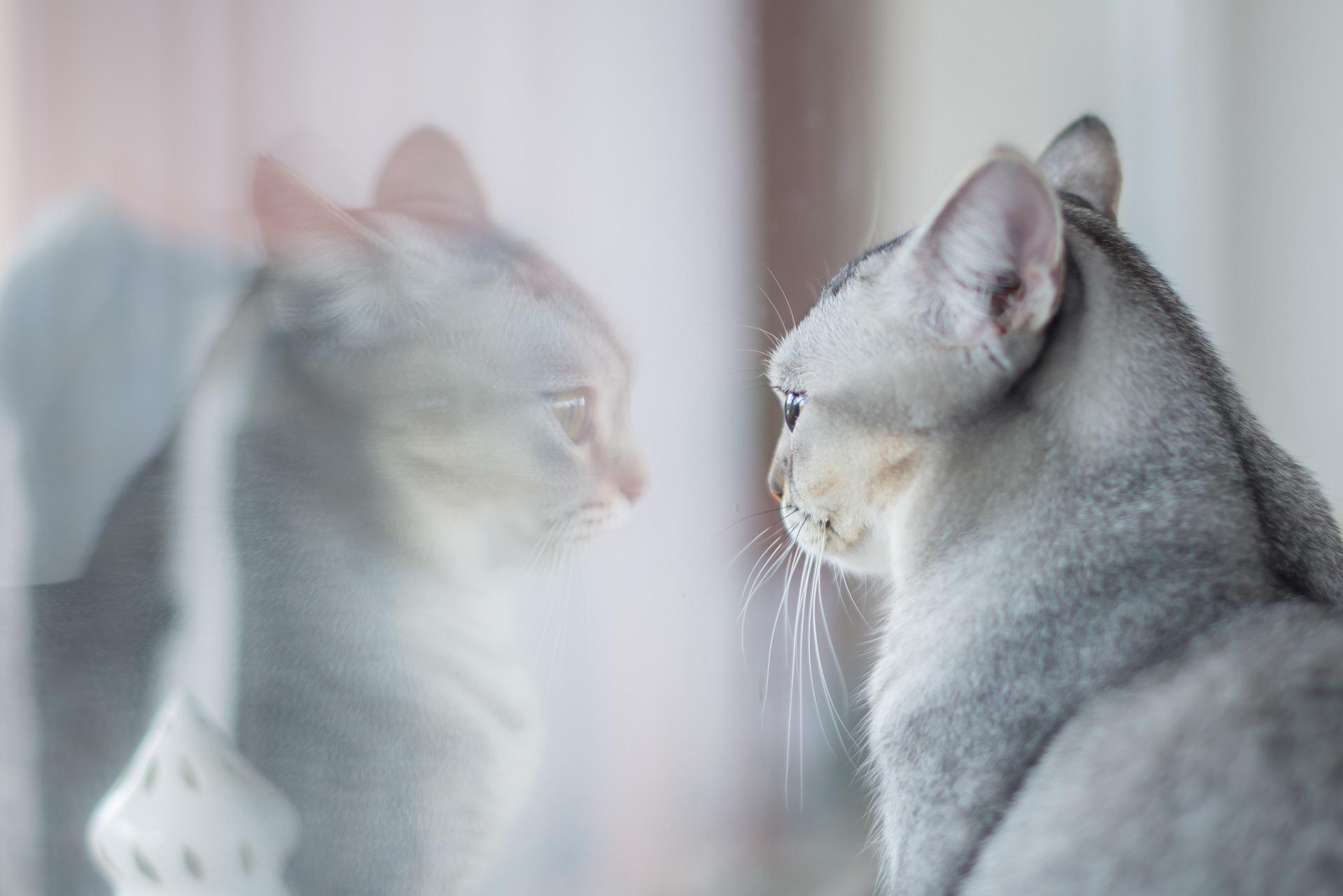 Ảnh của con mèo qua tấm kính
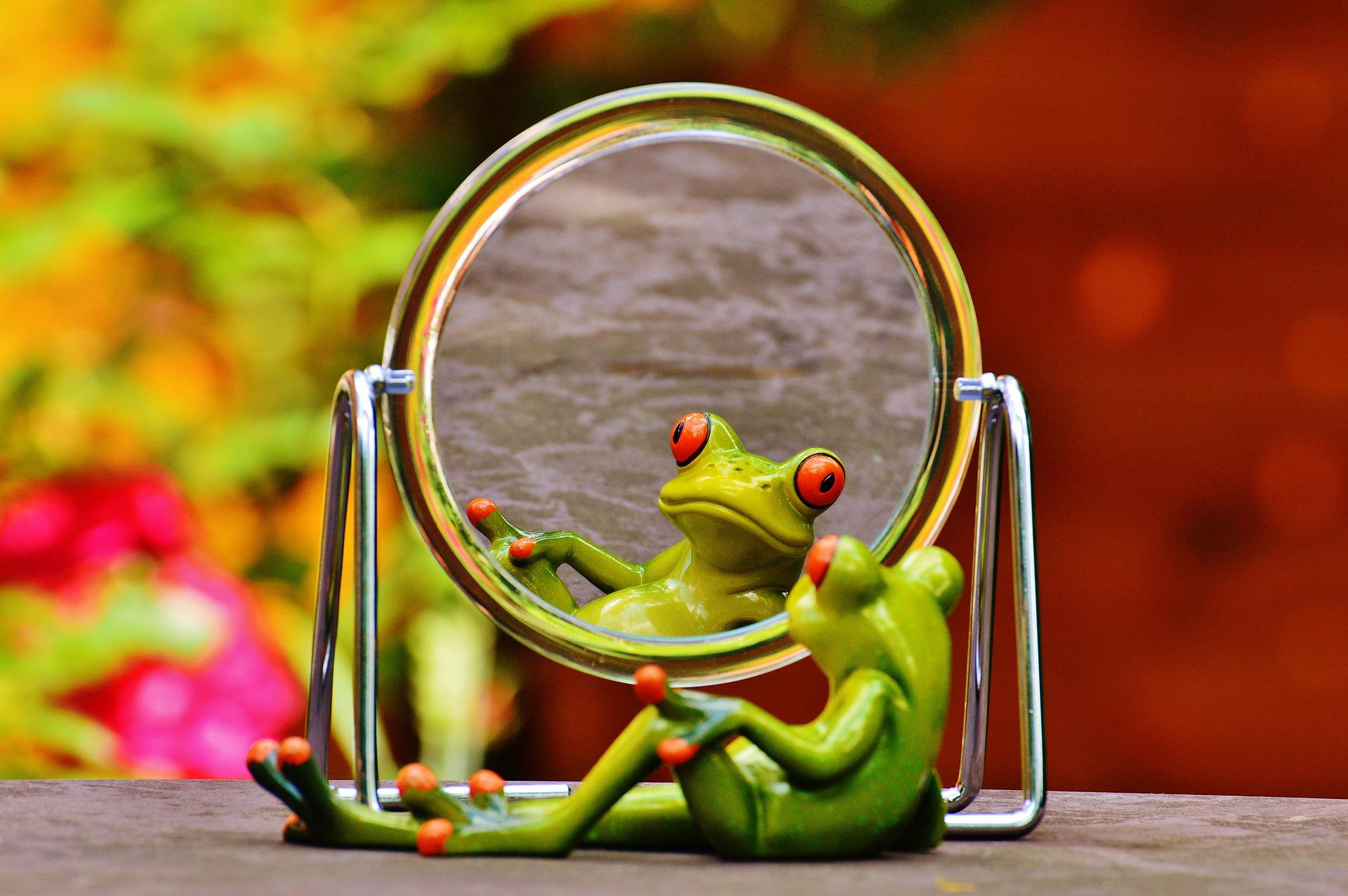 Tùy theo tính chất của bề mặt mà các vật phản xạ ánh sáng khác nhau
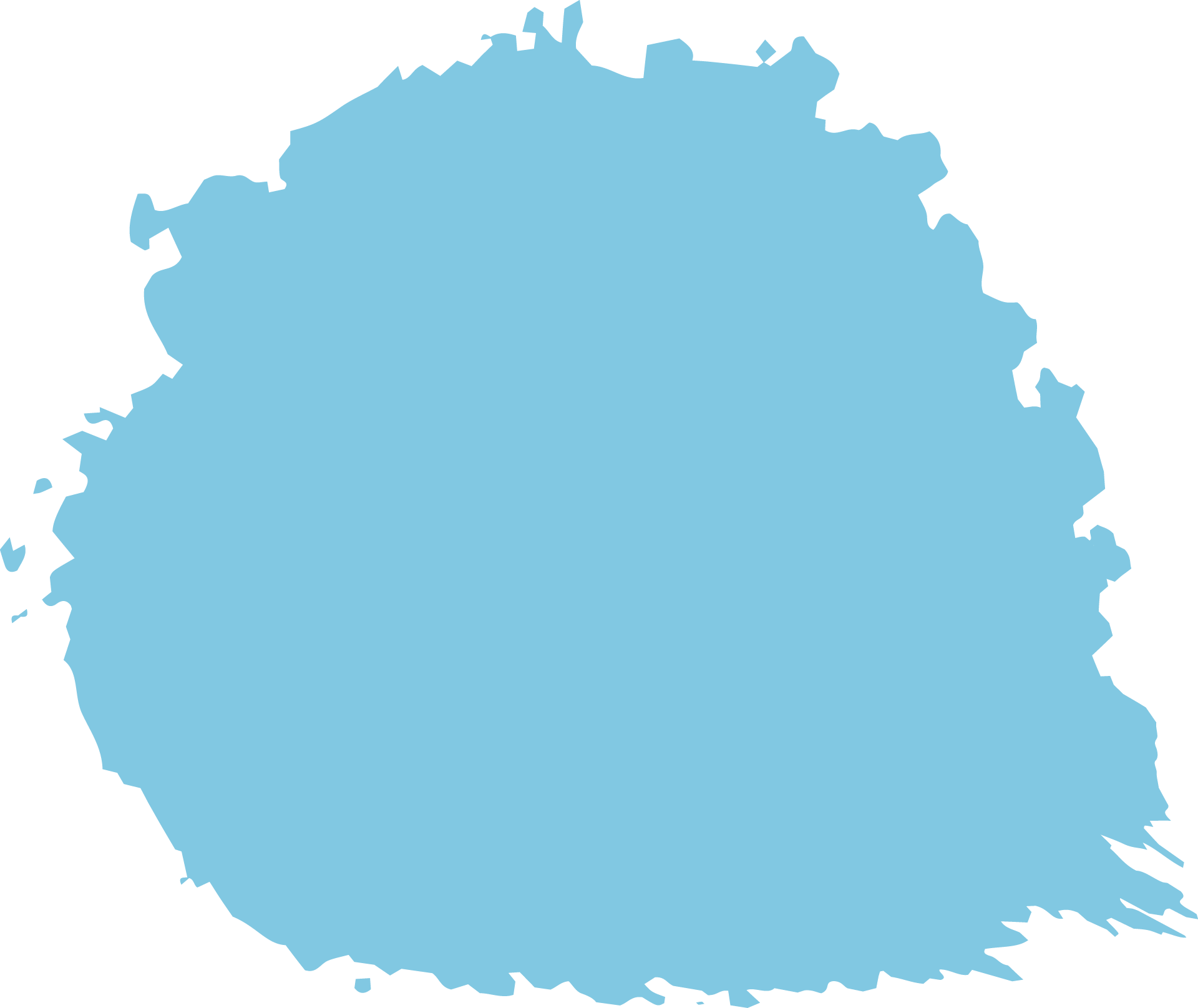 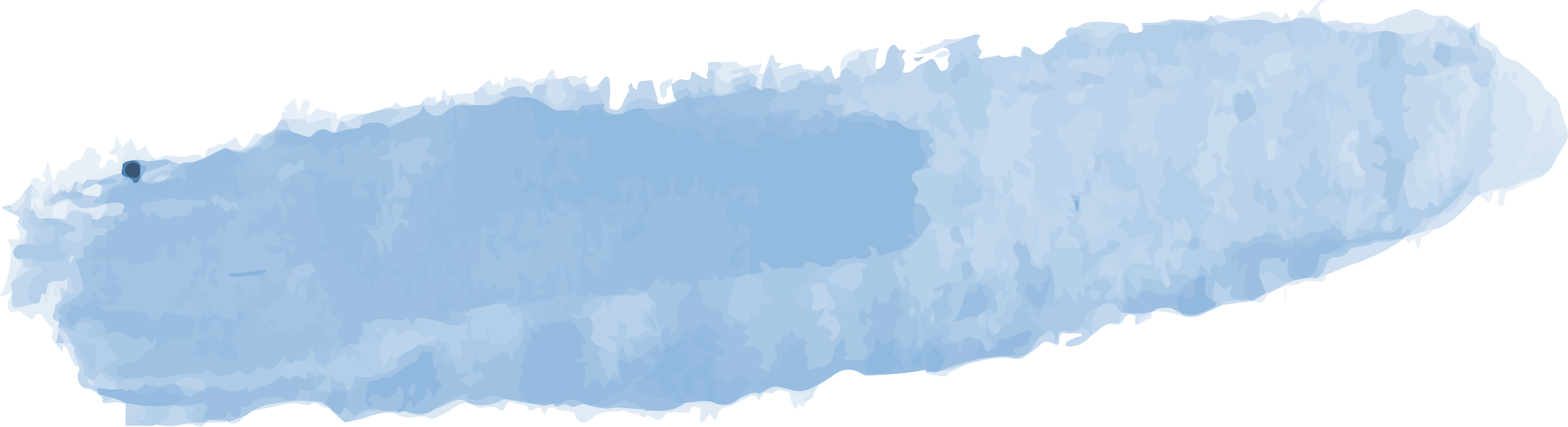 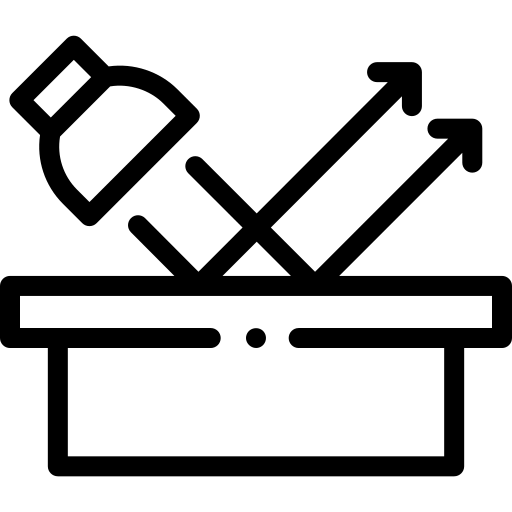 1. Các vật có bề mặt nhẵn bóng
Gương phẳng
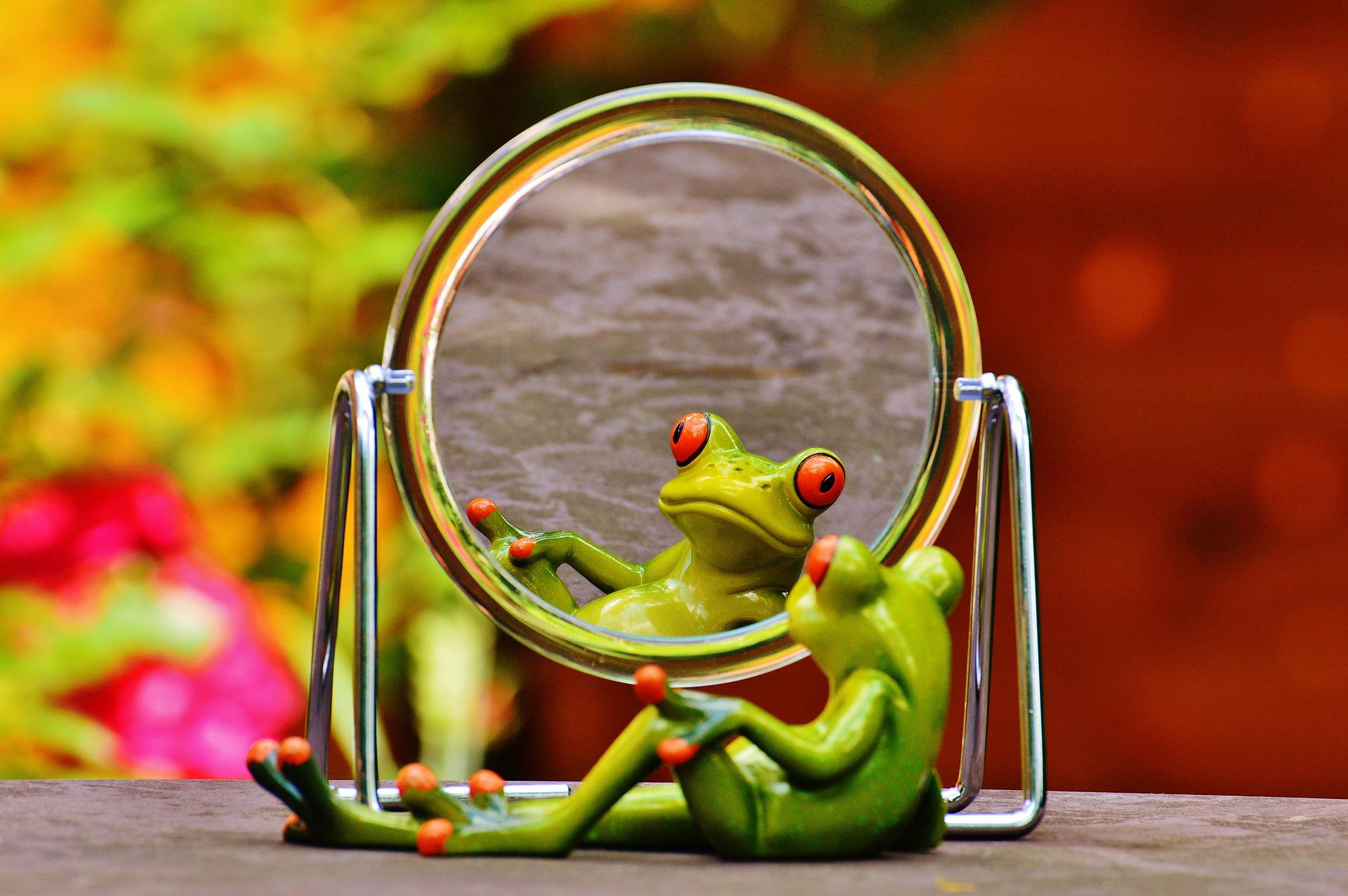 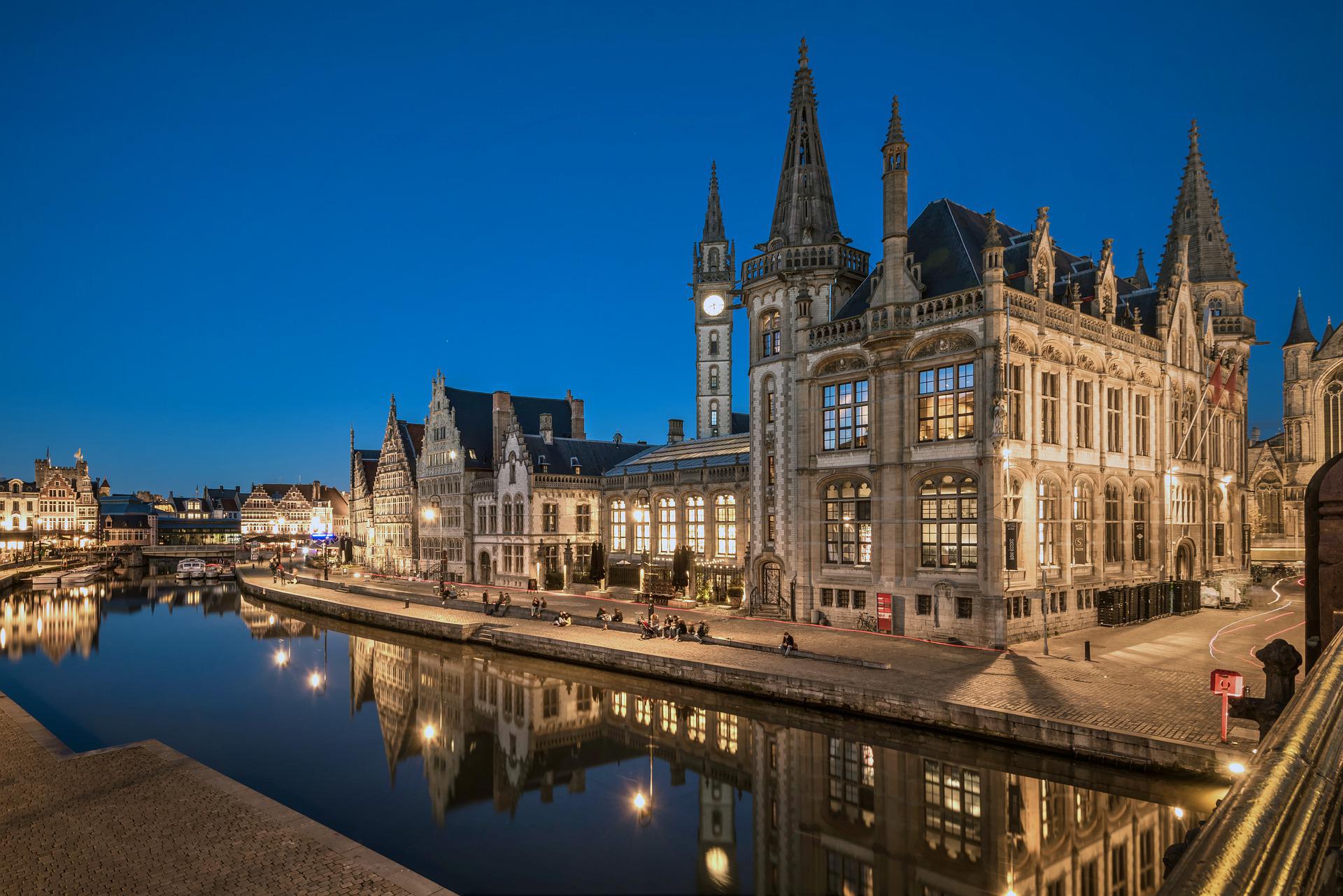 Mặt nước
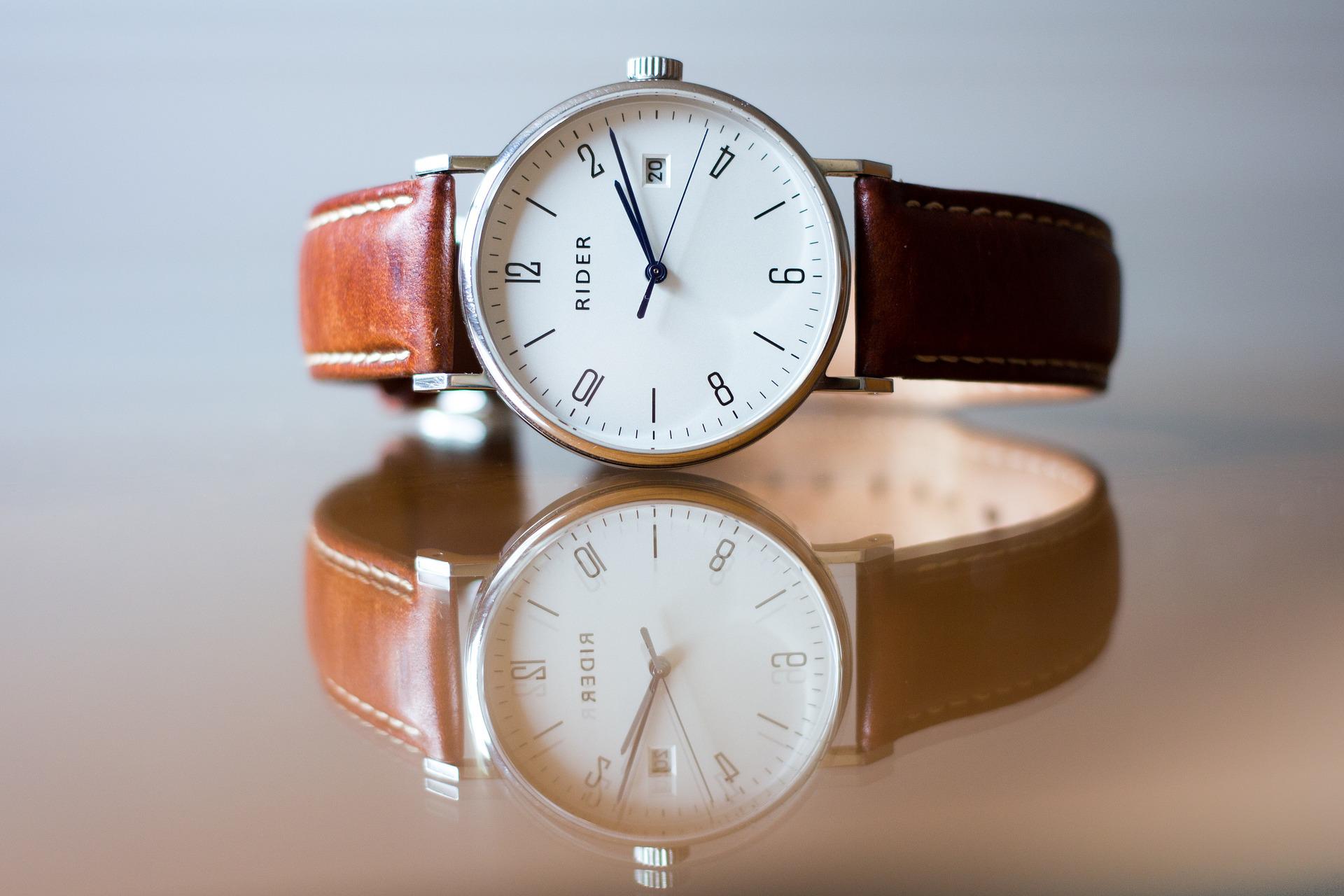 Mặt kính
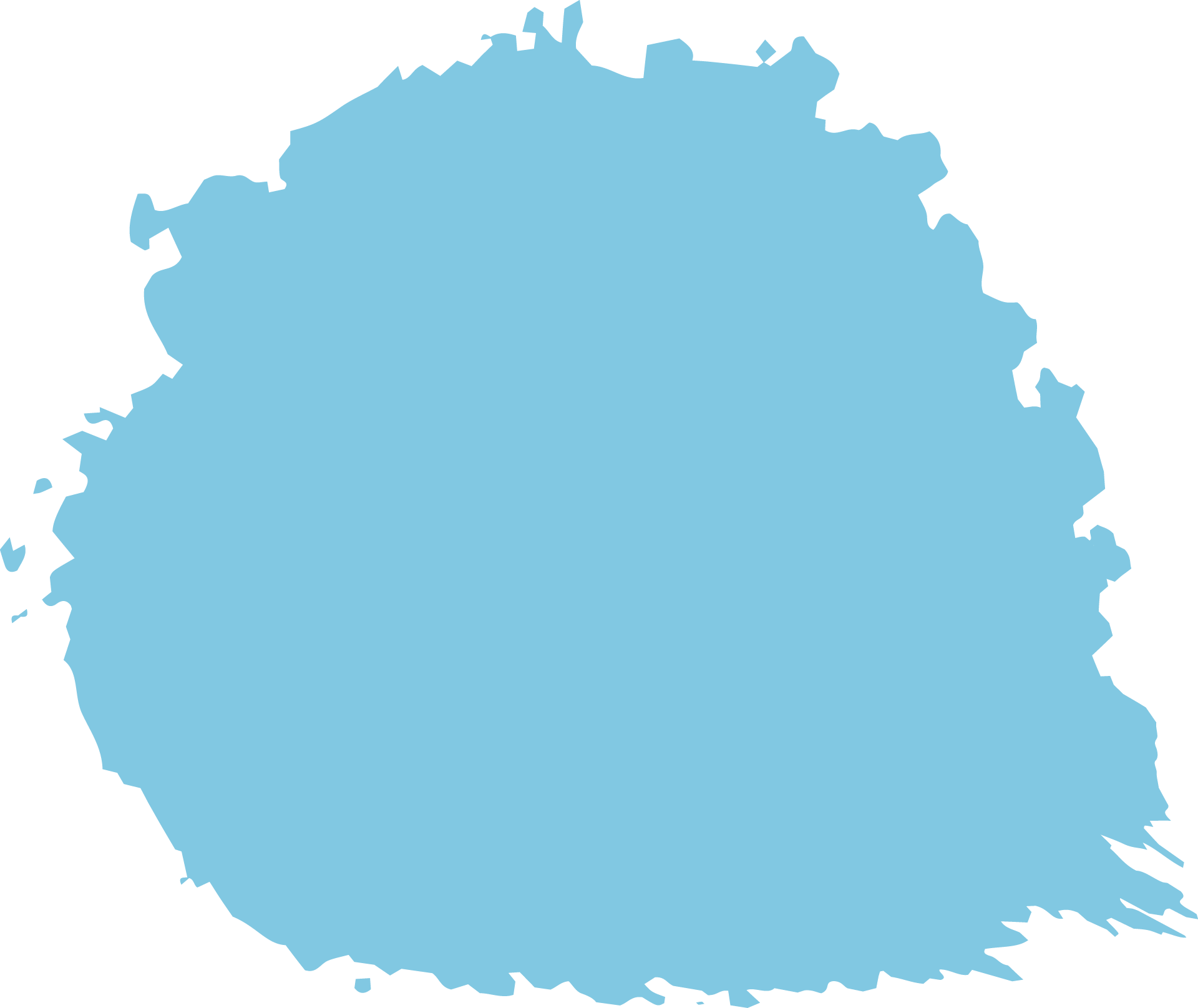 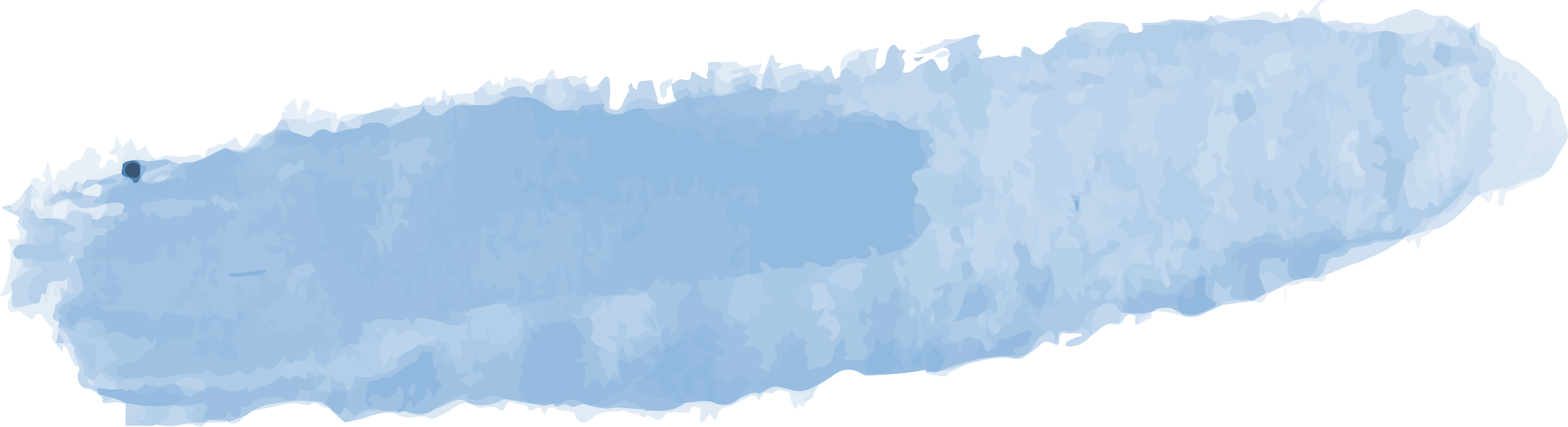 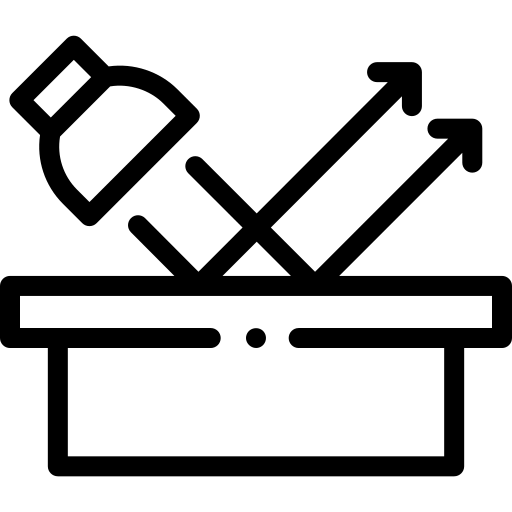 1. Các vật có bề mặt nhẵn bóng
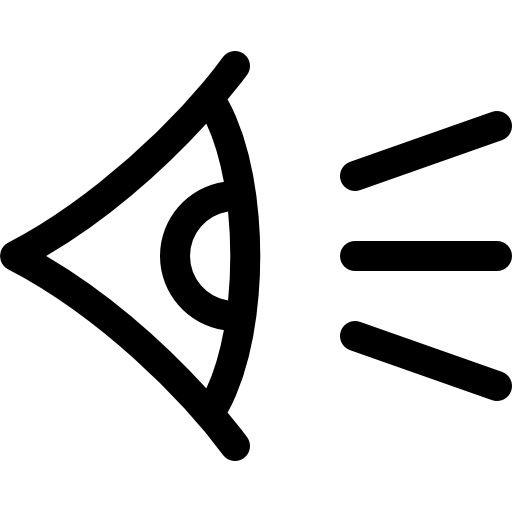 Các tia sáng chiếu đến bề mặt nhẵn bóng được phản xạ như hình 13.1
Đường kéo dài của chùm sáng tới mắt gặp nhau tại 1 điểm
Ta có cảm giác ánh sáng tới mắt xuất phát từ điểm này
Hình 13.1
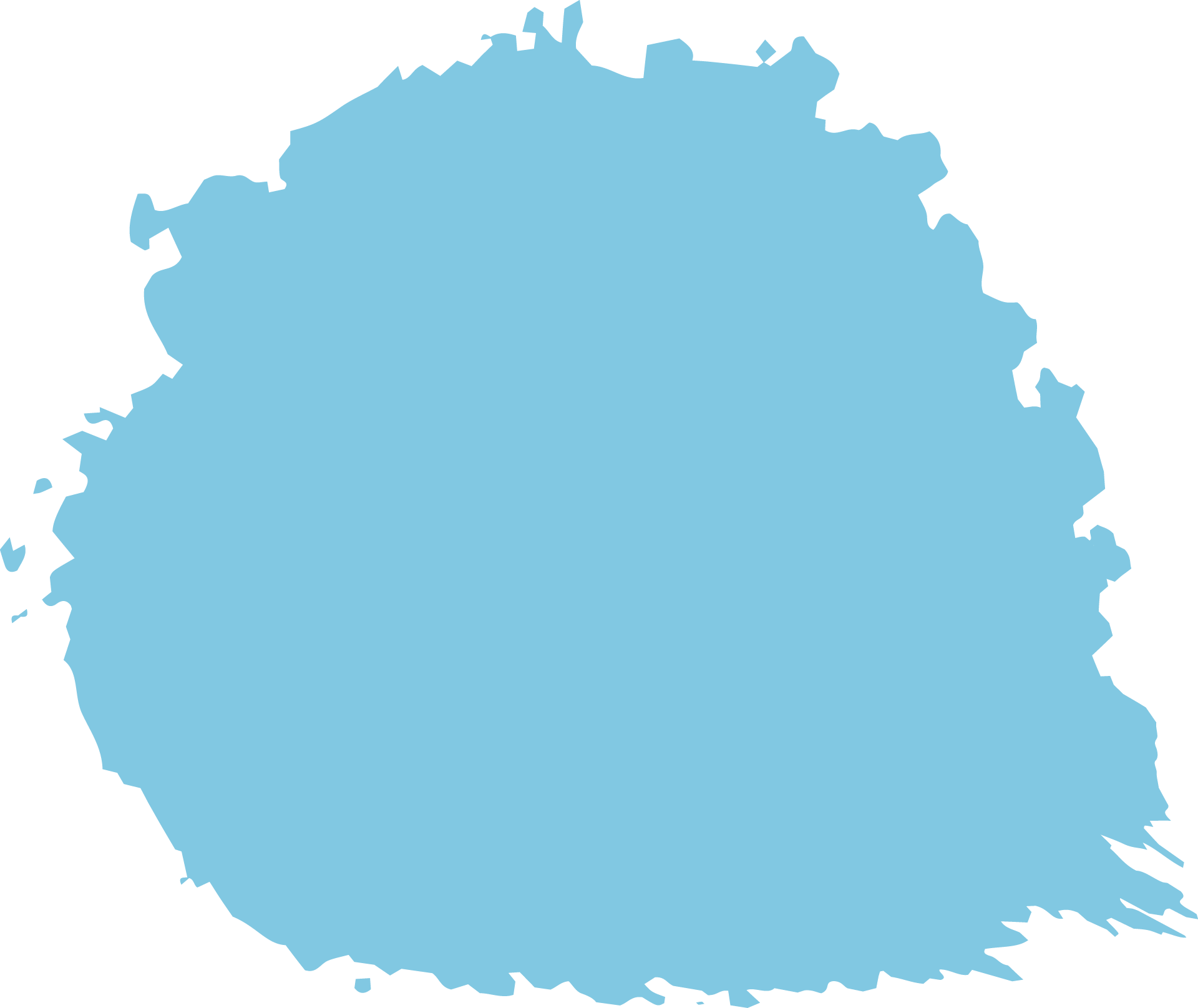 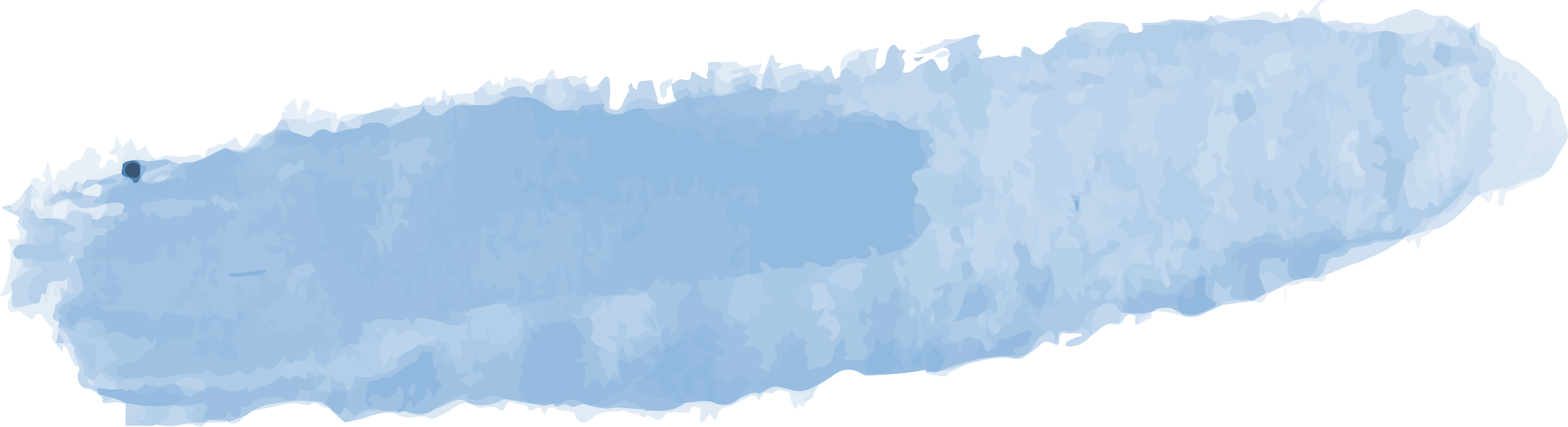 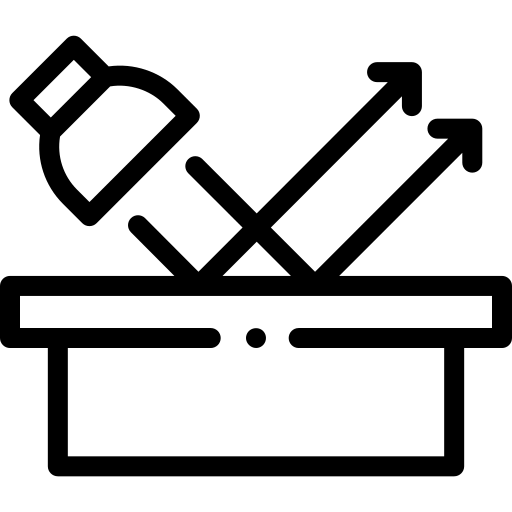 1. Các vật có bề mặt nhẵn bóng
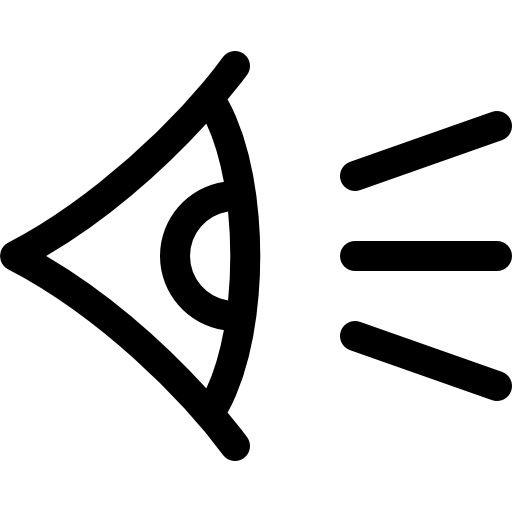 Chùm tia sáng chiếu tới
Chùm tia phản xạ tới mắt
Các tia sáng tới mắt dường như được xuất phát tại đây
Hình 13.1
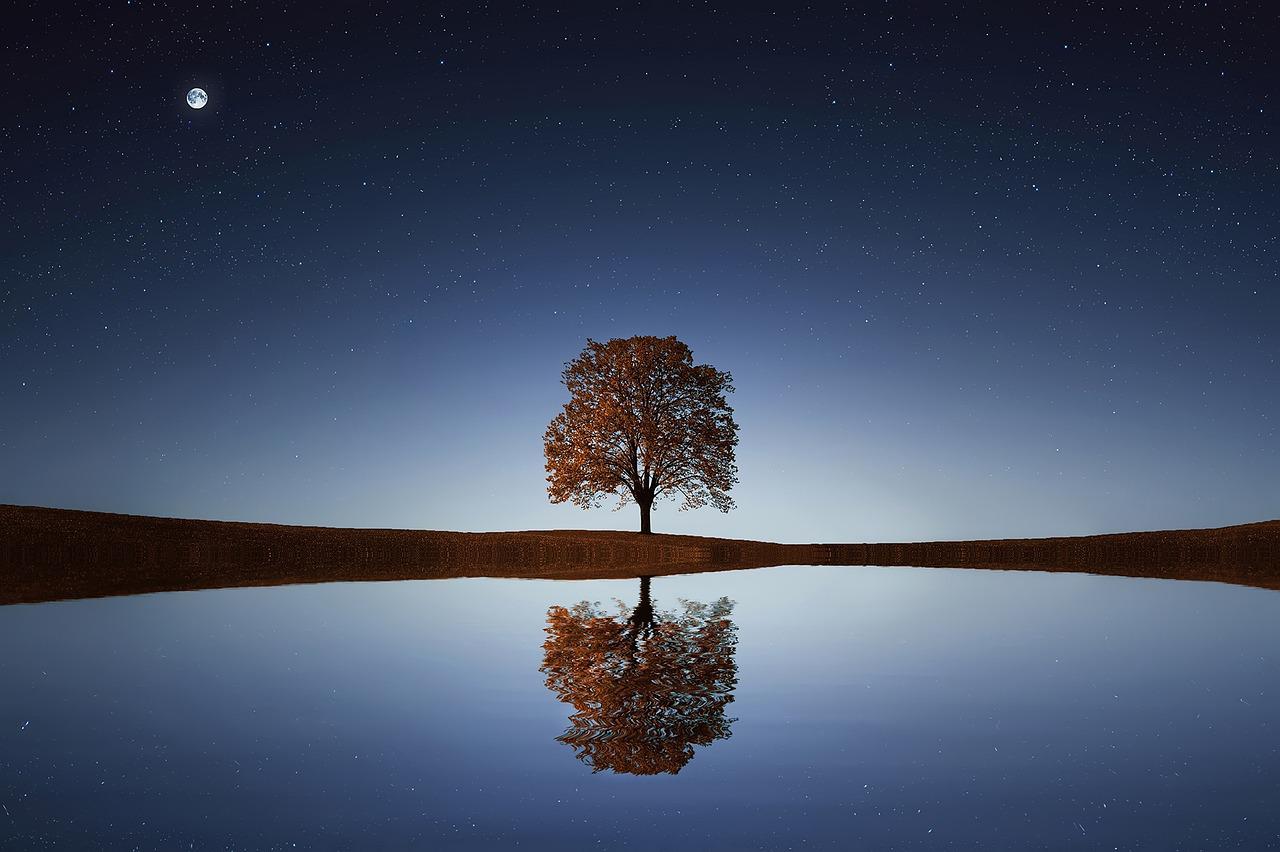 Khi tia sáng từ cây đến mặt nước, phản xạ tới mắt, ta sẽ nhìn thấy bóng của cây
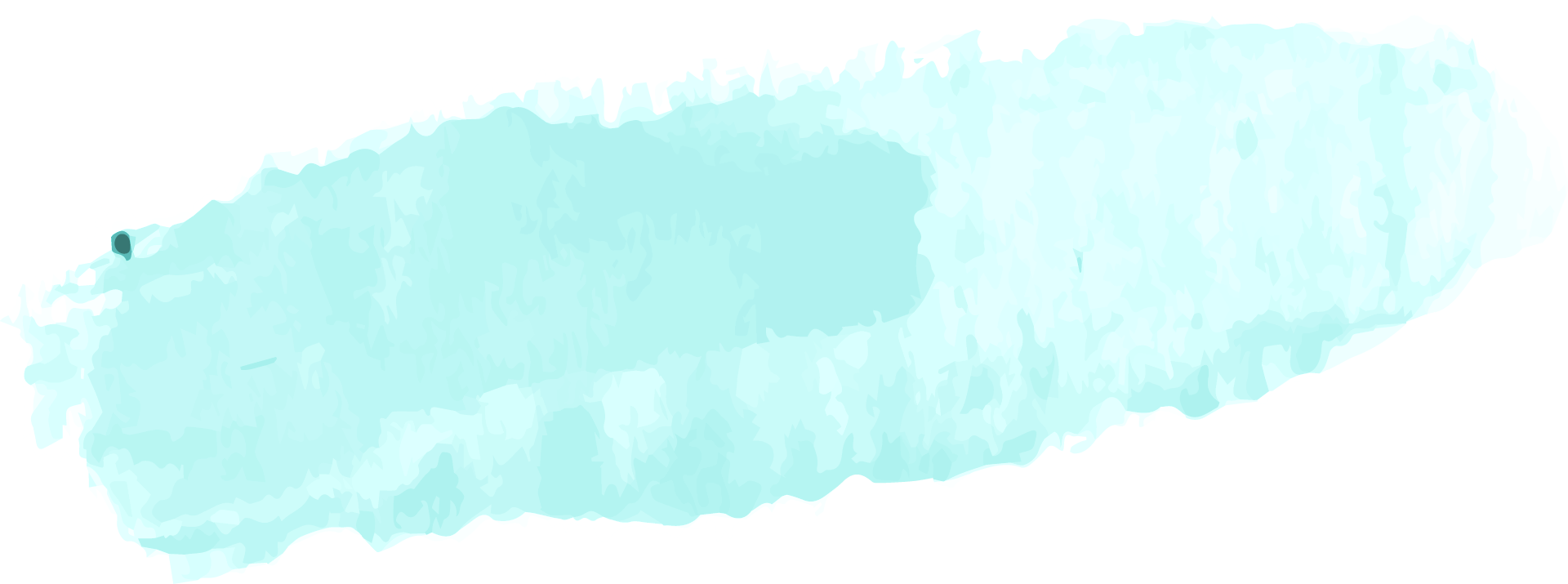 Các quy ước để nghiên cứu hiện tượng phản xạ bởi các bề mặt nhẵn sáng bóng
(G)
Gương phẳng (G): Biểu diễn bằng một đoạn thẳng, phần gạch chéo là 
mặt sau gương.
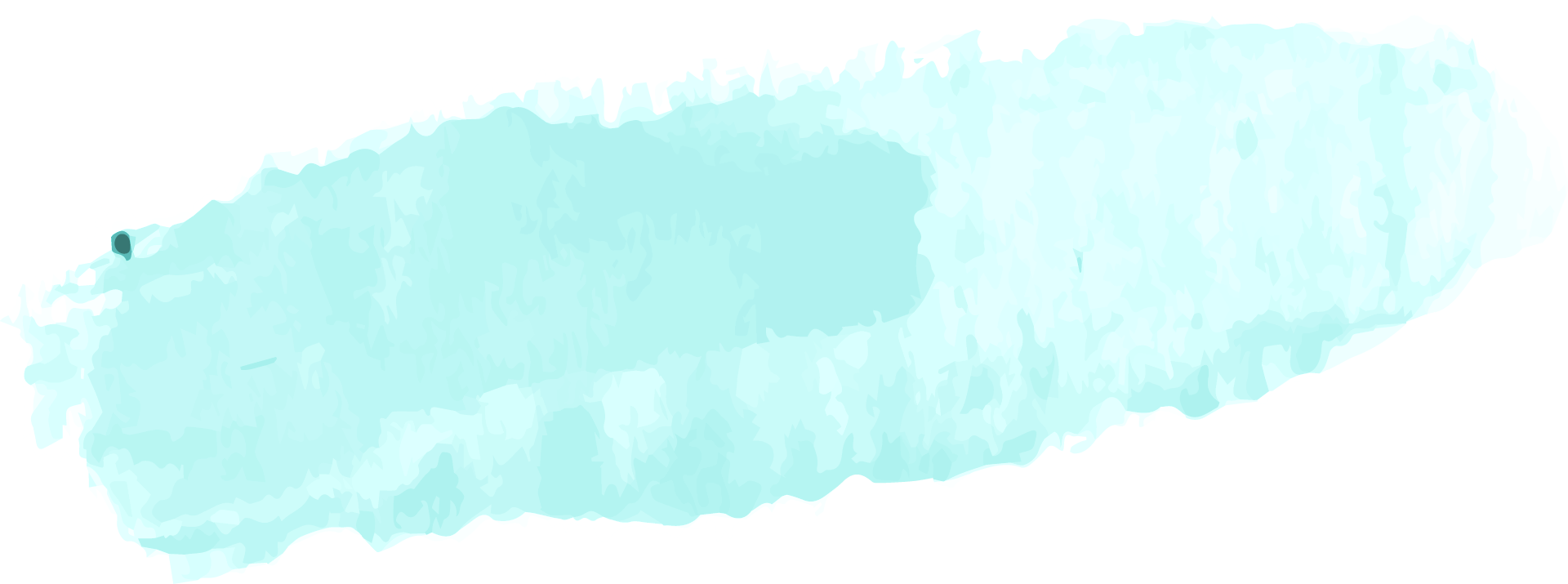 Các quy ước để nghiên cứu hiện tượng phản xạ bởi các bề mặt nhẵn sáng bóng
Gương phẳng (G)
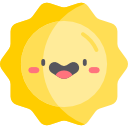 N
Tia sáng tới SI
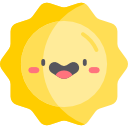 Điểm tới I
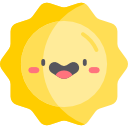 S
R
Pháp tuyến IN
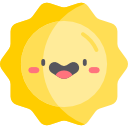 i
Tia sáng phản xạ IR
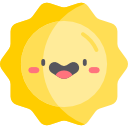 i ′
Mặt phẳng tới
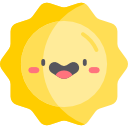 (G)
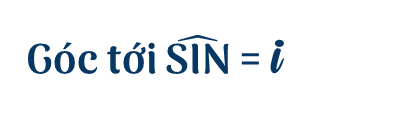 I
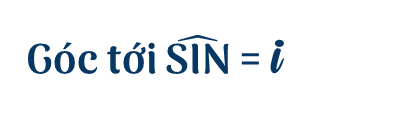 Mặt phẳng tới: Mặt phẳng chứa tia sáng tới và pháp tuyến tại điểm tới
Tia sáng phản xạ IR: Tia sáng phản xạ từ mặt gương
Tia sáng tới SI: Tia sáng chiếu tới mặt gương
Điểm tới I: Giao điểm của tia sáng tới và mặt gương
Pháp tuyến IN: Đường thẳng vuông góc với mặt gương tại điểm tới I
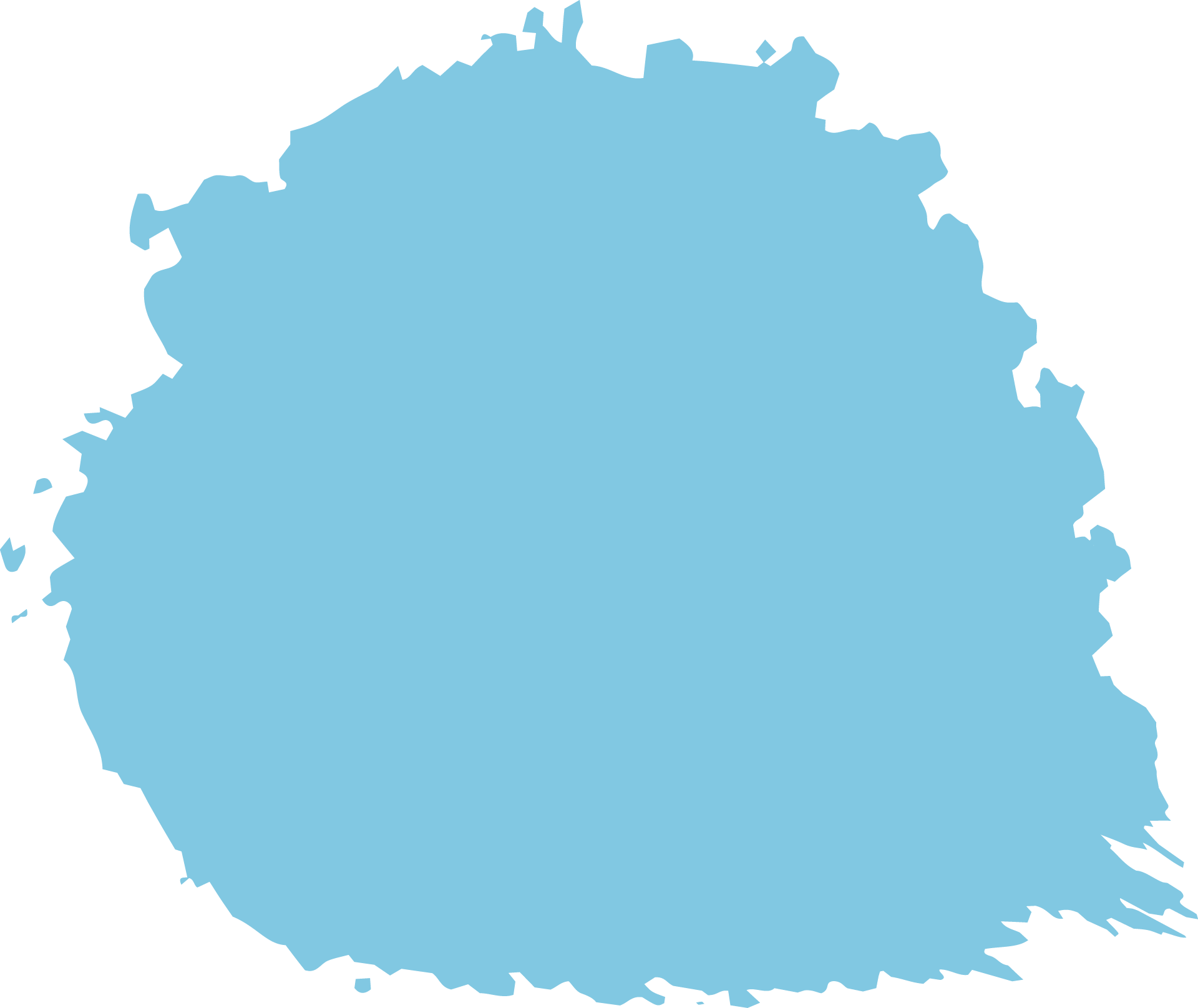 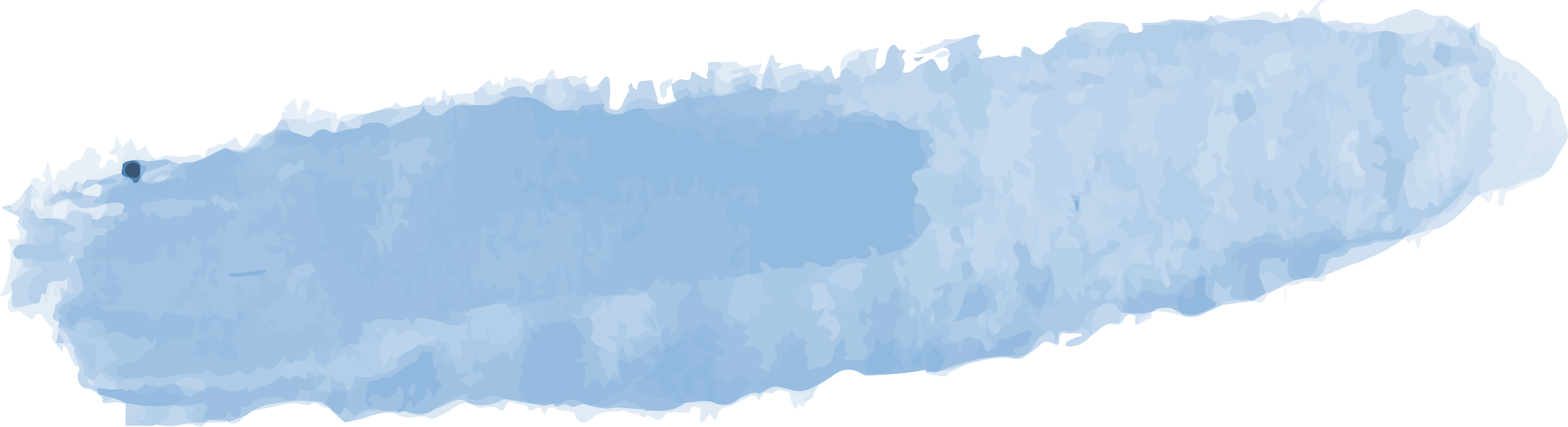 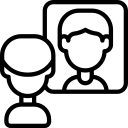 Sự phản xạ ánh sáng trên các bề mặt
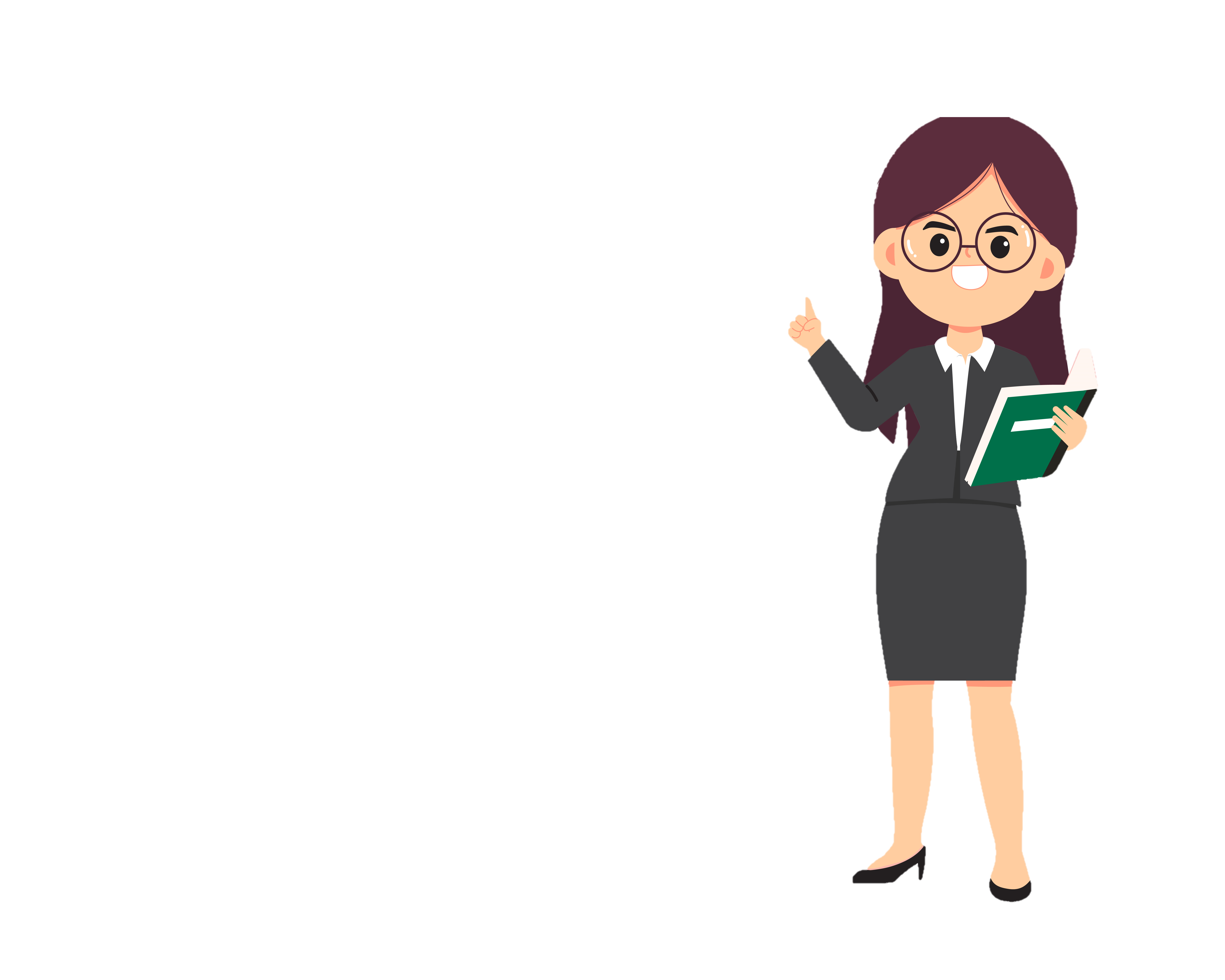 Hiện tượng ánh sáng bị hắt trở lại môi trường cũ khi gặp một bề mặt nhẵn bóng gọi là hiện tượng phản xạ ánh sáng
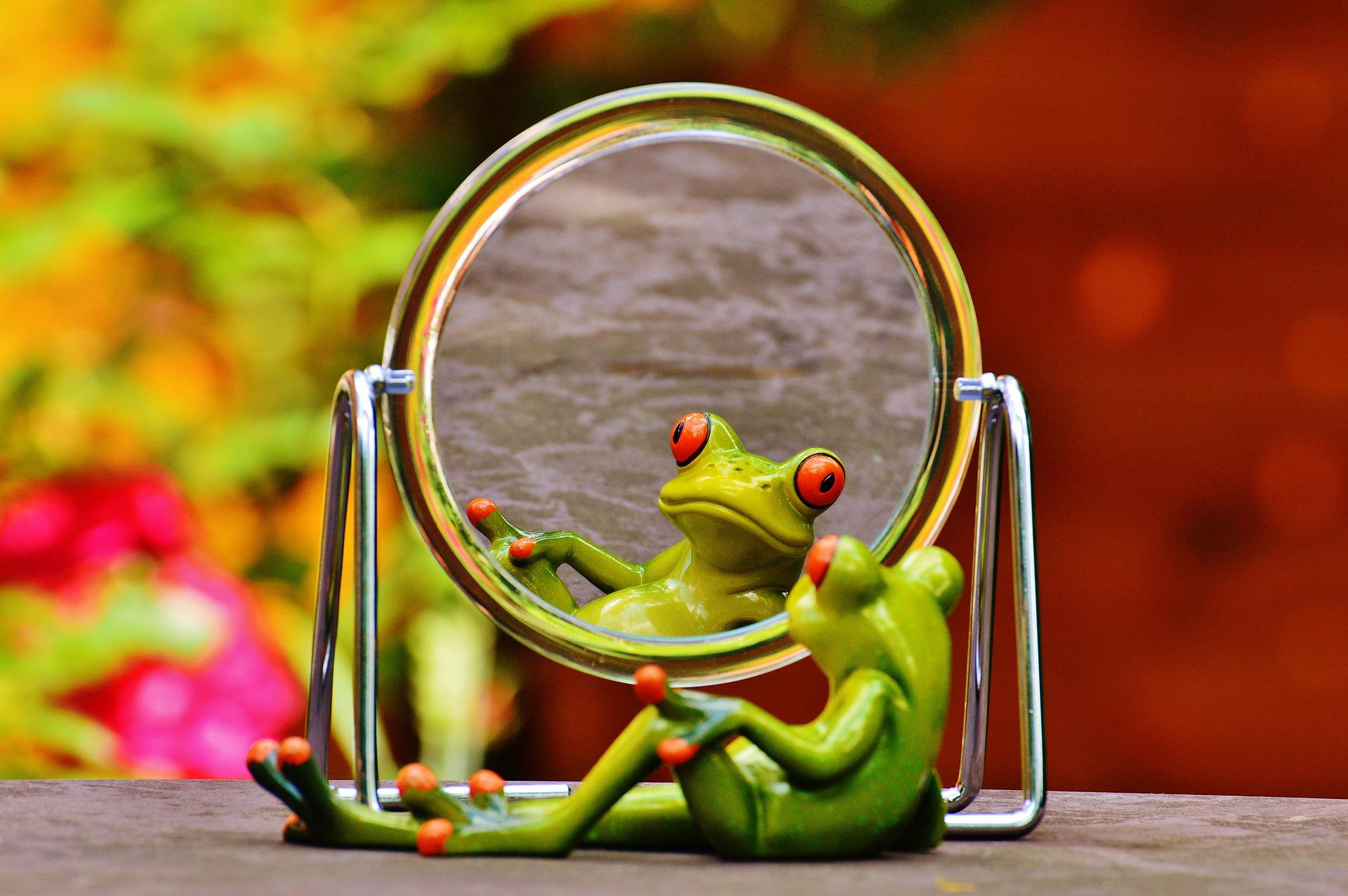 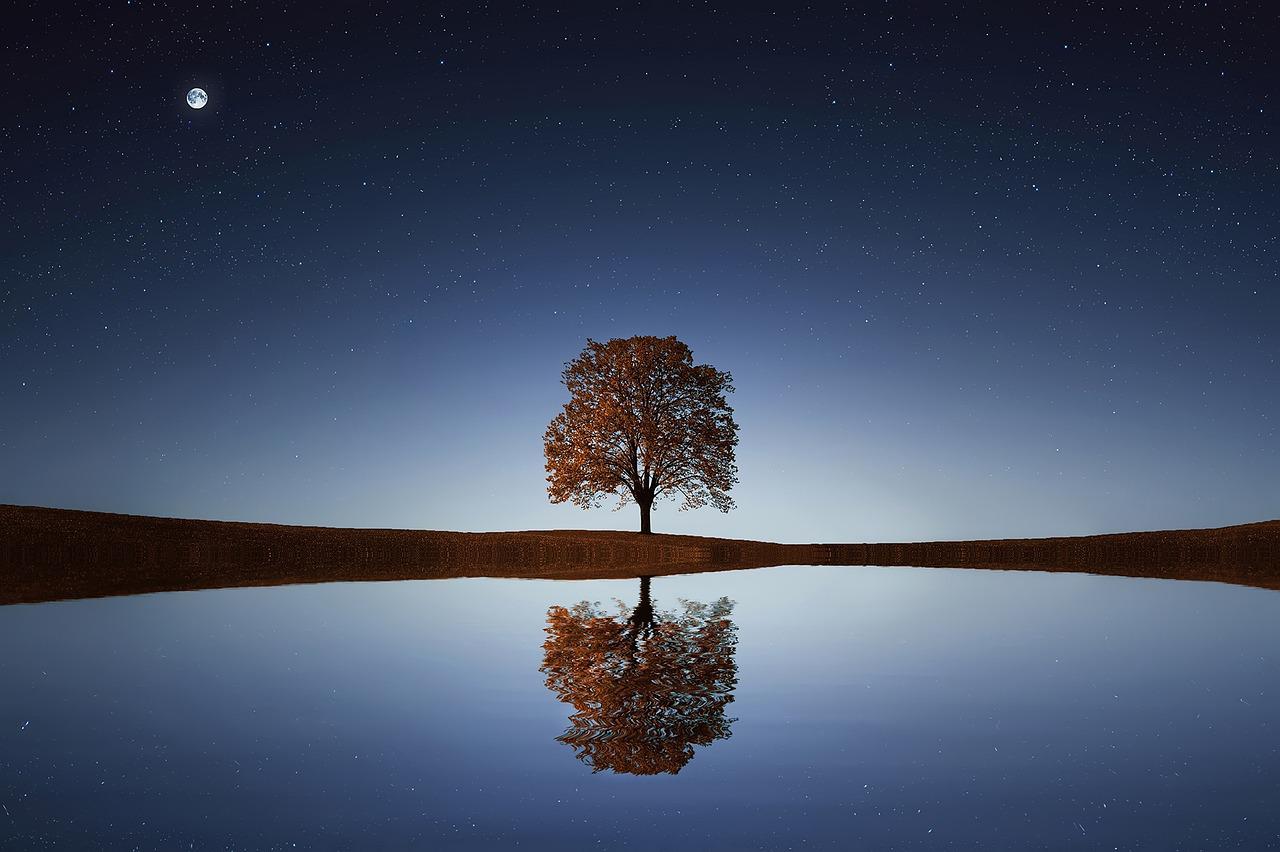 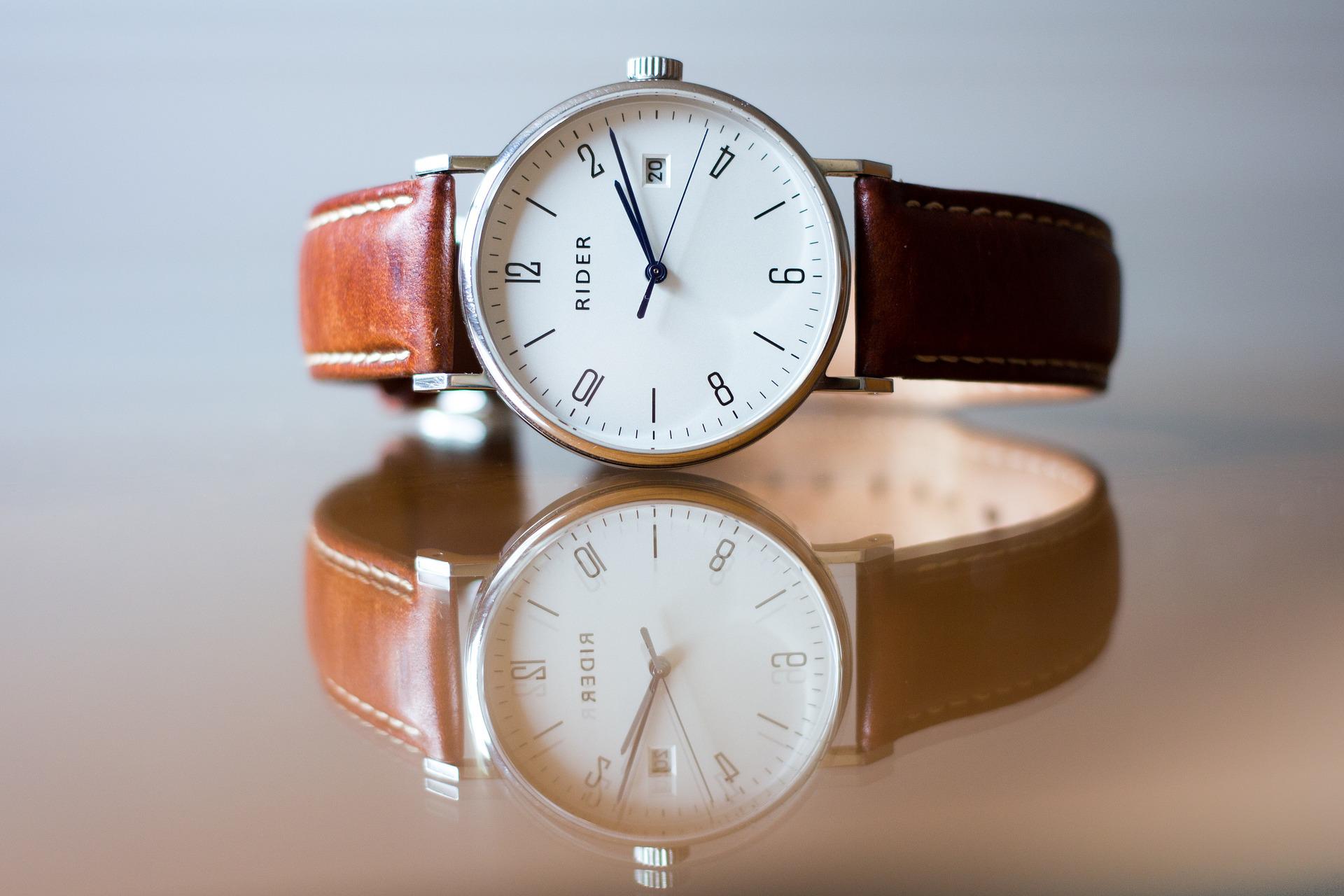 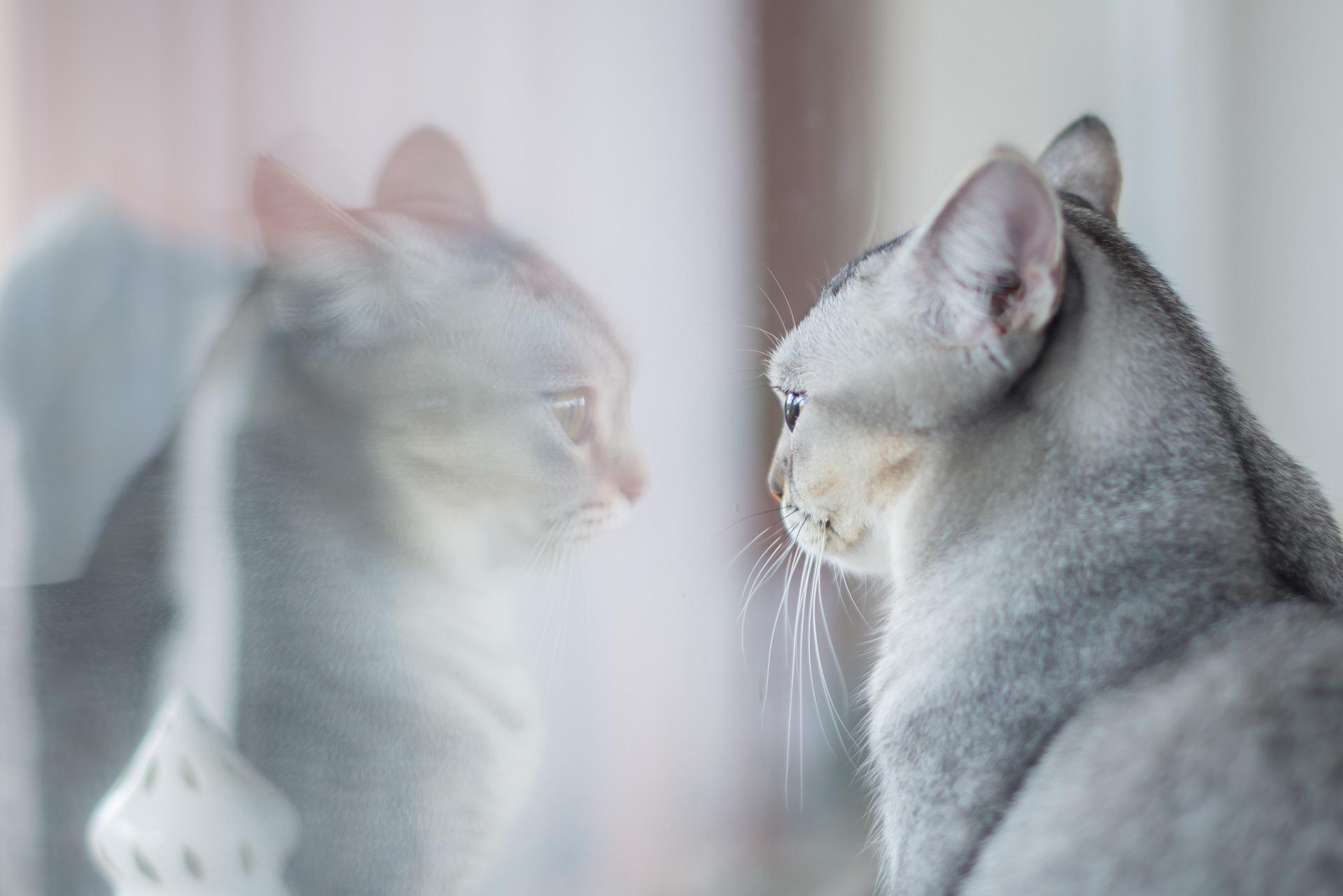 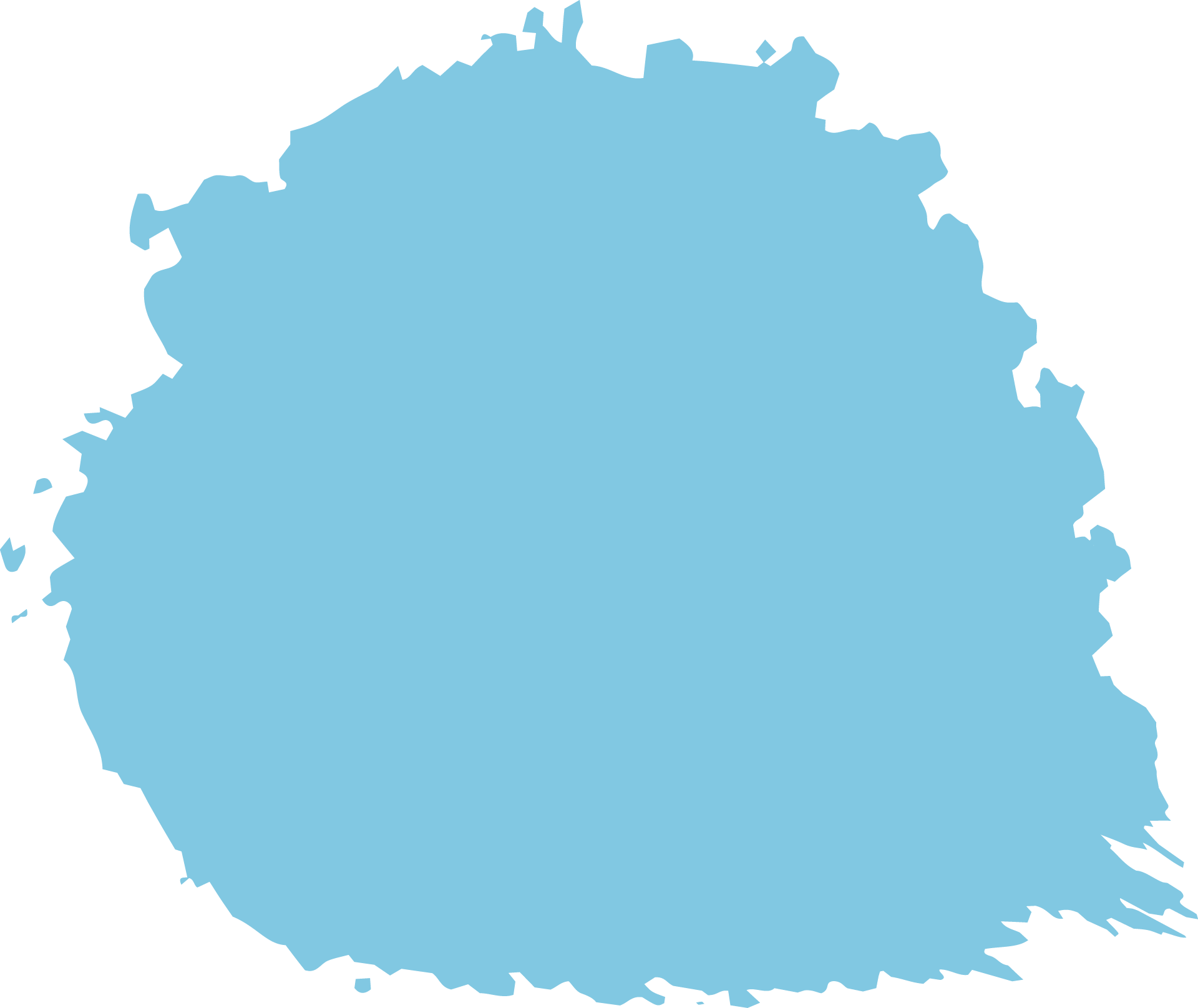 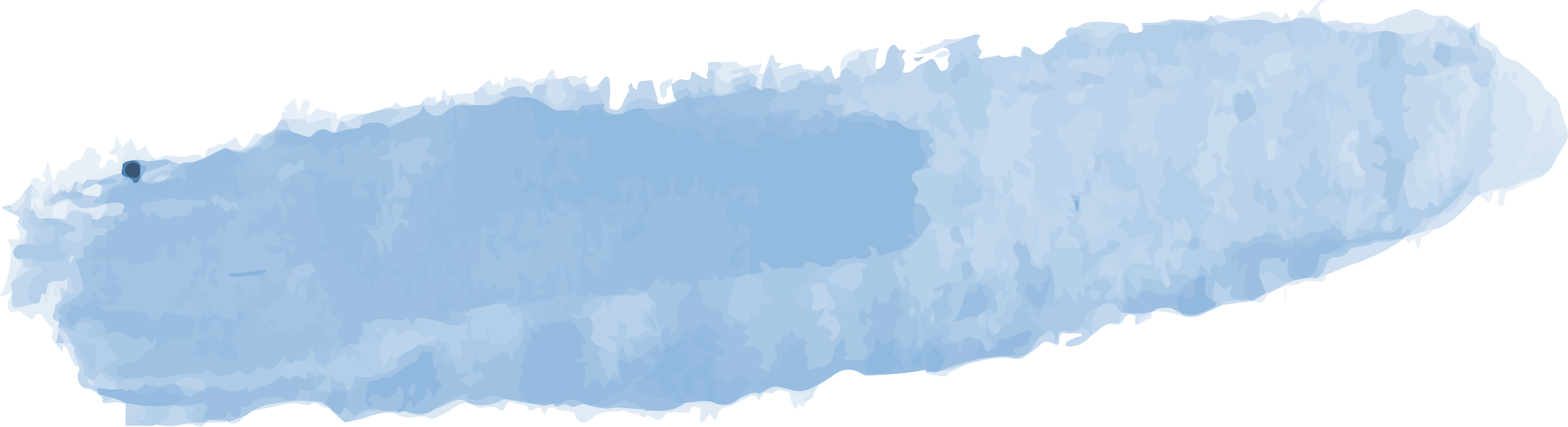 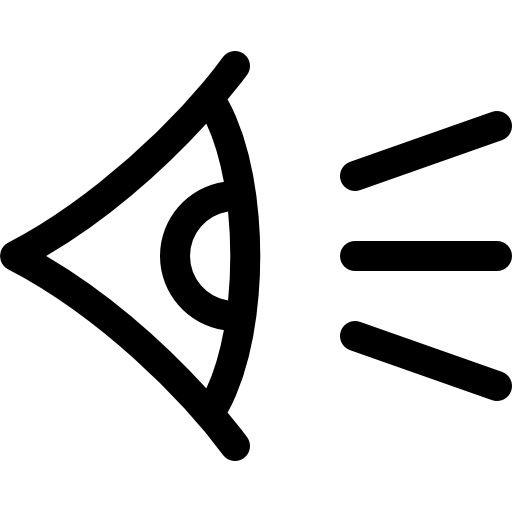 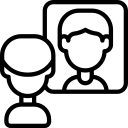 1. Các vật có bề mặt nhẵn bóng
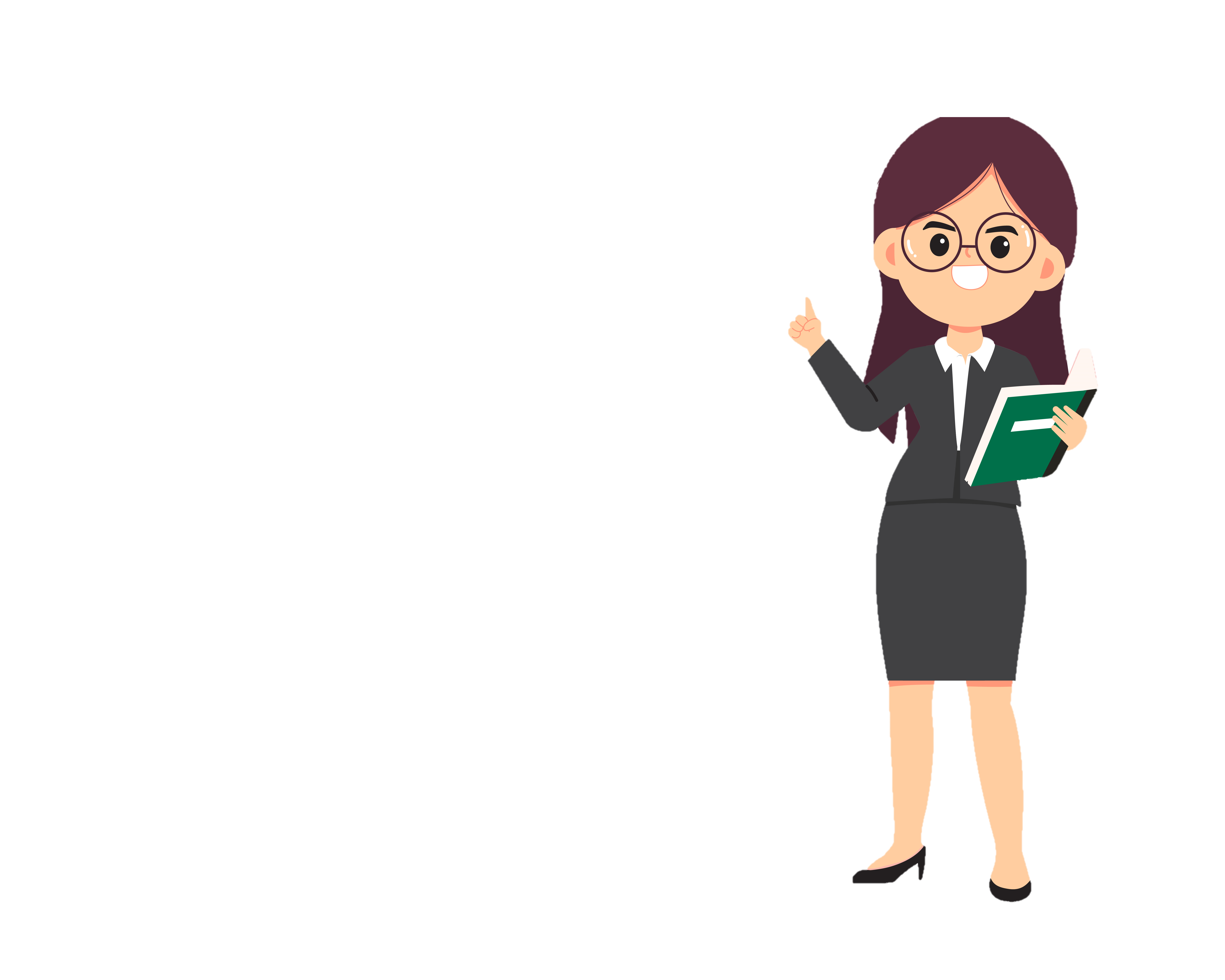 Chùm tia sáng chiếu tới
Chùm tia phản xạ tới mắt
Các tia sáng tới mắt dường như được xuất phát tại đây
Hình 13.1
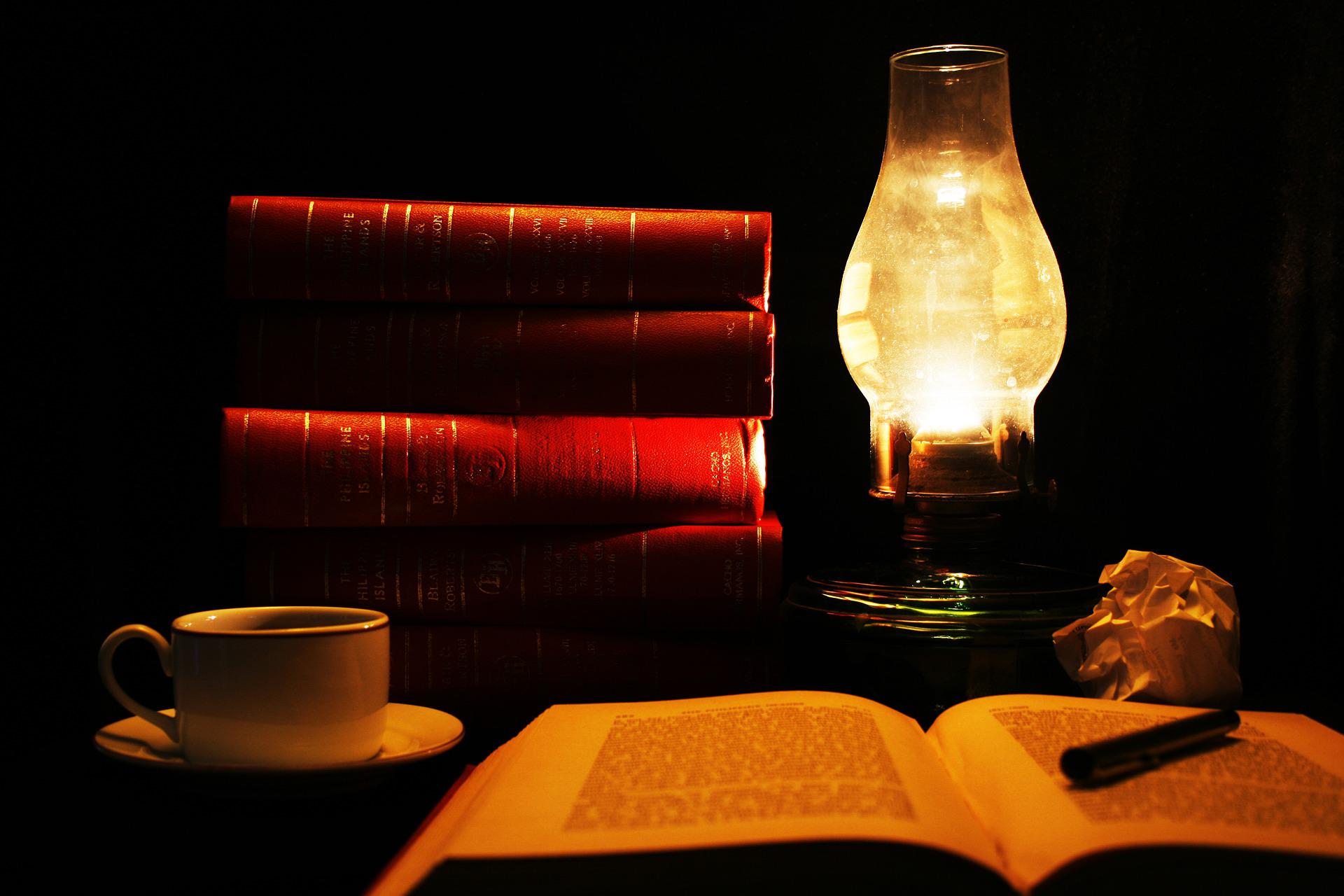 Ban đêm, ta không thể đọc sách trong một căn phòng tối. Chỉ khi bật đèn lên, ta mới có thể nhìn thấy trang sách. Vì sao?
Ban đêm ta không thể đọc sách trong một căn phòng tối vì lúc đó không có nguồn sáng
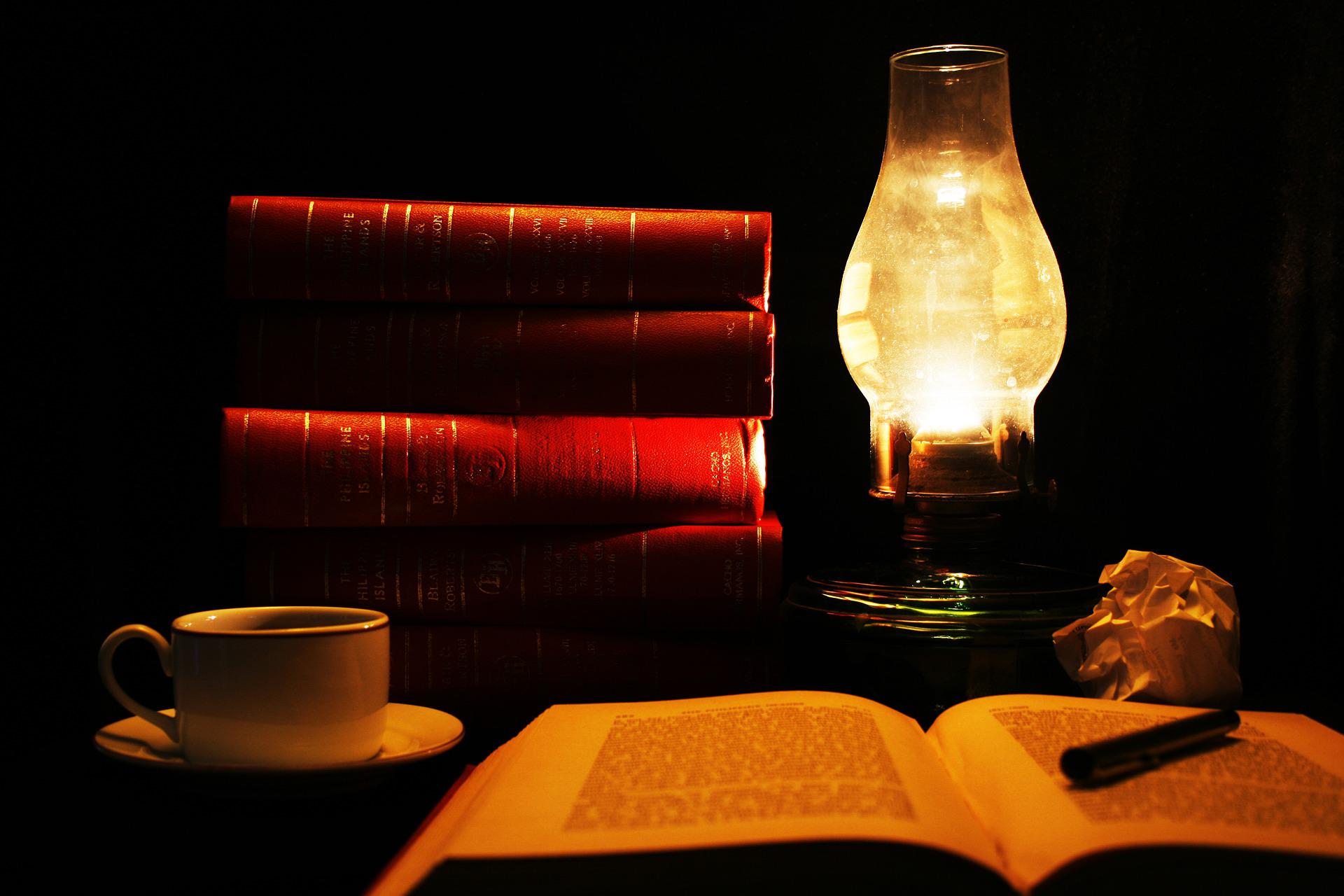 Khi bật đèn lên, ánh sáng từ ngọn đèn đóng vai trò là nguồn sáng, đi đến sách và phản chiếu vào mắt ta nên ta mới nhìn thấy
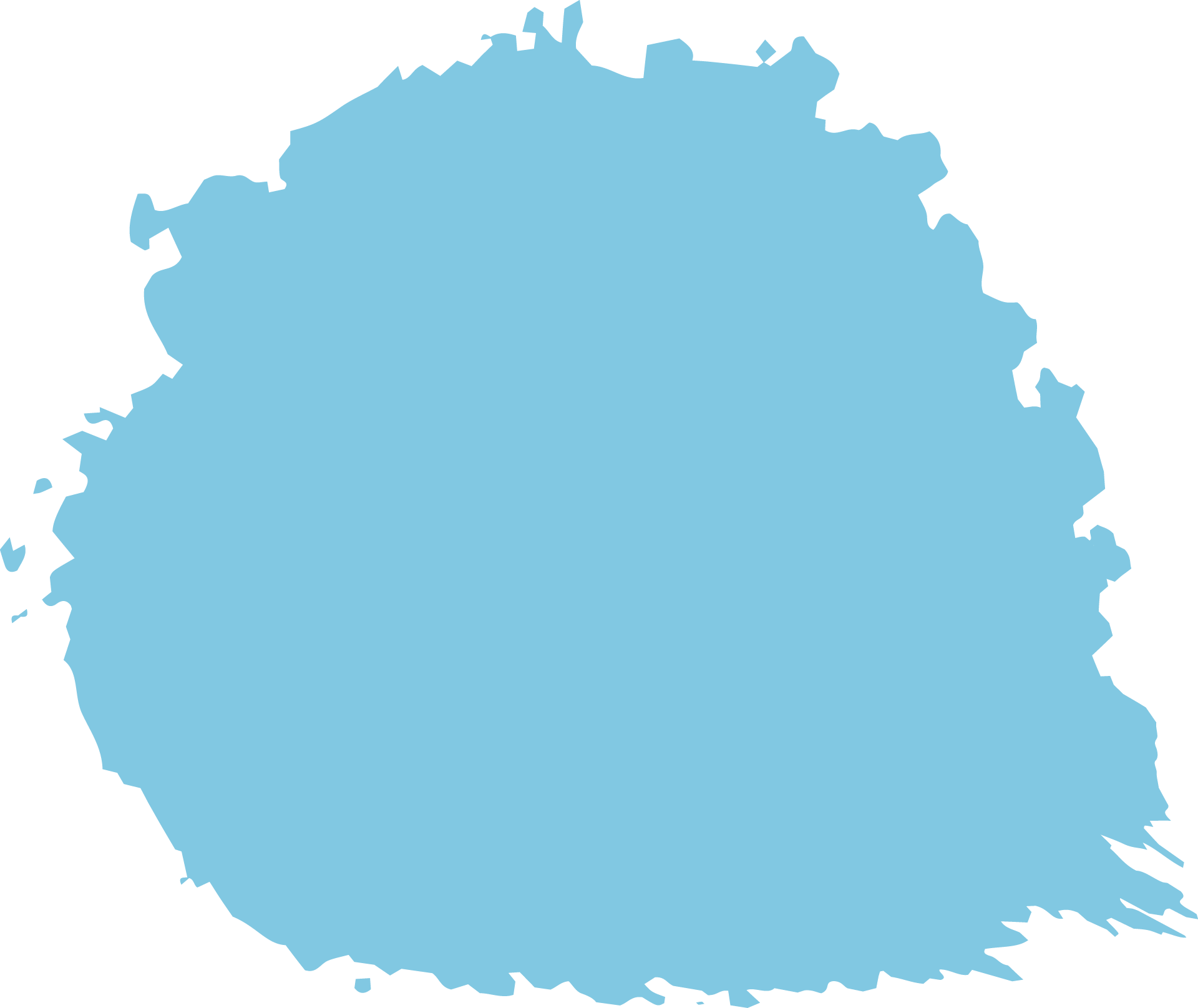 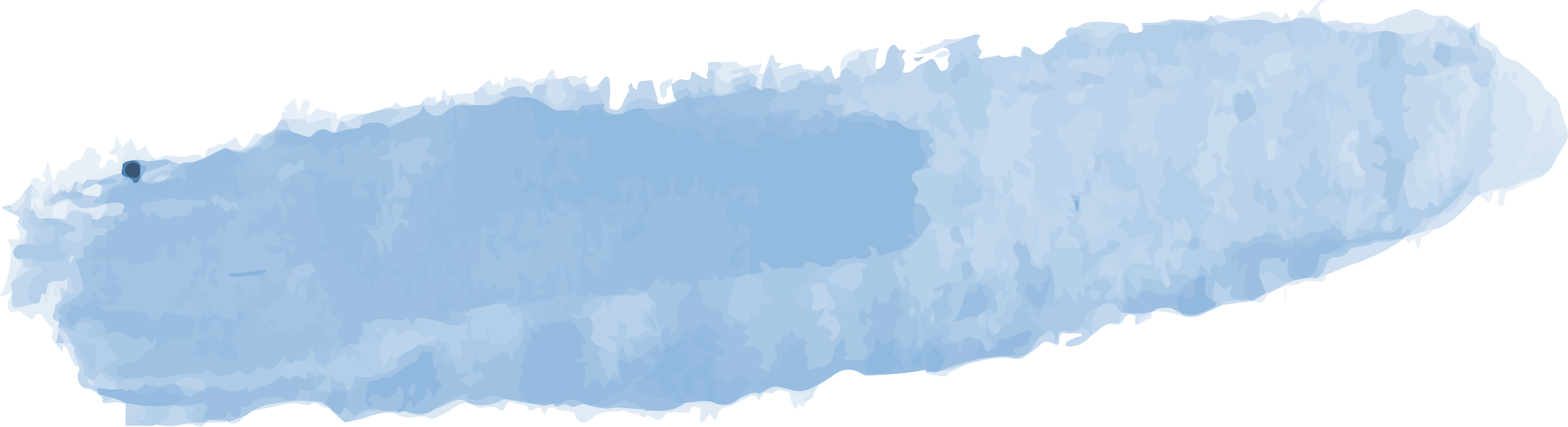 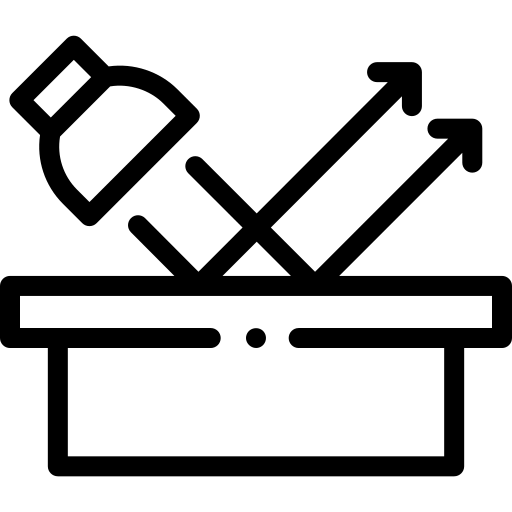 2. Các vật có bề mặt không nhẵn bóng
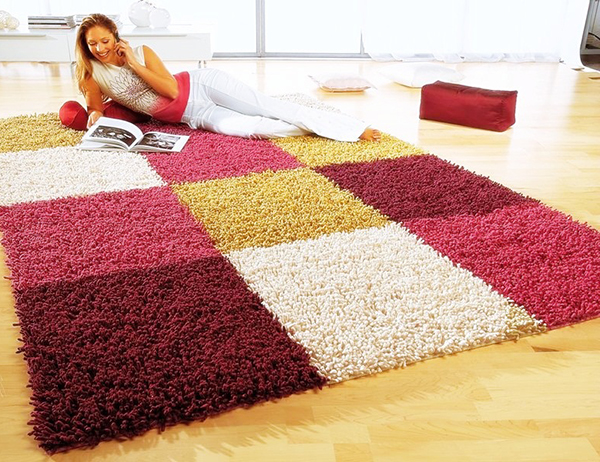 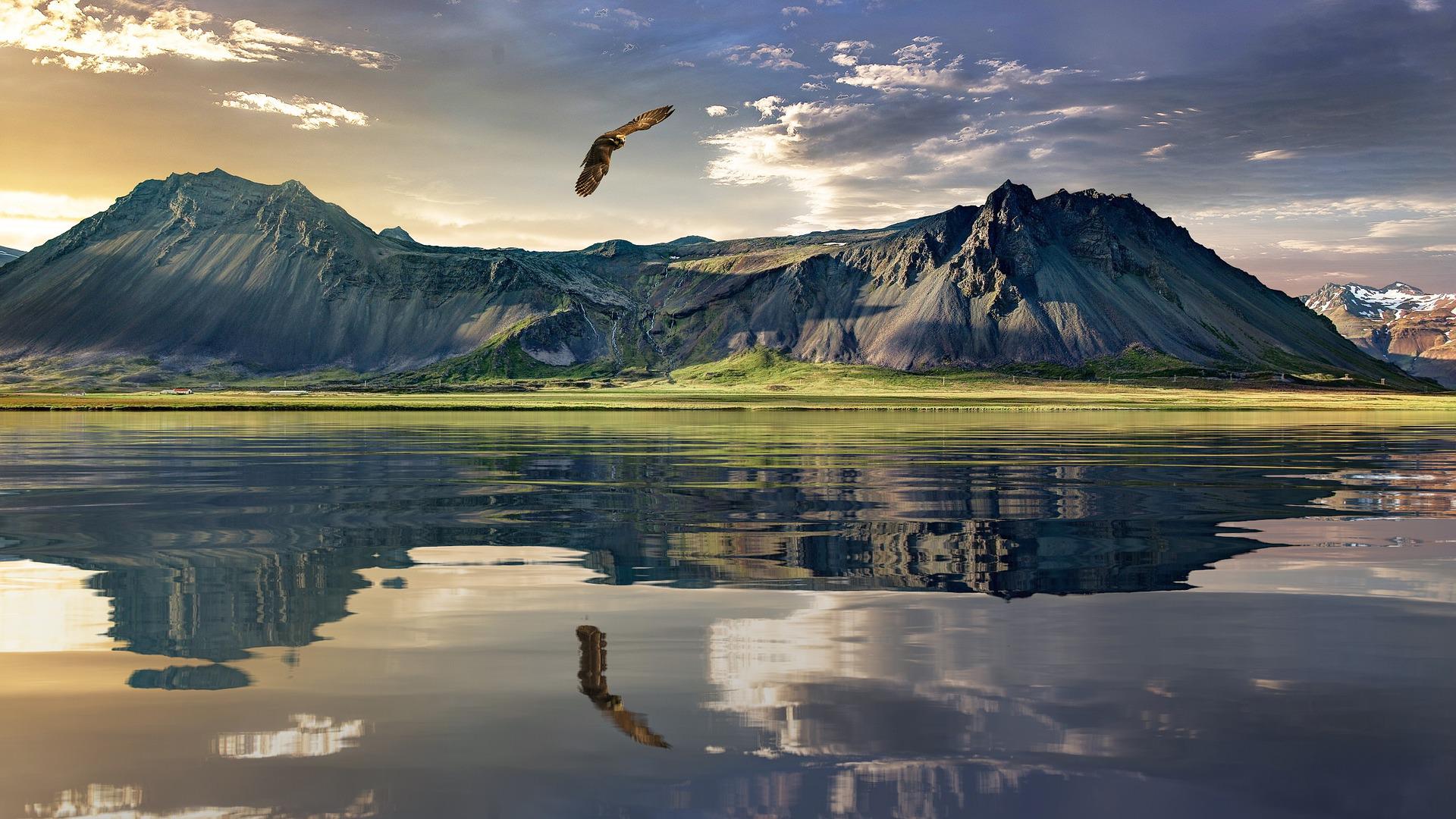 Thảm len
Mặt nước gợn sóng
Tờ giấy
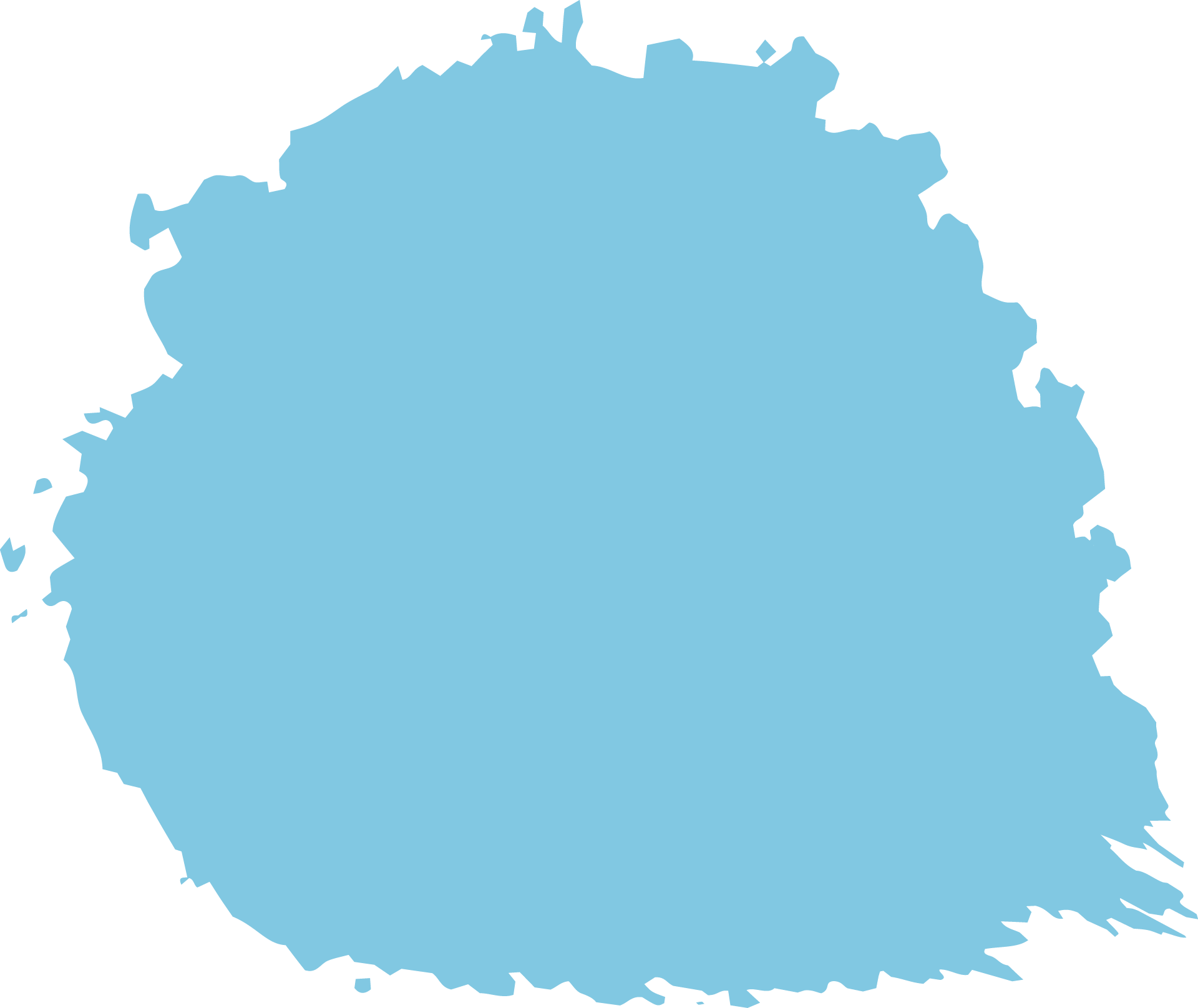 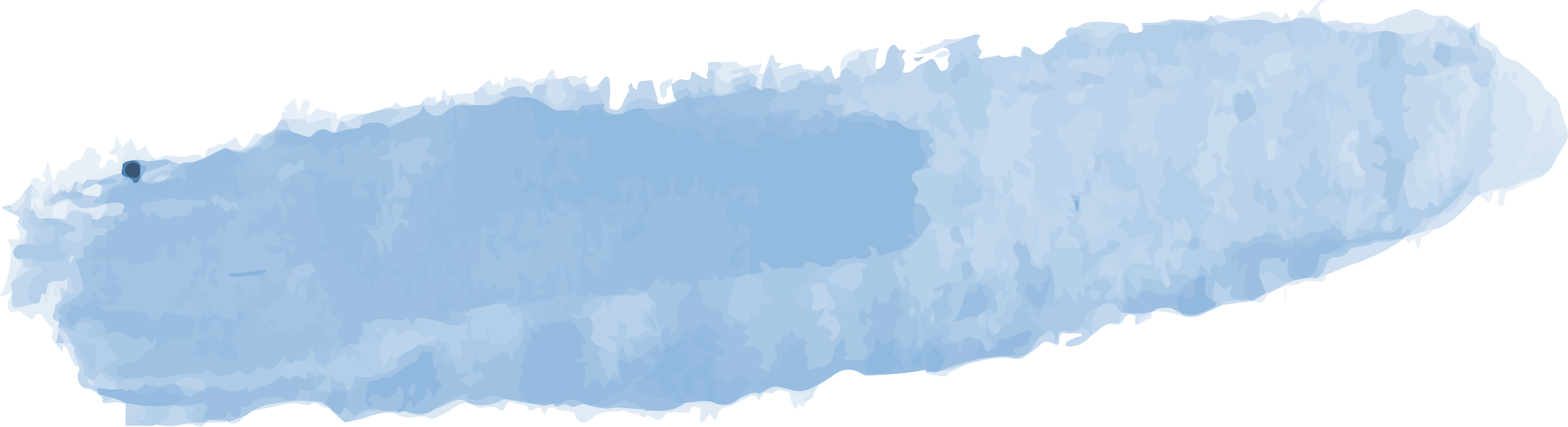 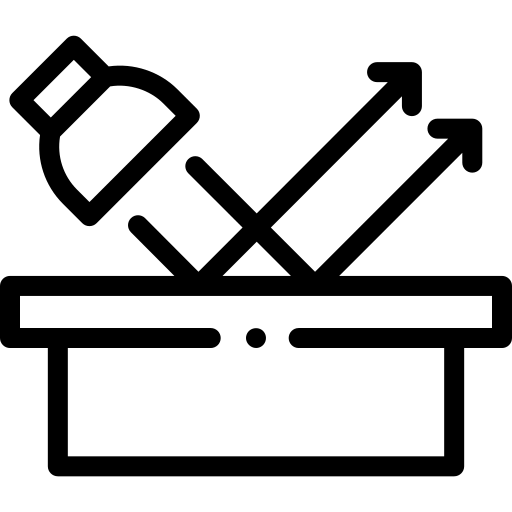 2. Các vật có bề mặt không nhẵn bóng
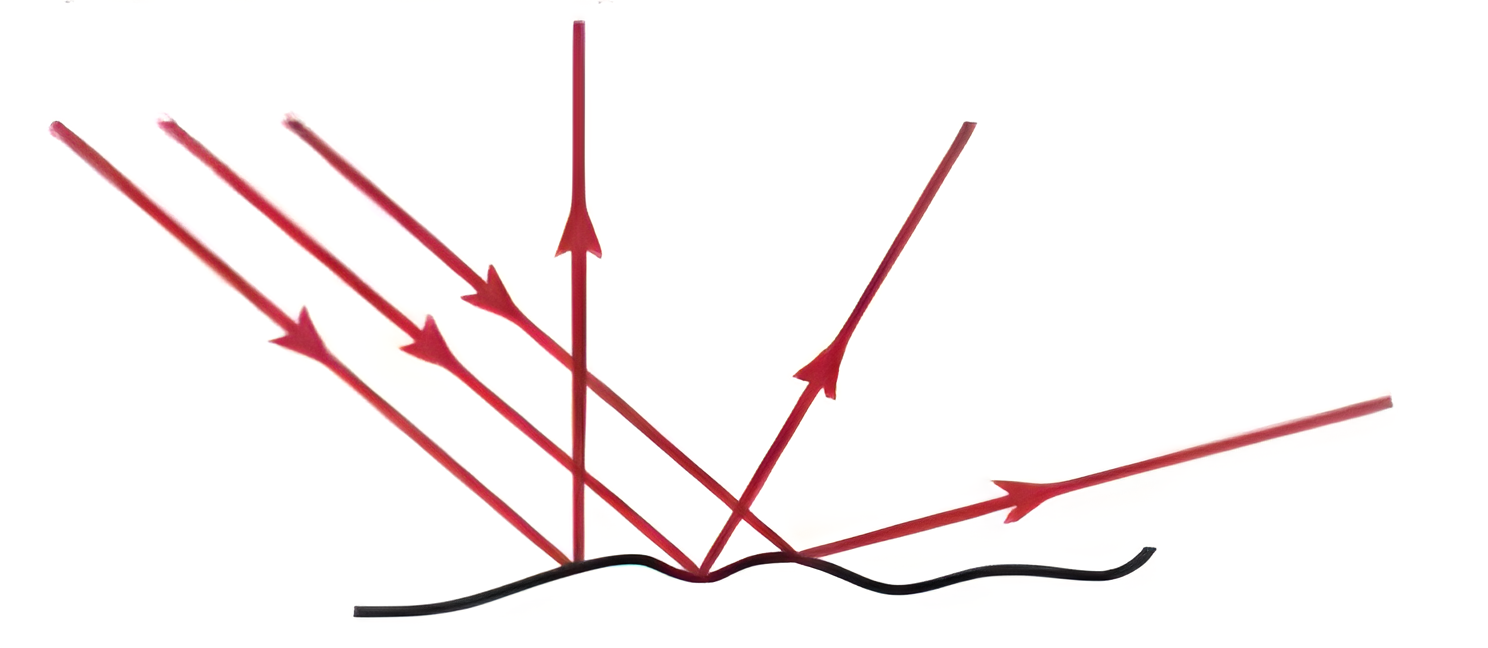 Hình 13.4 b
Khi có chùm sáng song song chiếu đến bề mặt các vật có bề mặt không nhẵn bóng, các tia phản xạ theo nhiều hướng khác nhau (Hình 13.4 b)
Phản xạ như vậy là phản xạ khuyếch tán
Quan sát hình 13.4, so sánh sự phản xạ của ánh sáng trong hai trường hợp: phản xạ và phản xạ khuếch tán.
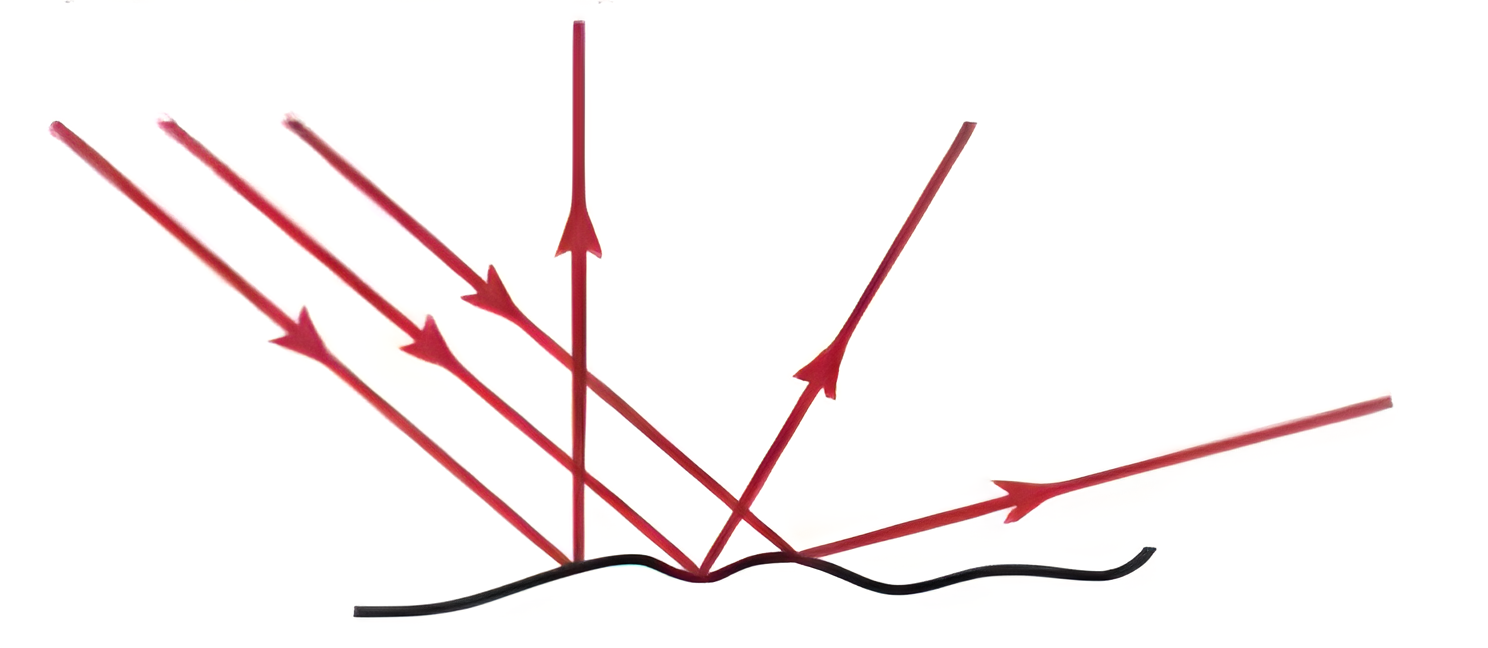 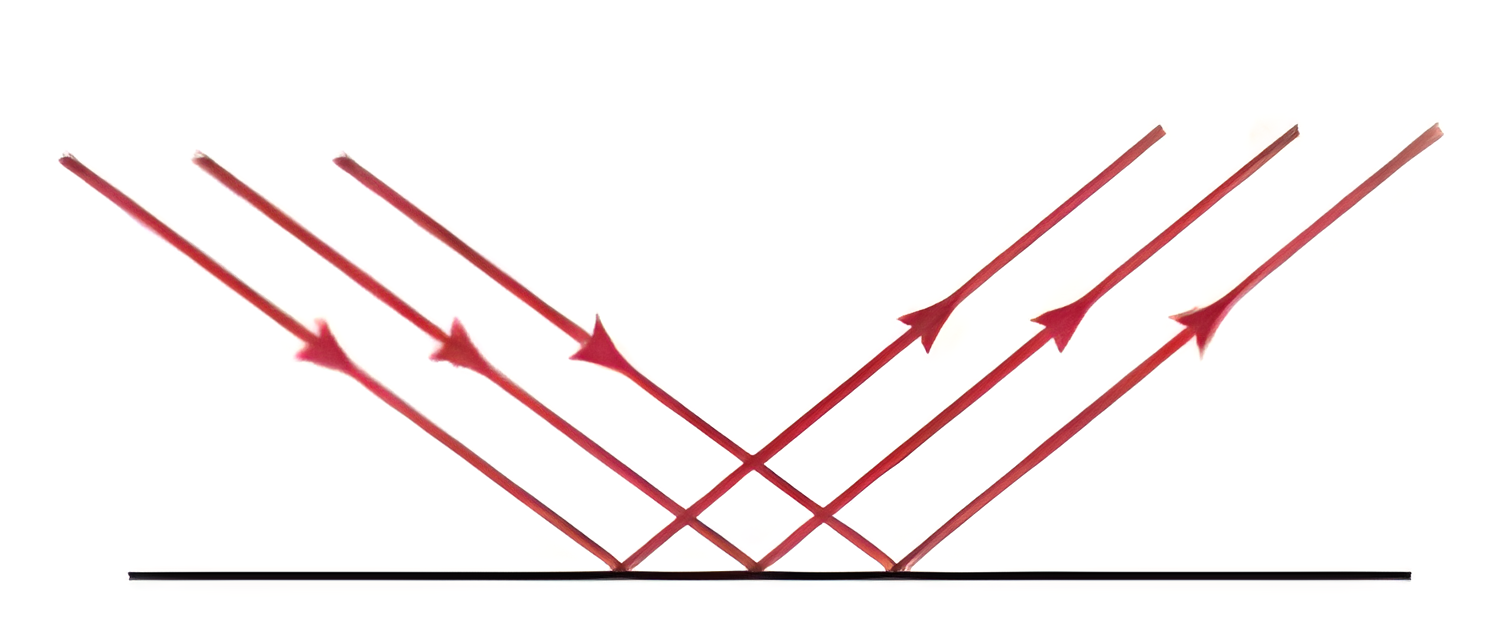 b) Phản xạ khuyếch tán
a) Phản xạ
Hình 13.4
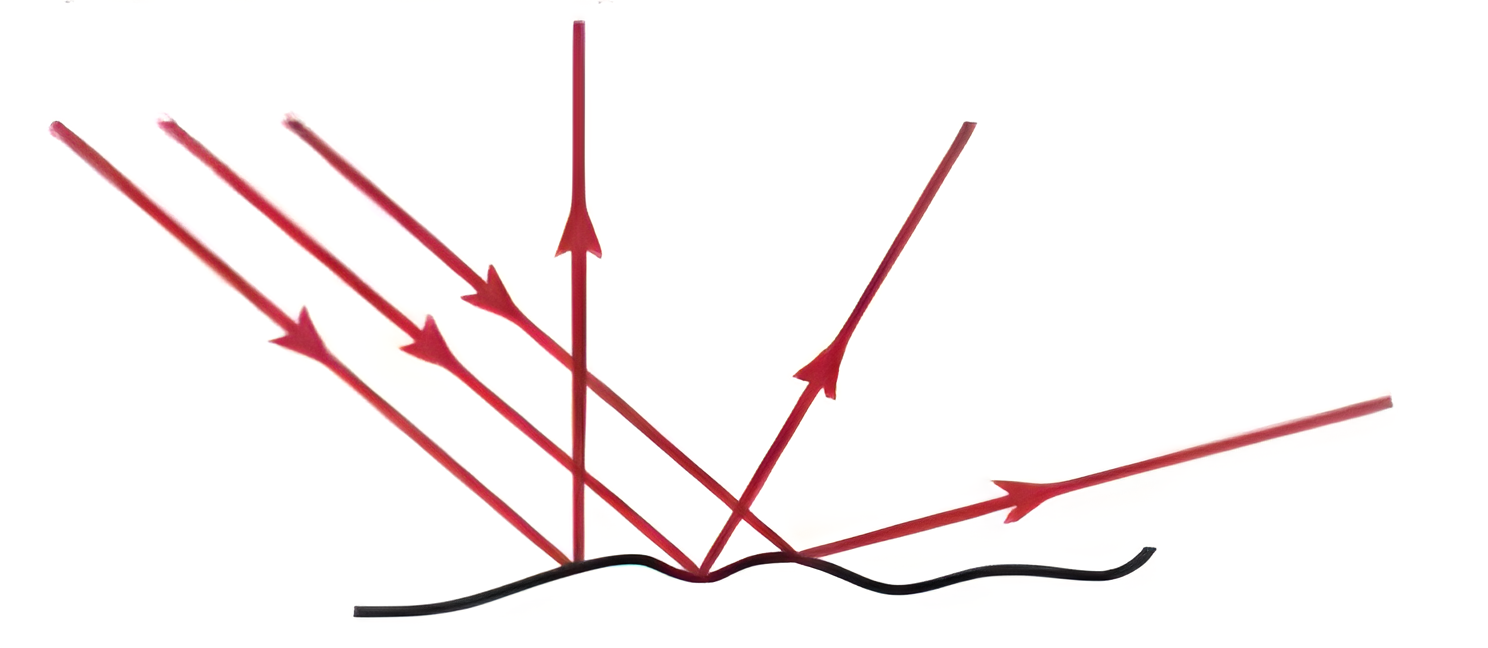 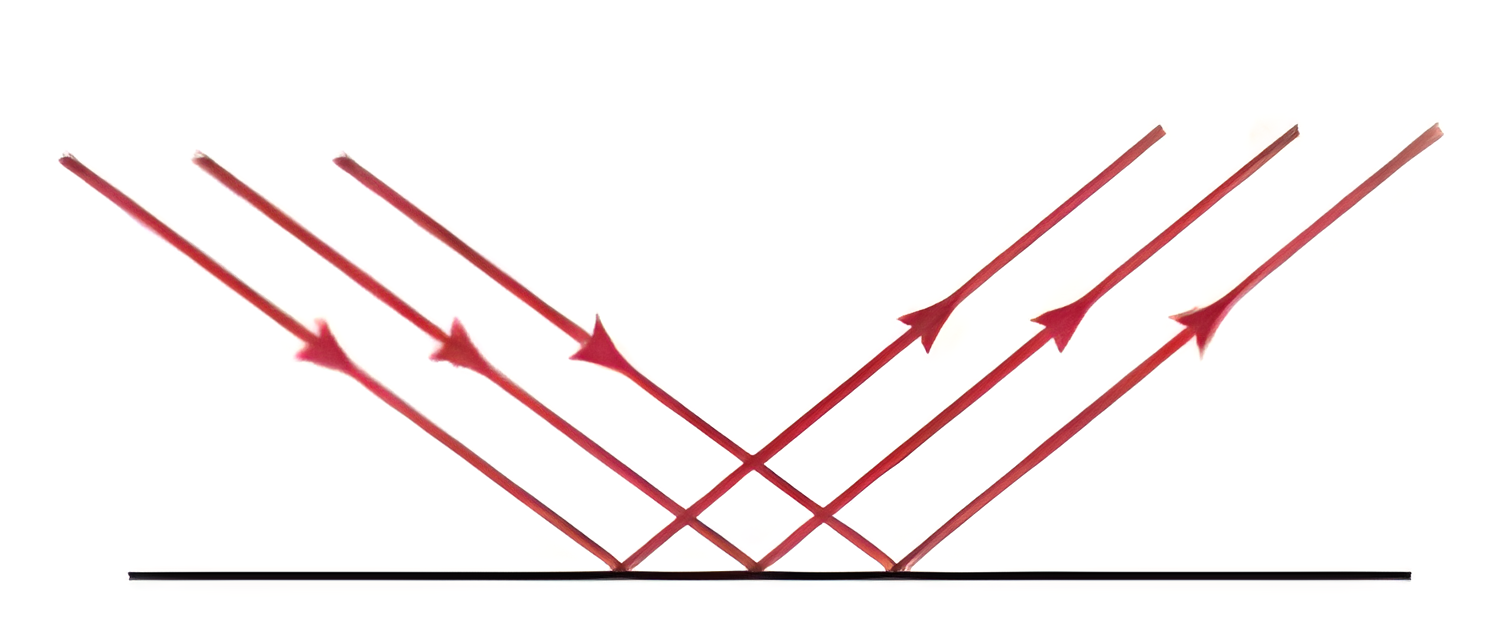 Các tia tới song song nhau, các tia phản xạ song song nhau
Vì: Các tia sáng tới bề mặt phẳng và nhẵn → phản xạ
Các tia tới song song nhau mà phản xạ theo các hướng khác nhau
Vì: Các tia sáng tới bề mặt nhấp nhô gồ ghề → phản xạ khuếch tán
Ảnh của cảnh vật trên mặt hồ trong hai trường hợp ở hình dưới khác nhau thế nào?
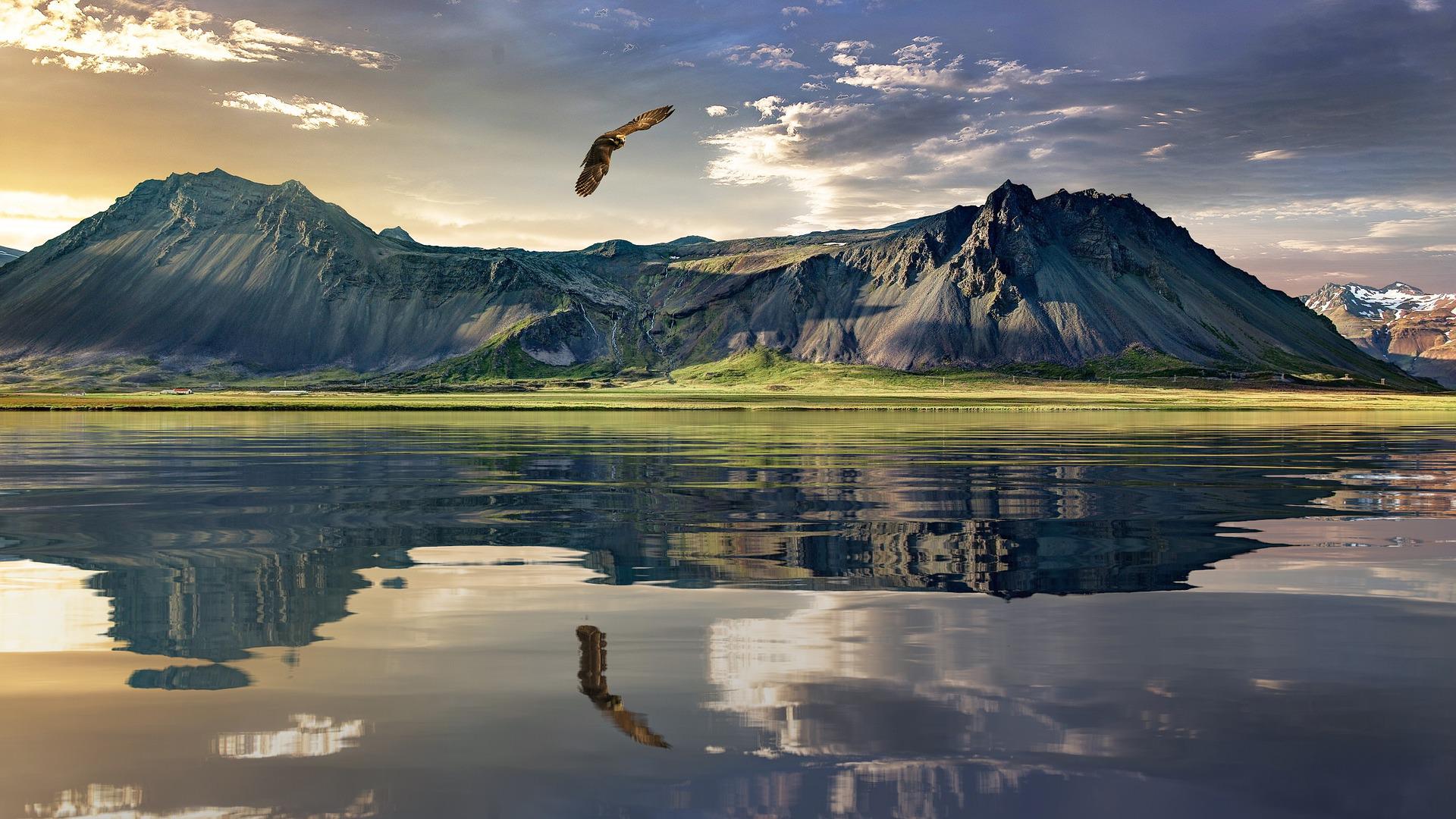 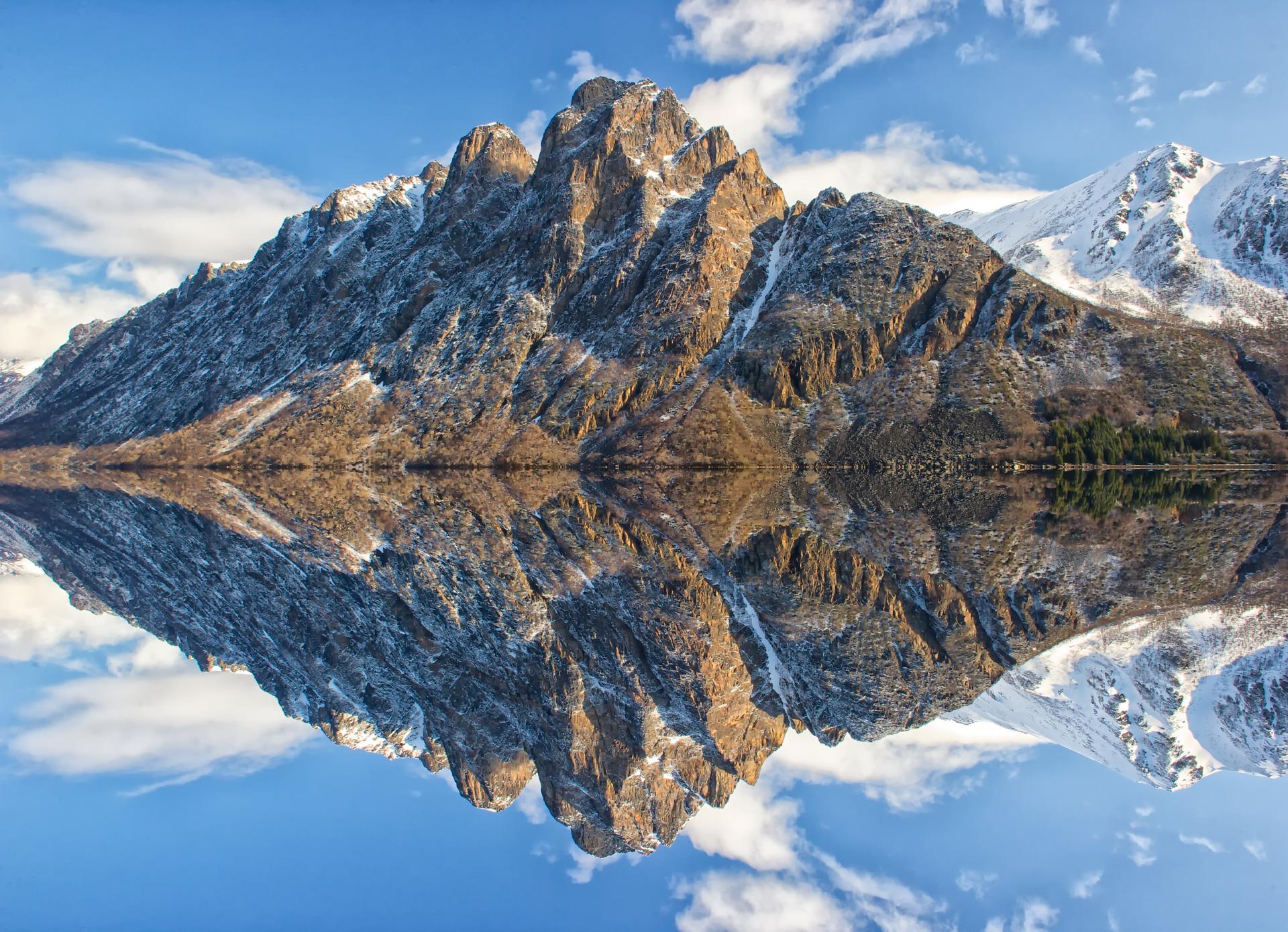 a) Mặt hồ phẳng lặng
b) Mặt hồ có gợn sóng
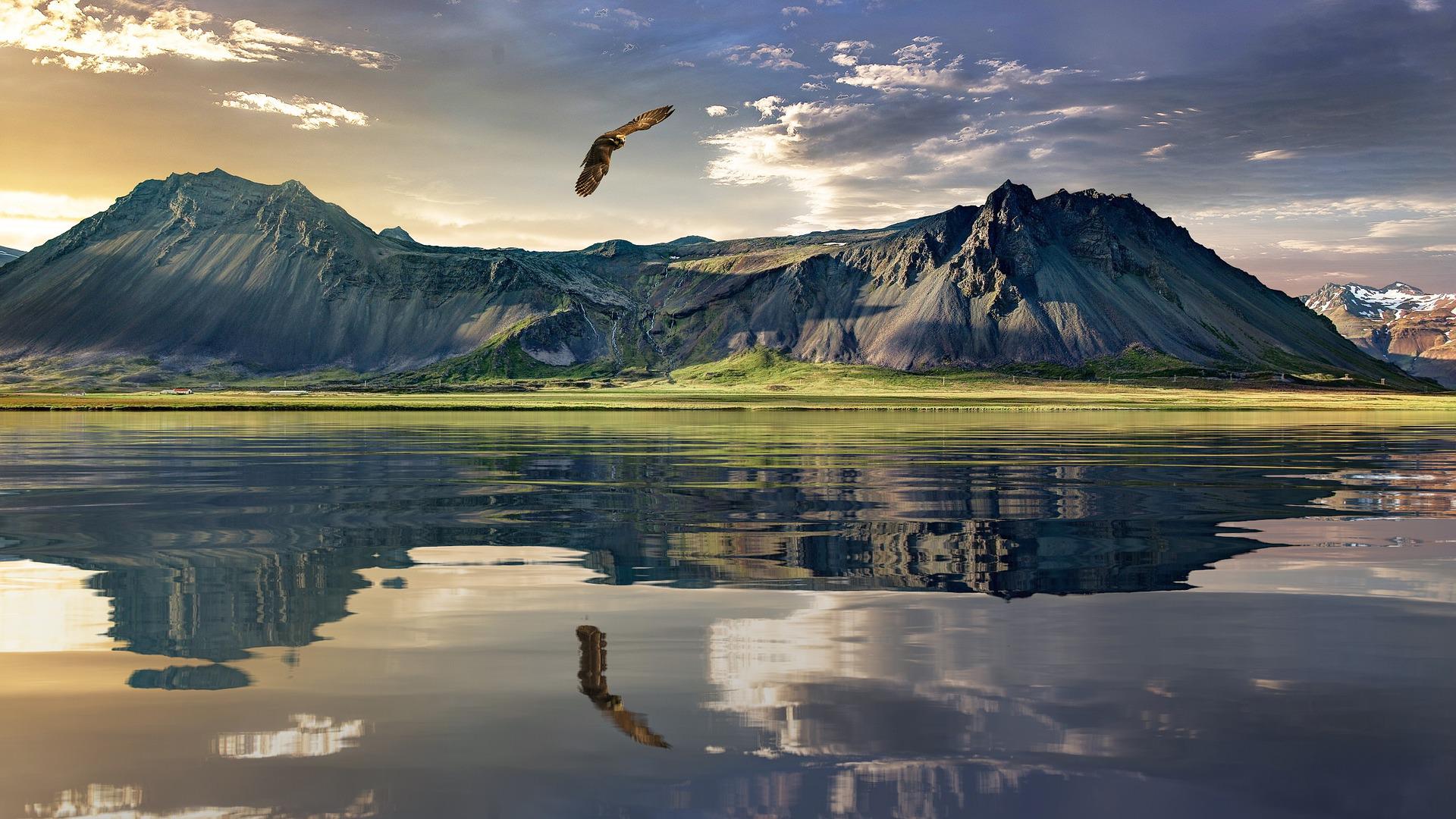 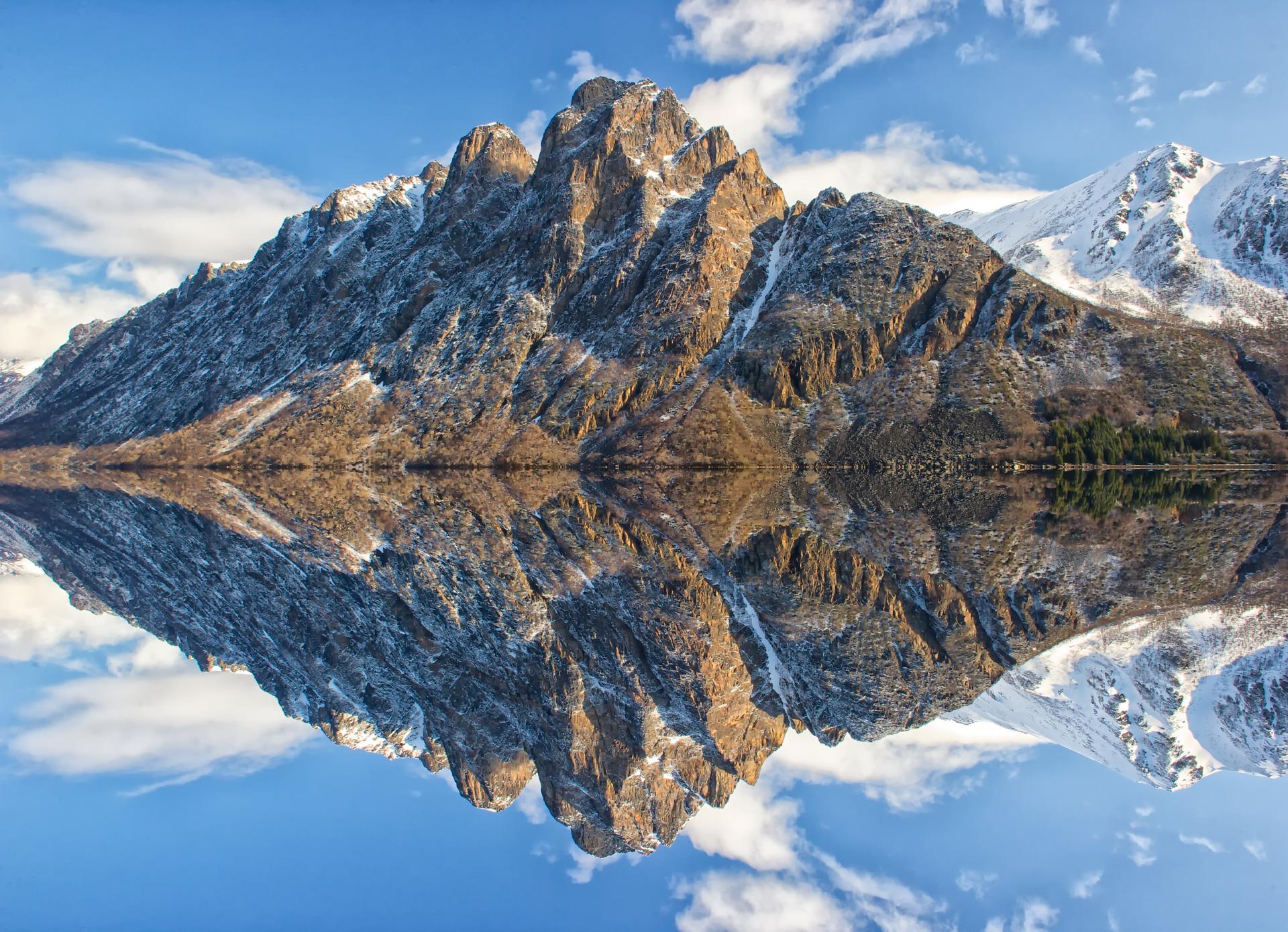 Hình ảnh cảnh vật hiện trên mặt hồ được tạo bởi ánh sáng truyền từ các cảnh vật lên mặt hồ truyền tới mắt
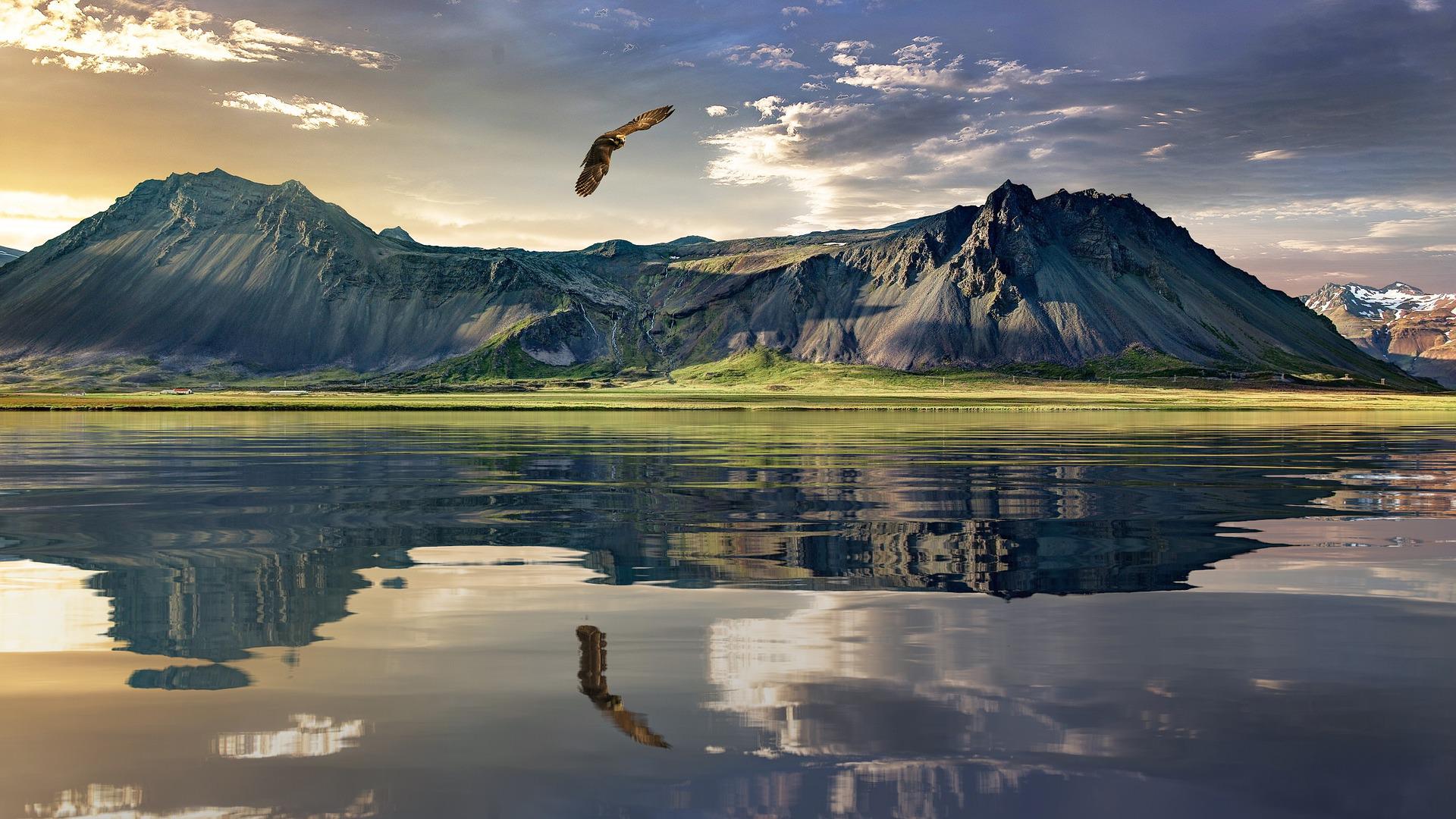 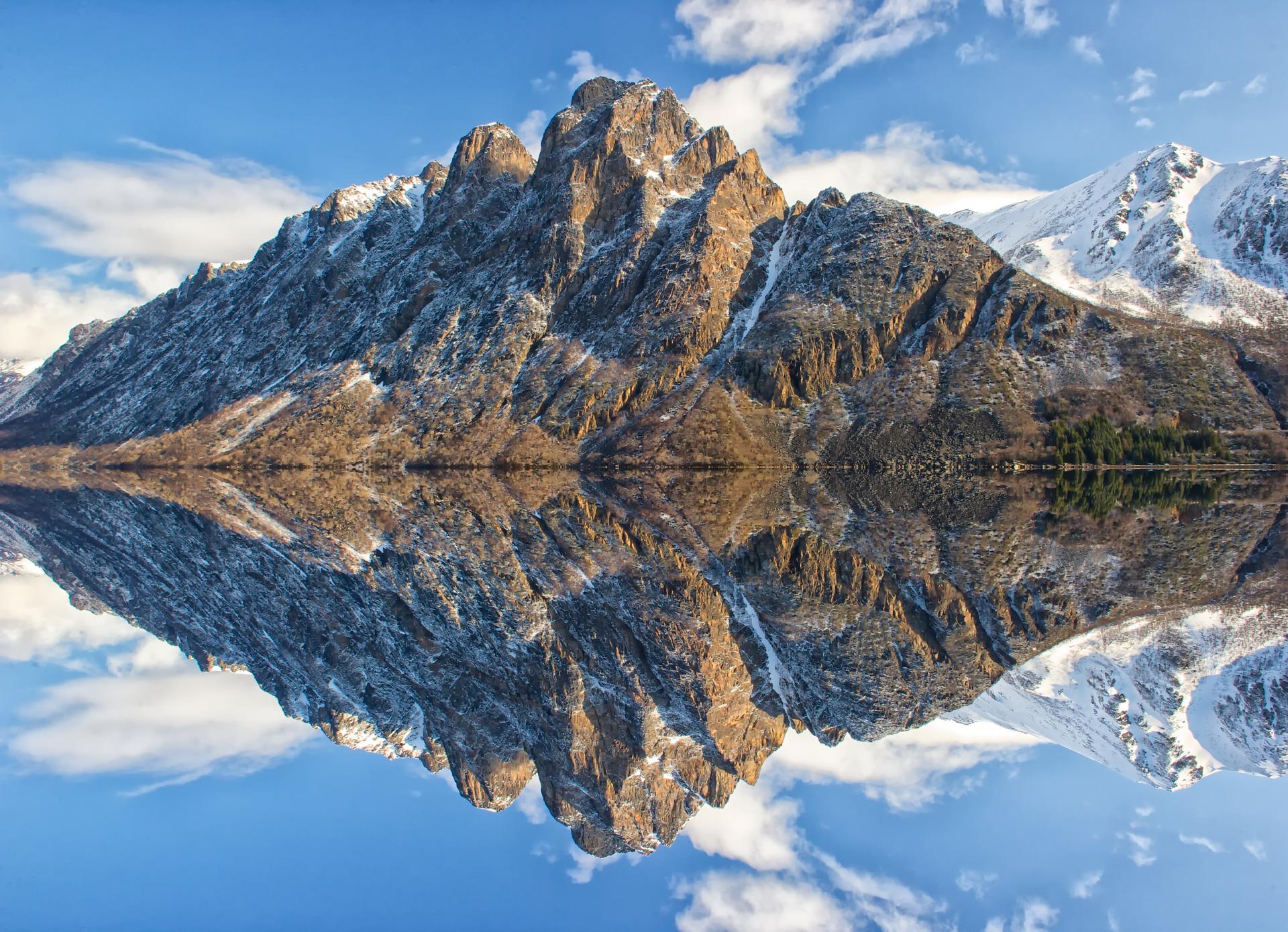 a) Khi có phản xạ, ta có thể nhìn thấy ảnh rõ nét của vật
b) Khi có phản xạ khuếch tán, ta không nhìn thấy ảnh rõ nét của vật
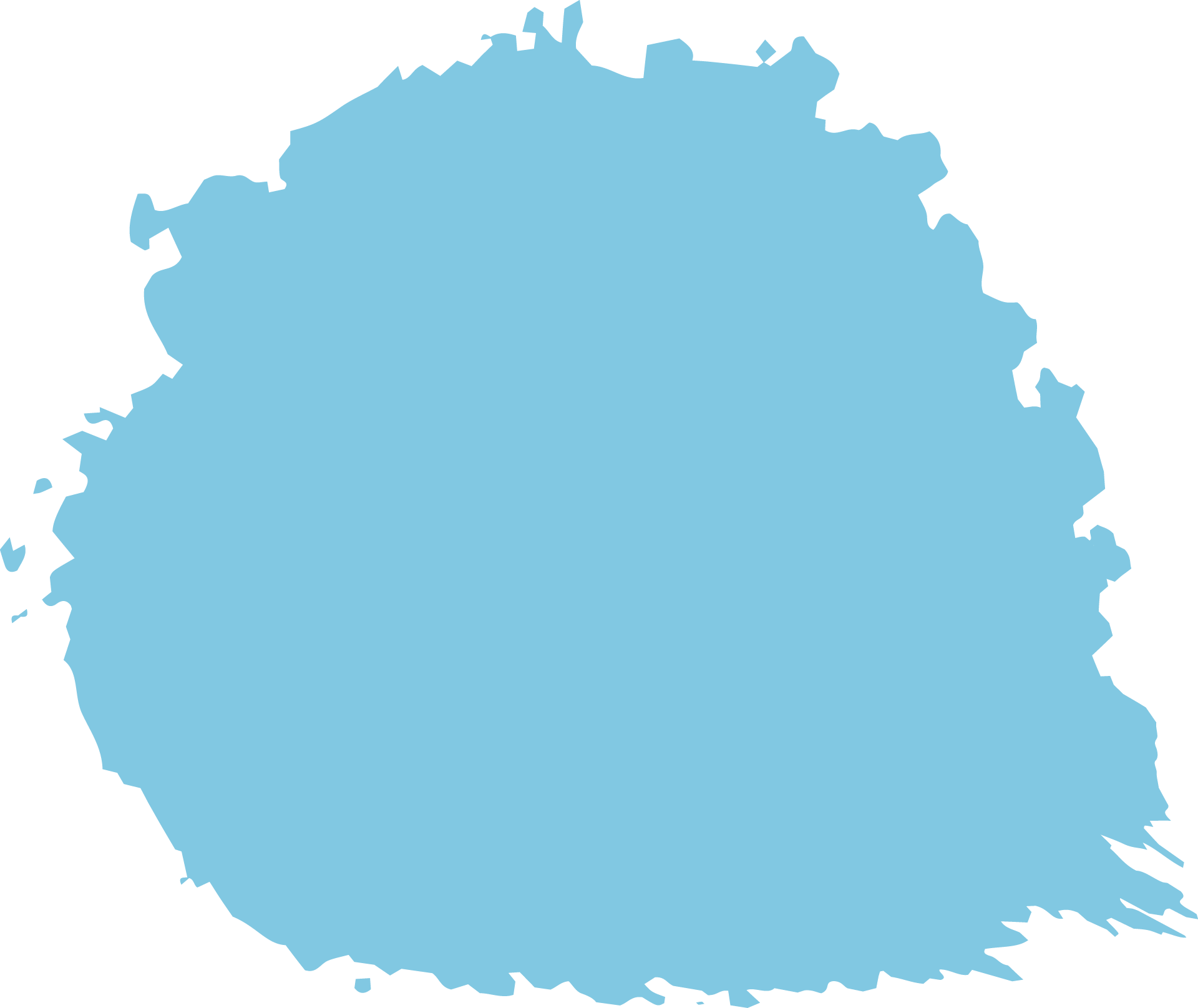 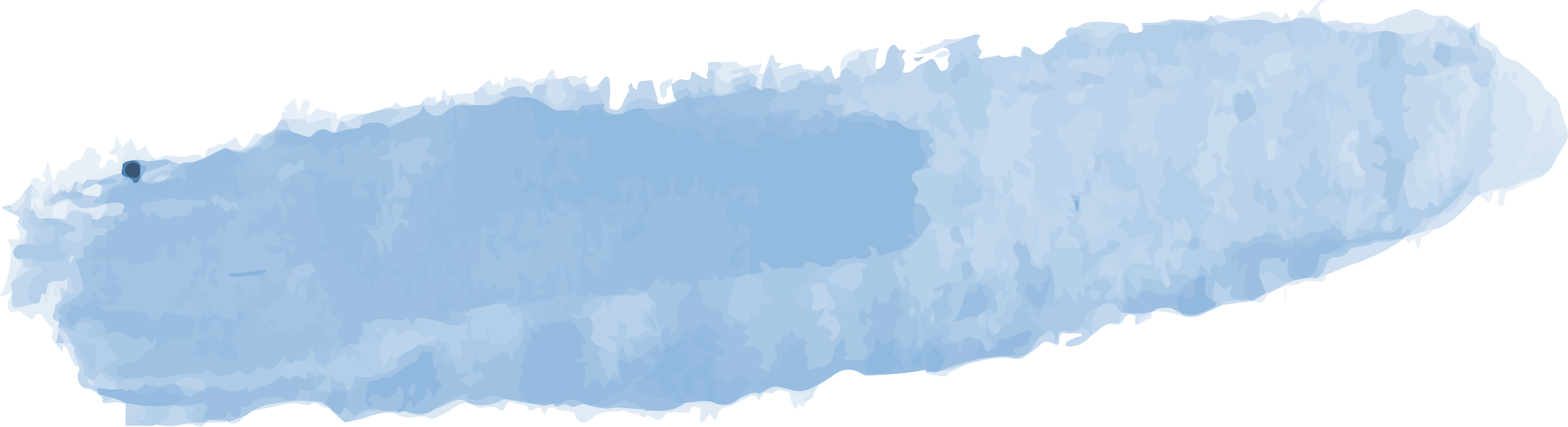 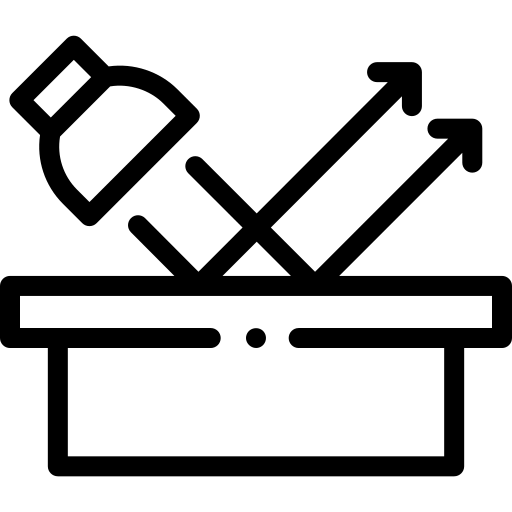 2. Các vật có bề mặt không nhẵn bóng
Sự phản xạ ánh sáng xảy ra khi ánh sáng chiếu tới bề mặt nhẵn bóng được gọi là phản xạ
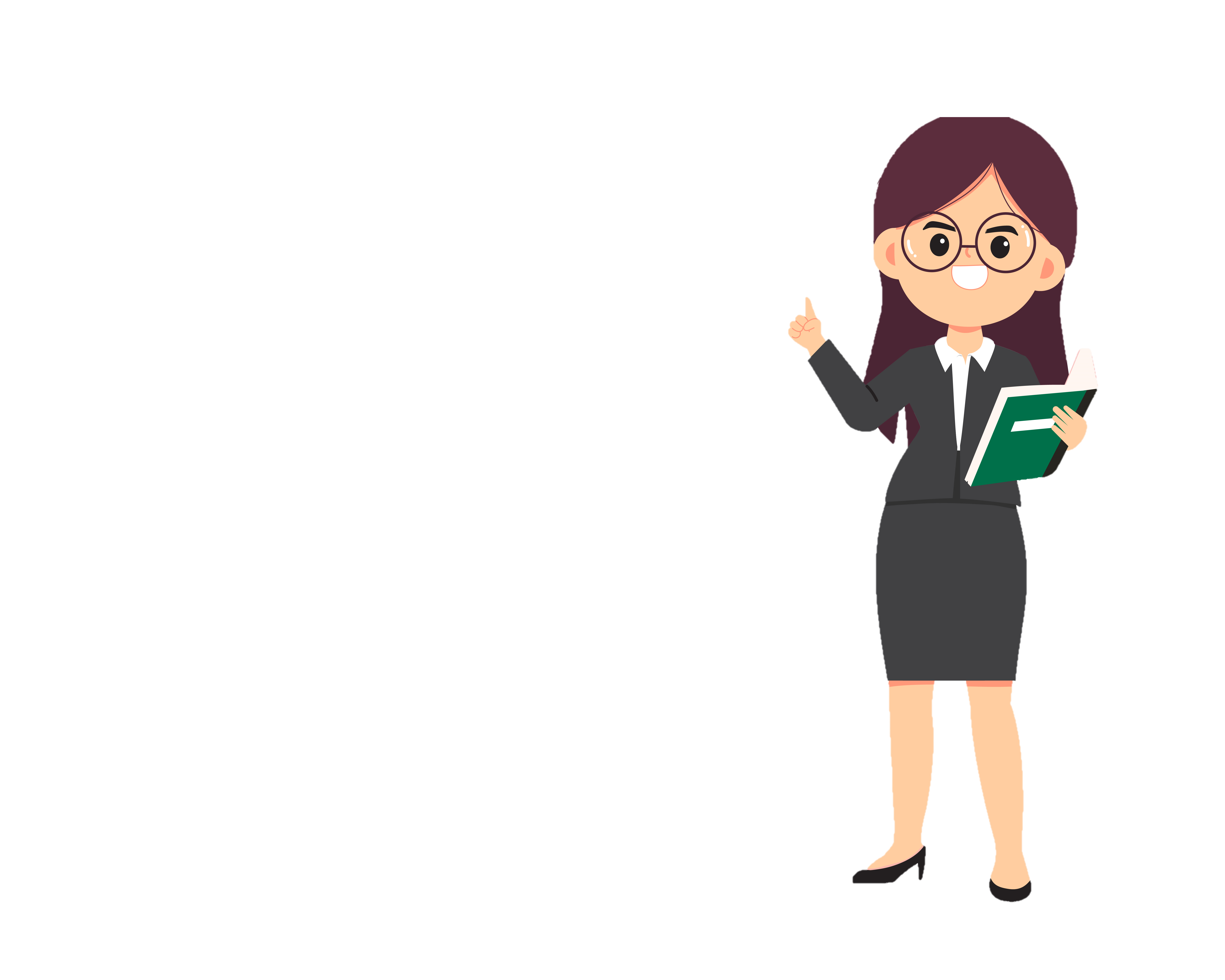 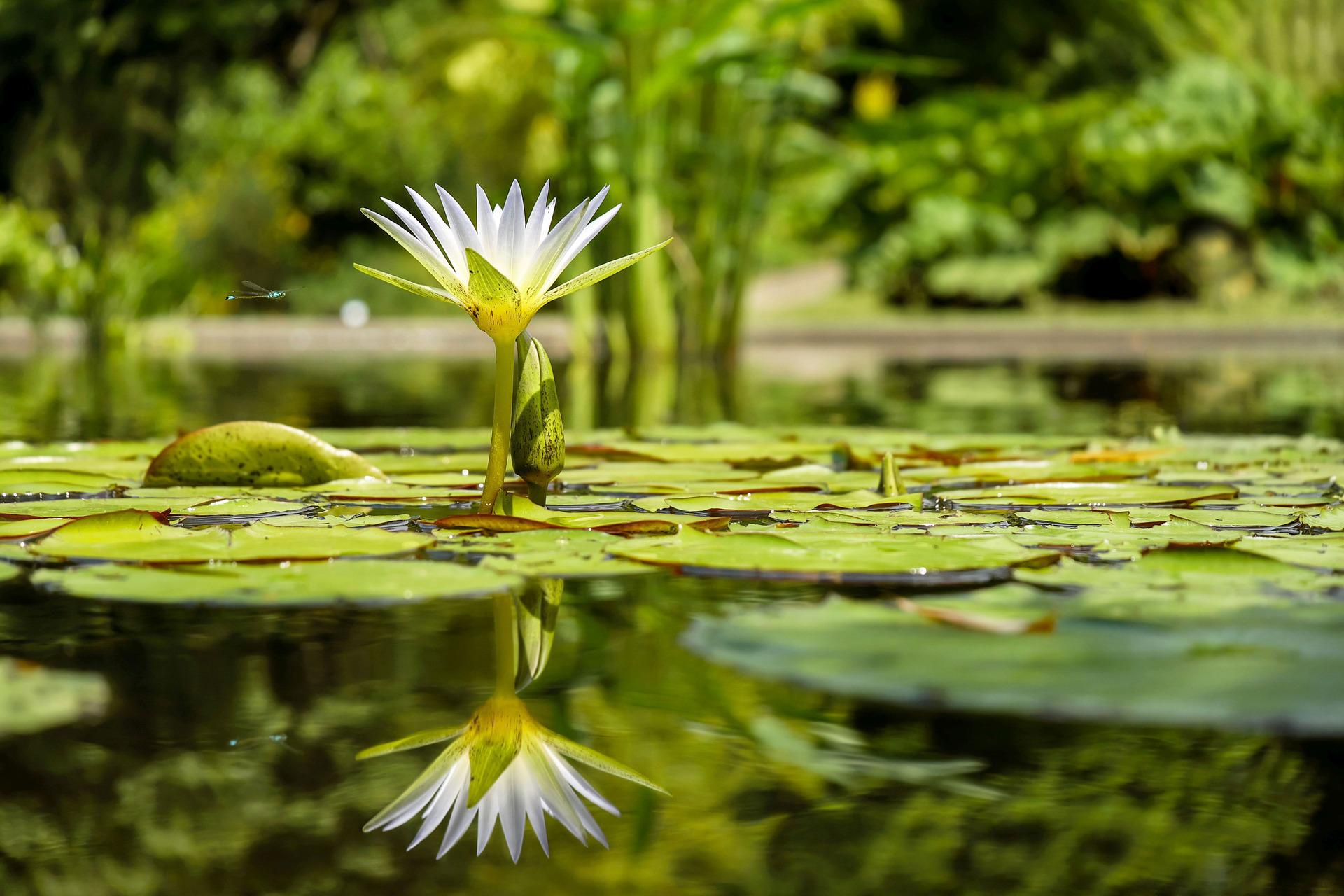 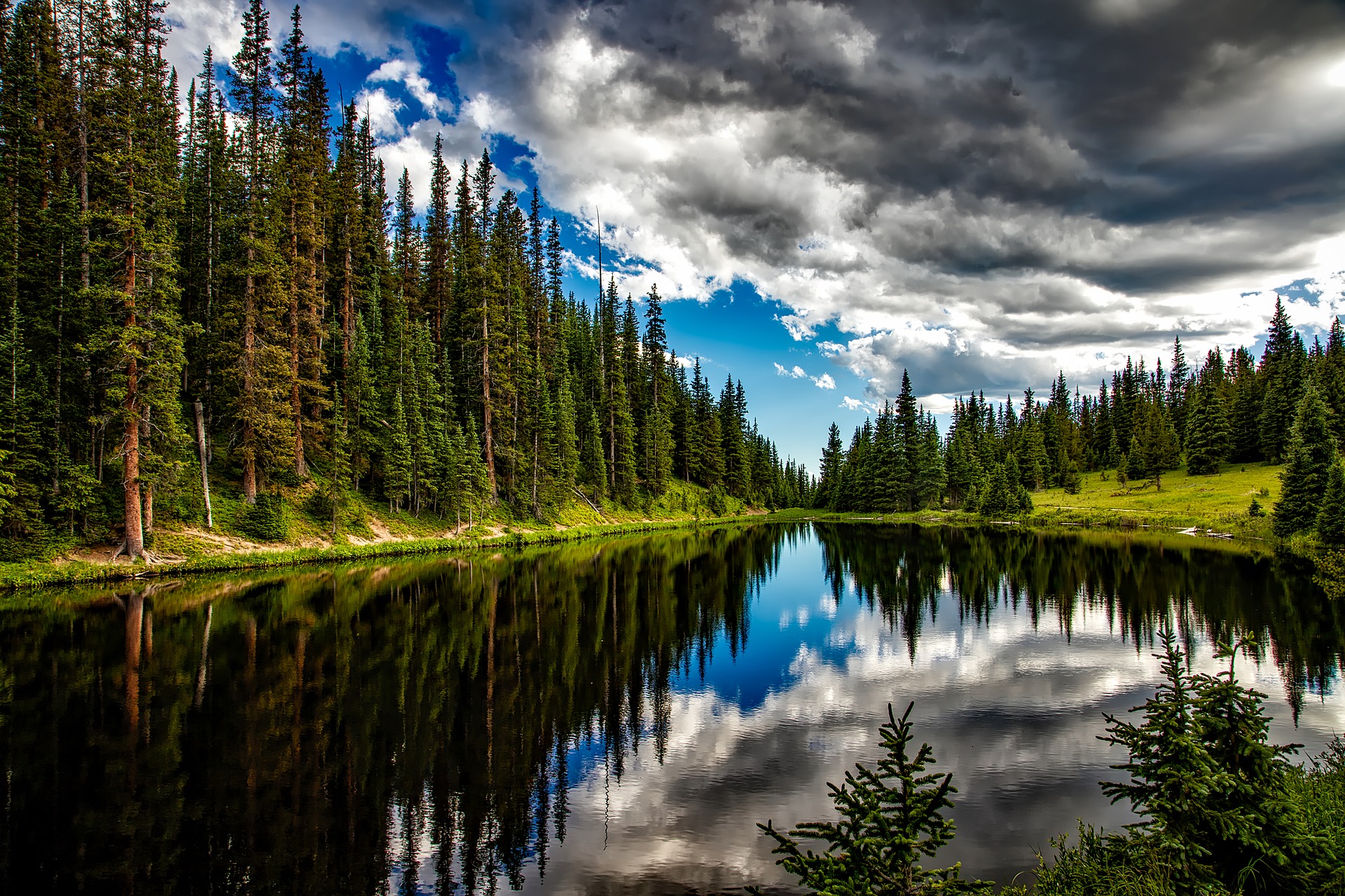 Sự phản xạ ánh sáng xảy ra khi ánh sáng chiếu tới bề mặt gồ ghề, thô ráp được gọi là phản xạ khuếch tán
Phản xạ khuếch tán trên mặt hồ xuất hiện khi các gợn sóng lăn tăn, nó không còn là gương phẳng nữa, nên ảnh của cảnh vật bị bóp méo và nhòe đi
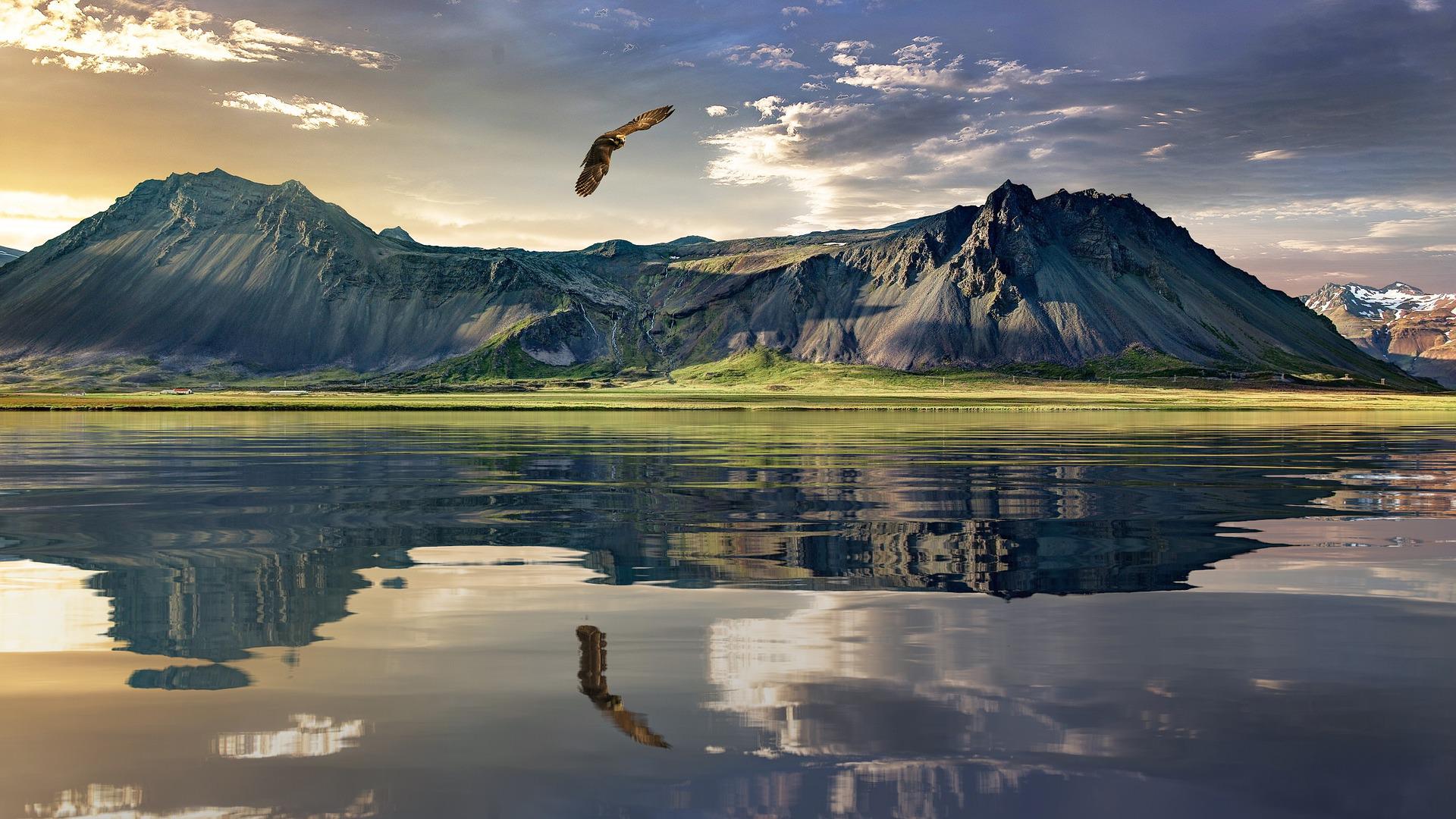 Ta vẫn thấy ảnh vì mặt hồ vẫn phản xạ nhưng không rõ nét
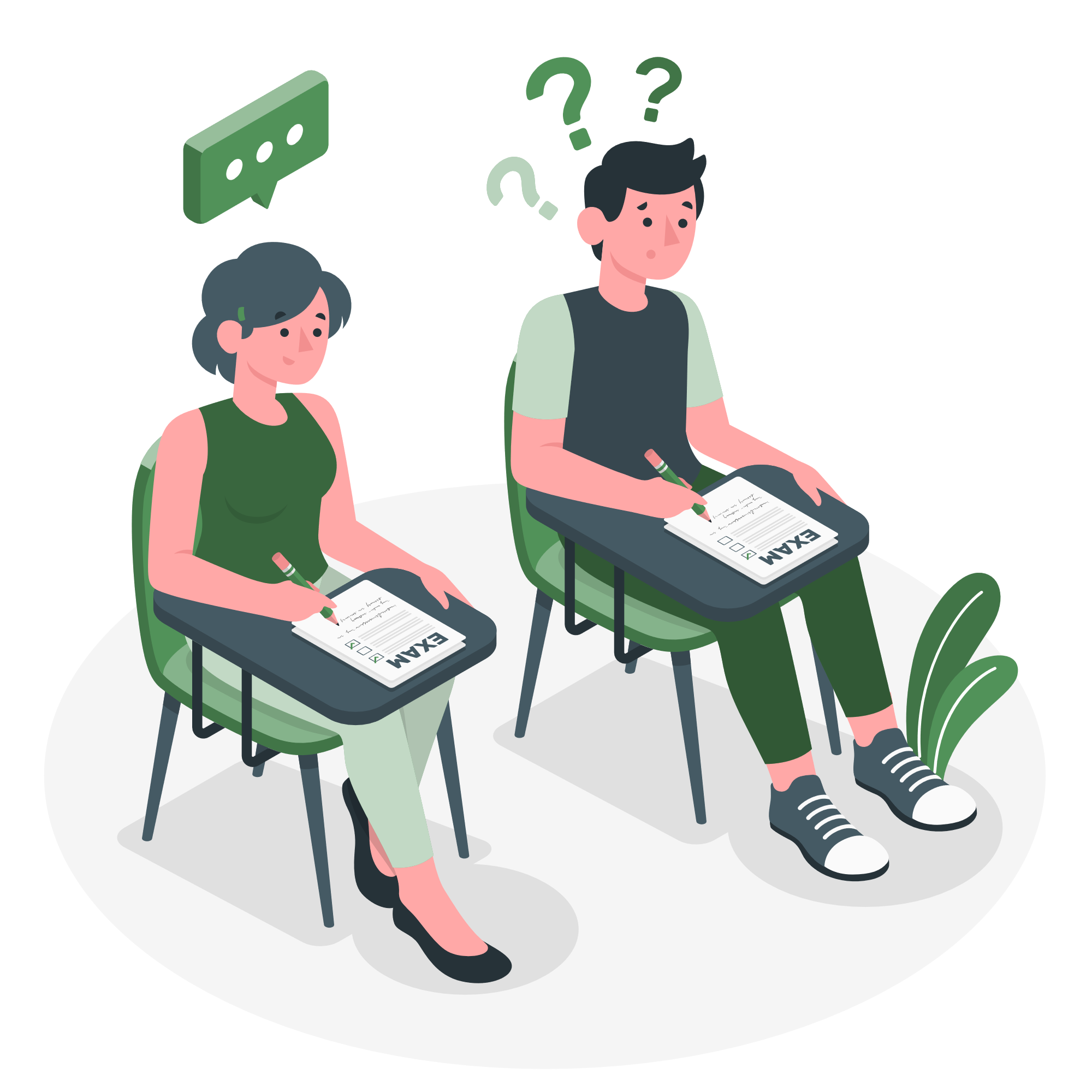 Một học sinh cho rằng: “Trong hiện tượng phản xạ khuếch tán, sở dĩ ta không nhìn thấy ảnh của vật là do hiện tượng này không tuân theo đúng định luật phản xạ ánh sáng”.
Theo em, nhận định đó đúng hay sai?
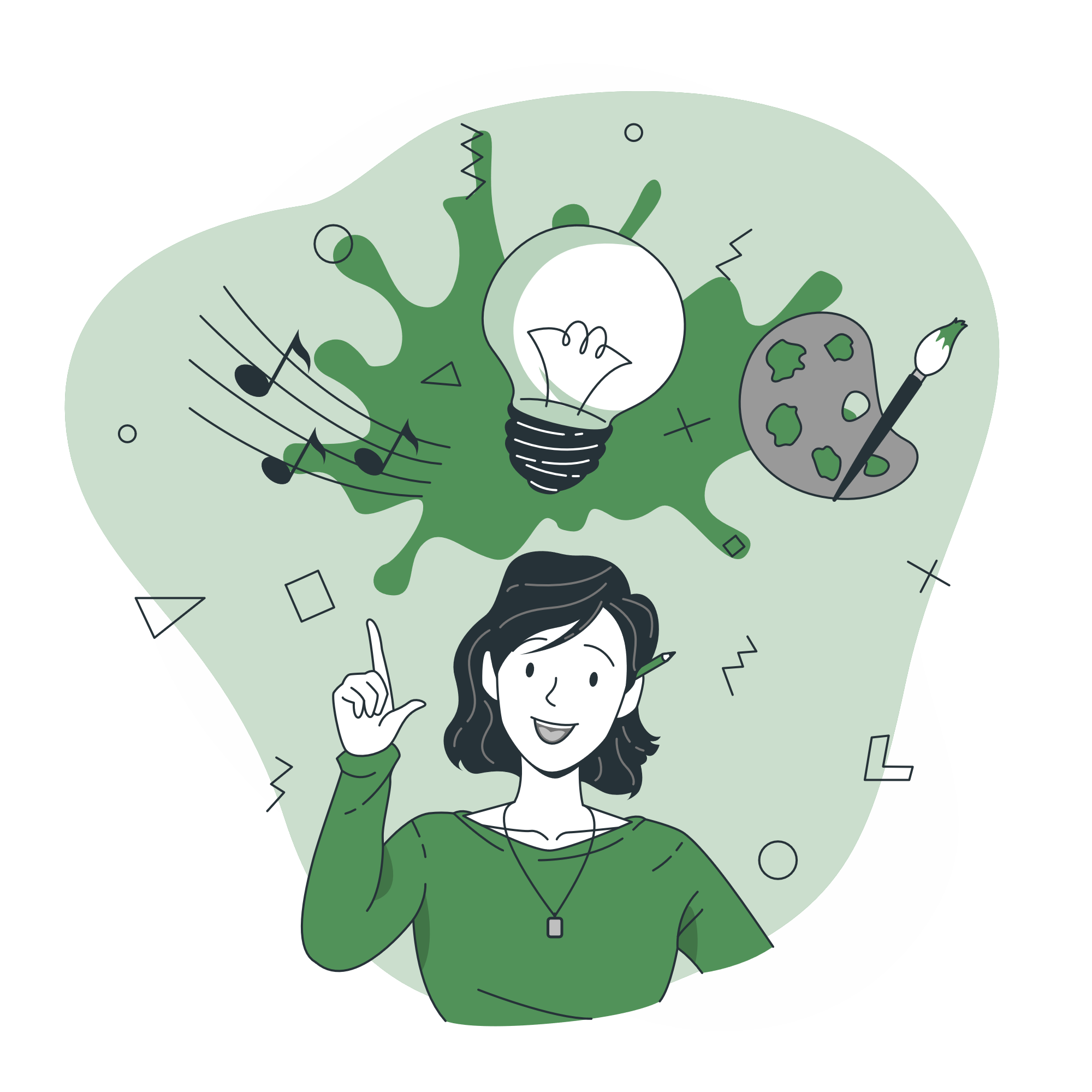 Cả hiện tượng phản xạ và hiện tượng phản xạ khuếch tán đều tuân theo định luật phản xạ ánh sáng. Điều khác nhau là trong hiện tượng phản xạ, các tia phản xạ song song, còn trong phản xạ khuyếch tán các tia phản xạ không song song
02
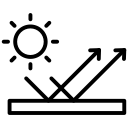 Định Luật Phản Xạ Ánh Sáng
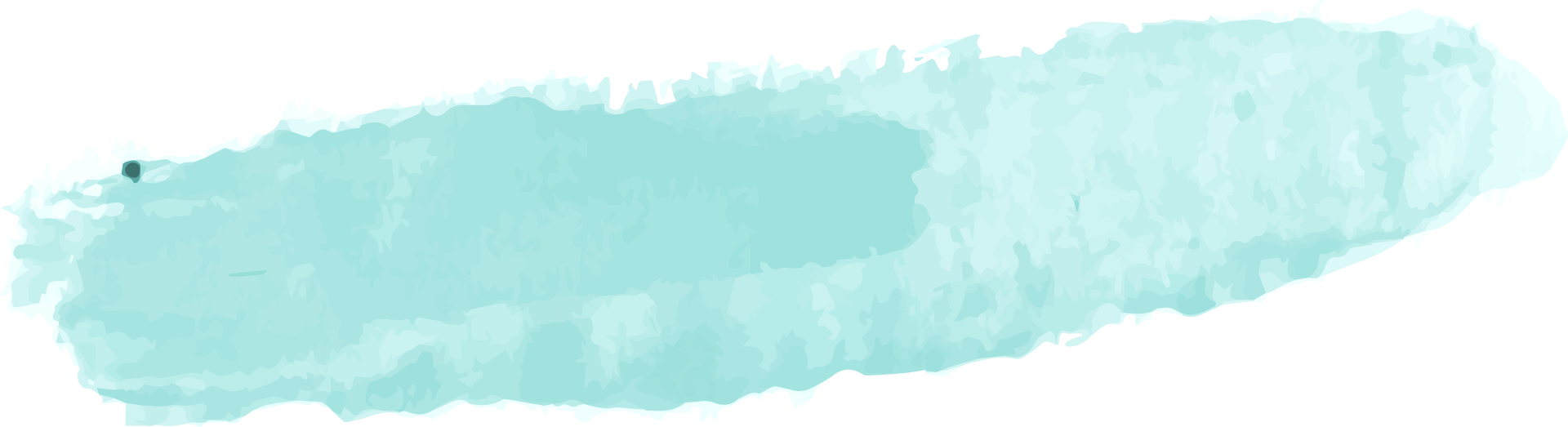 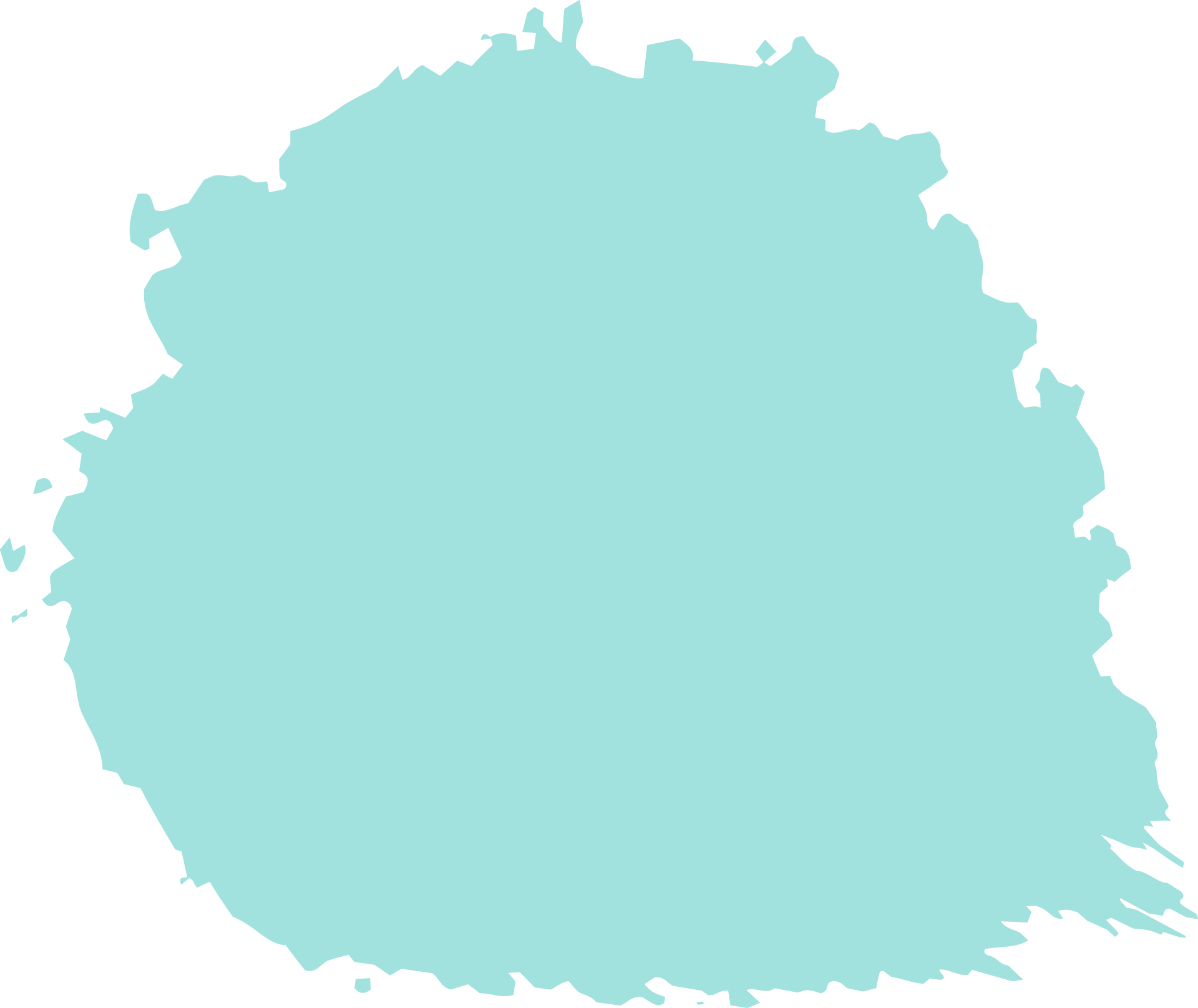 Định luật phản xạ ánh sáng
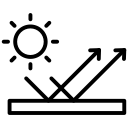 Thí nghiệm: Nghiên cứu hiện tượng phản xạ ánh sáng
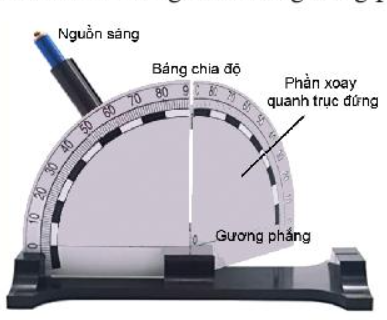 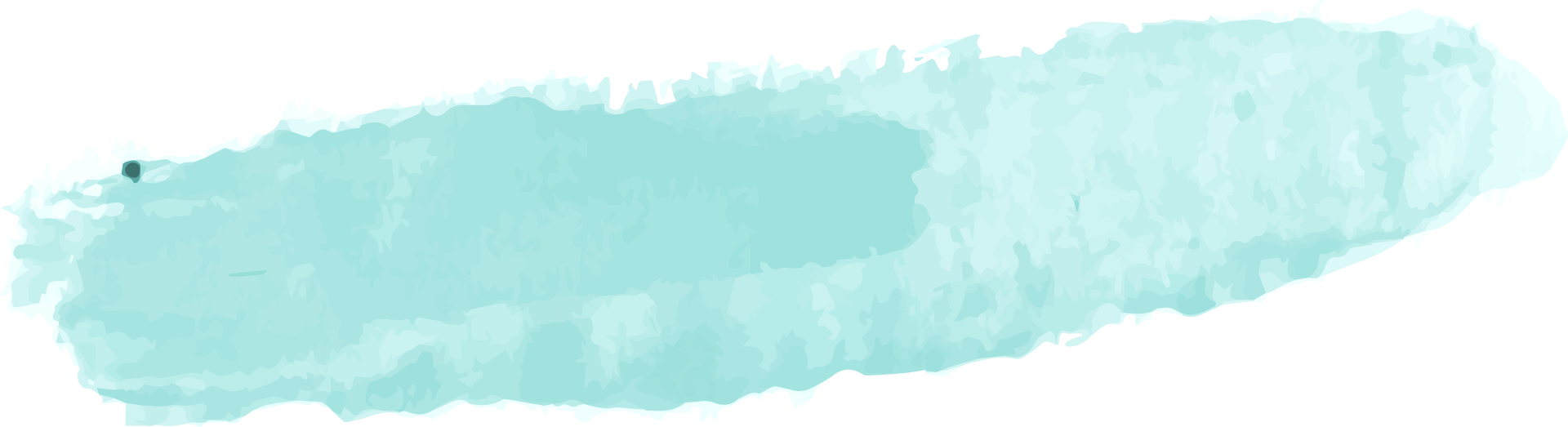 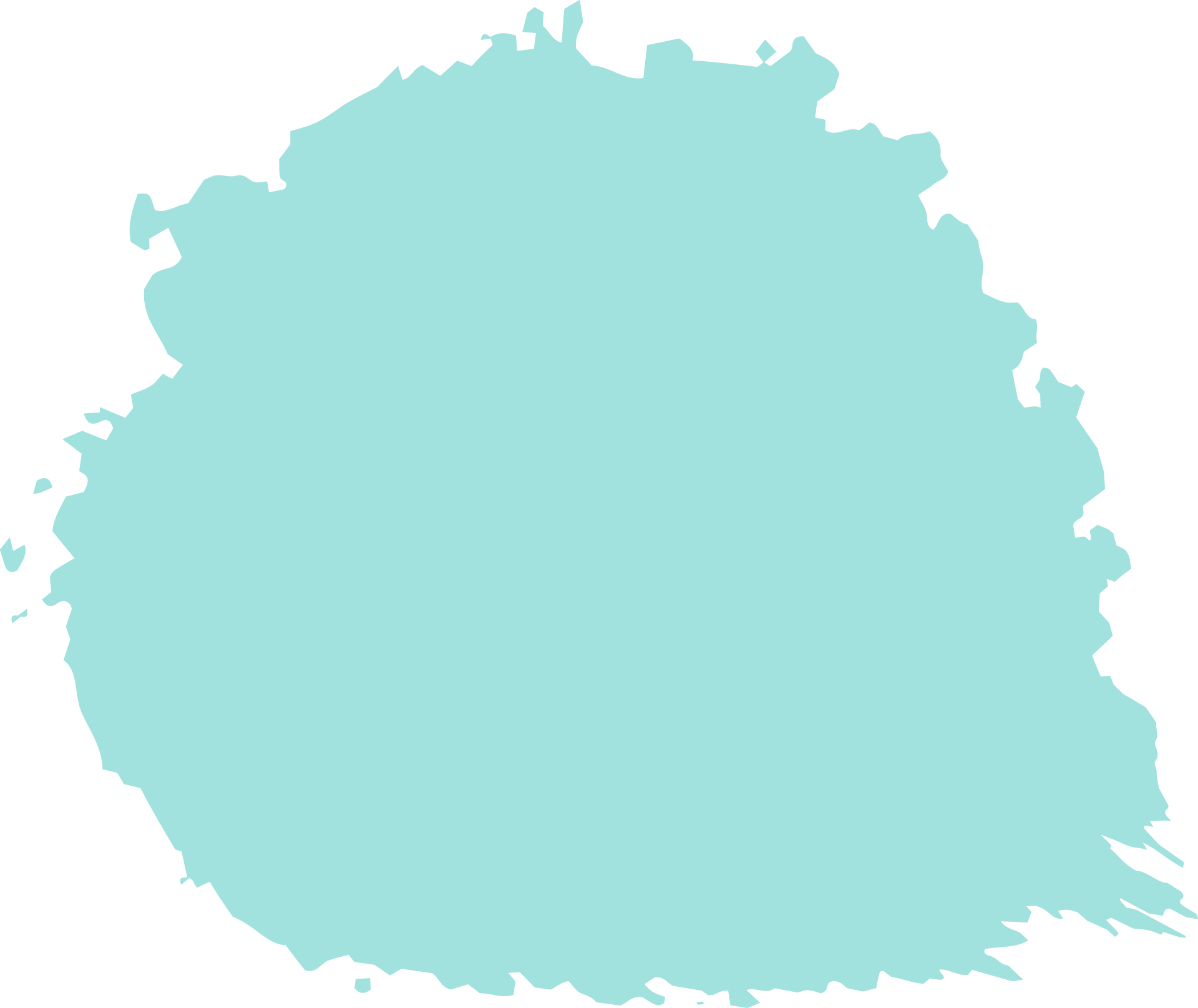 Định luật phản xạ ánh sáng
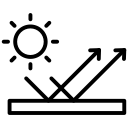 Thí nghiệm: Nghiên cứu hiện tượng phản xạ ánh sáng
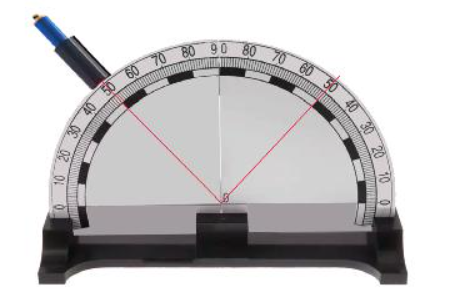 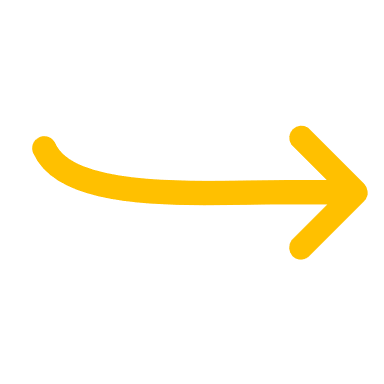 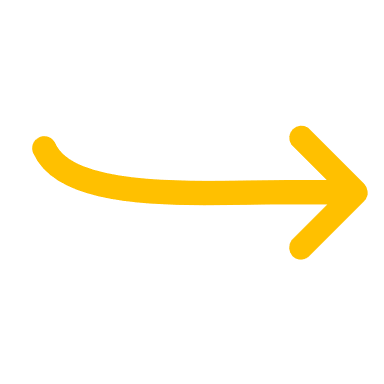 Bước 4:
Bước 1:
Bước 2:
Bước 3:
Hình 16.1
Lặp lại thí nghiệm như bước 2, lần lượt thay đổi góc tới, đo góc phản xạ
Bố trí thí nghiệm như hình 16.1
Bật đèn và chiếu 1 tia sáng tới nằm trong mặt phẳng của bảng chia độ đến mặt phản xạ của gương
Quan sát tia sáng phản xạ
Xoay nửa bên phản của bảng chia độ quanh trục thẳng đứng, để nó không cùng mặt phẳng với nửa kia của bảng chia độ
Quan sát xem còn nhìn thấy tia phản xạ không
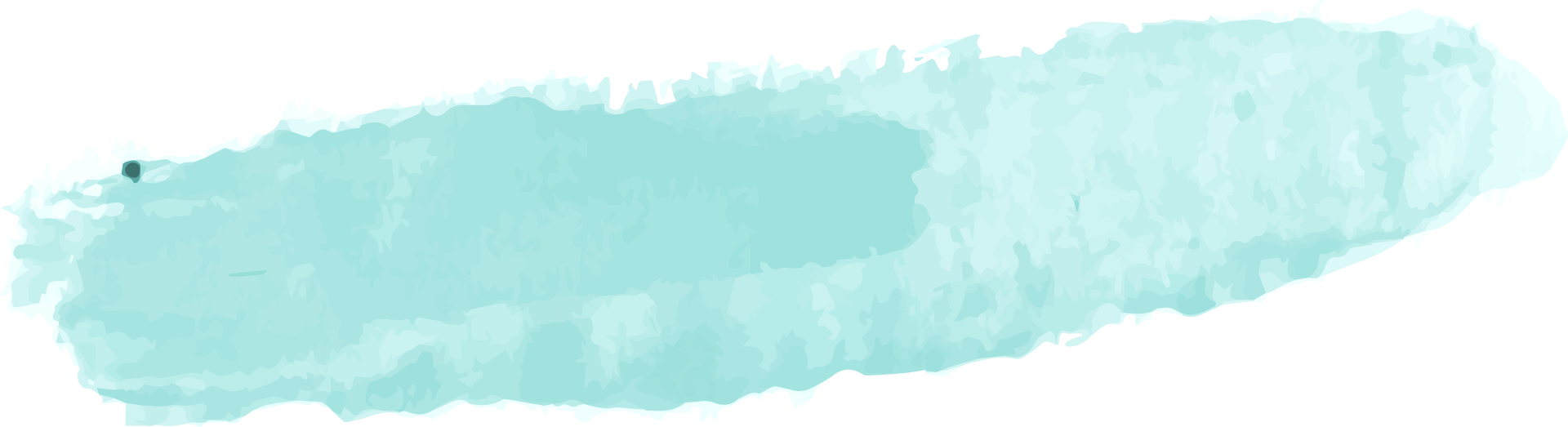 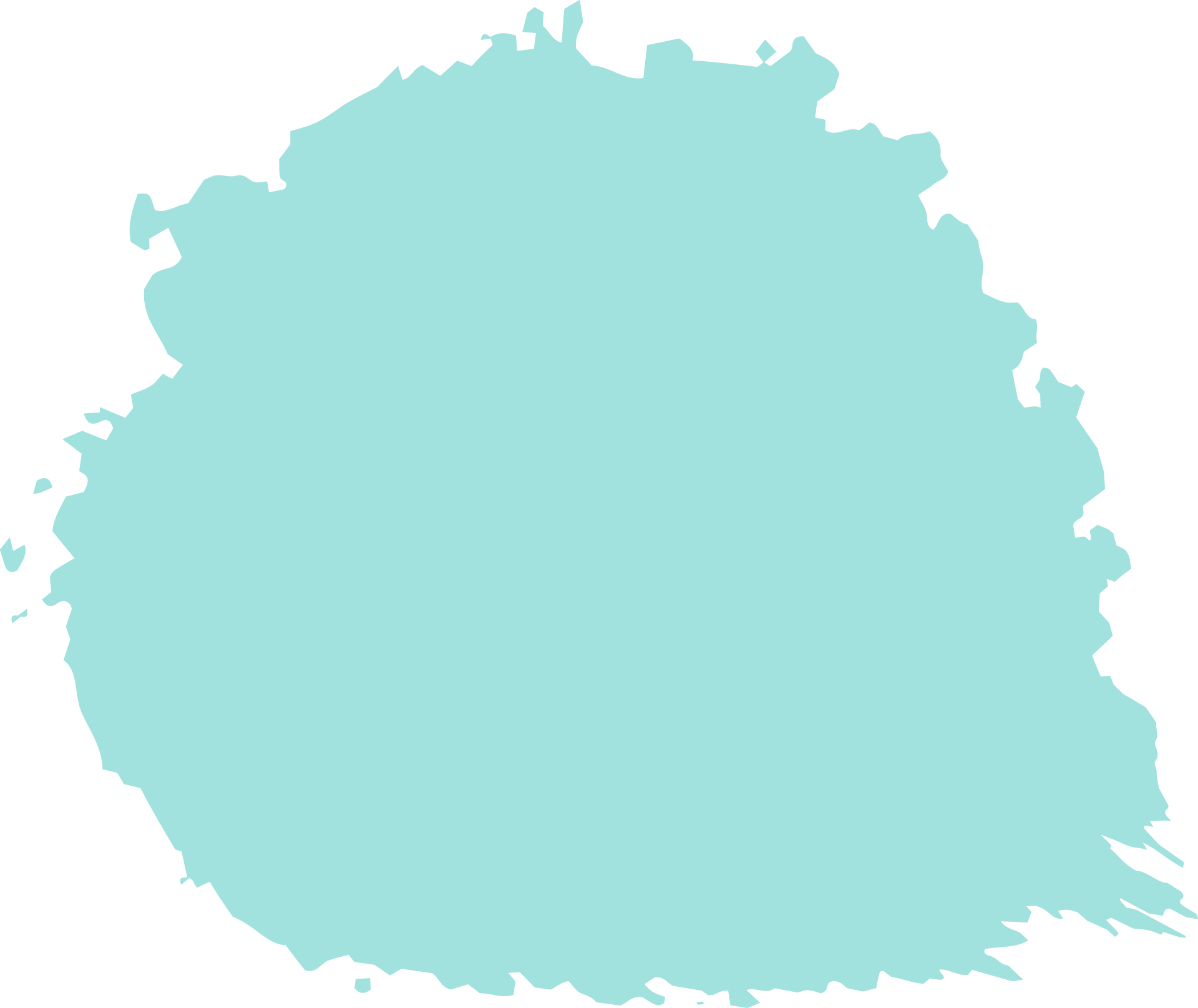 Định luật phản xạ ánh sáng
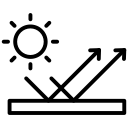 Thí nghiệm: Nghiên cứu hiện tượng phản xạ ánh sáng
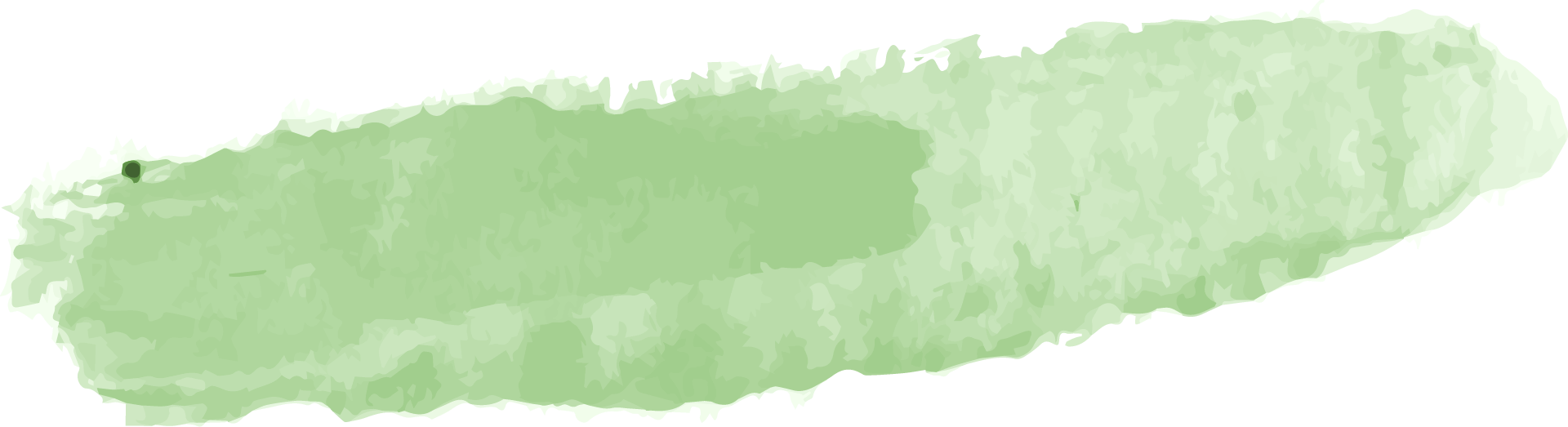 Bảng 13.1
0o
20o
30o
40o
60o
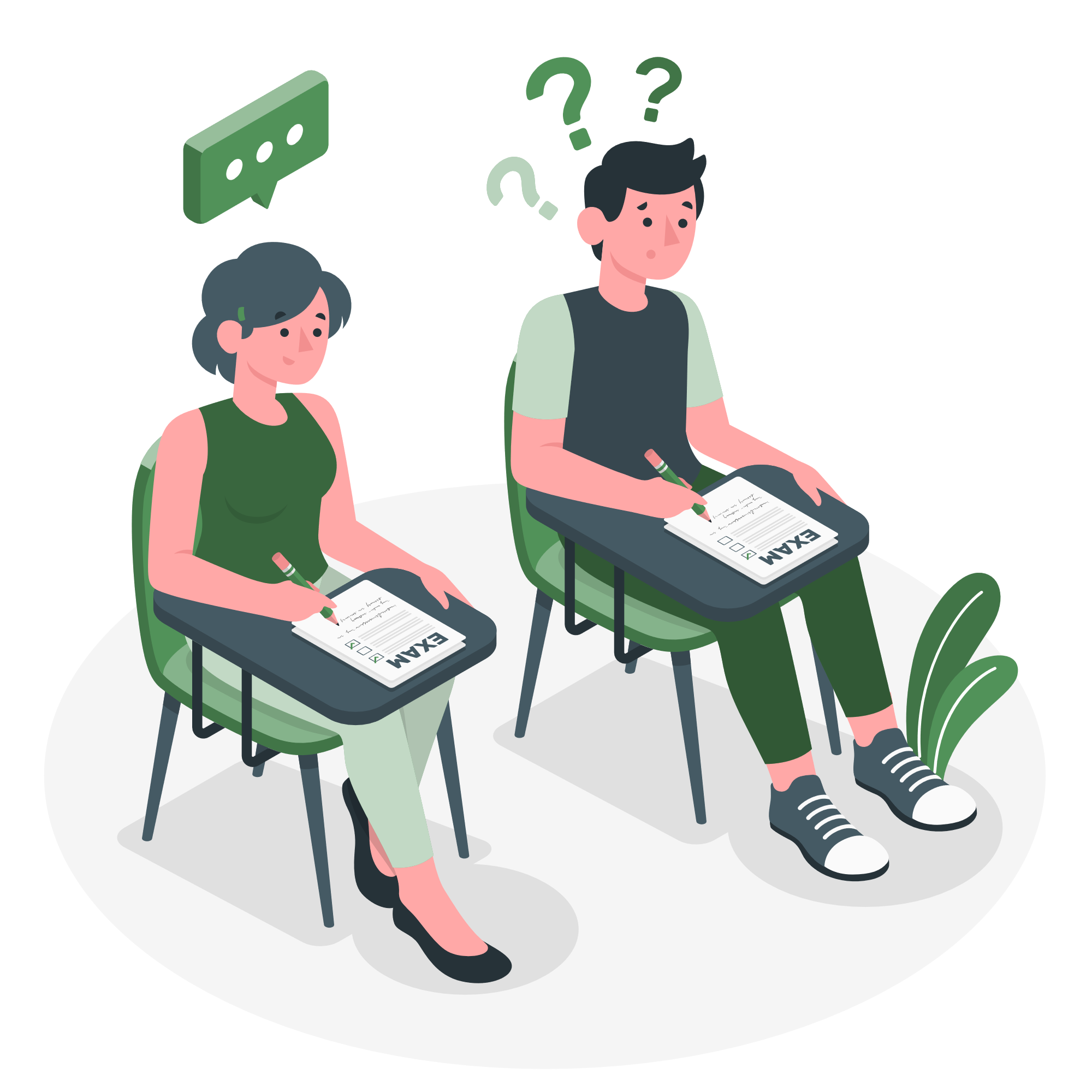 Từ kết quả thí nghiệm, hãy nêu nhận xét về:
Mặt phẳng chứa tia sáng phản xạ.
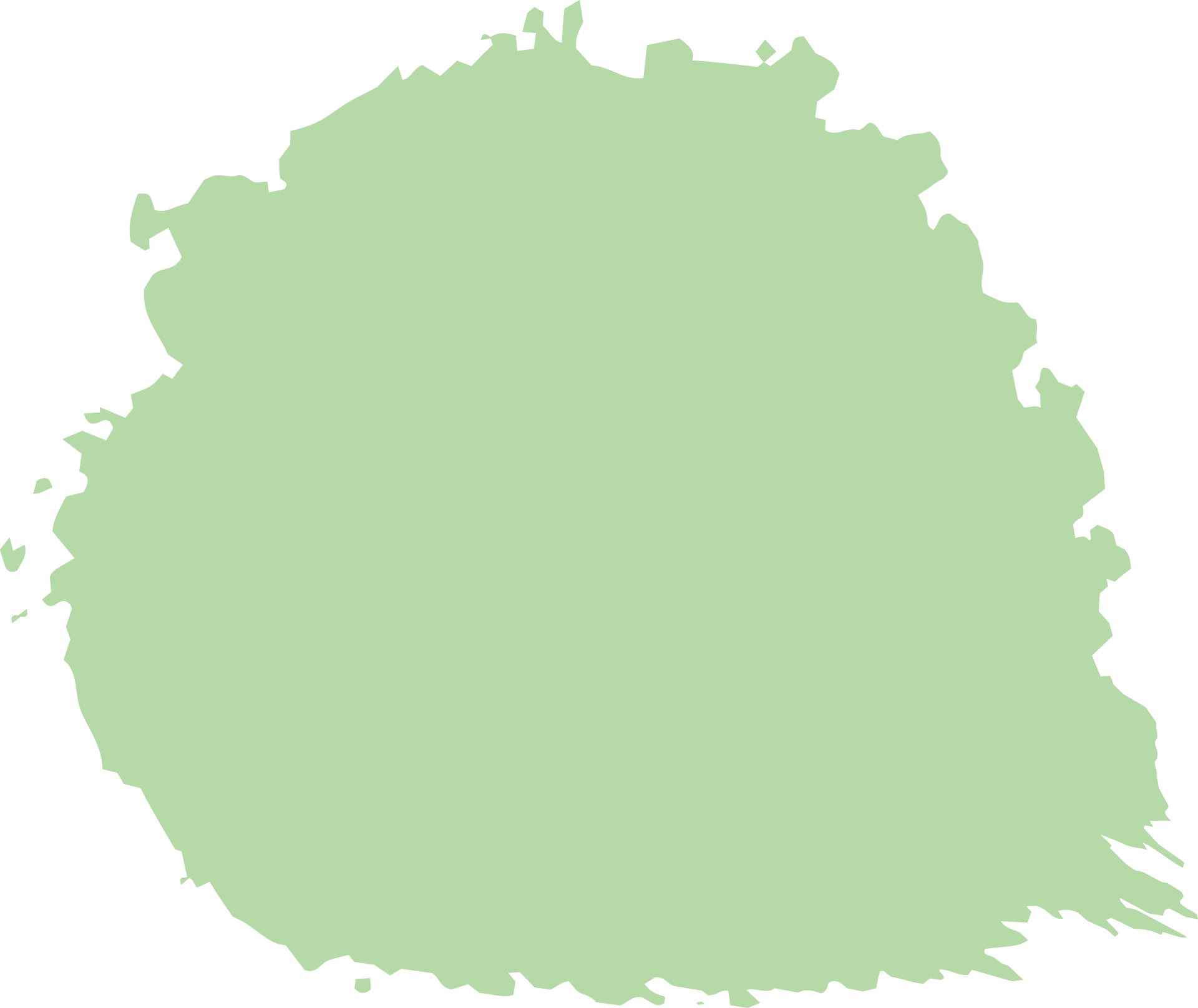 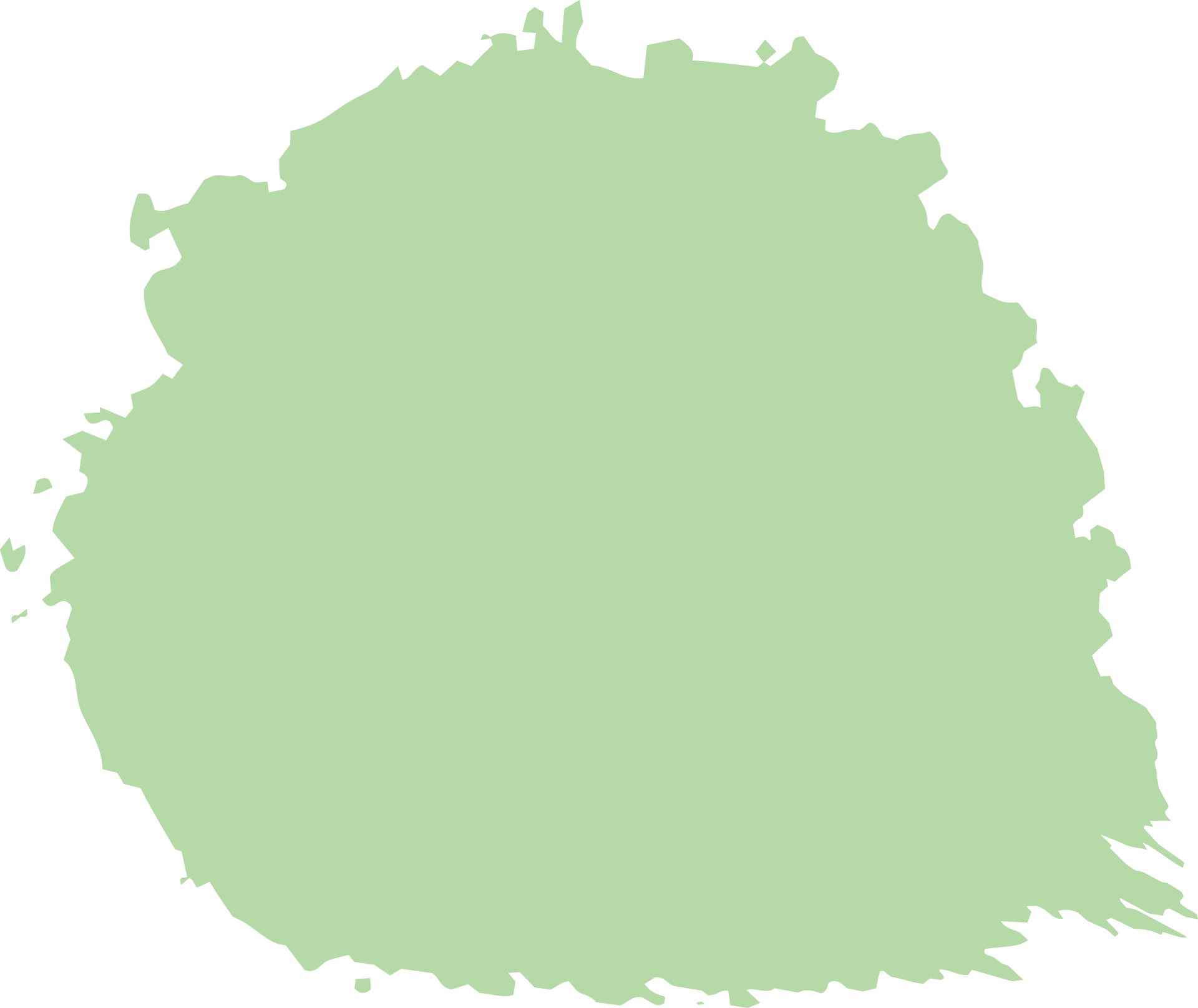 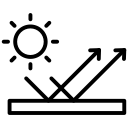 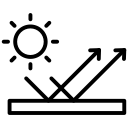 Mối liên hệ giữa góc phản xạ i’ và góc tới i.
Mặt phẳng chứa tia sáng phản xạ cùng nằm trong mặt phẳng chứa tia sáng tới và đường pháp tuyến
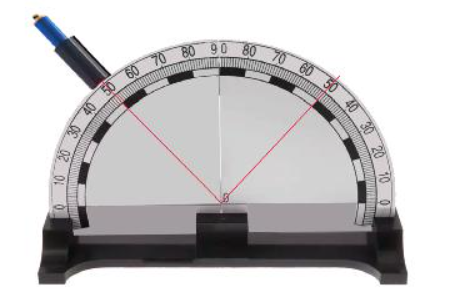 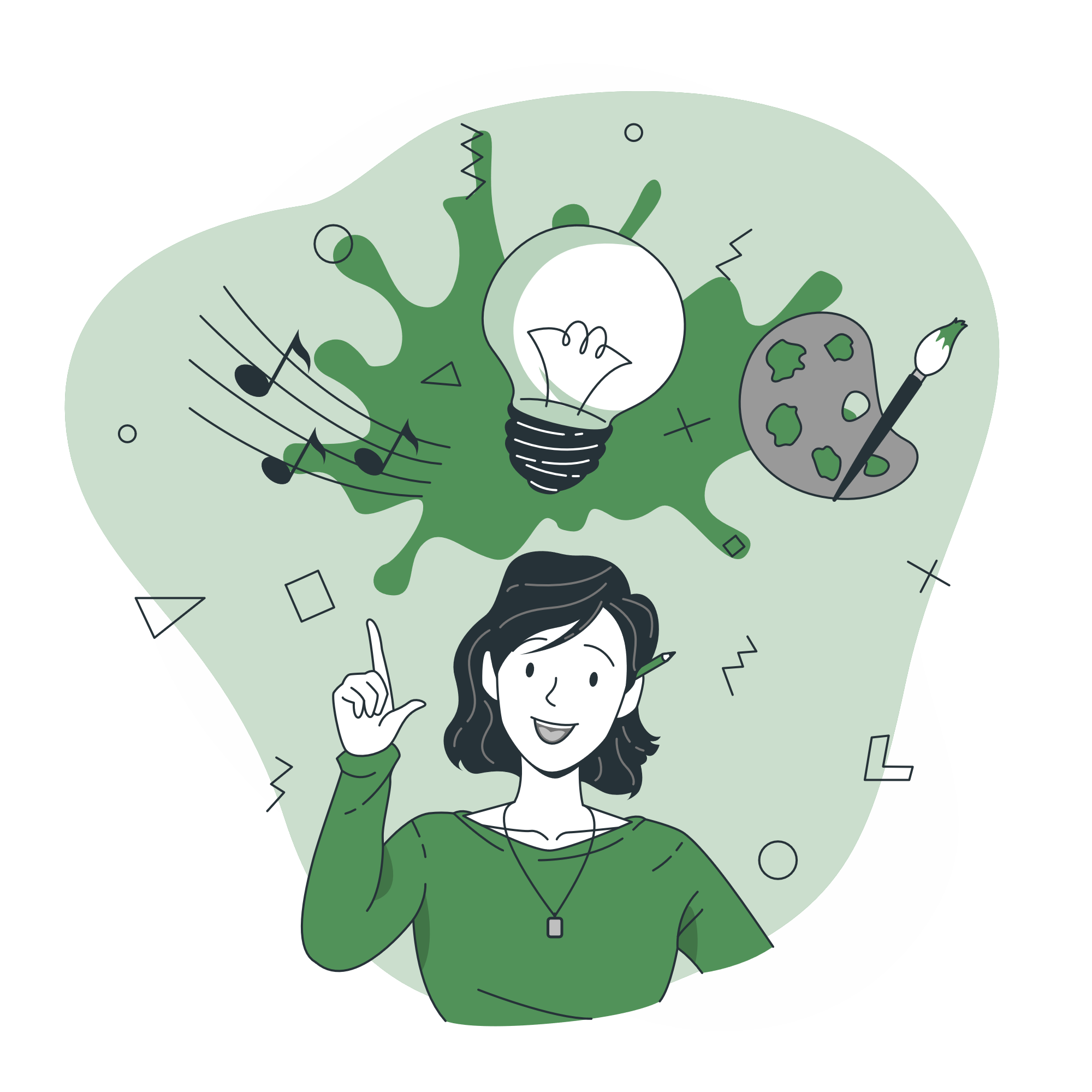 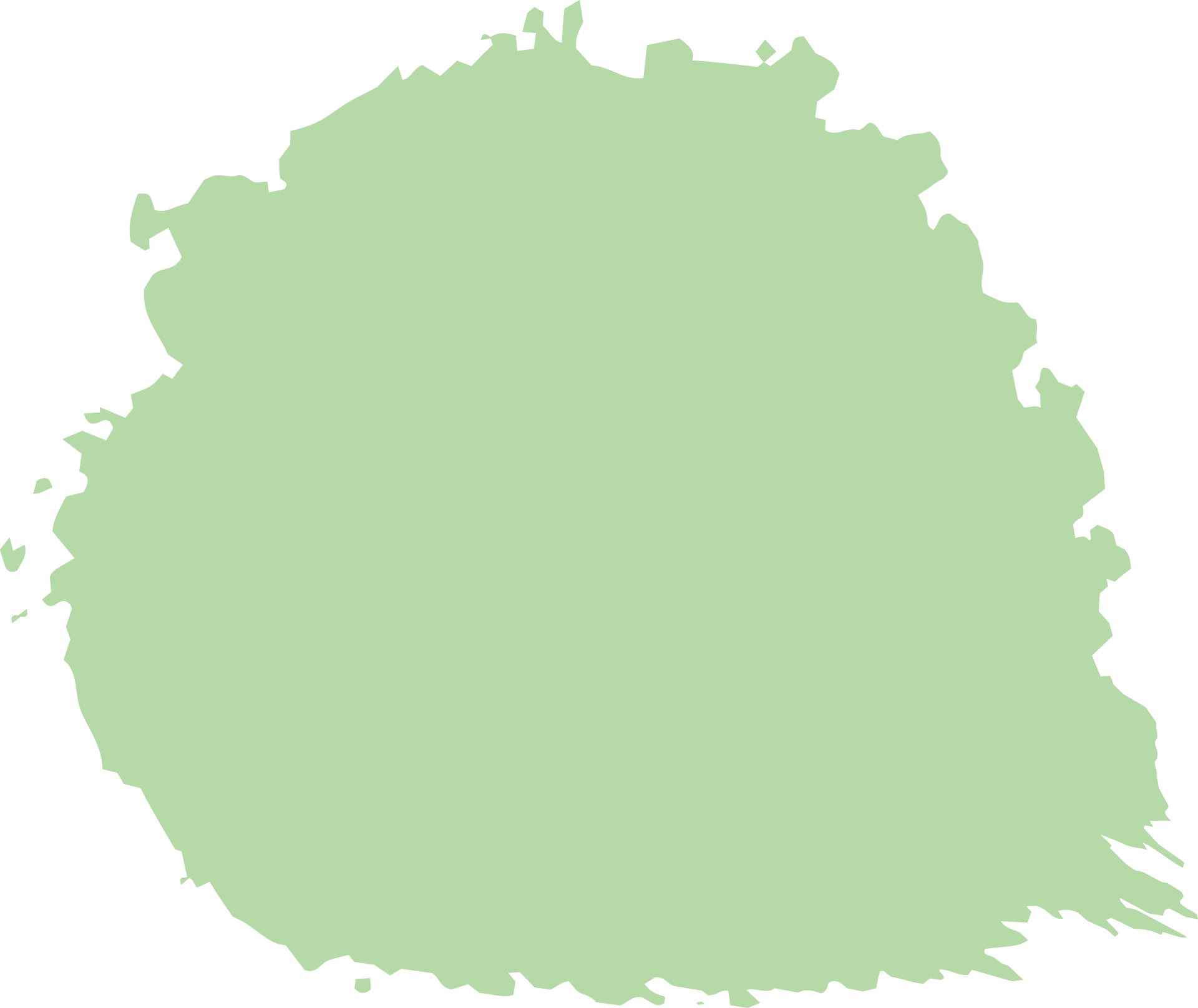 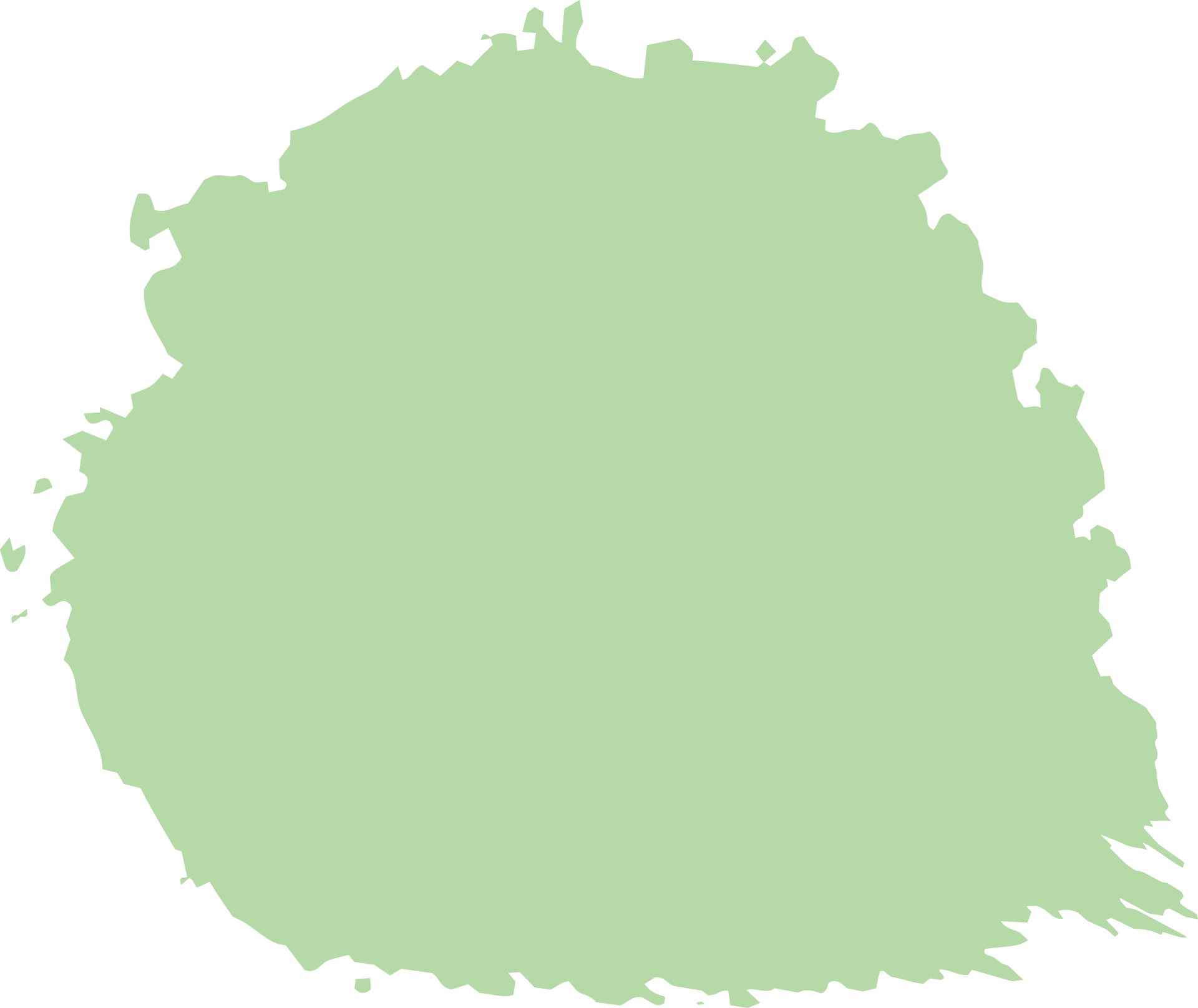 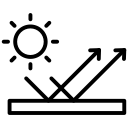 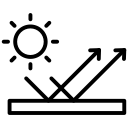 Góc phản xạ bằng góc tới (i = i′)
Hình 16.1
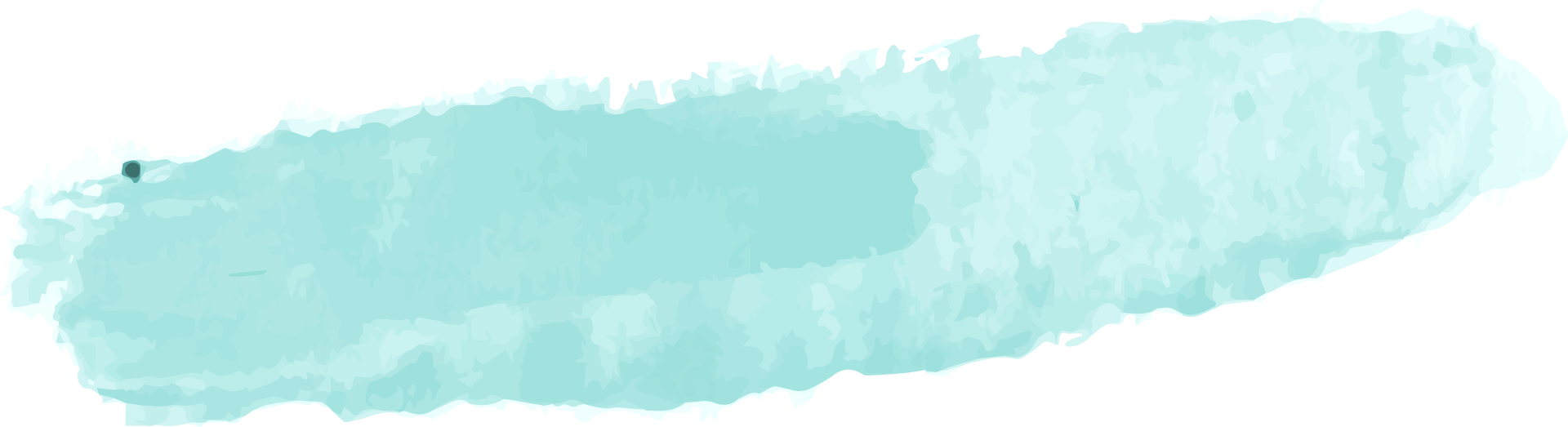 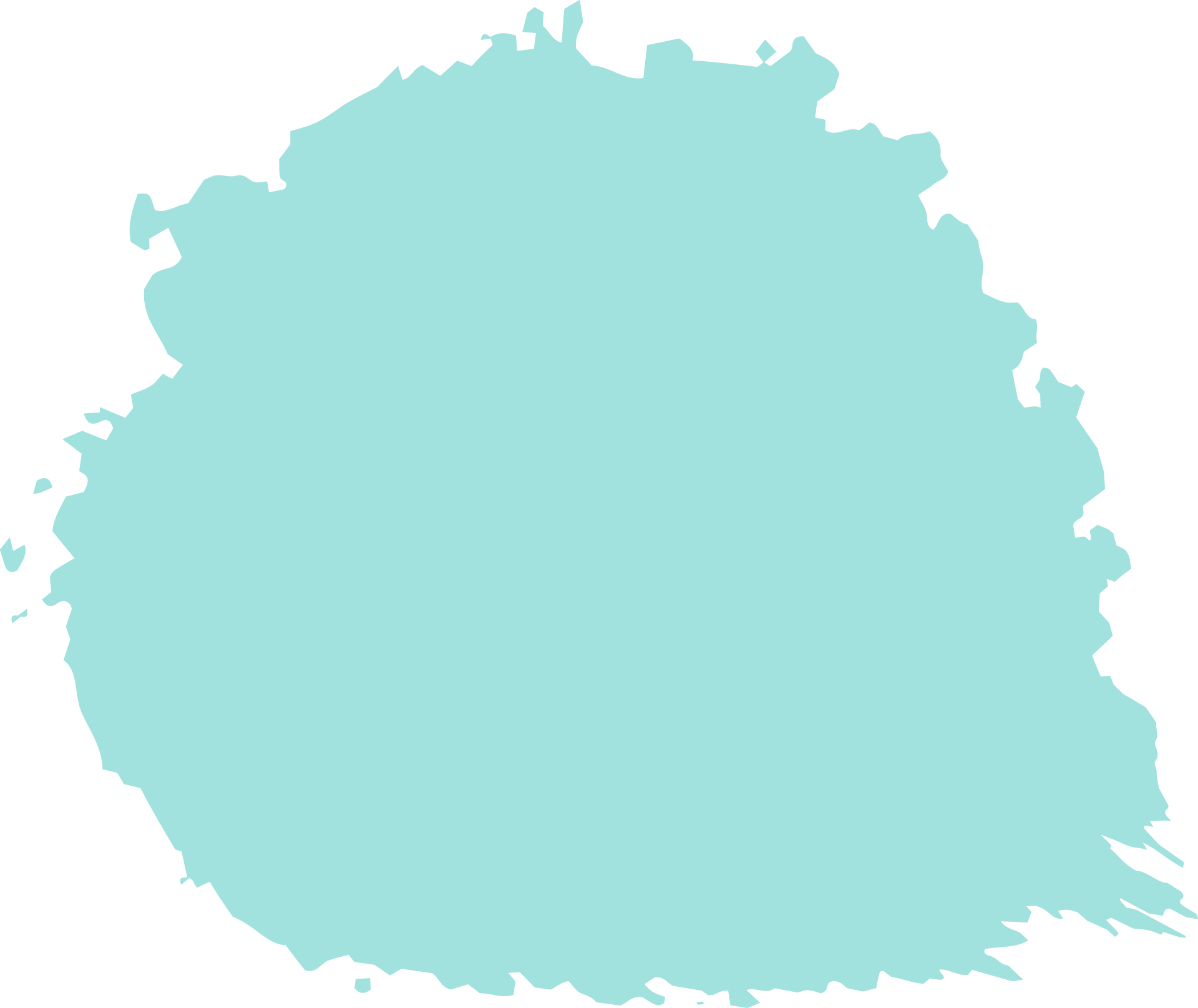 Định luật phản xạ ánh sáng
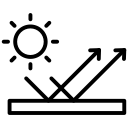 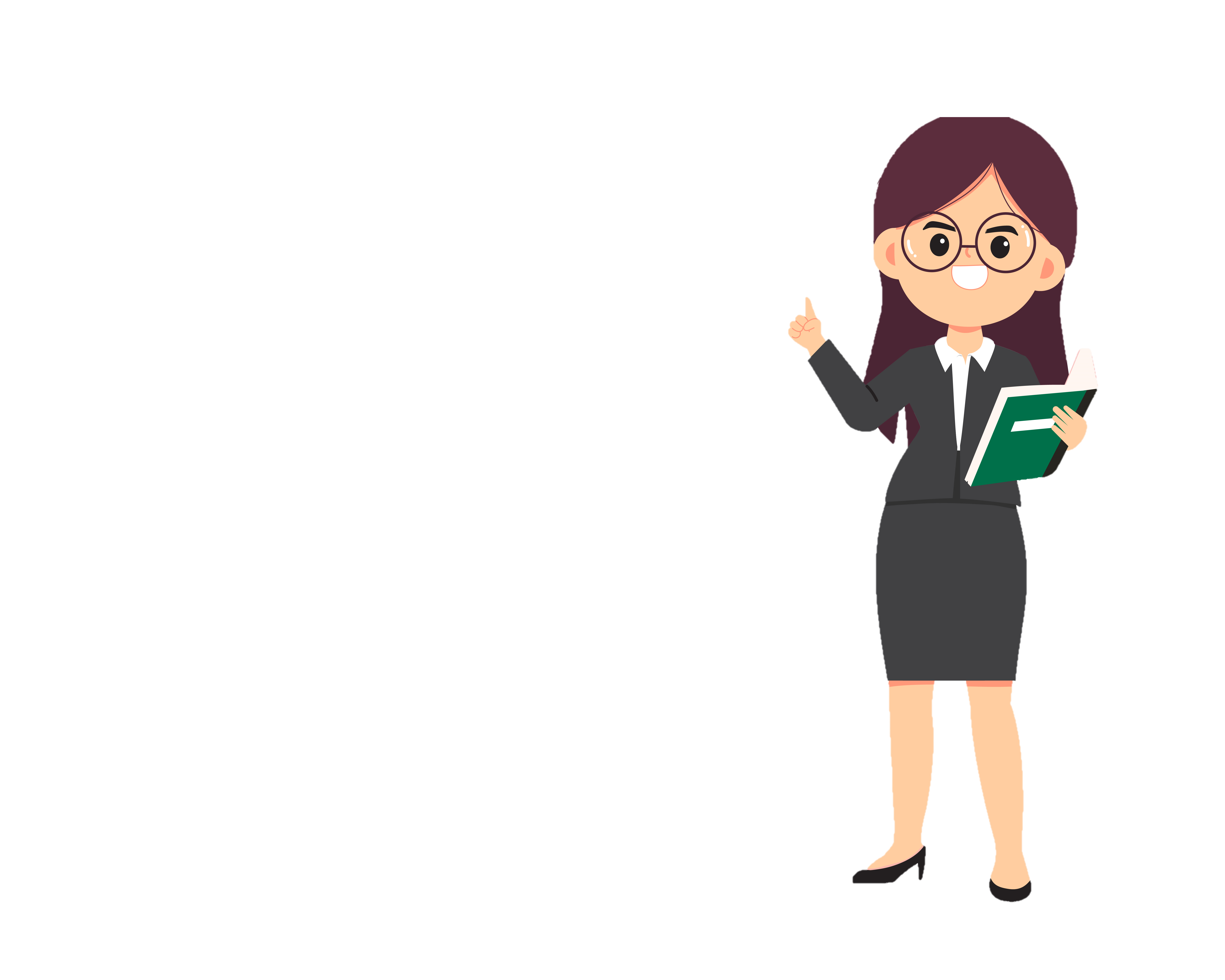 Tia phản xạ nằm trong mặt phẳng tới
Góc phản xạ bằng góc tới : i = i′
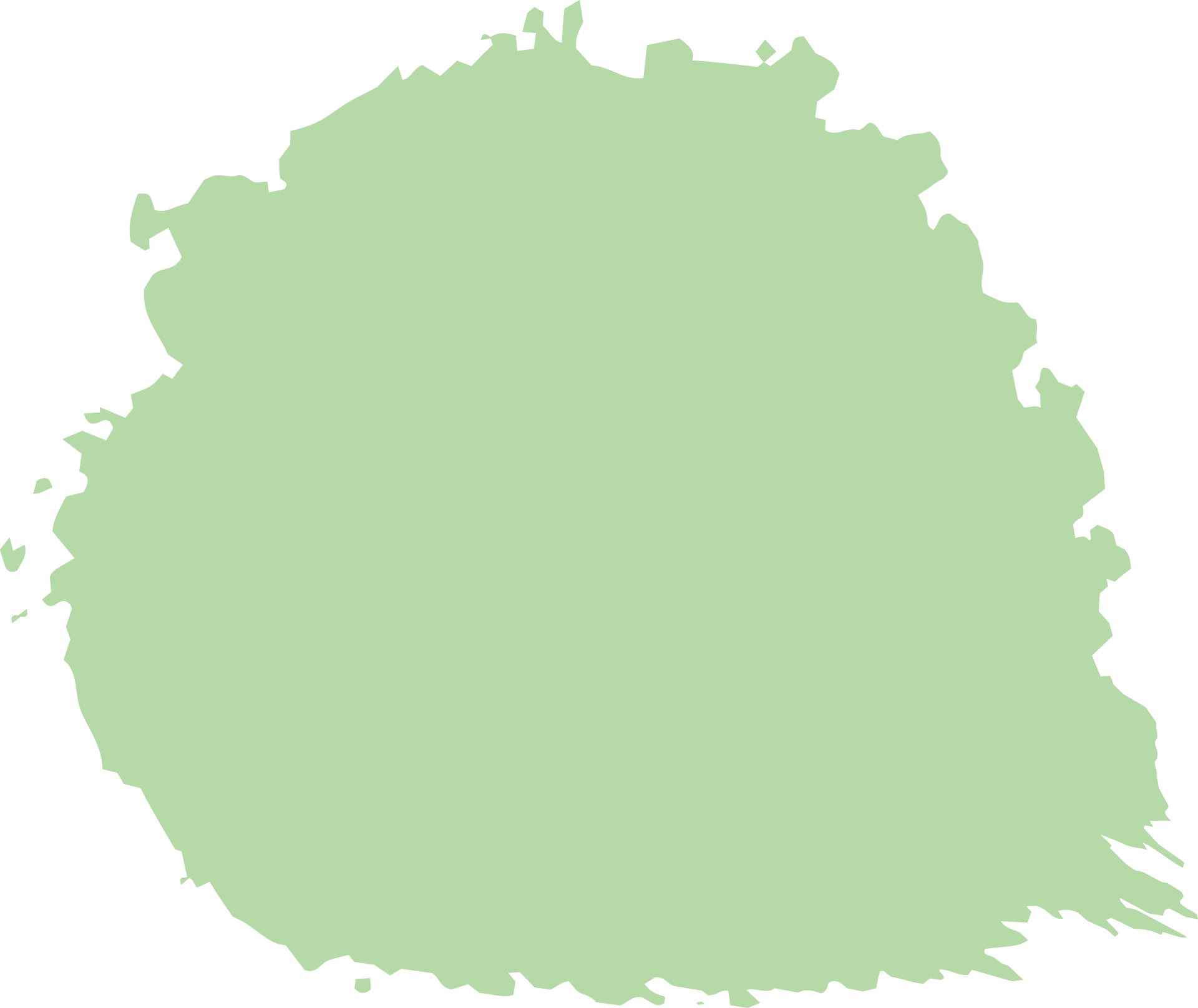 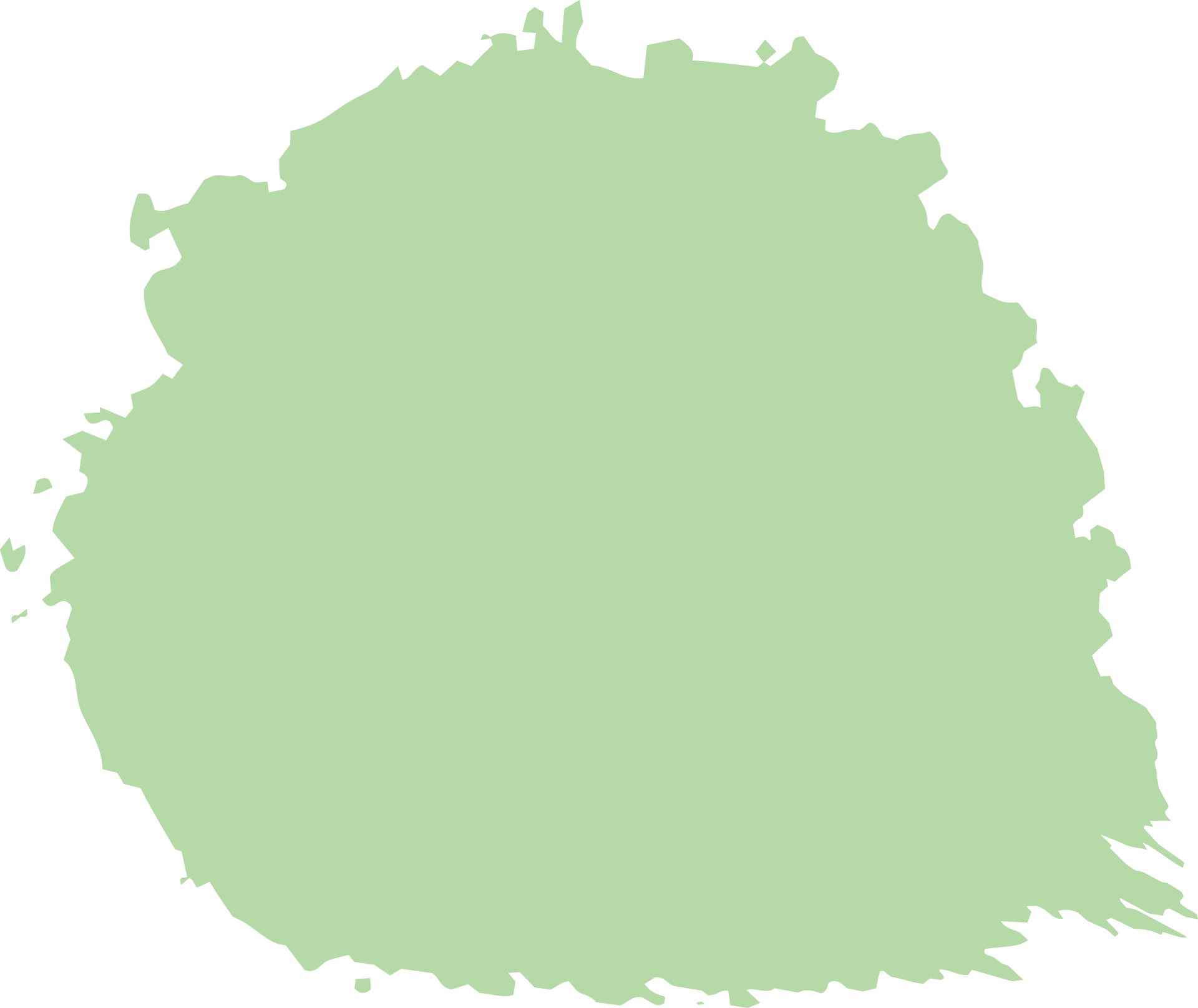 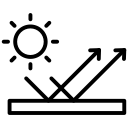 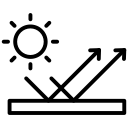 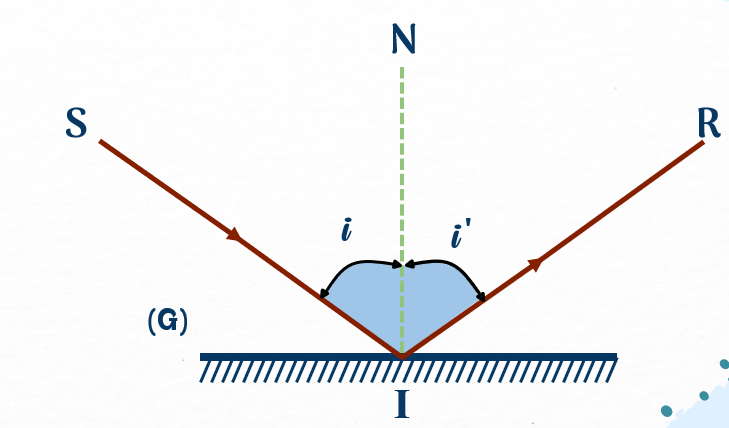 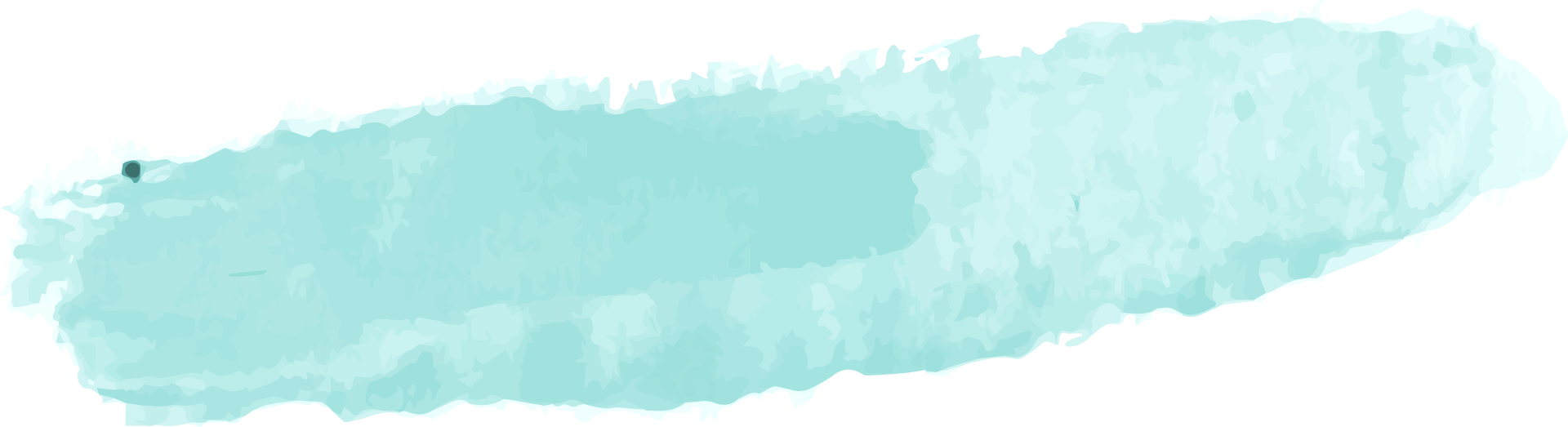 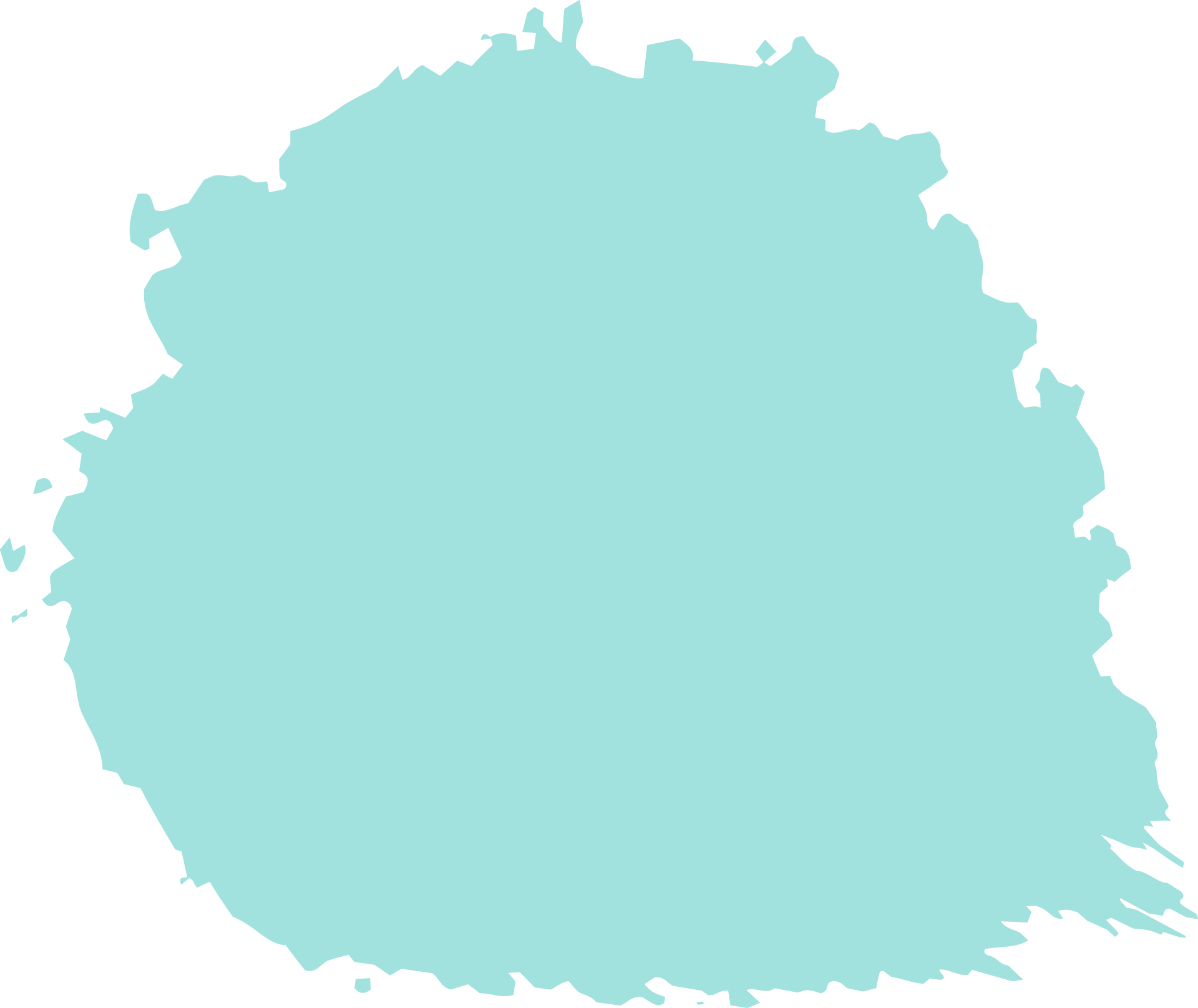 Định luật phản xạ ánh sáng
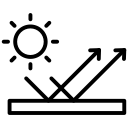 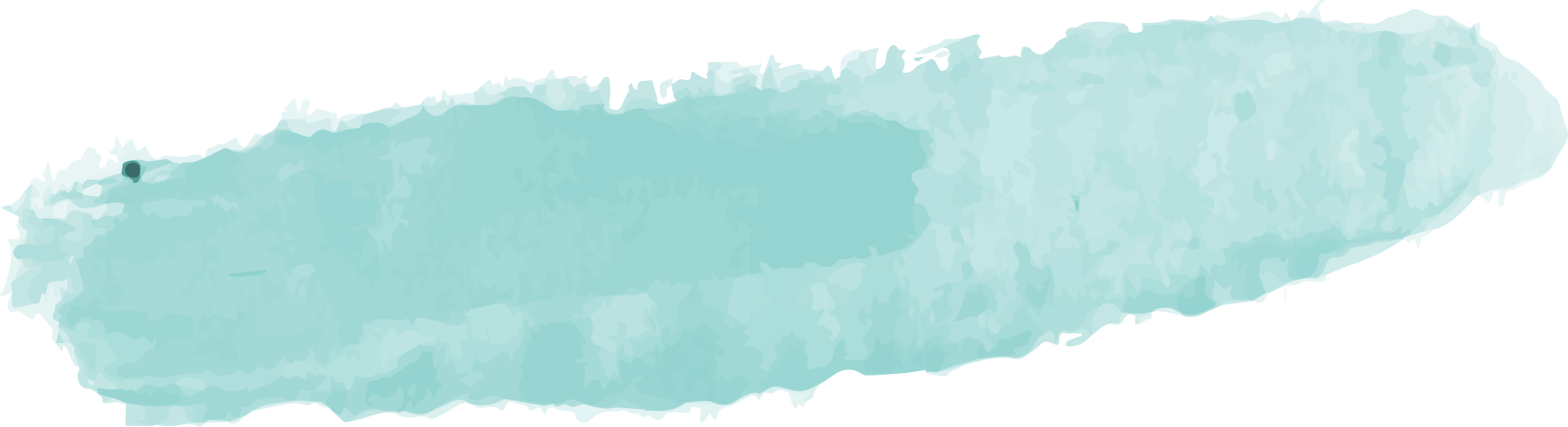 Cách vẽ tia phản xạ
Vẽ pháp tuyến IN
N
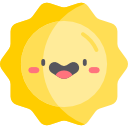 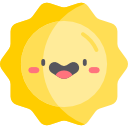 S
R
i
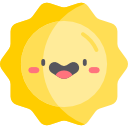 i ′
(G)
I
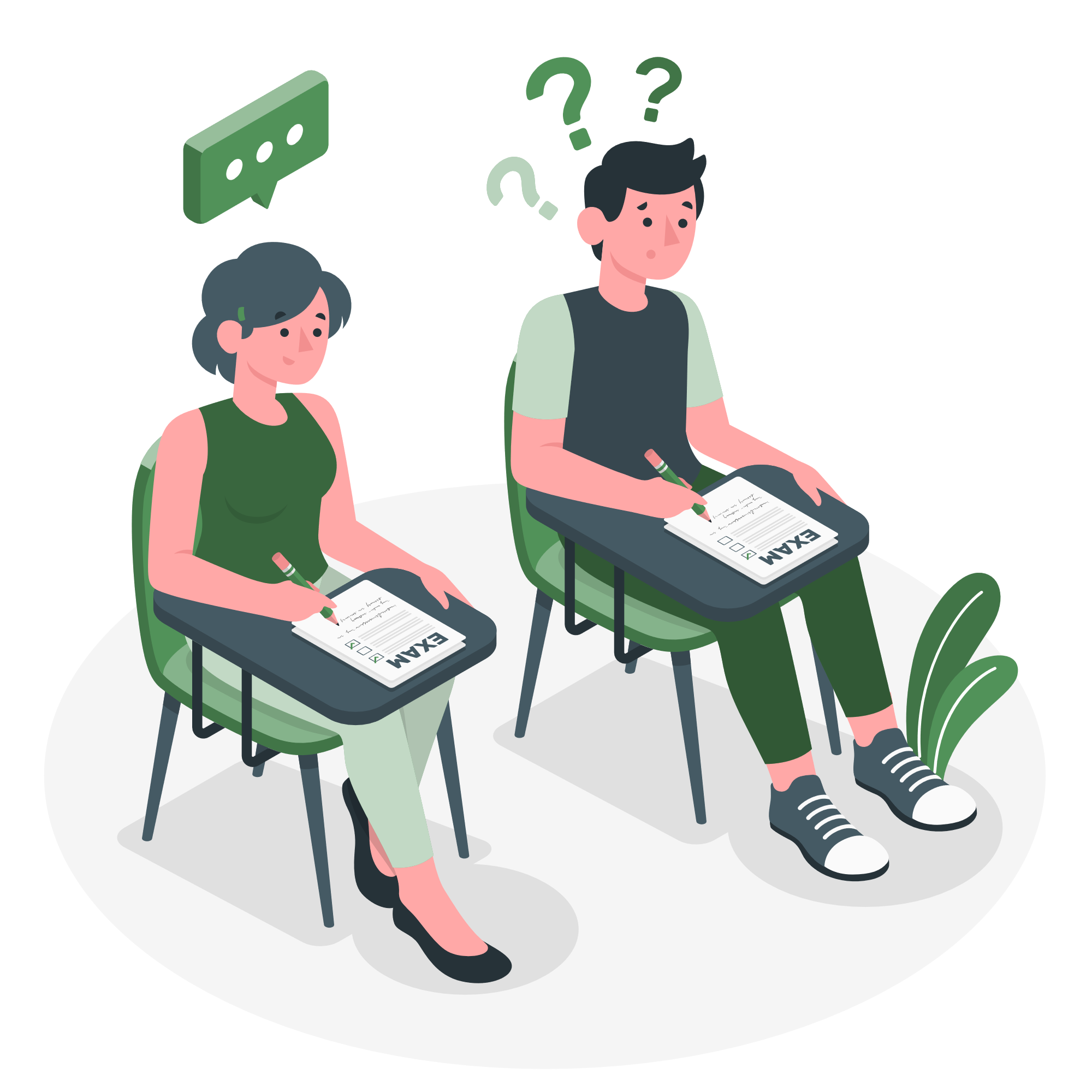 Hình 13.7 vẽ một tia tới SI chiếu lên gương phẳng G.
     a) Vẽ tia phản xạ
     b) Nếu giữ nguyên tia tới SI, làm thế nào để có tia phản xạ hướng theo phương thẳng đứng? Tiến hành thí nghiệm kiểm tra đề xuất của em.
S
I
Hình 13.7
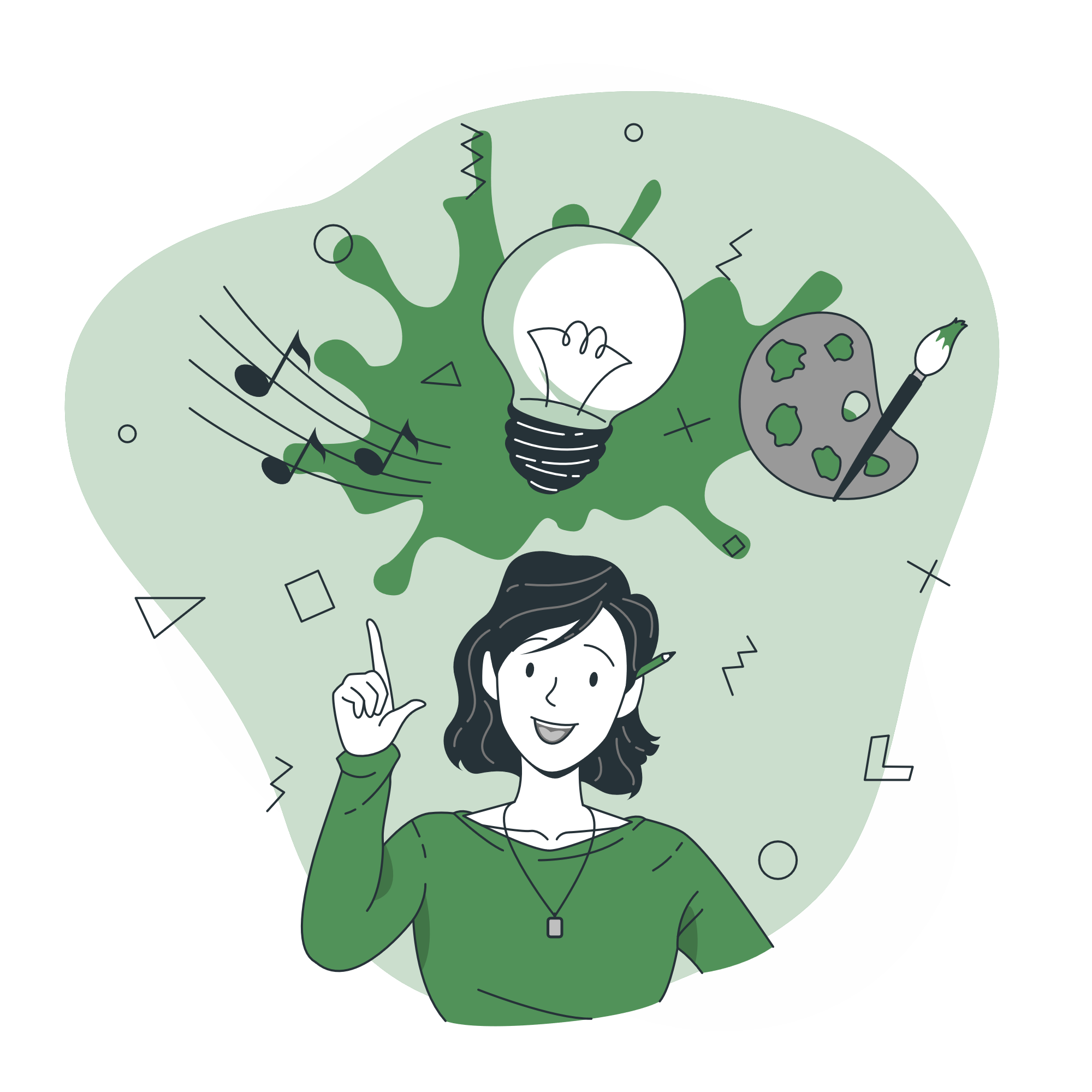 S
Vẽ pháp tuyến IN
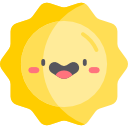 I
N
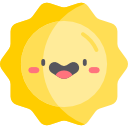 R
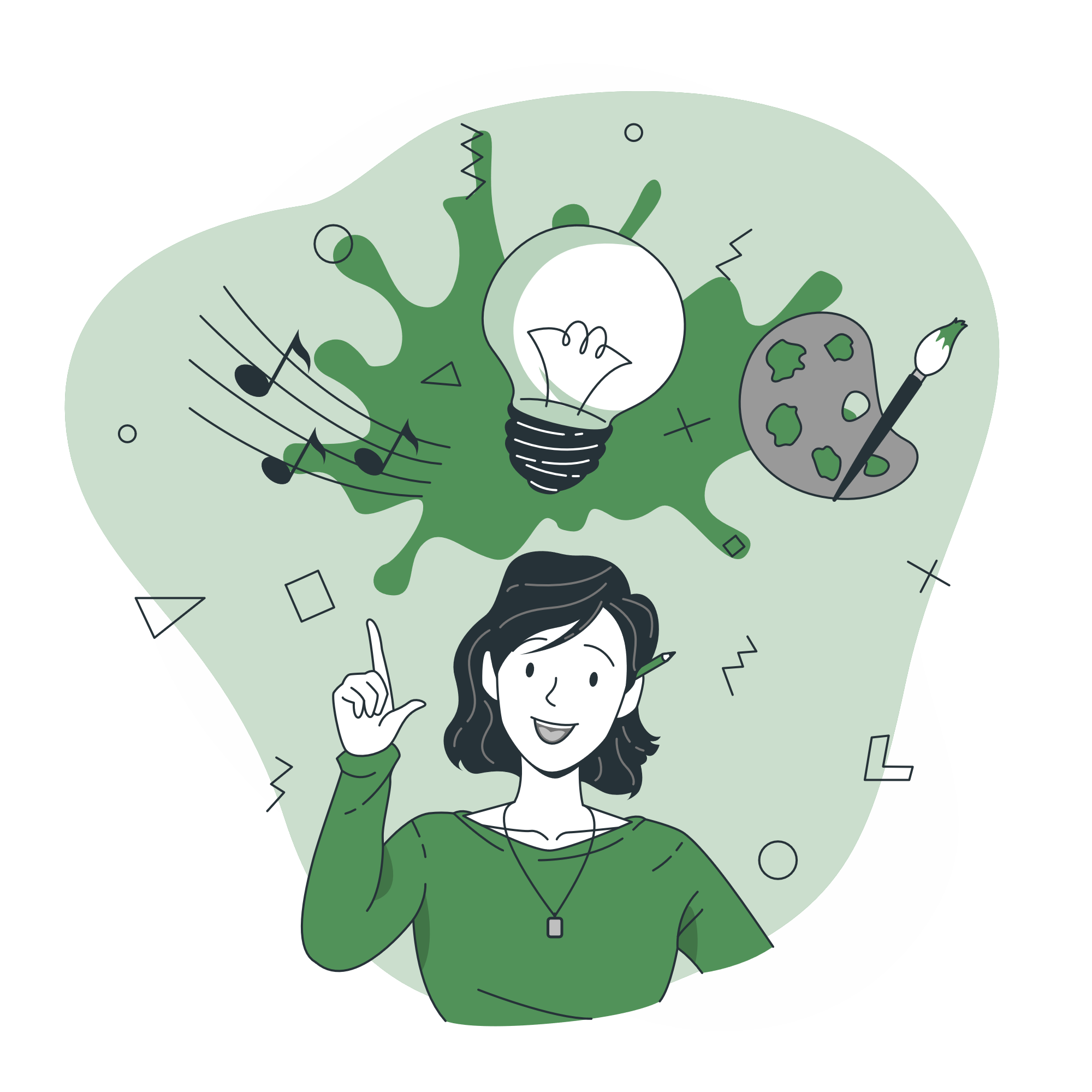 Nếu giữ nguyên tia tới SI, để có tia phản xạ hướng theo phương thẳng đứng thì phải xoay gương.
S
Vẽ tia phản xạ IR theo phương thẳng đứng
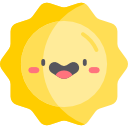 I
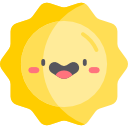 Vẽ đường thẳng vuông góc với IR → GƯƠNG PHẲNG
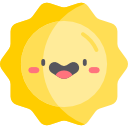 R
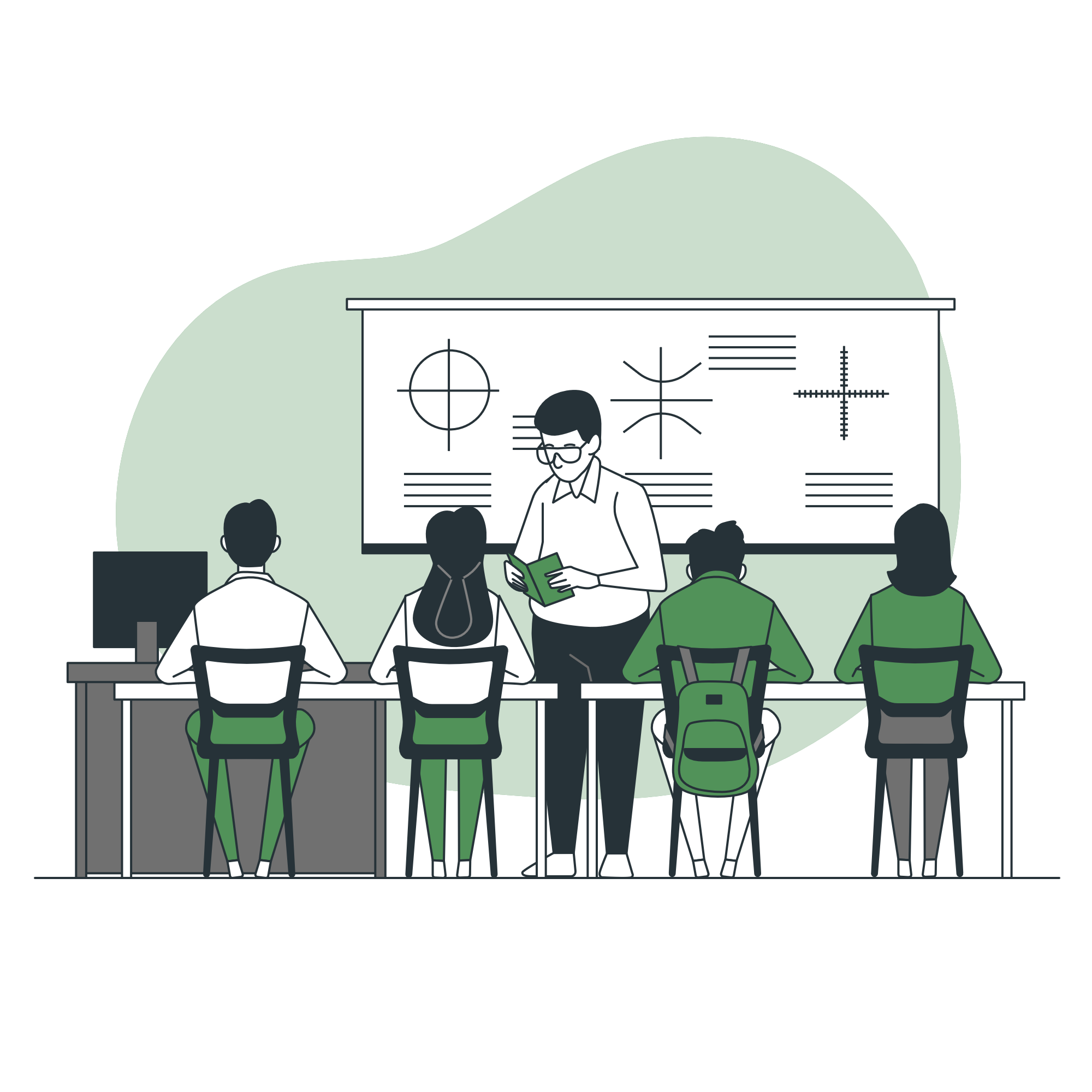 LUYỆN TẬP
CÂU 1: Hiện tượng nào sau đây liên quan đến sự phản xạ ánh sáng:
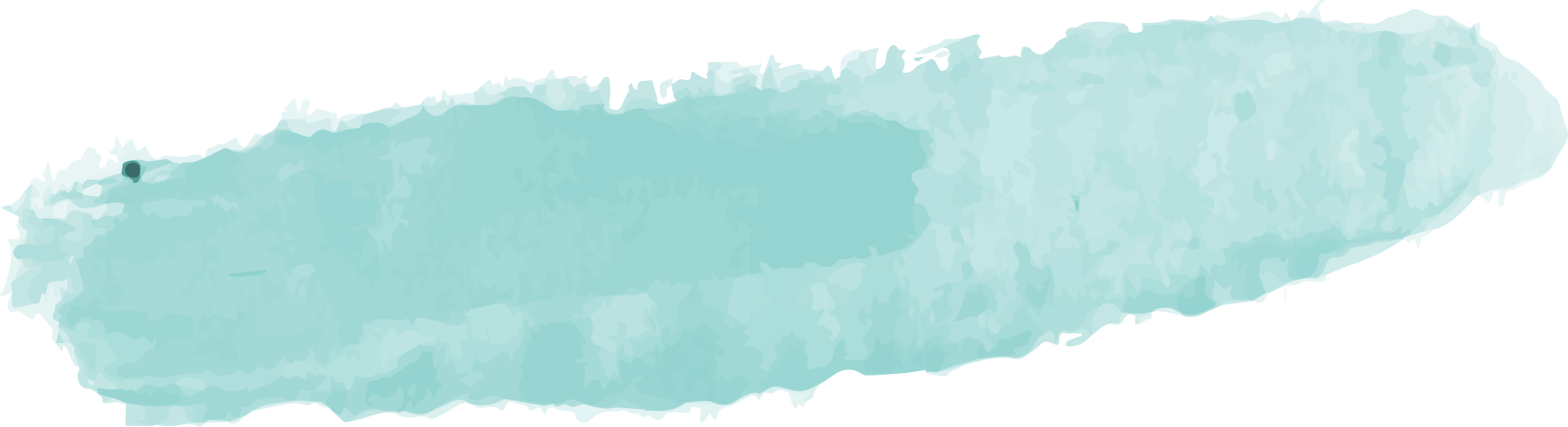 A
Ánh sáng mặt trời tạo ra hiện tượng quang hợp
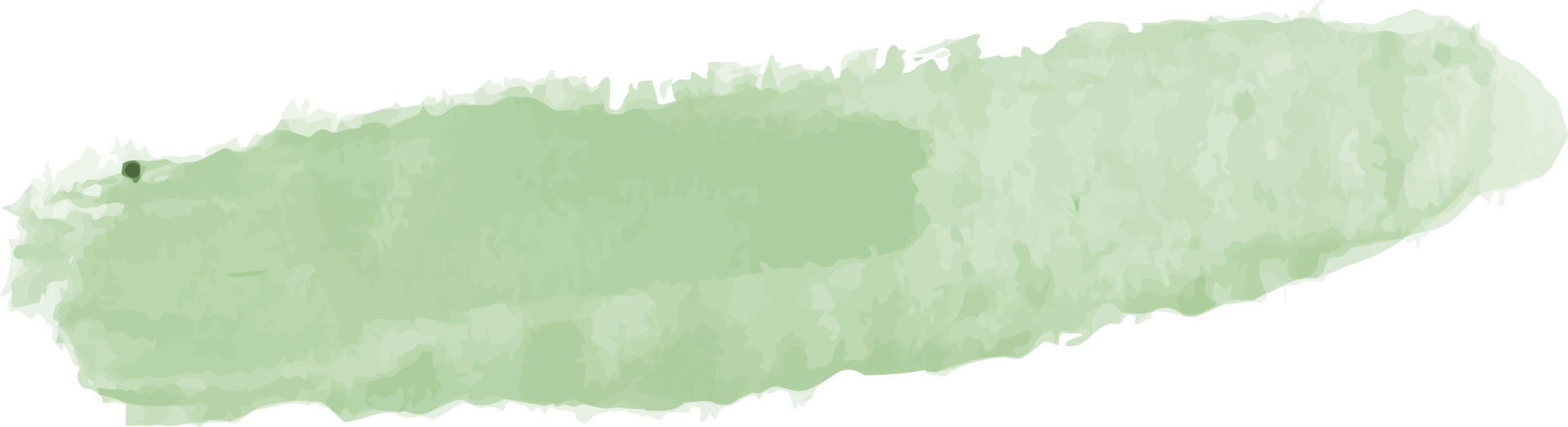 B
Ánh sáng mặt trời phản chiếu trên mặt nước
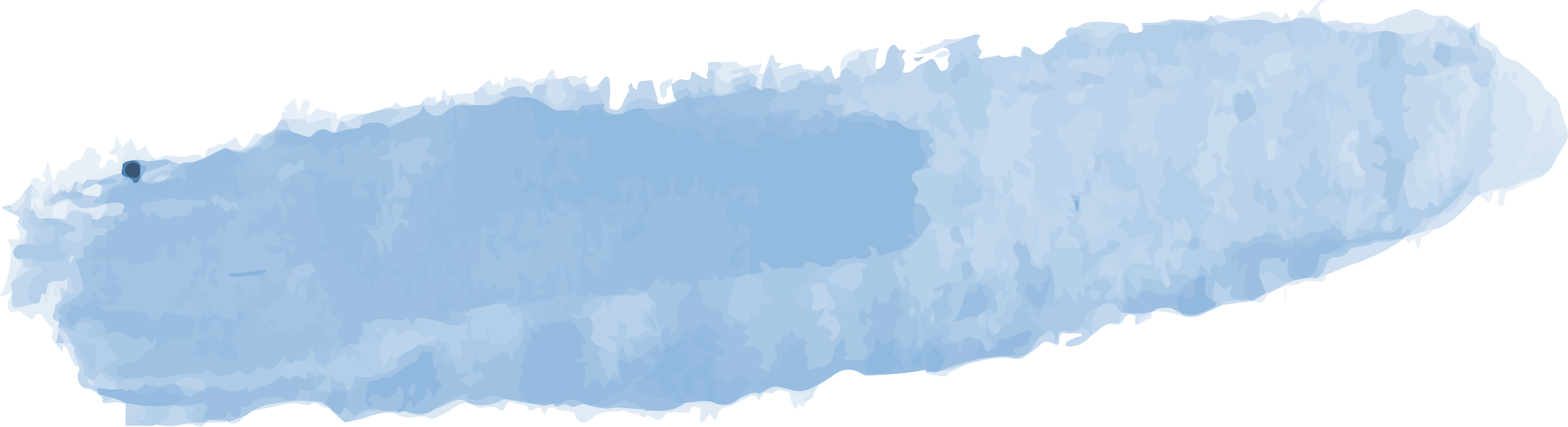 C
Ánh sáng mặt trời làm pin quang điện hoạt động
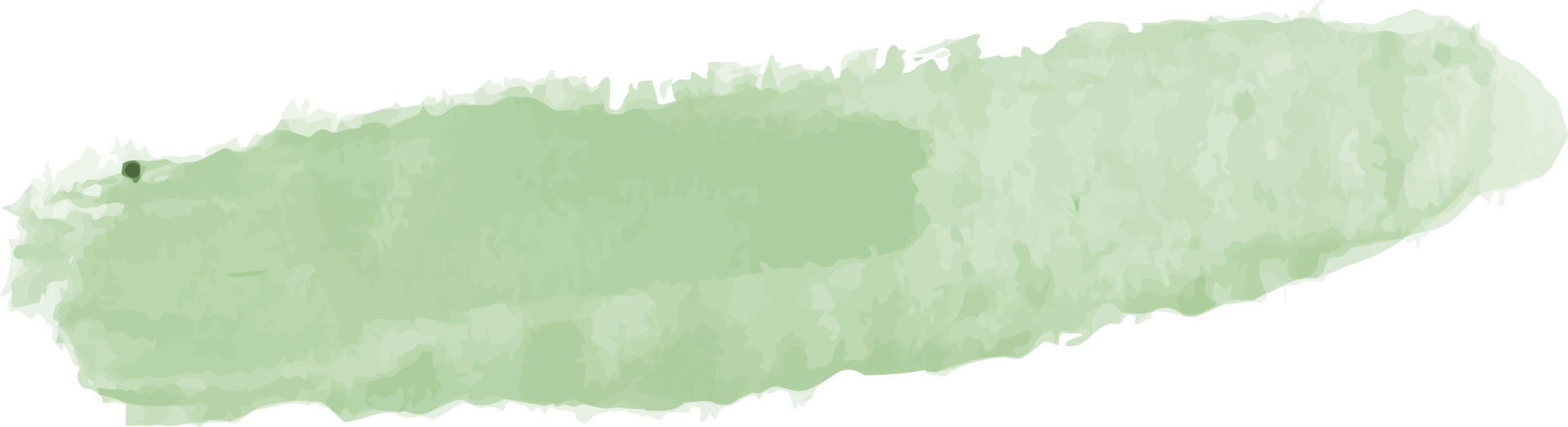 D
Ánh sáng mặt trời làm nóng bếp mặt trời
CÂU 2: Hình vẽ nào sau đây mô tả đúng định luật phản xạ ánh sáng
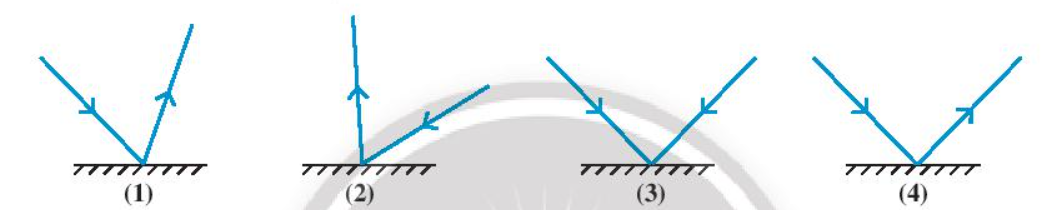 A
B
C
D
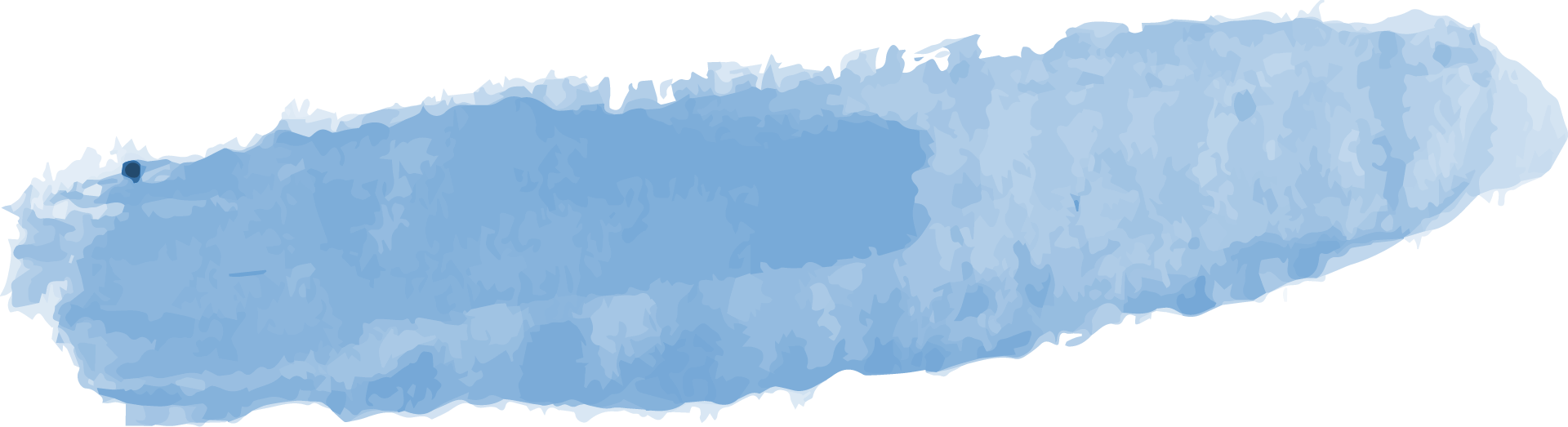 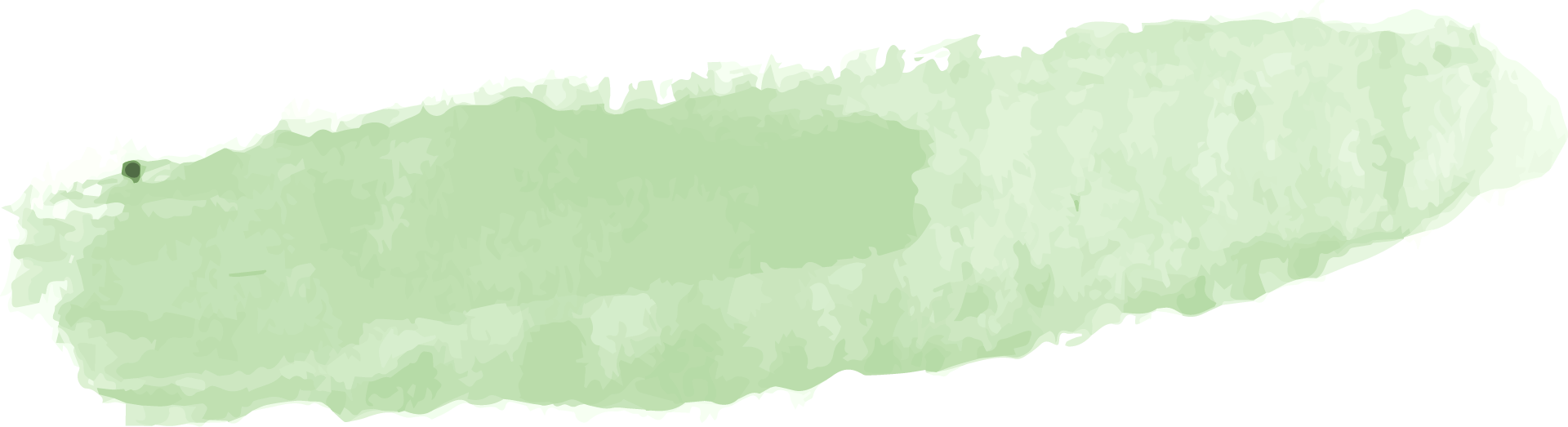 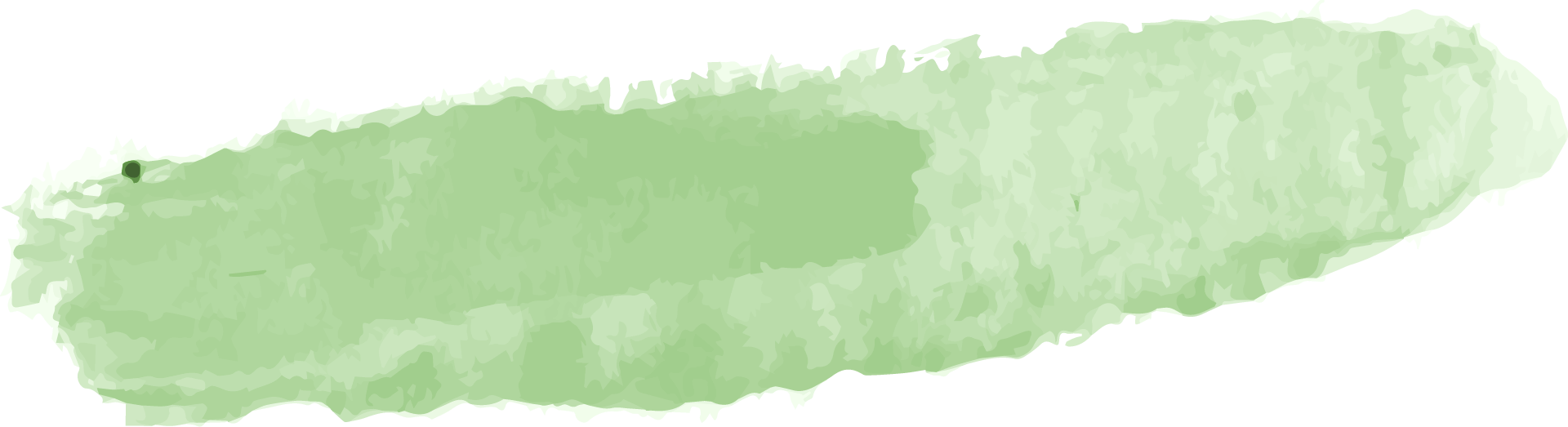 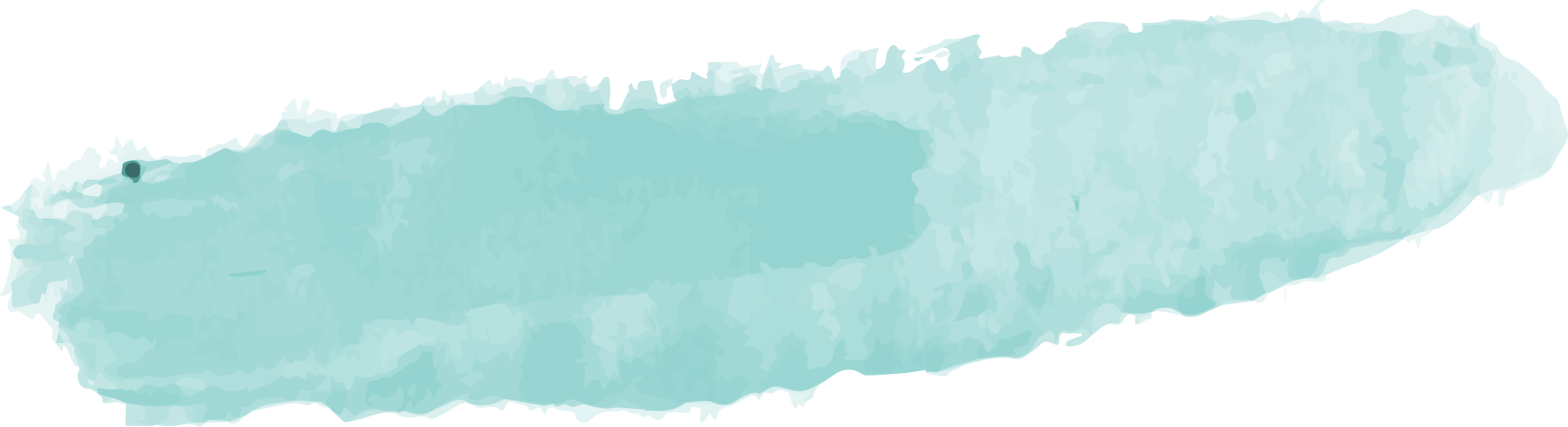 Hình (3)
Hình (2)
Hình (1)
Hình (4)
CÂU 3: Phát biểu nào sau đây sai khi nói về định luật phản xạ ánh sáng?
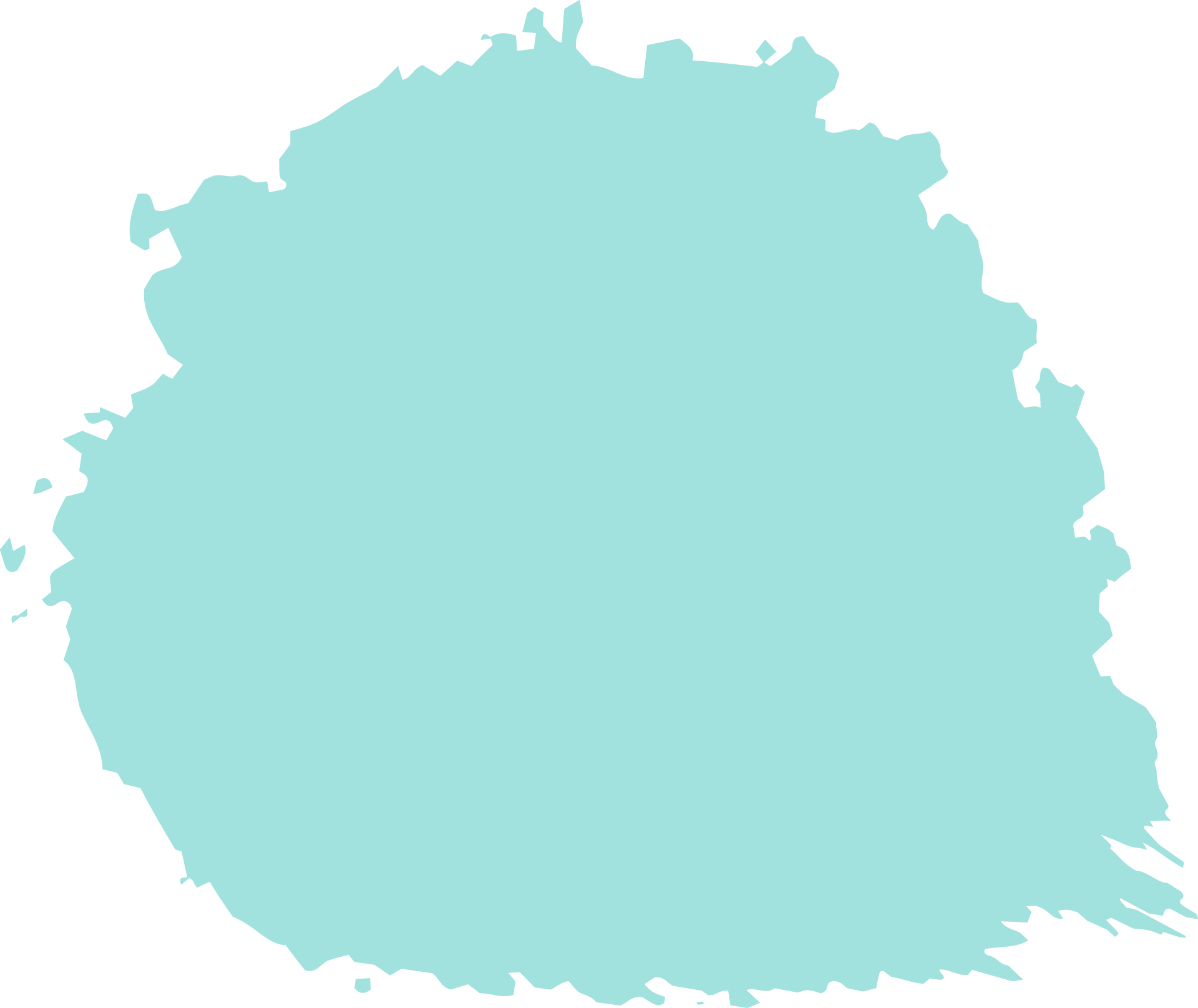 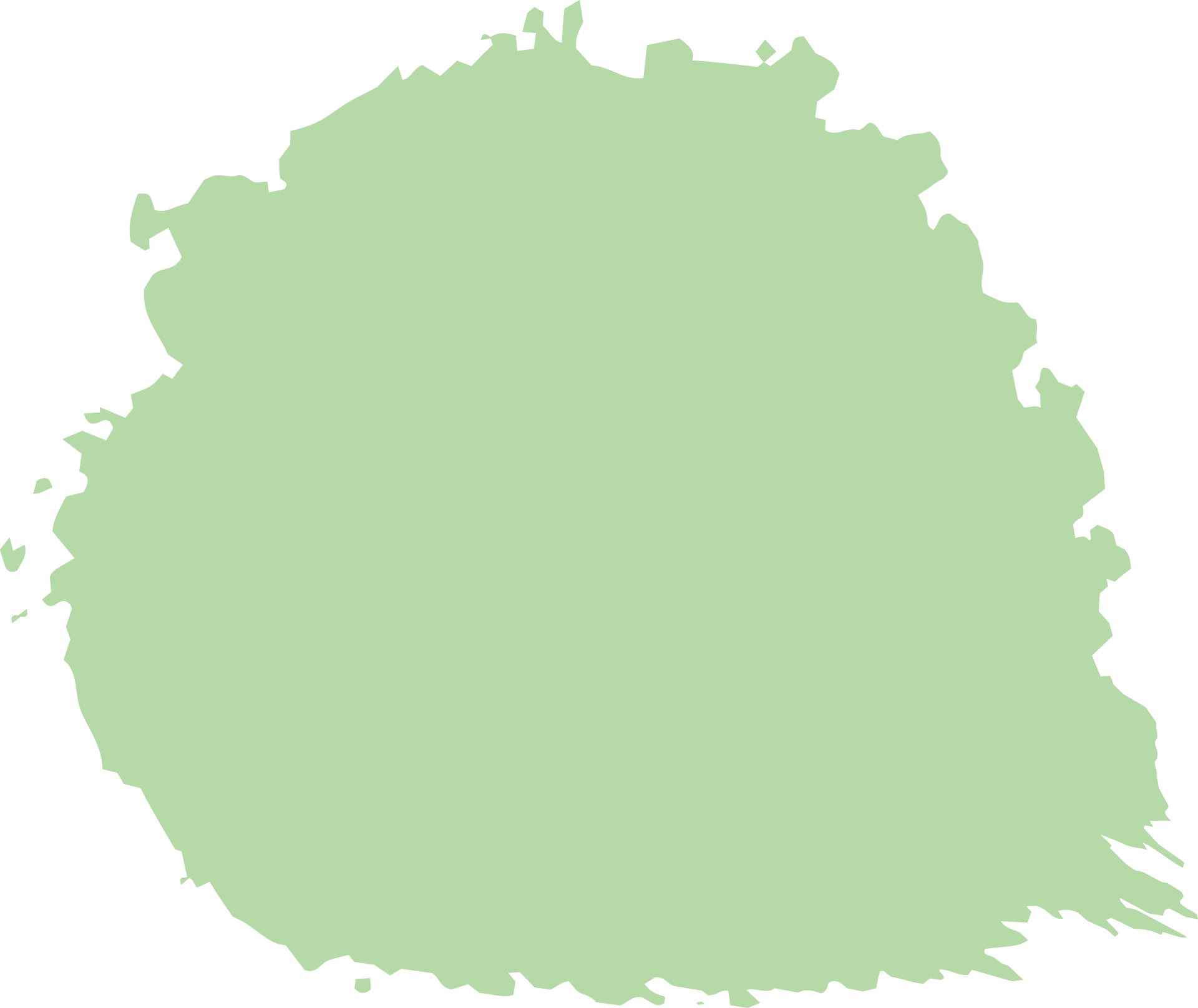 Tia phản xạ nằm trong mặt phẳng chứa tia tới và đường pháp tuyến với gương ở điểm tới
A
B
Góc phản xạ bằng góc tới
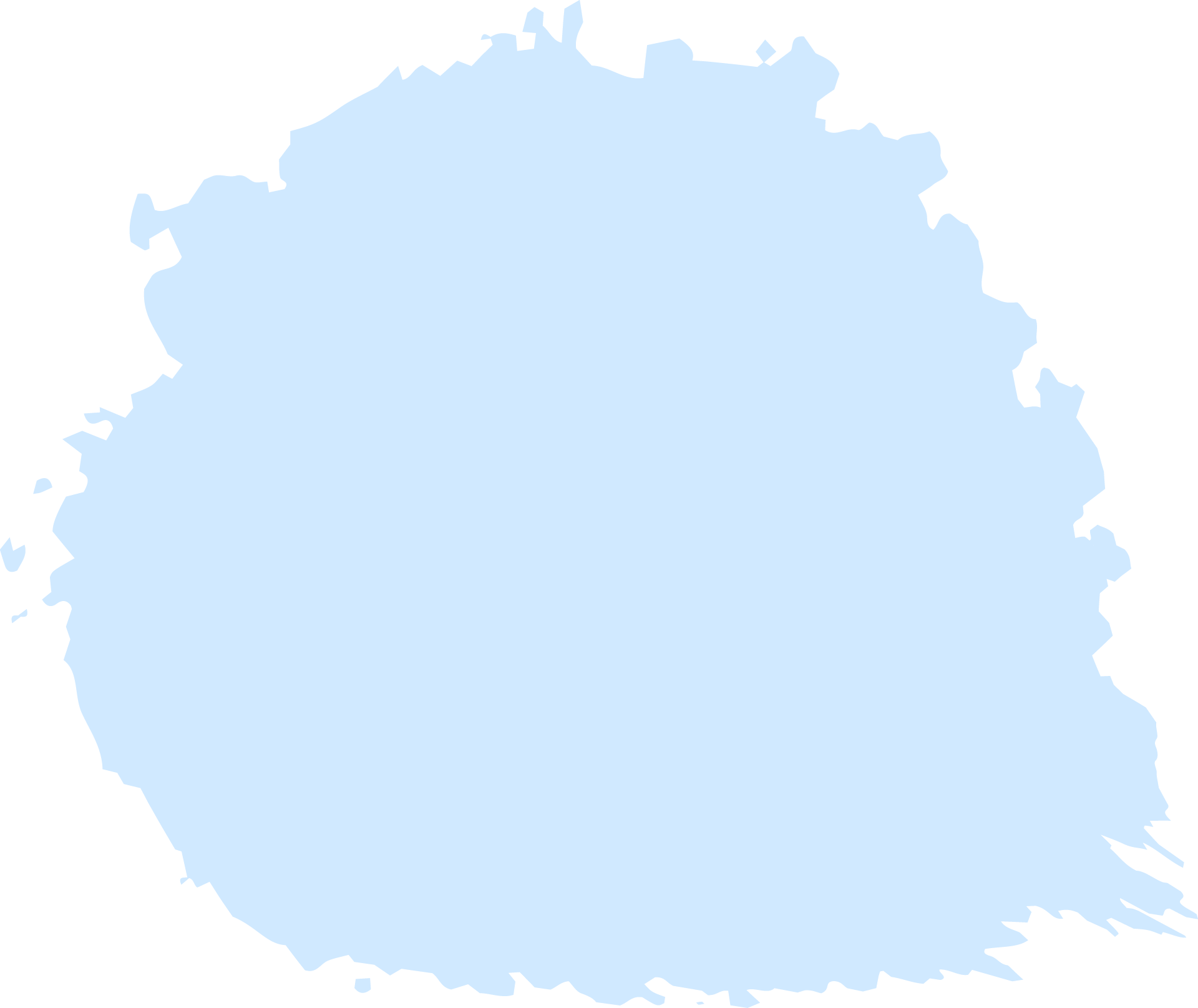 Tia phản xạ luôn song song với tia tới
Góc hợp bởi tia tới và pháp tuyến bằng góc tạo bởi tia phản xạ và pháp tuyến
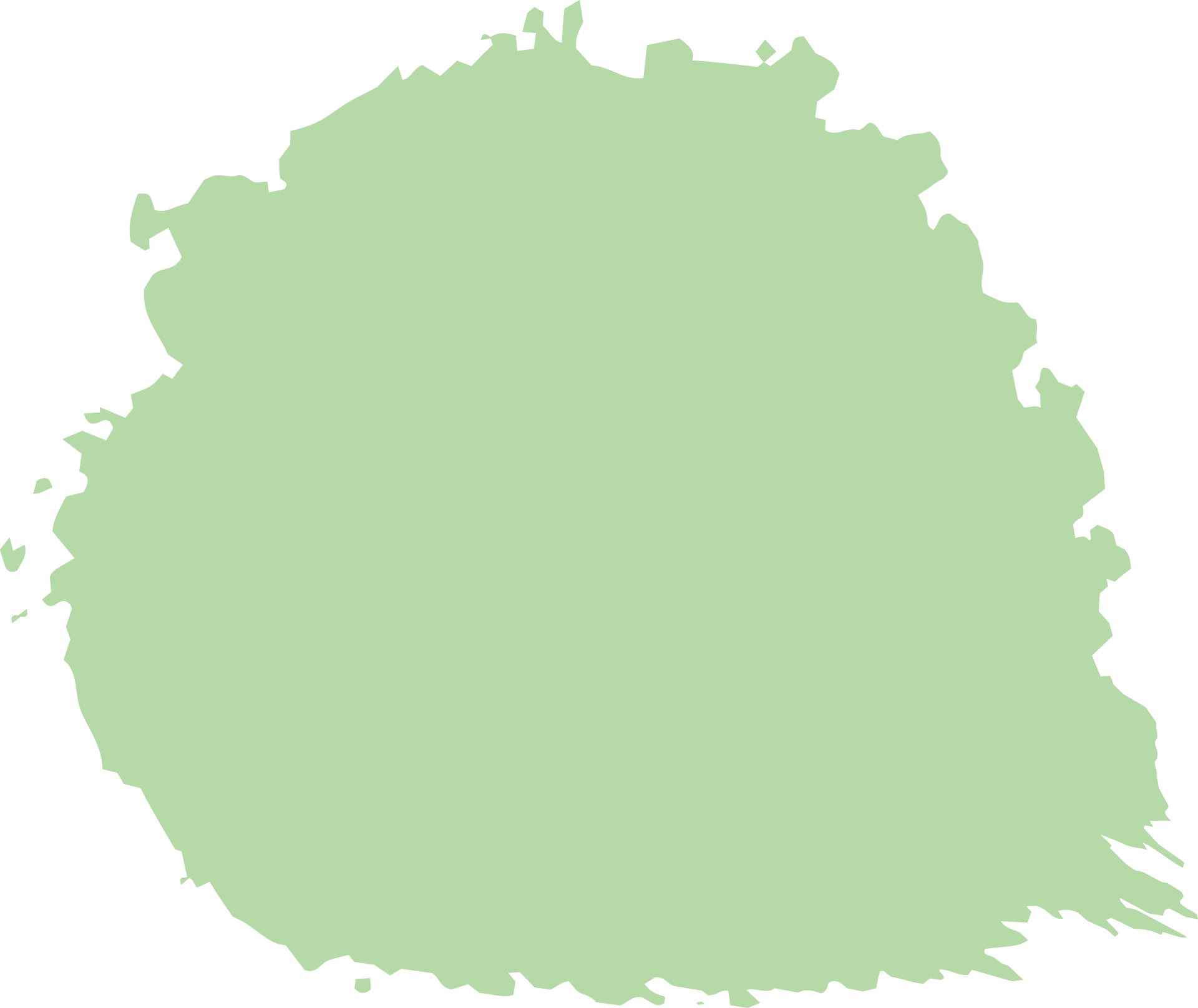 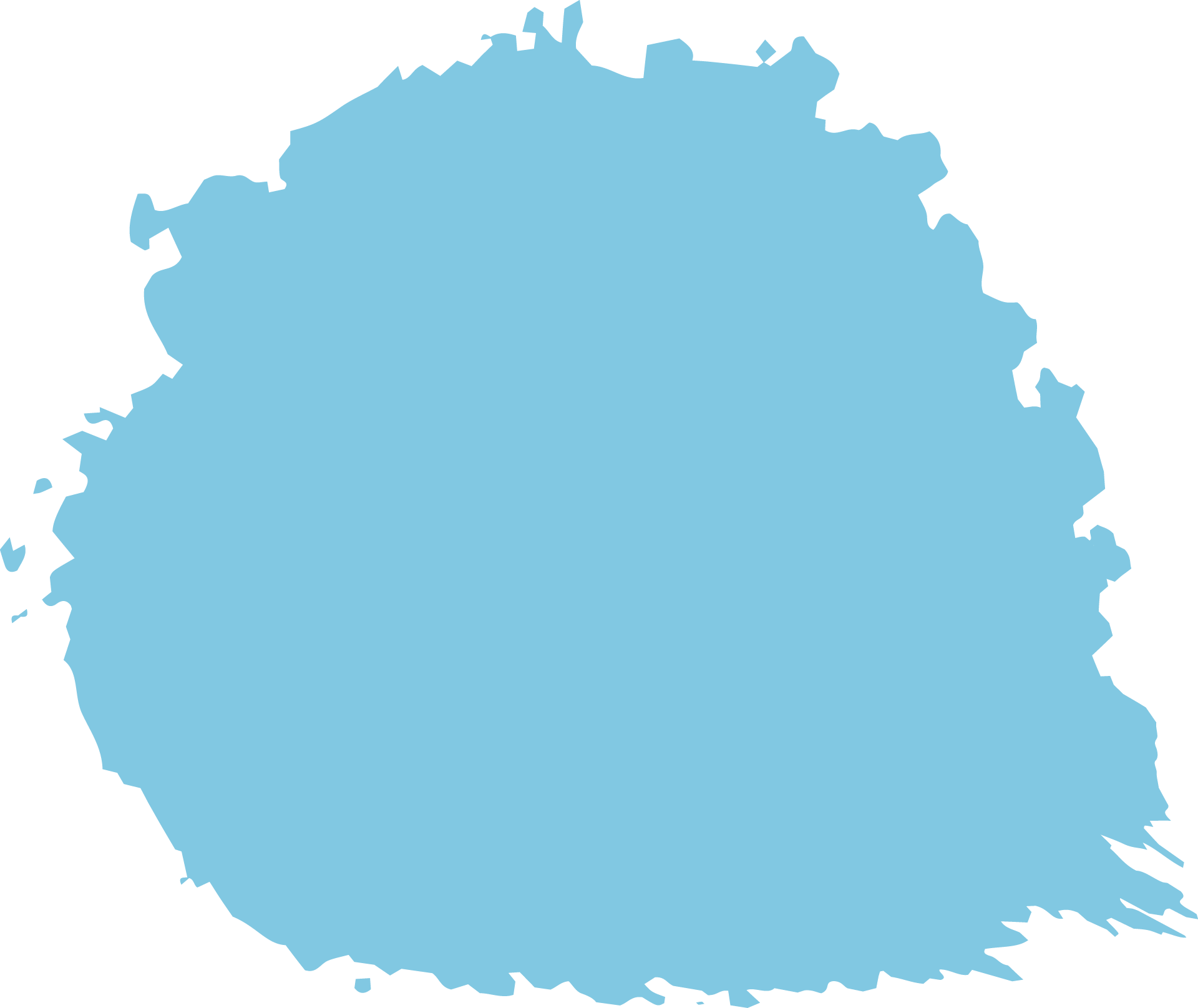 D
C
CÂU 4: Trường hợp nào sau đây có phản xạ khuếch tán
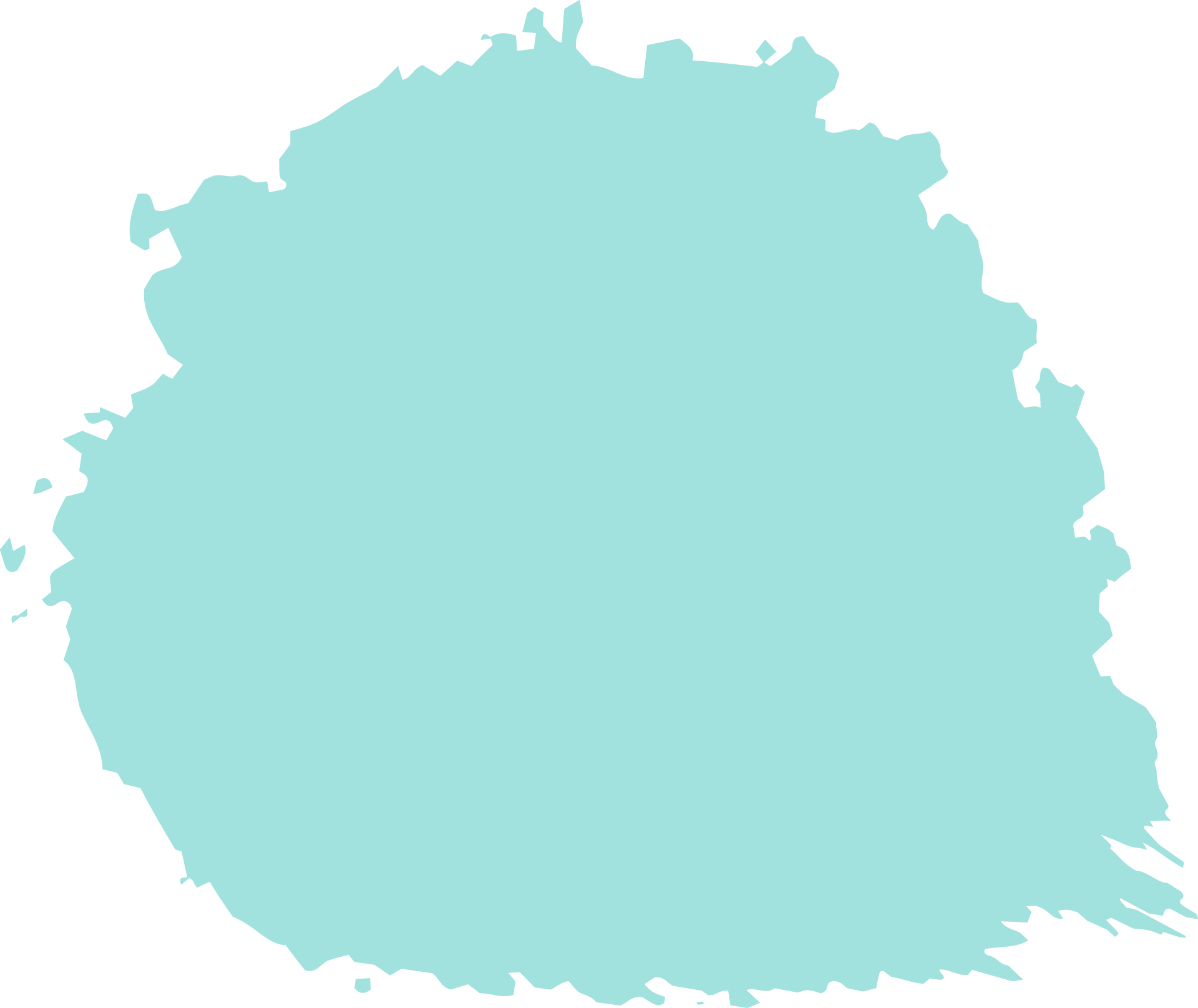 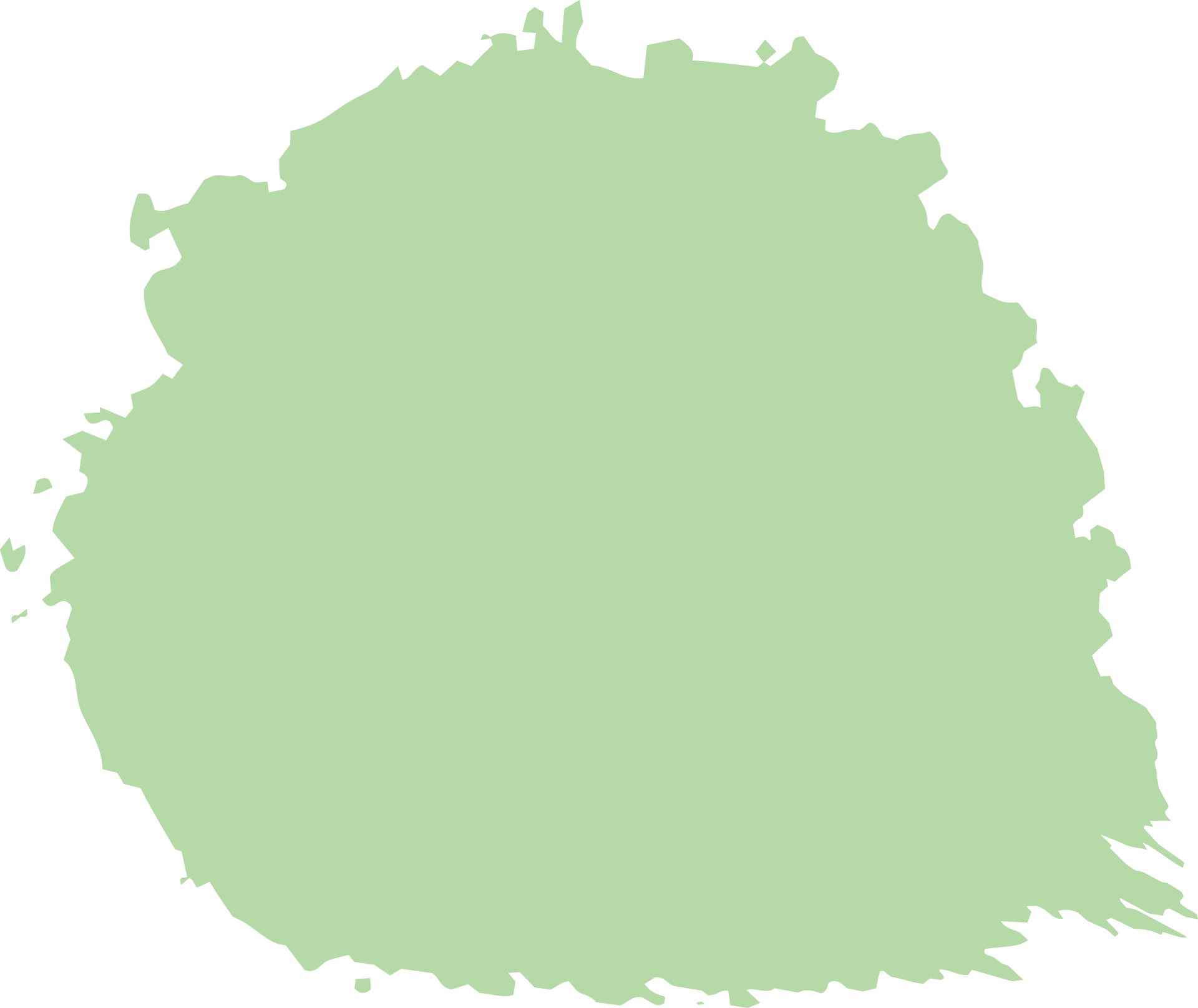 Ánh sáng chiếu đến mặt hồ phẳng lặng
Ánh sáng chiếu đến mặt gương
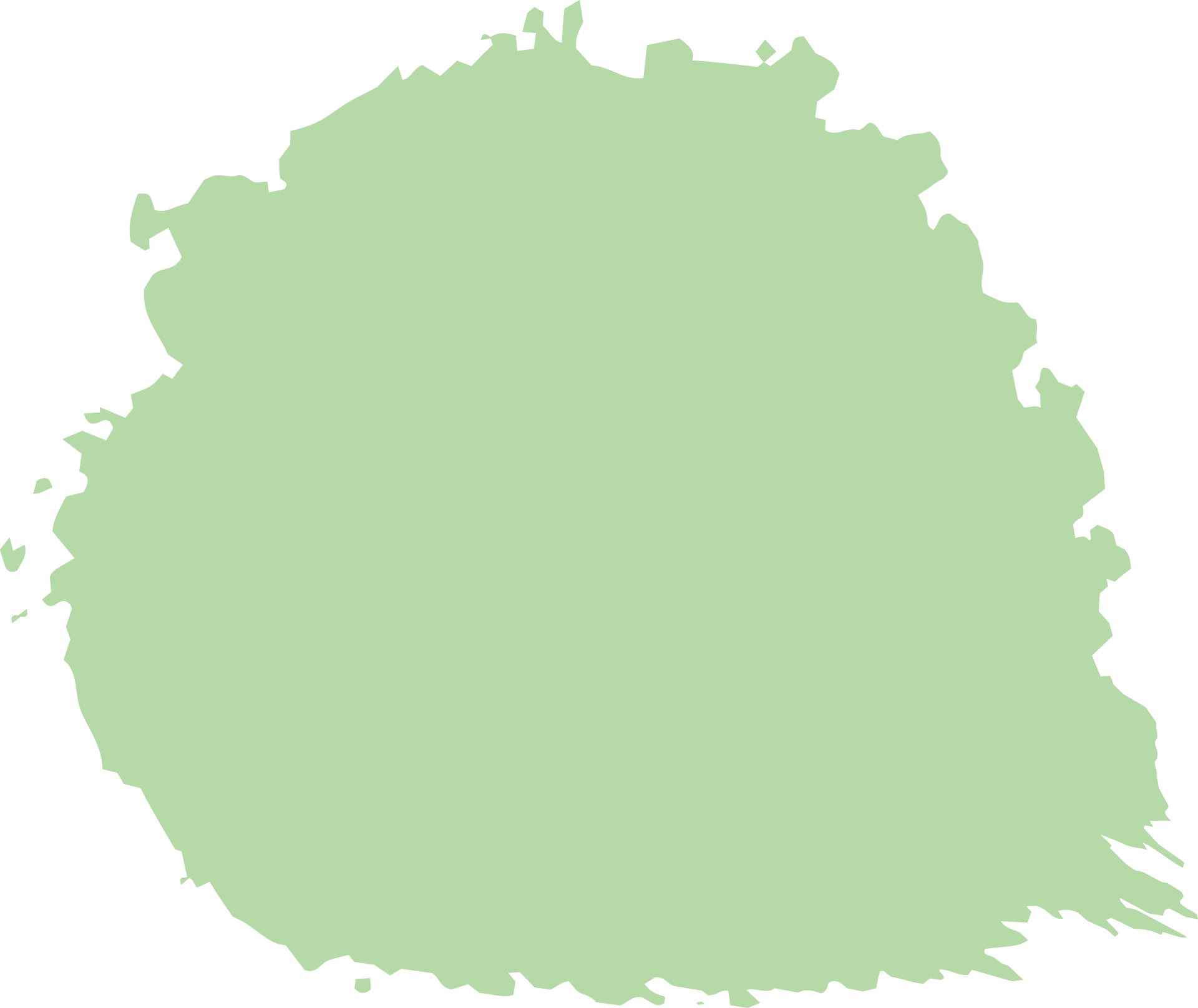 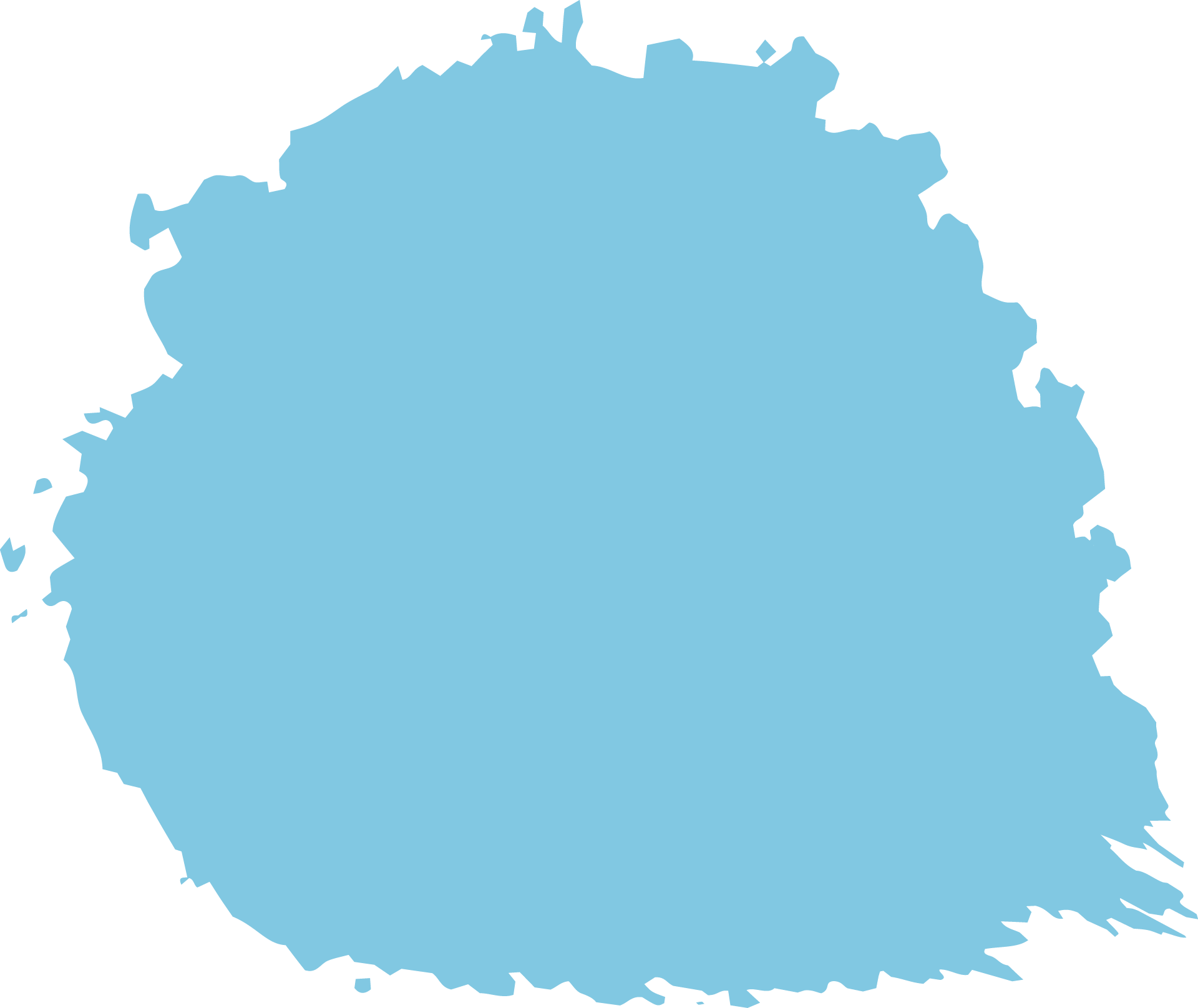 Ánh sáng chiếu đến mặt hồ gợn sóng
Ánh sáng chiếu đến tấm bạc láng, phẳng
CÂU 5: Góc phản xạ là góc hợp bởi:
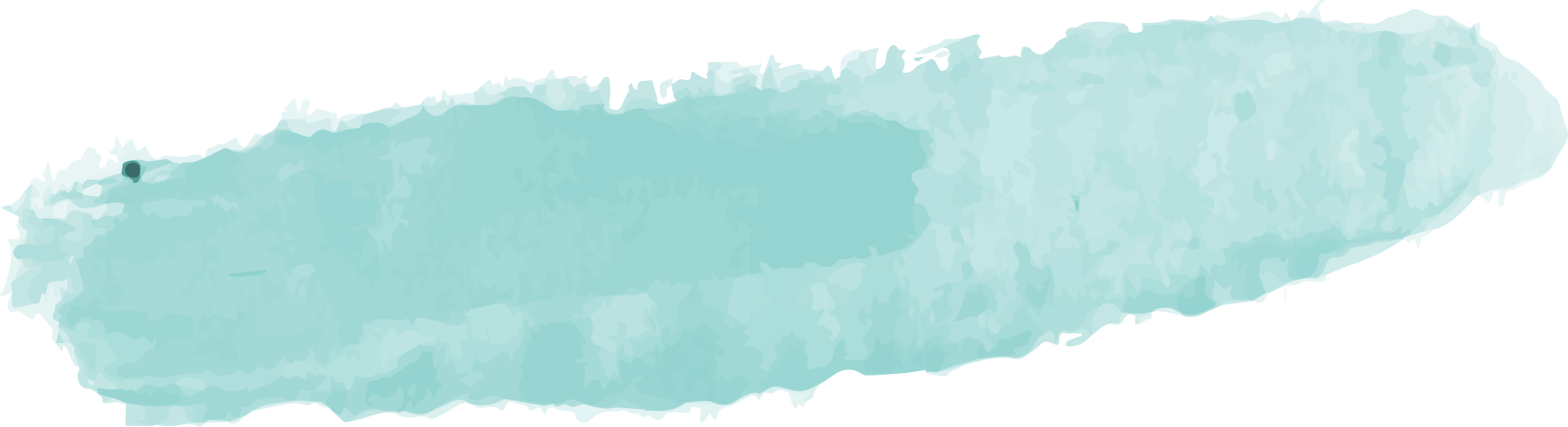 Tia phản xạ và mặt gương
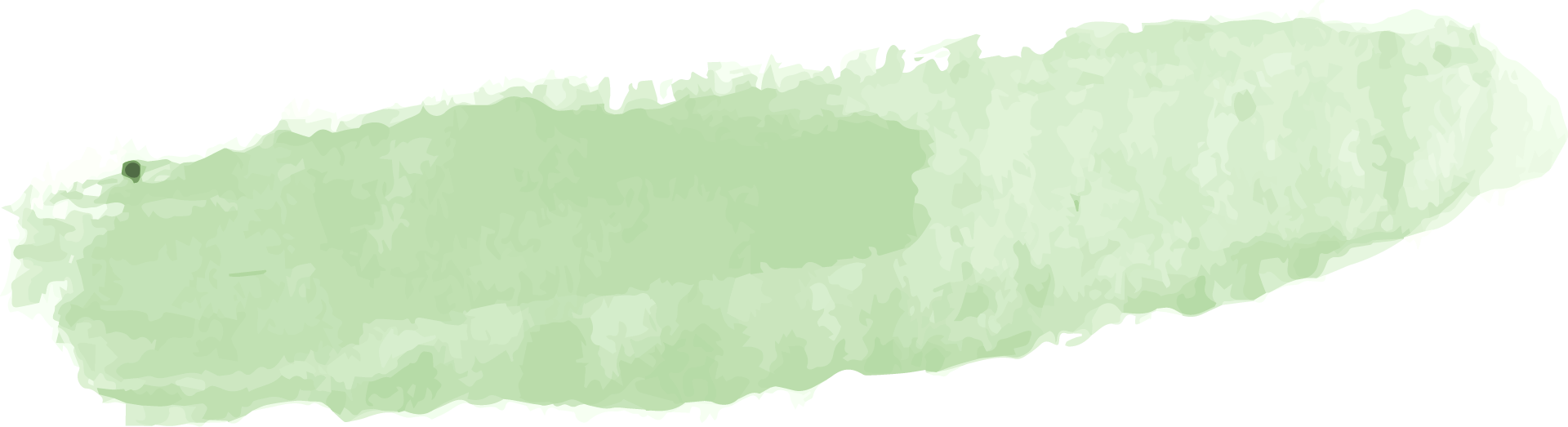 B
C
C
A
Tia phản xạ và pháp tuyến của gương tại điểm tới
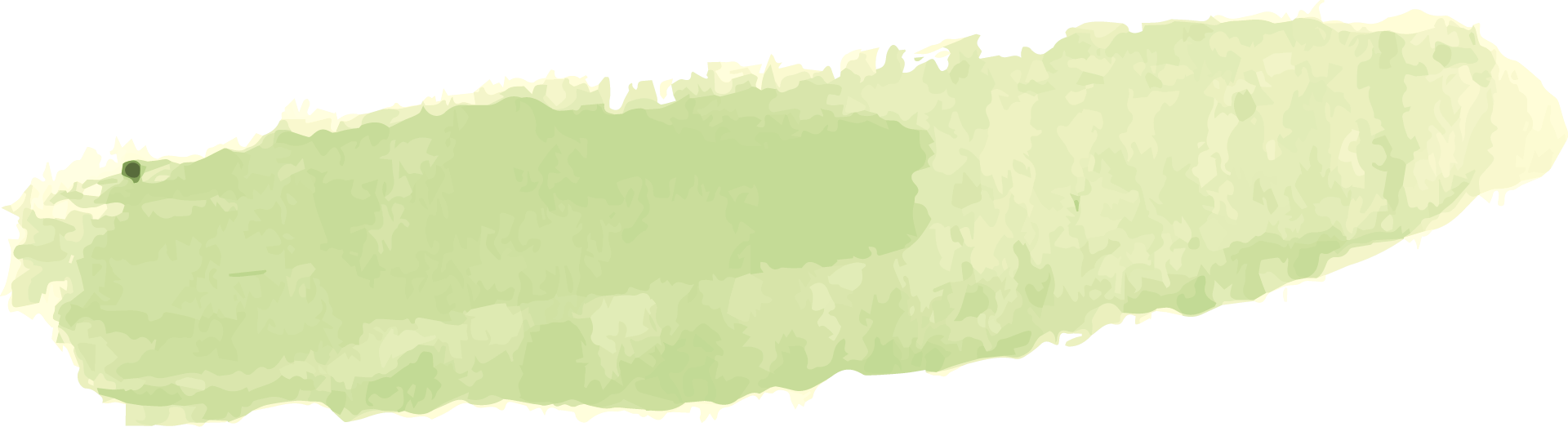 Tia tới và pháp tuyến
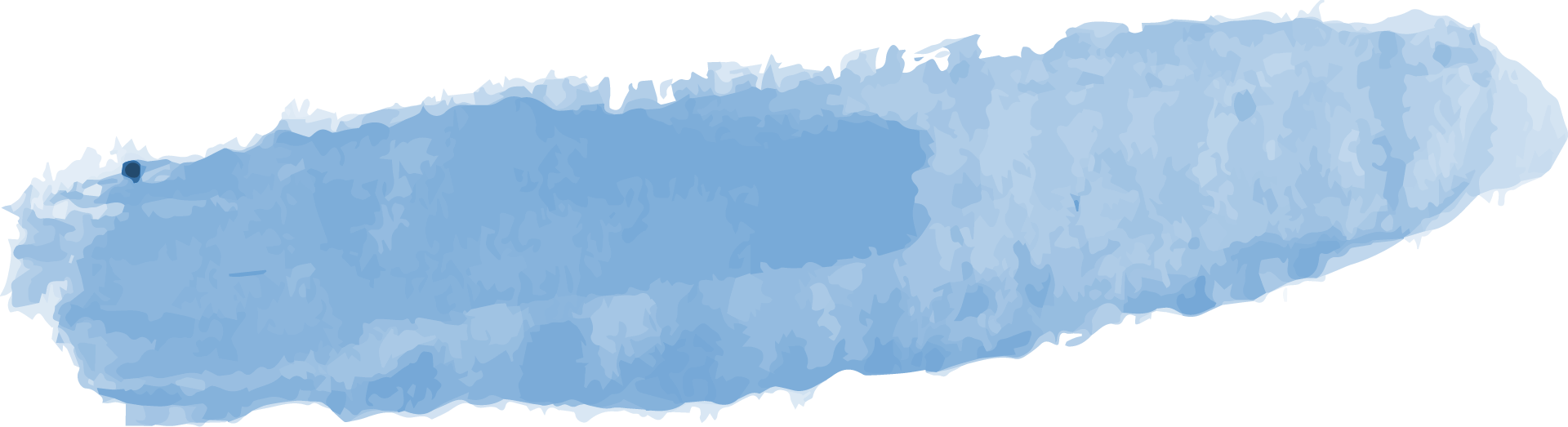 Tia tới và mặt gương
CÂU 6: Mối quan hệ giữa góc tới và góc phản xạ khi tia sáng gặp gương phẳng?
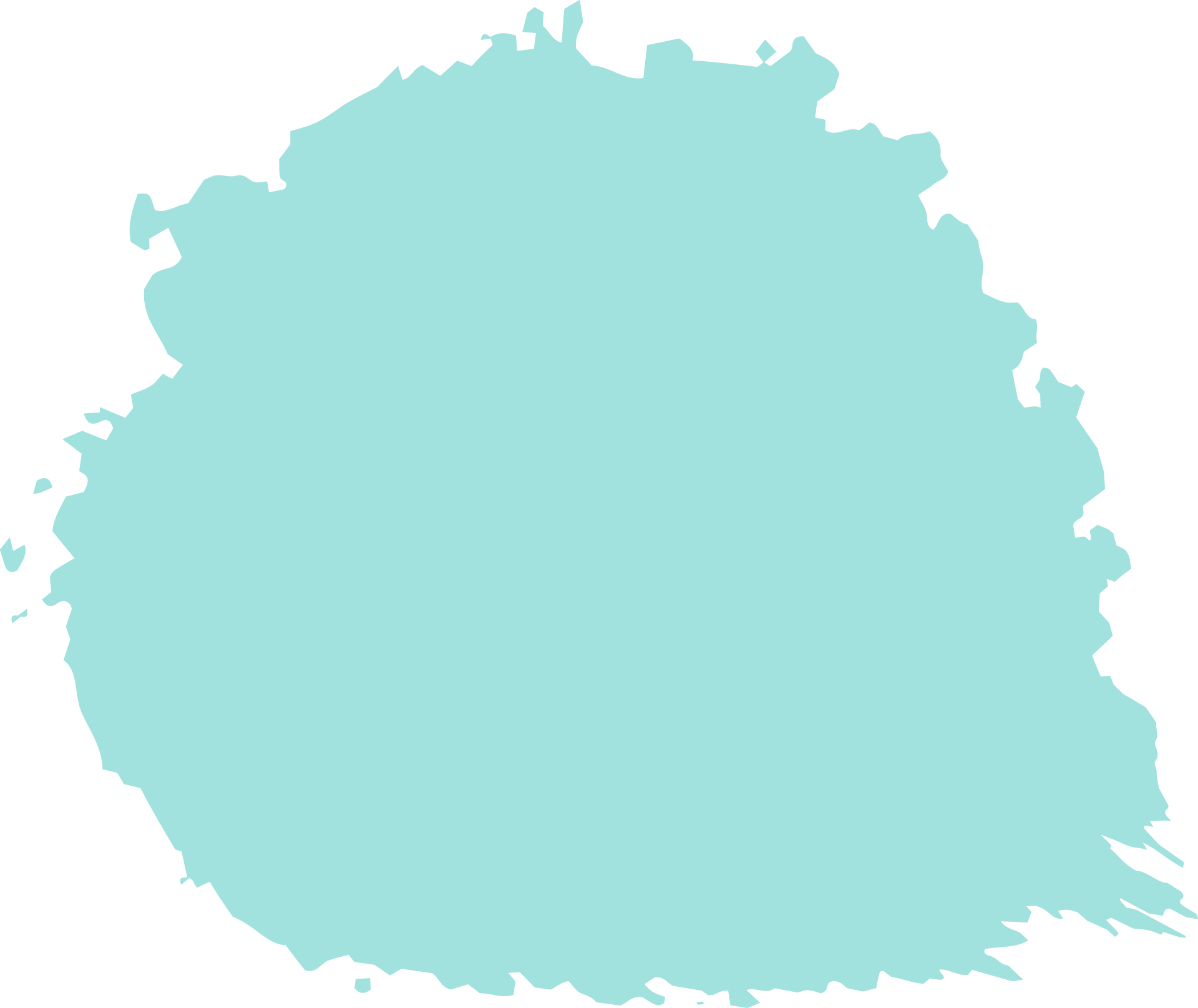 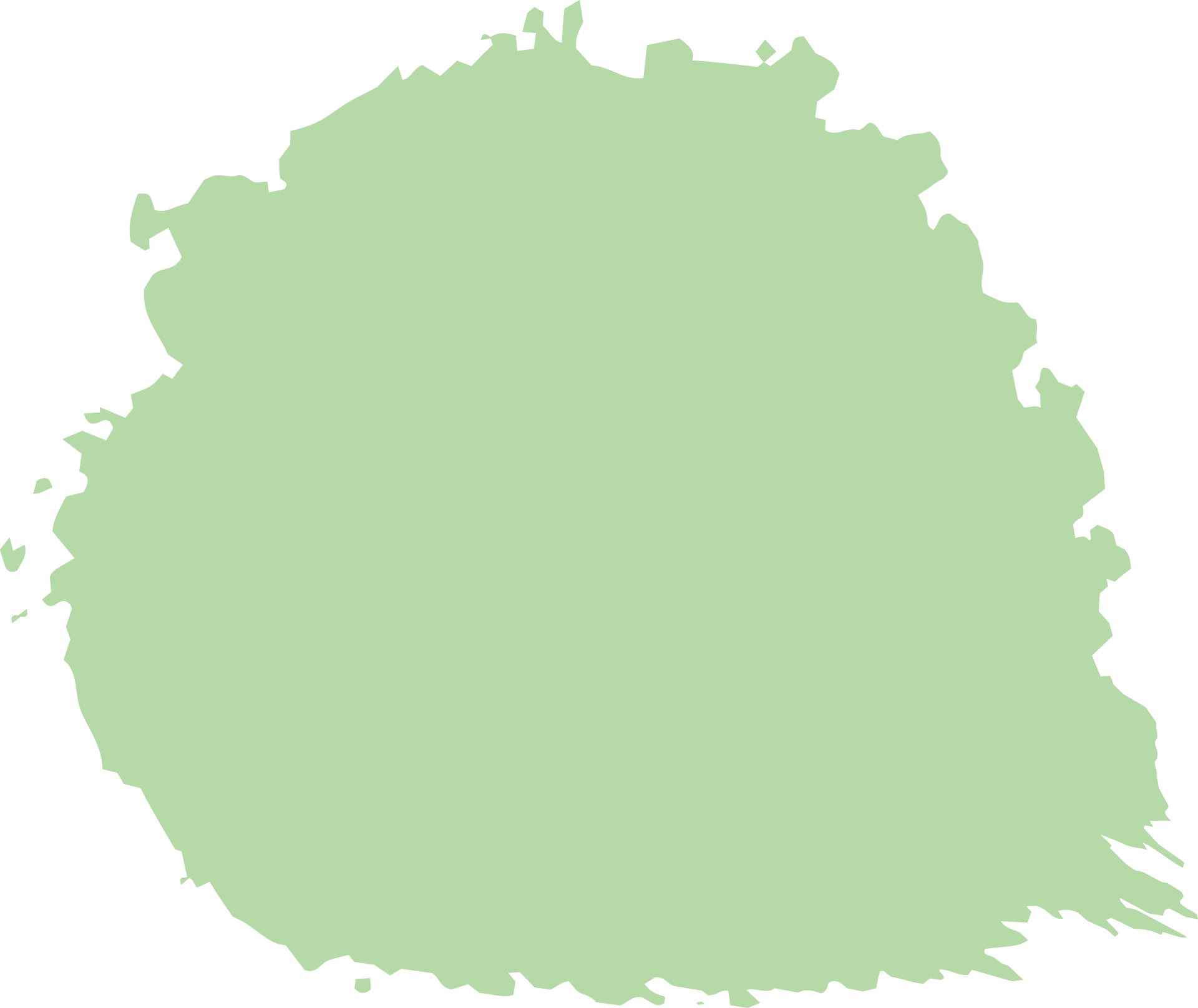 Góc phản xạ nhỏ hơn góc tới
Góc phản xạ lớn hơn góc tới
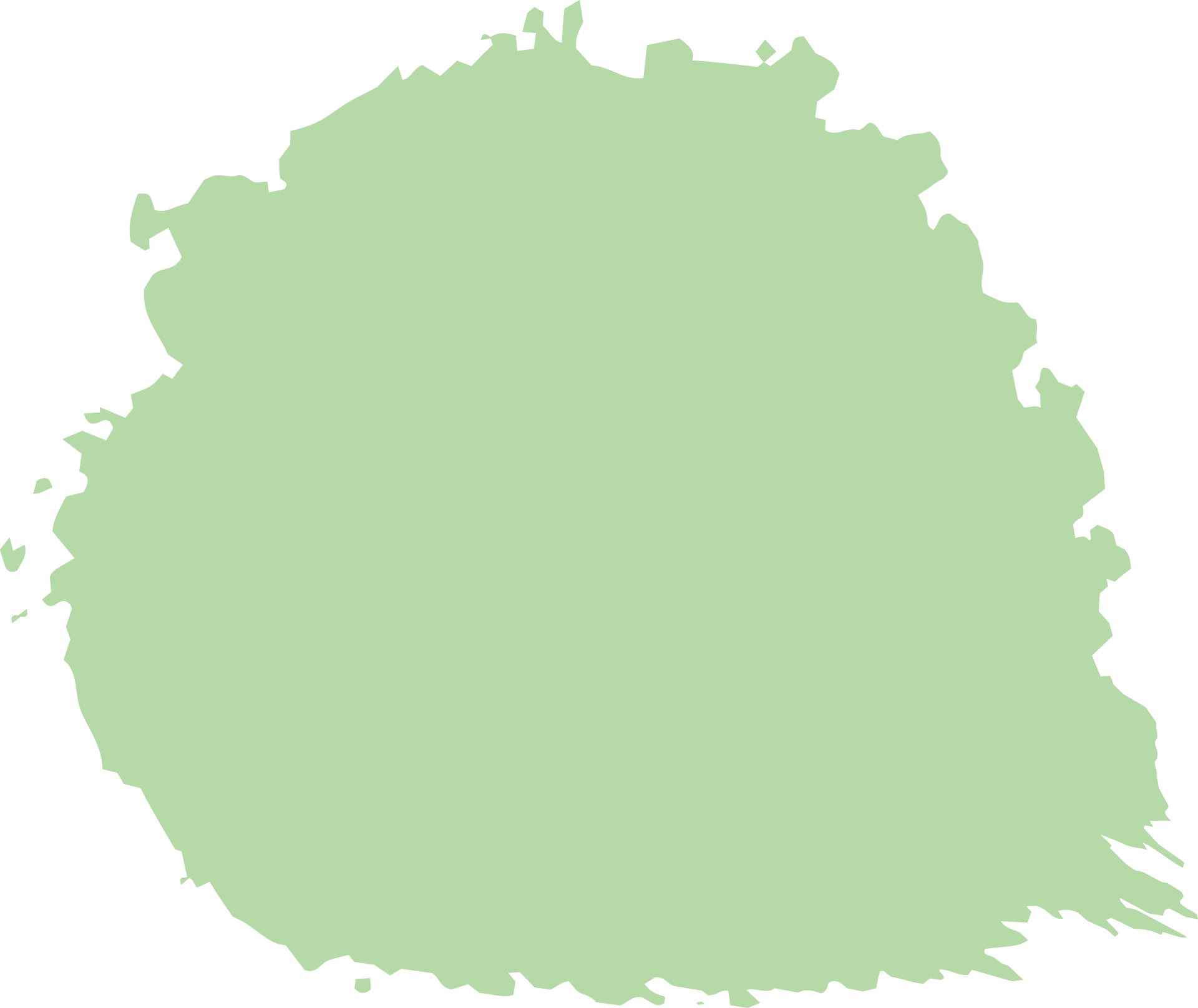 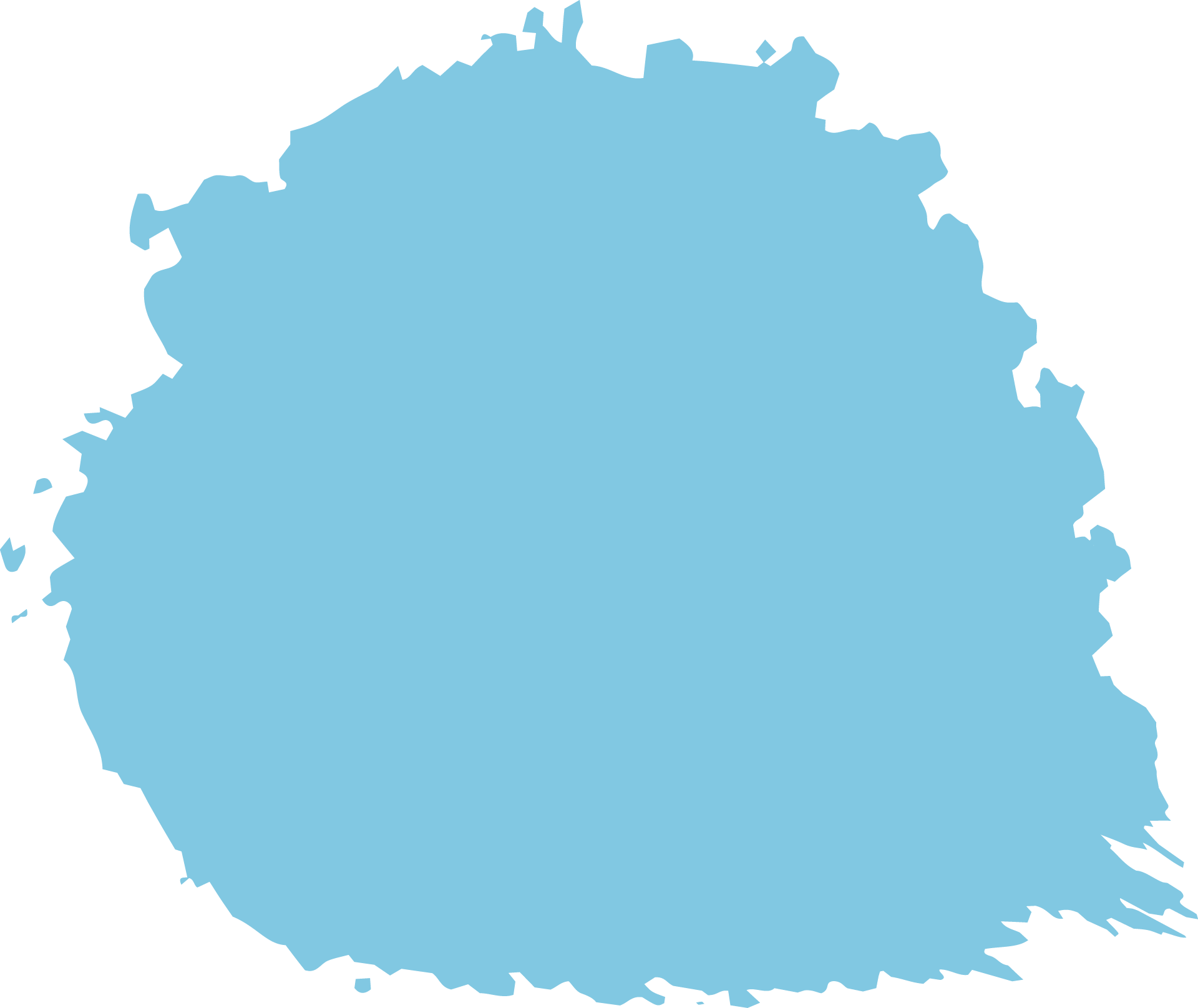 Góc phản xạ bằng góc tới
Góc phản xạ bằng nửa góc tới
CÂU 7: Trong các vật sau đây, vật nào có thể được coi là một gương phẳng?
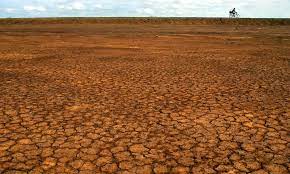 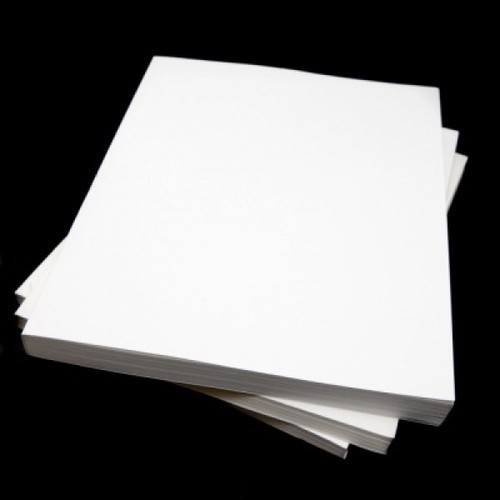 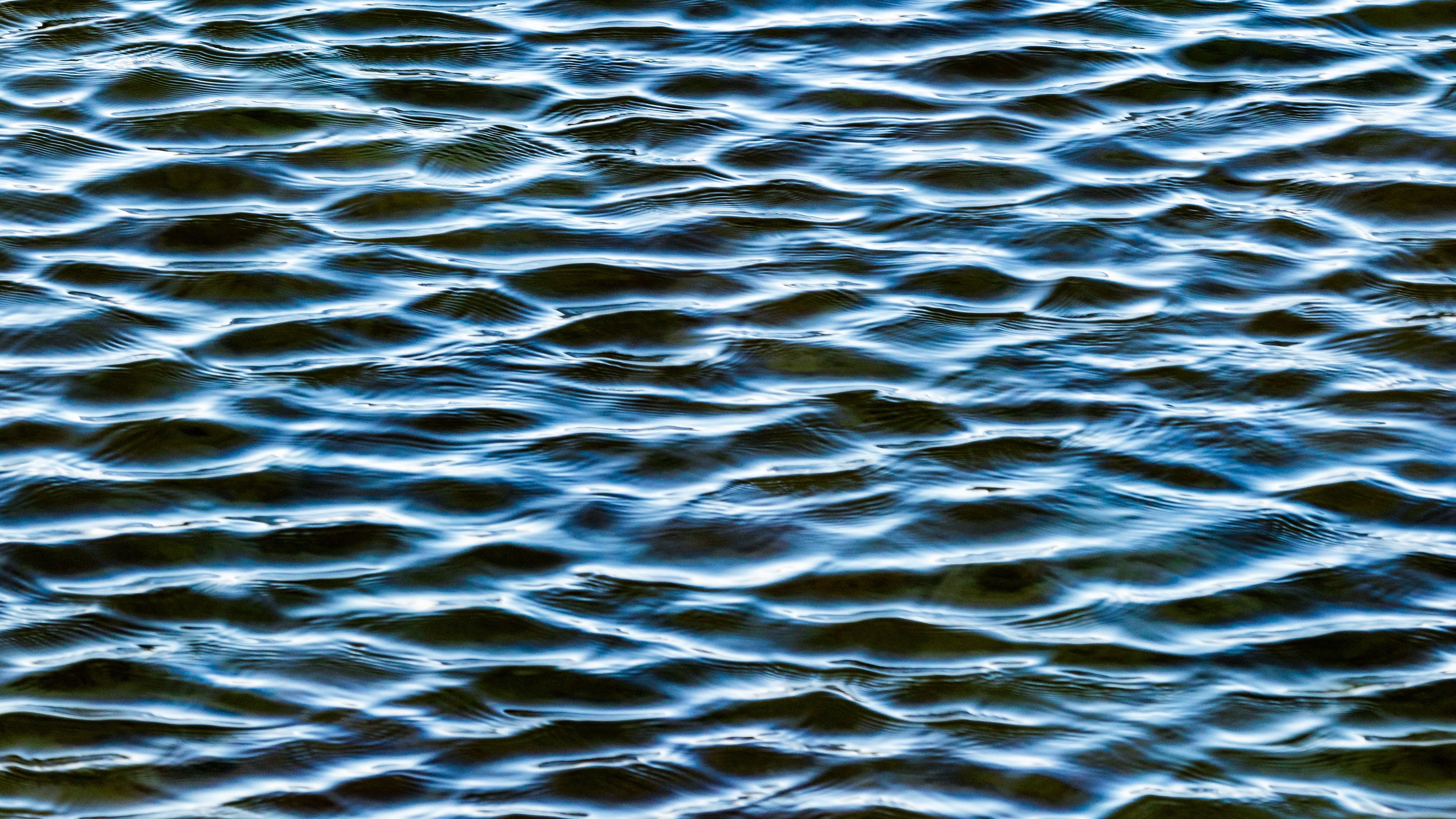 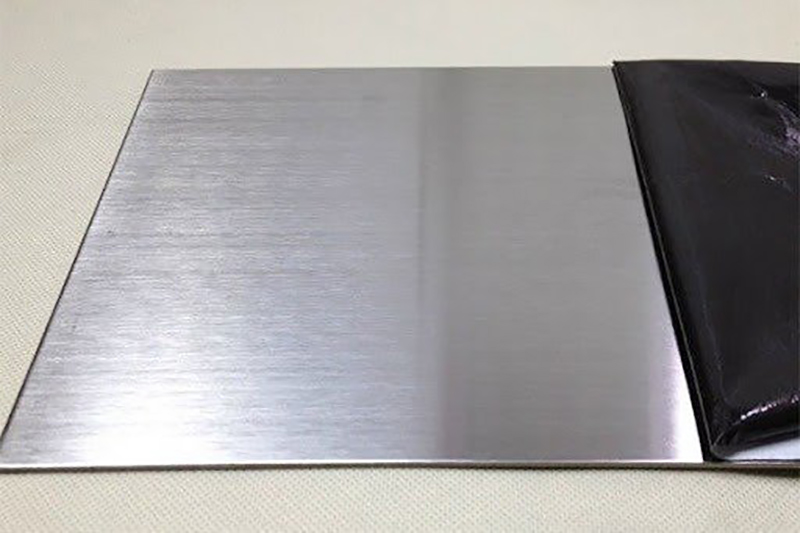 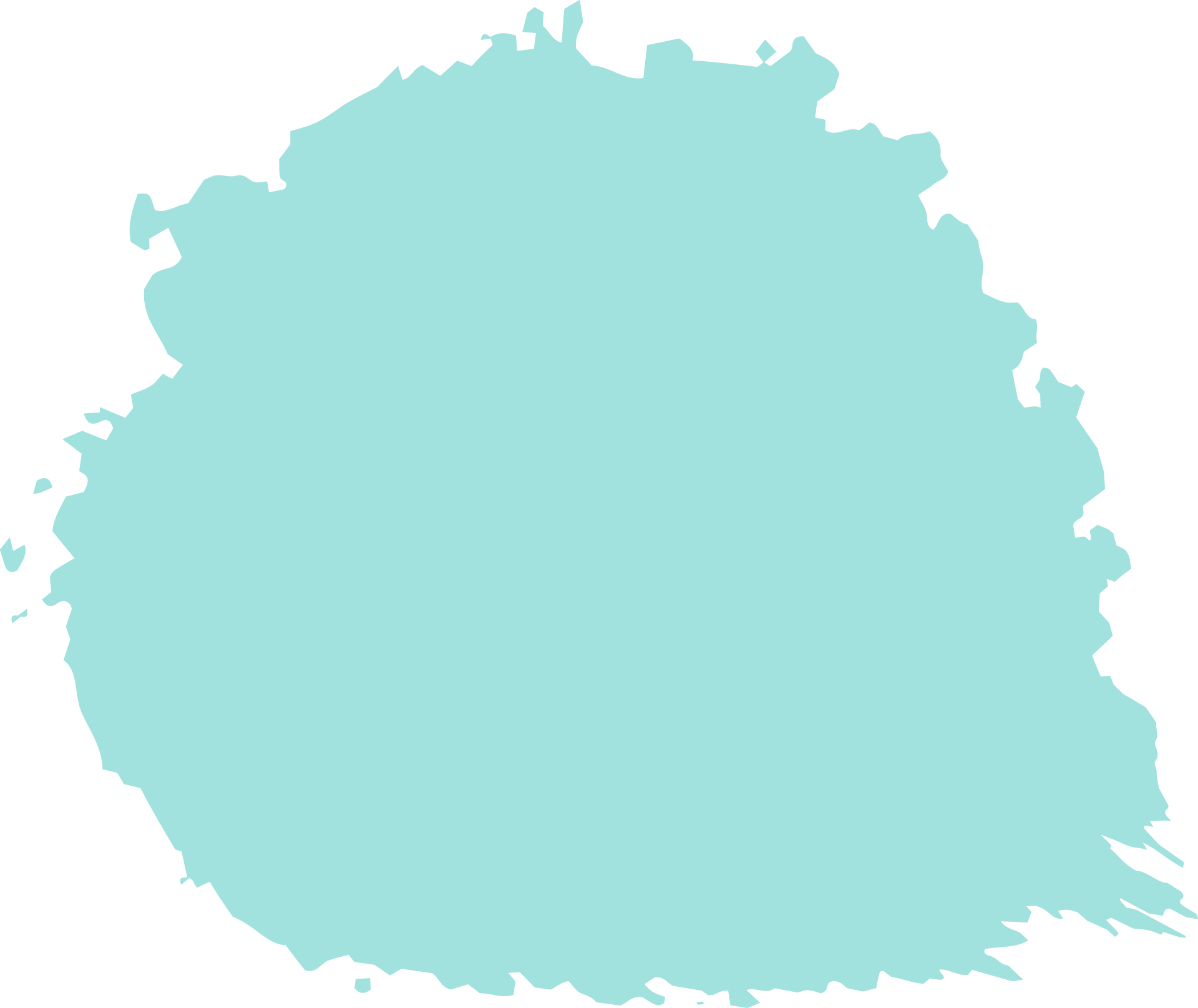 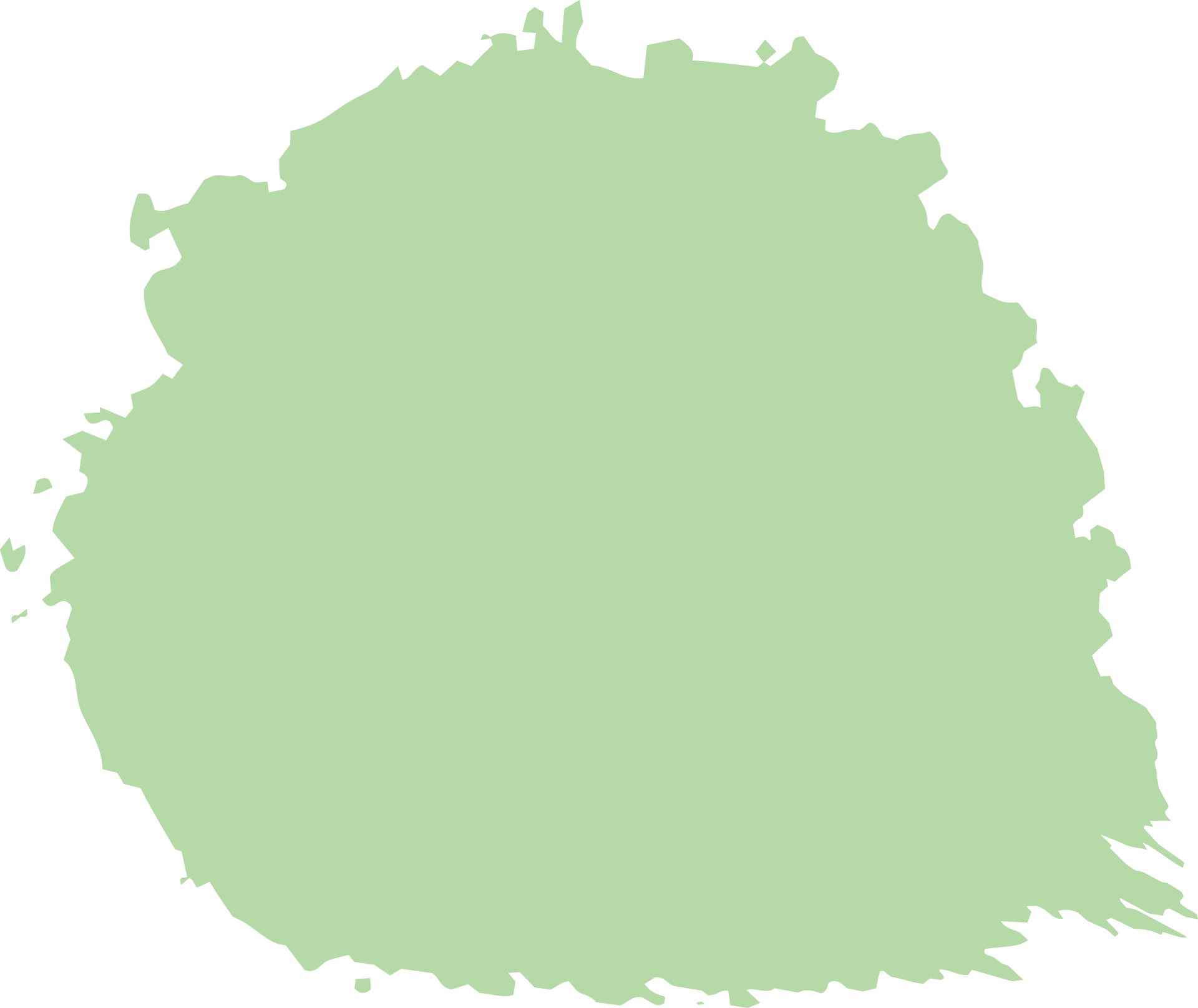 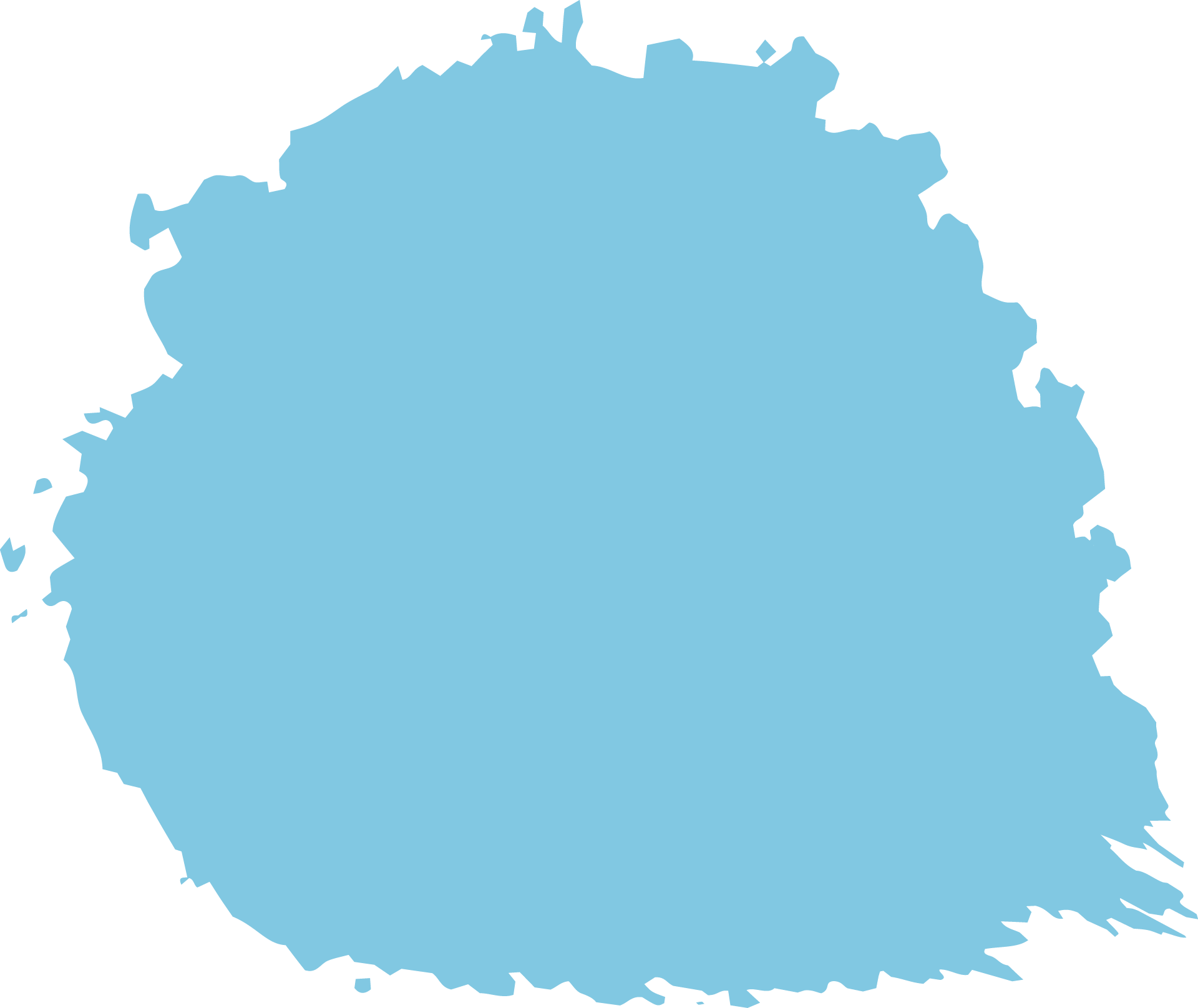 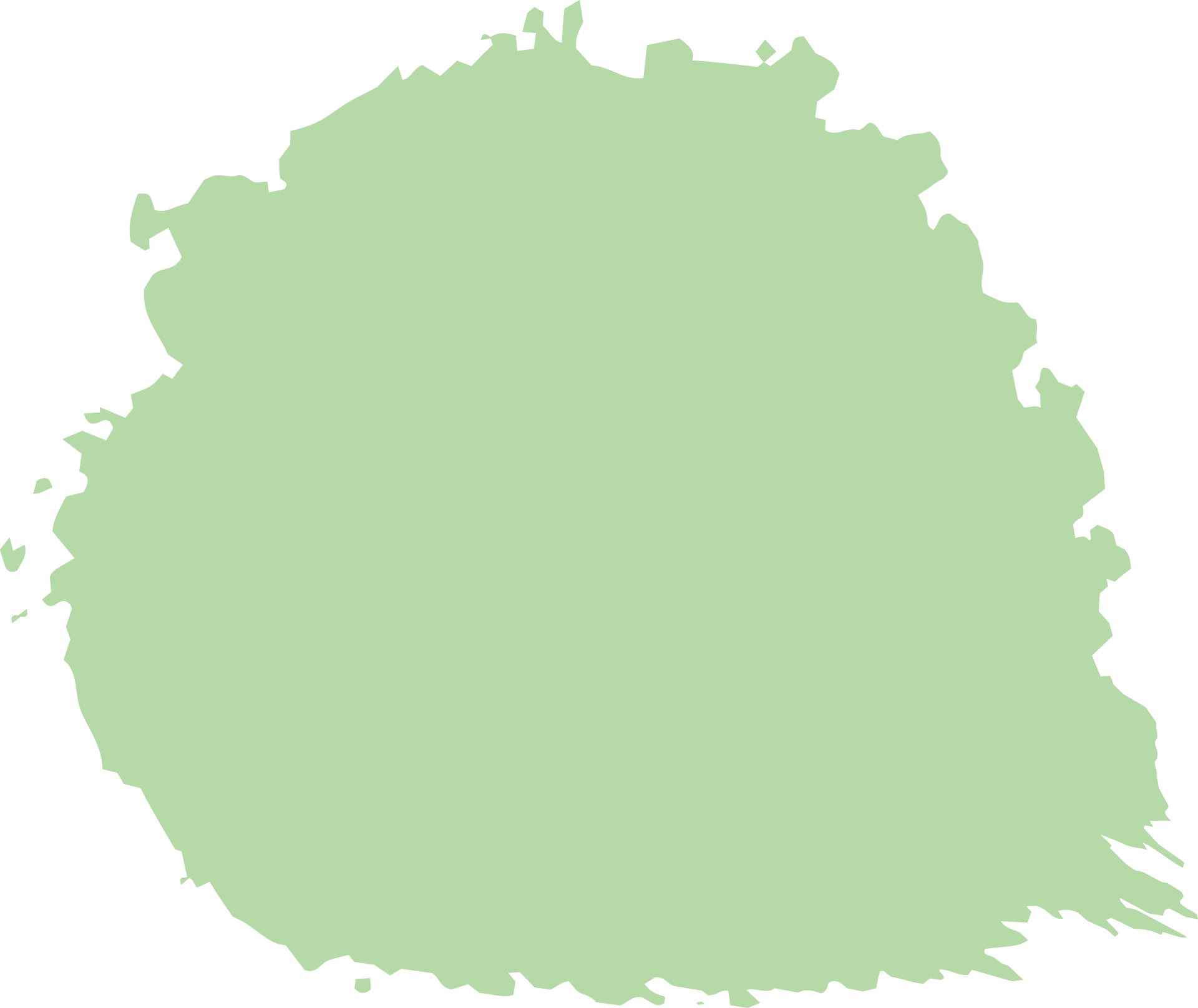 Mặt phẳng của tờ giấy
Mặt nước đang gợn sóng
Mặt phẳng của một tấm kim loại nhẵn bóng
Mặt đất
CÂU 8: Trong hiện tượng phản xạ ánh áng, mặt phẳng tới là:
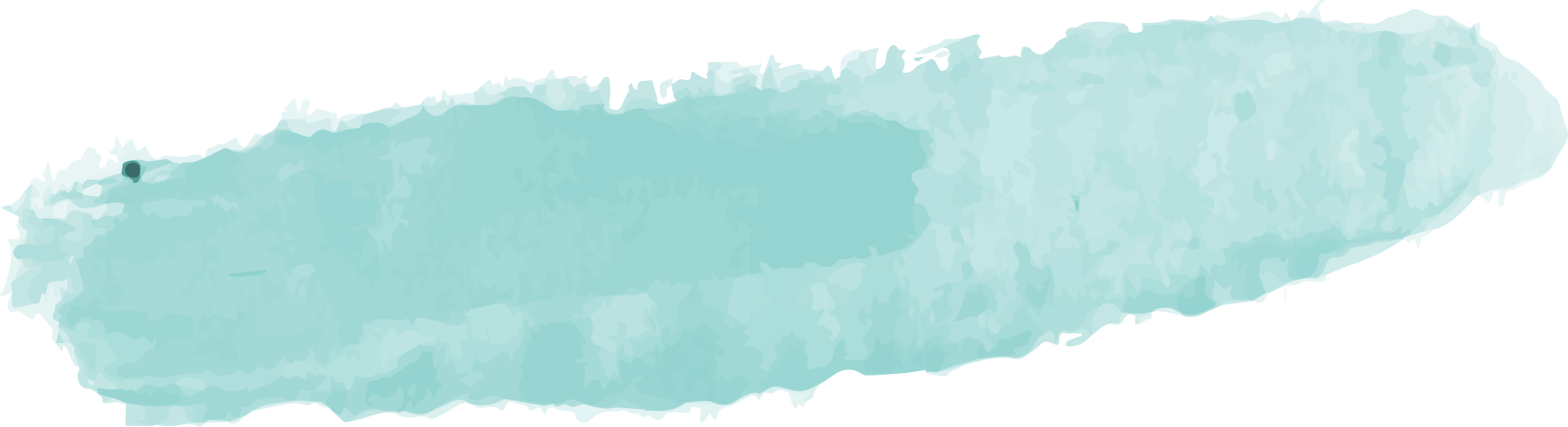 Mặt phẳng chứa tia phản xạ và pháp tuyến
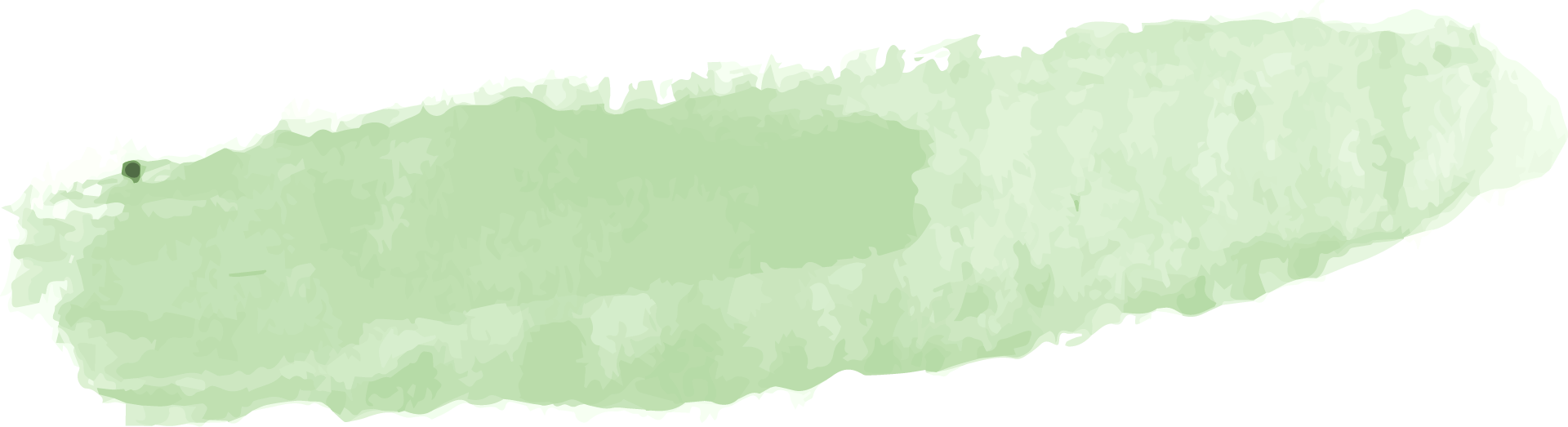 B
C
C
A
Mặt phẳng chứa tia phản xạ và tia tới
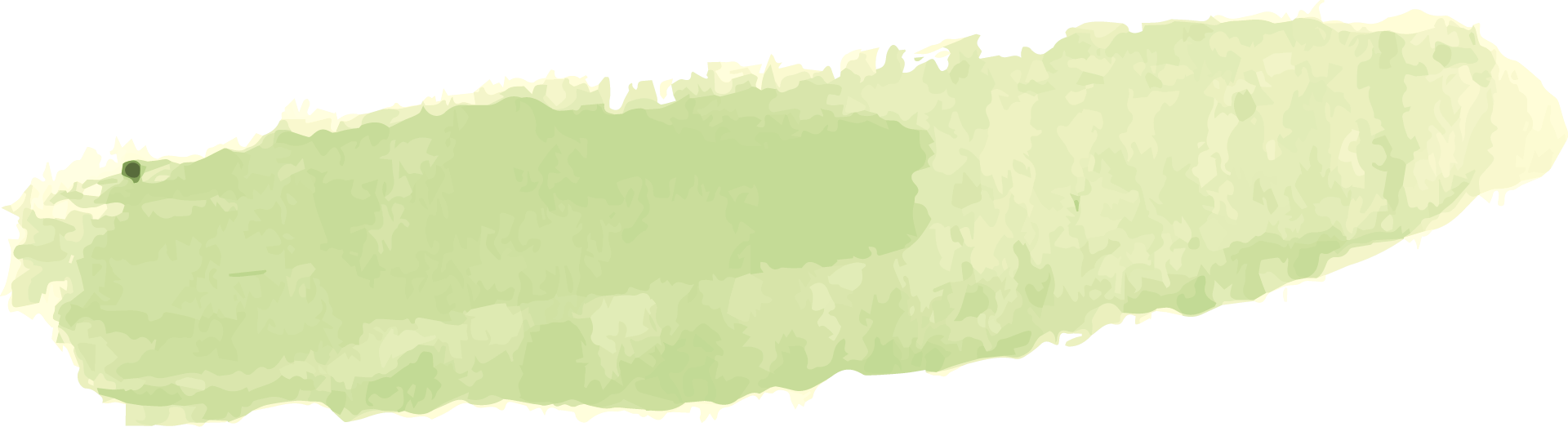 Mặt phẳng chứa tia tới và điểm tới
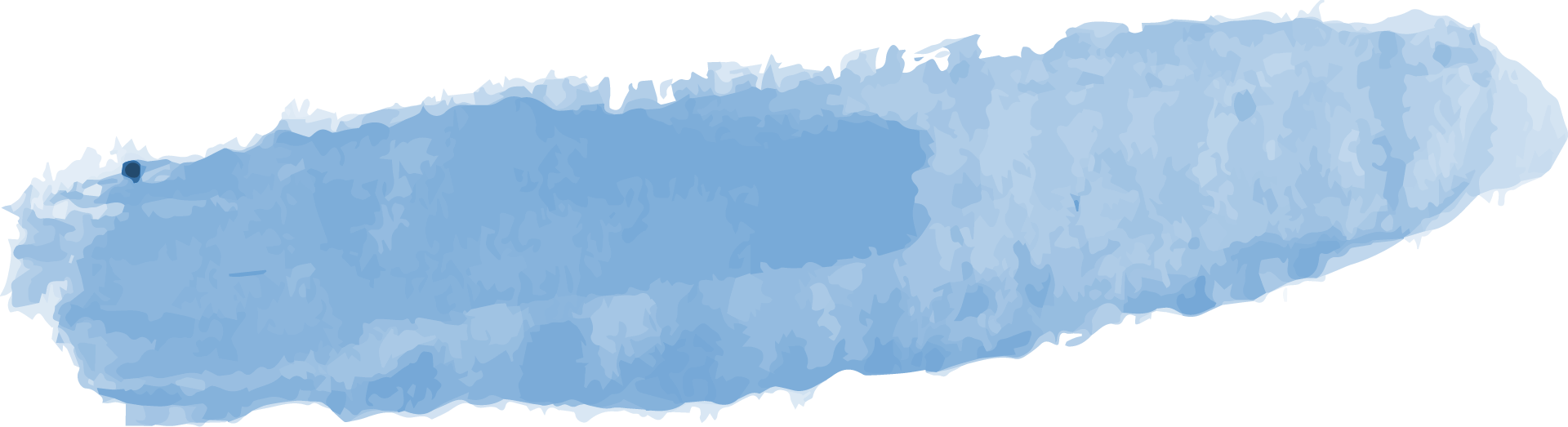 Mặt phẳng chứa tia tới và pháp tuyến
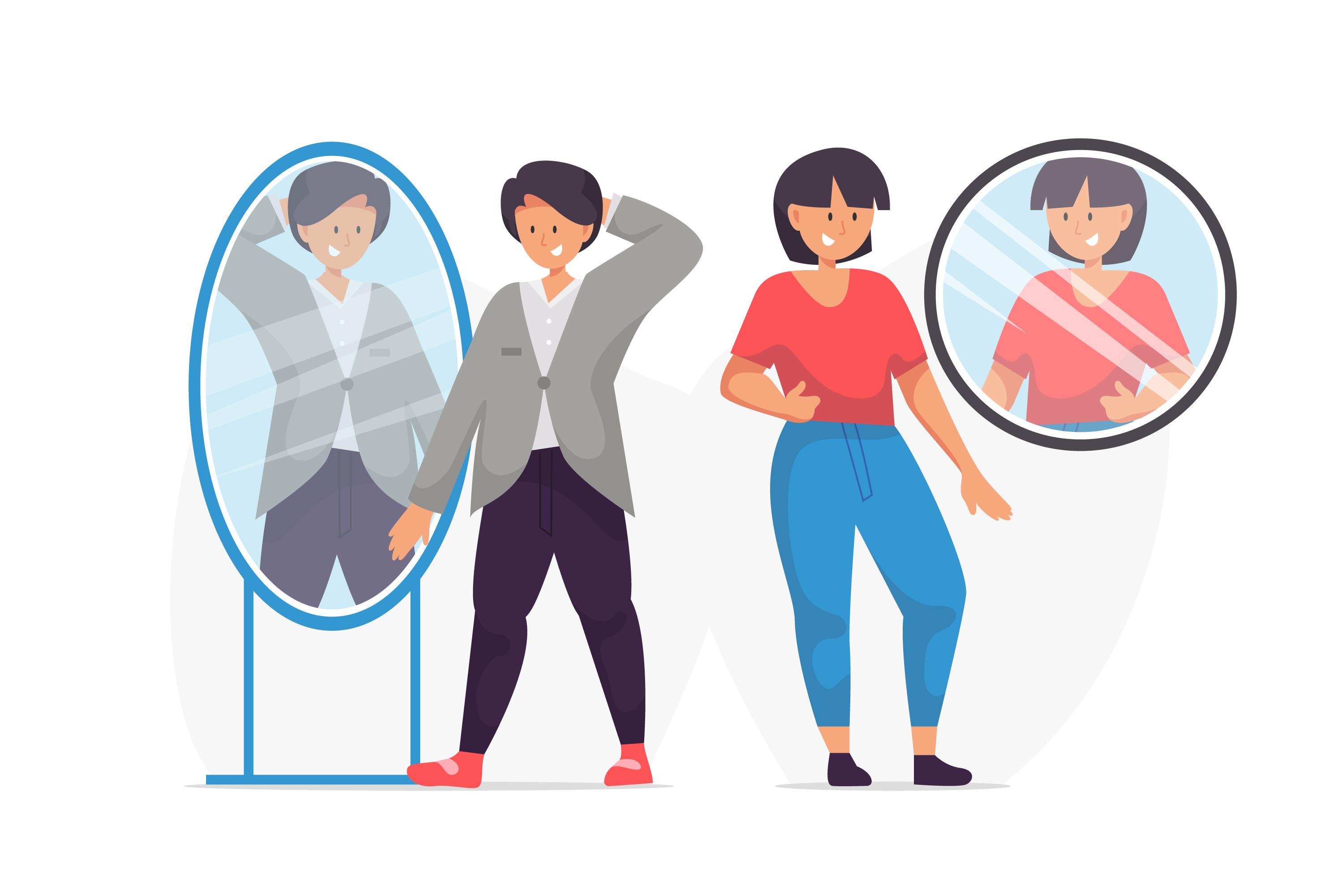 VÌ SAO Ở XE CỨU THƯƠNG CÓ CÁC DÒNG CHỮ VIẾT NGƯỢC NHƯ HÌNH BÊN?
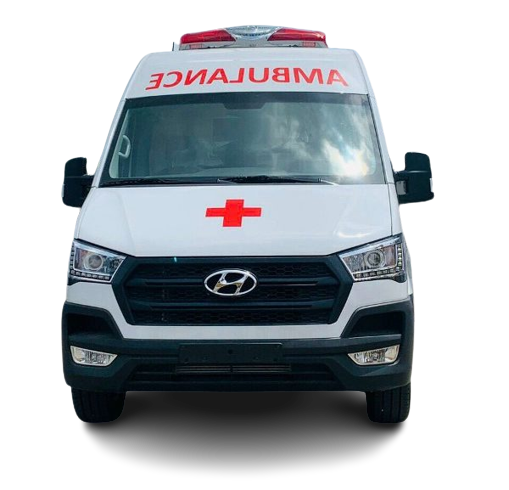 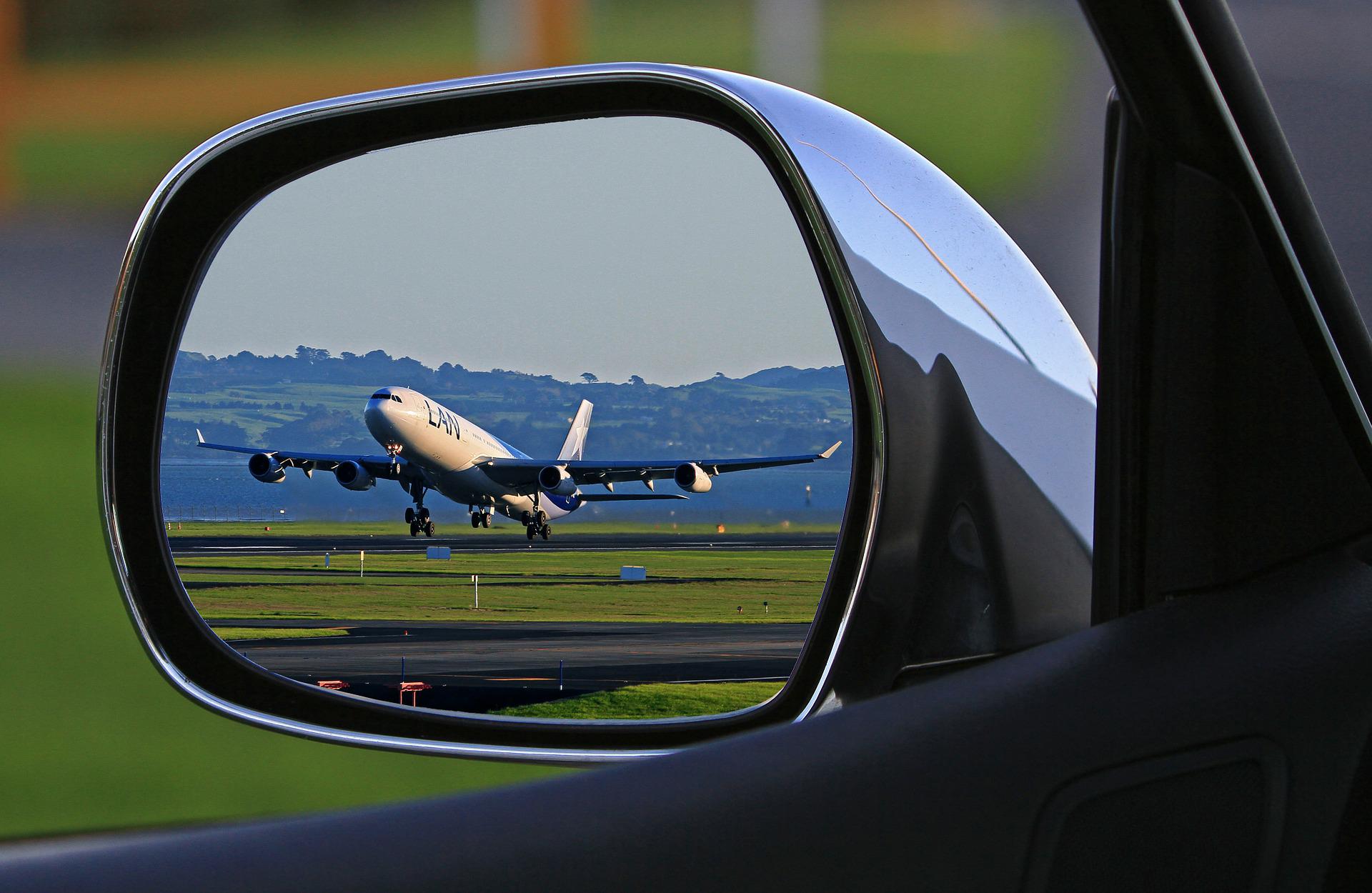 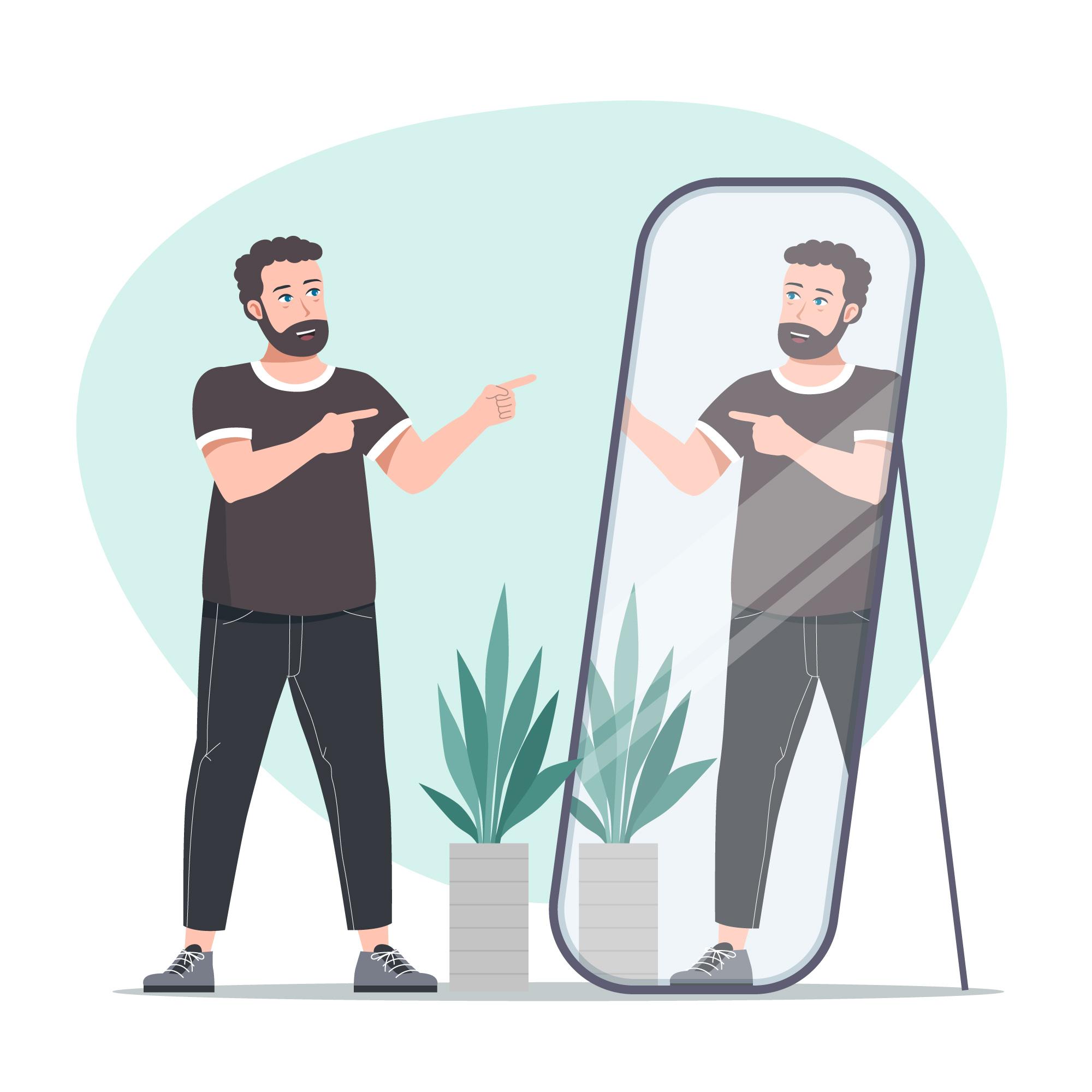 03
Ảnh Của Vật Qua Gương Phẳng
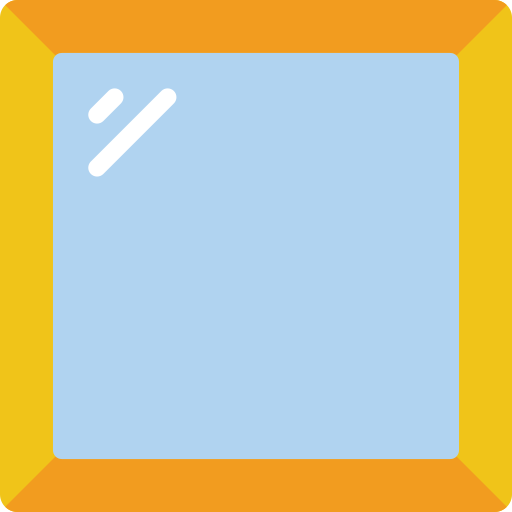 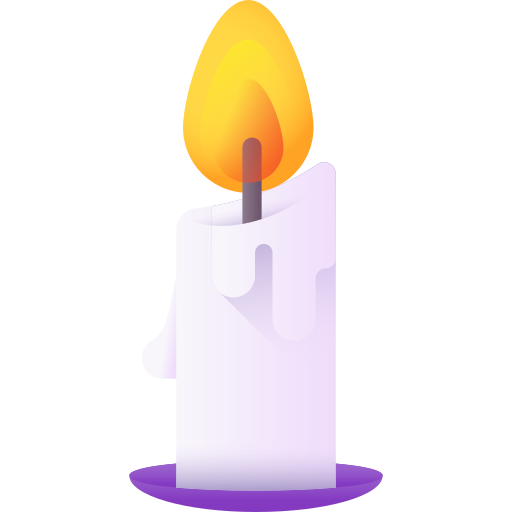 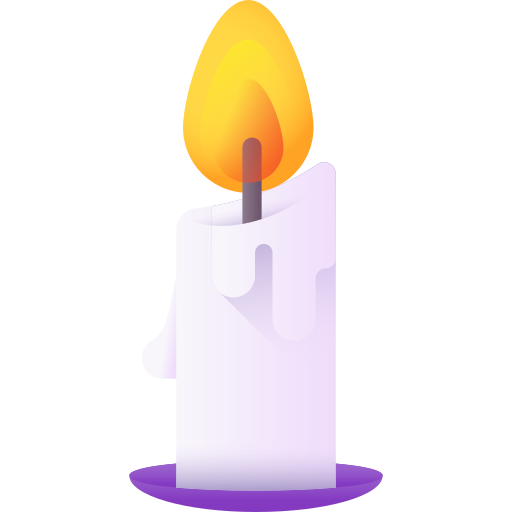 1. Ảnh Của Vật Qua Gương Phẳng
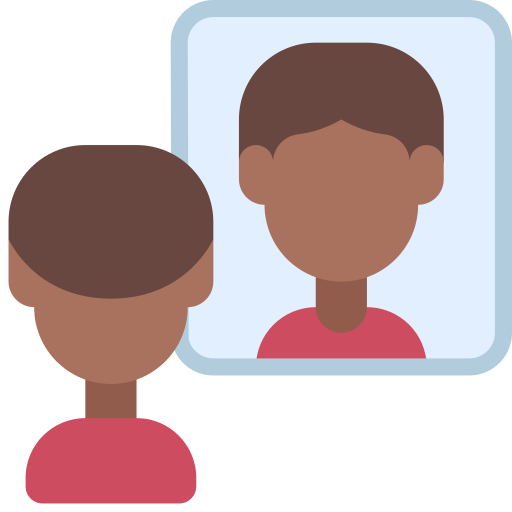 Có những cách nào để đọc được dòng chữ dưới đây dễ dàng hơn?
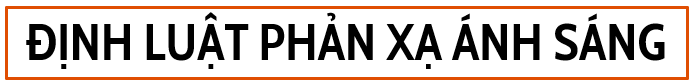 1. Ảnh Của Vật Qua Gương Phẳng
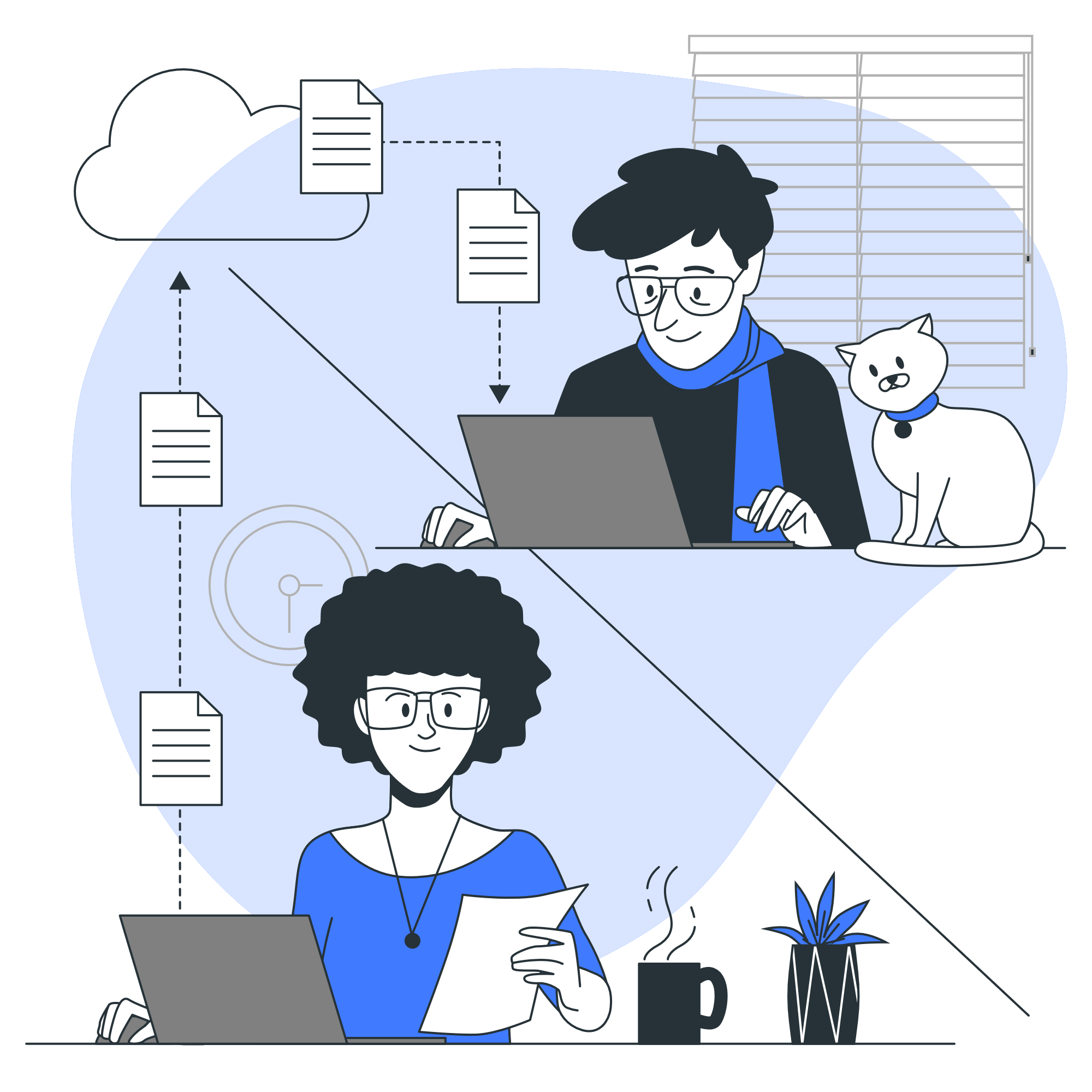 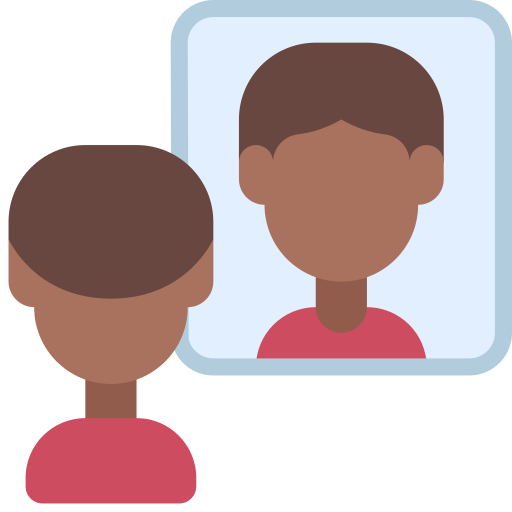 Cách 2: Có thể dùng bút mực nước tô lại nét chữ trên sau đó nhìn vào mặt sau tờ giấy đó hoặc dùng một tờ giấy trắng khác đặt lên trên để mực in lên tờ giấy trắng đó.
Cách 1: Có thể đưa hàng chữ này trước một gương phẳng sẽ nhìn được ảnh của hàng chữ
ĐỊNH LUẬT PHẢN XẠ ÁNH SÁNG
Một số khái niệm
Một đối tượng phát ra ánh sáng đến một dụng cụ quang học nào đó gọi là                       đối với dụng cụ quang học đó
VẬT
Một đối tượng tạo thành từ các tia sáng sau khi đi qua dụng cụ quang học nào được gọi là                       đối với dụng cụ quang học đó
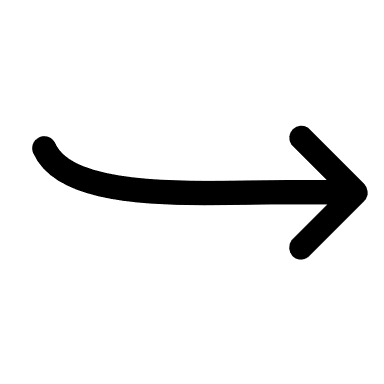 dụng cụ quang học
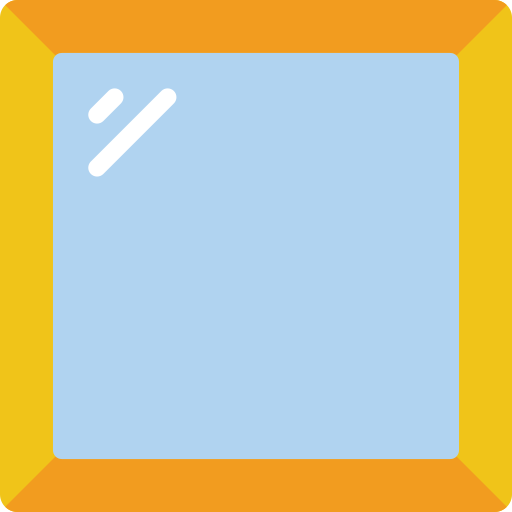 ẢNH
ẢNH
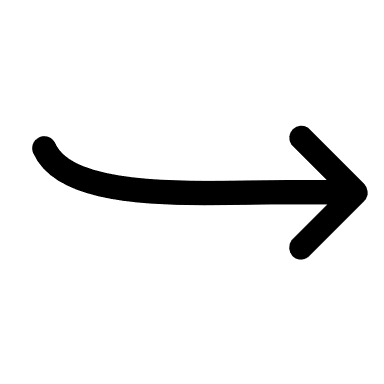 Là ảnh chúng ta quan sát được nhưng không thể xuất hiện trên tờ giấy, tấm bìa, màn ...
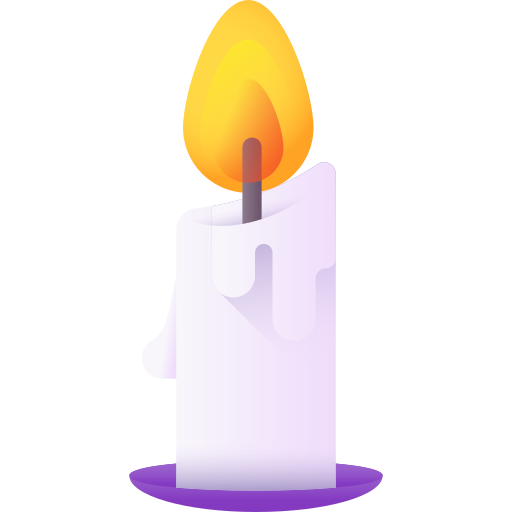 ẢNH ẢO
VẬT
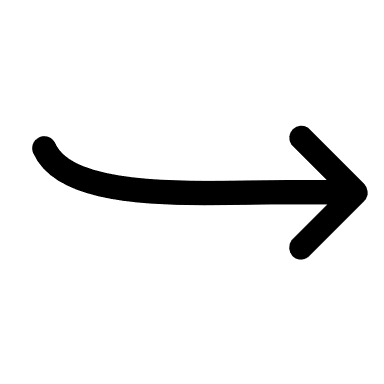 Là ảnh chúng ta có thể quan sát trực tiếp được trên tờ giấy, tấm bìa, màn ...
ẢNH THẬT
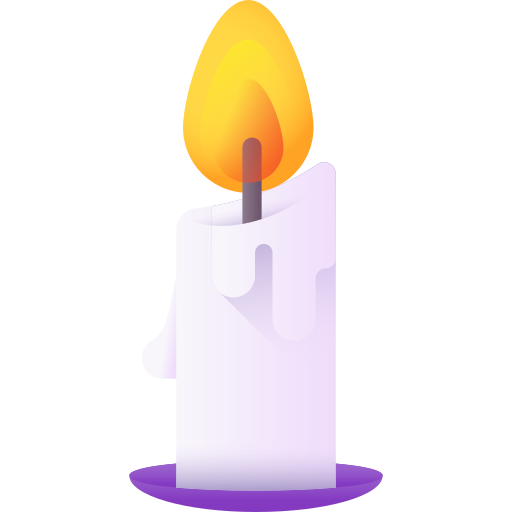 1. Ảnh Của Vật Qua Gương Phẳng
Thí nghiệm 1
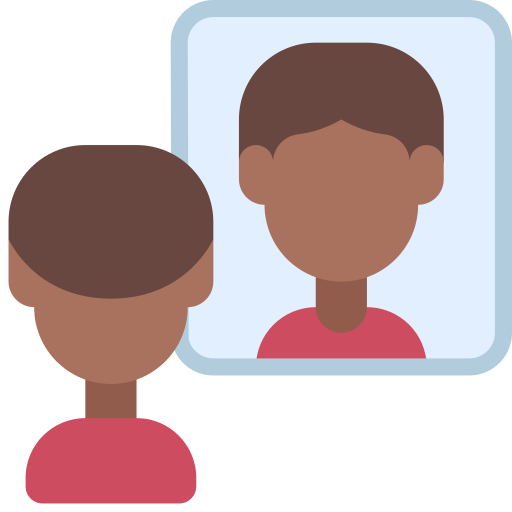 CHUẨN BỊ
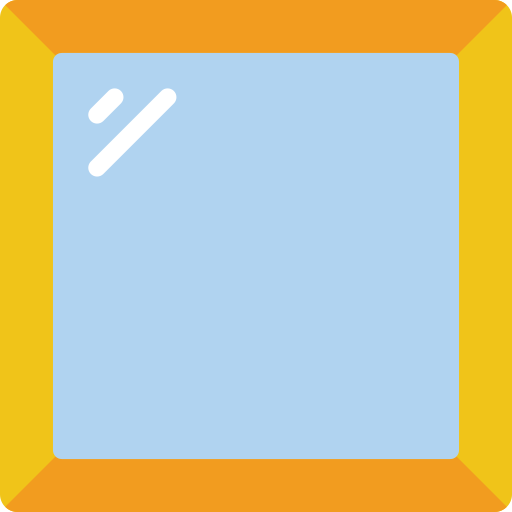 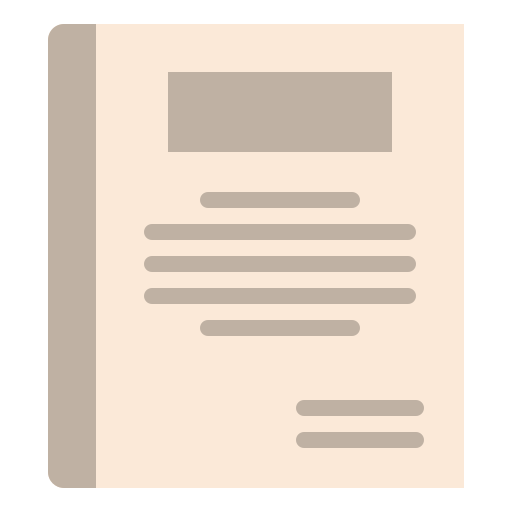 Một gương phẳng
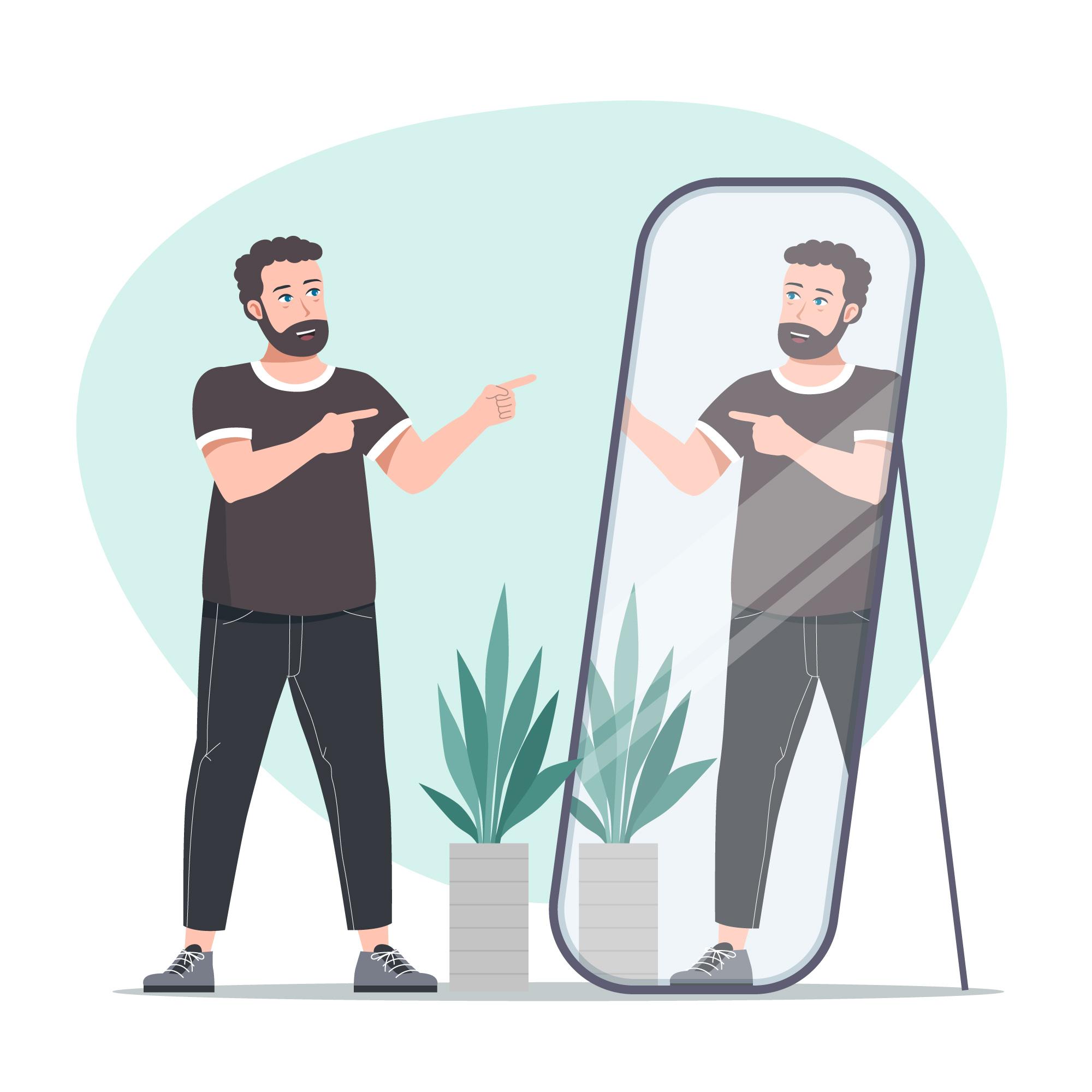 1. Ảnh Của Vật Qua Gương Phẳng
Thí nghiệm 1
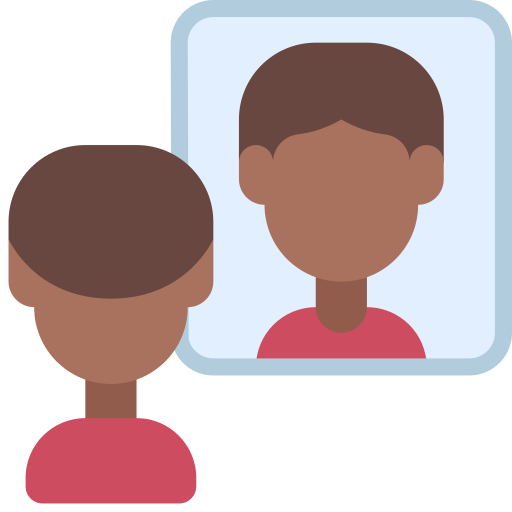 CHUẨN BỊ
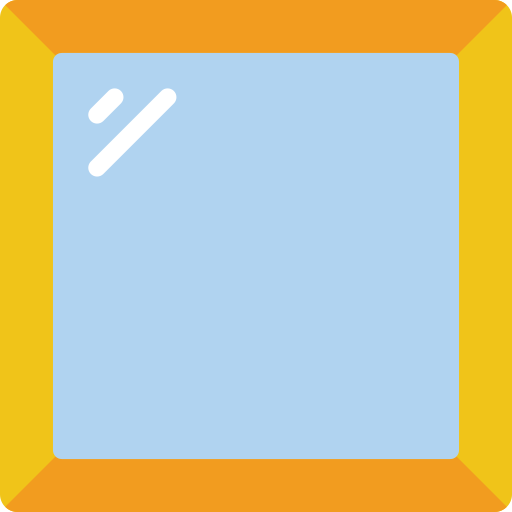 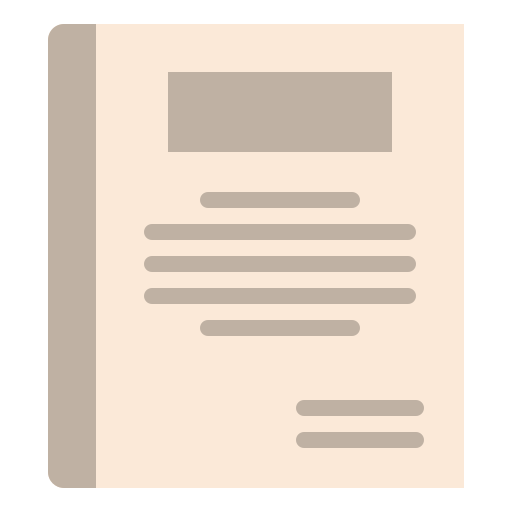 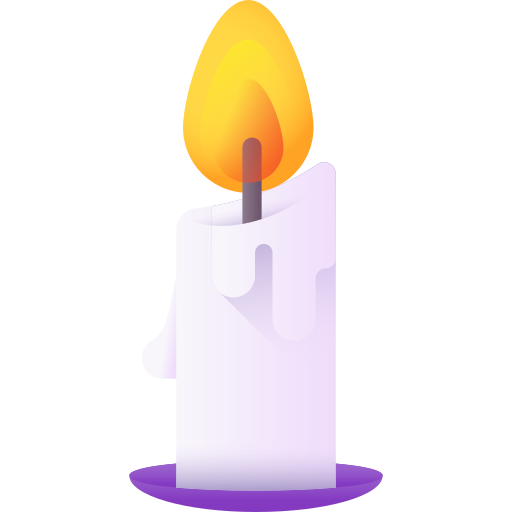 Một gương phẳng
1 tấm bìa làm màn chắn
1. Ảnh Của Vật Qua Gương Phẳng
Thí nghiệm 1
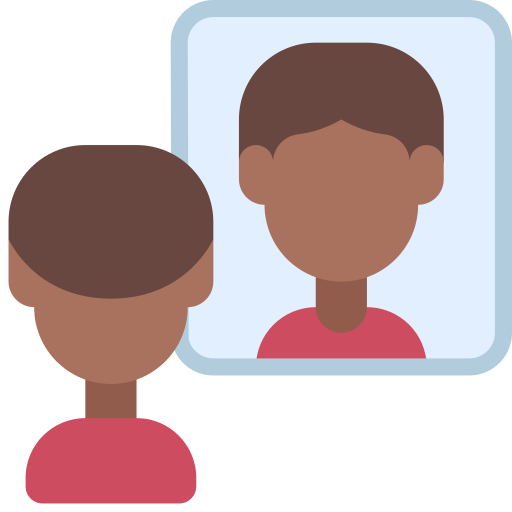 CHUẨN BỊ
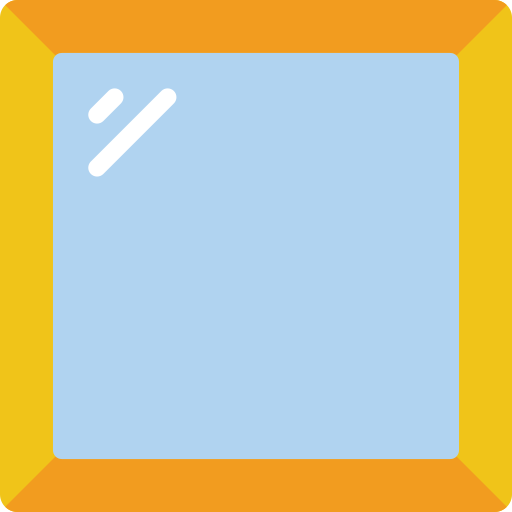 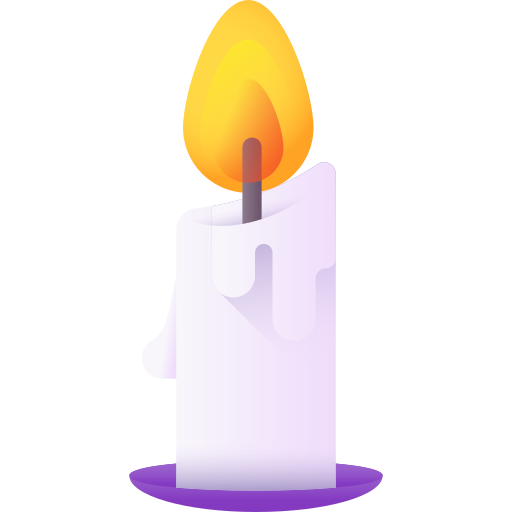 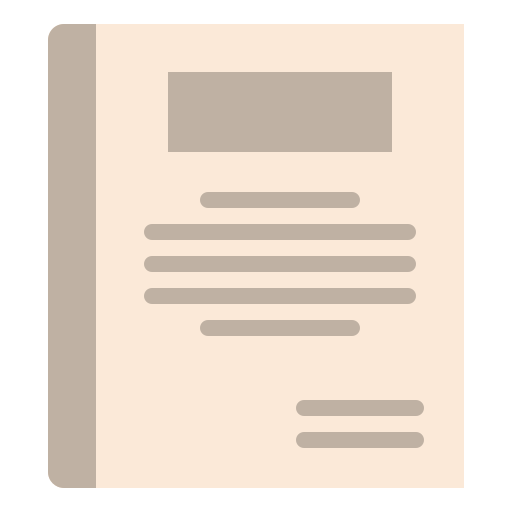 1 cây nến
1 tấm bìa làm màn chắn
Một gương phẳng
1. Ảnh Của Vật Qua Gương Phẳng
Thí nghiệm 1
TIẾN HÀNH THÍ NGHIỆM
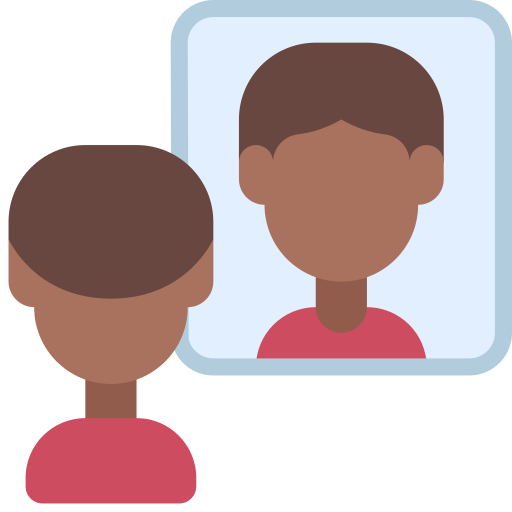 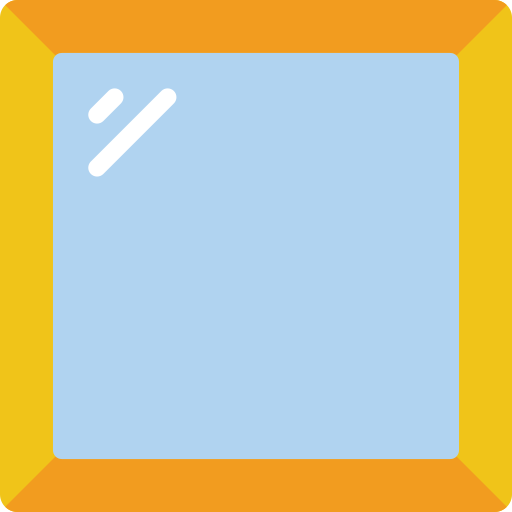 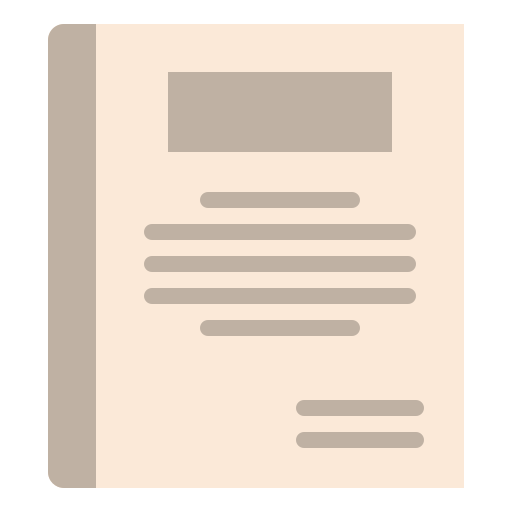 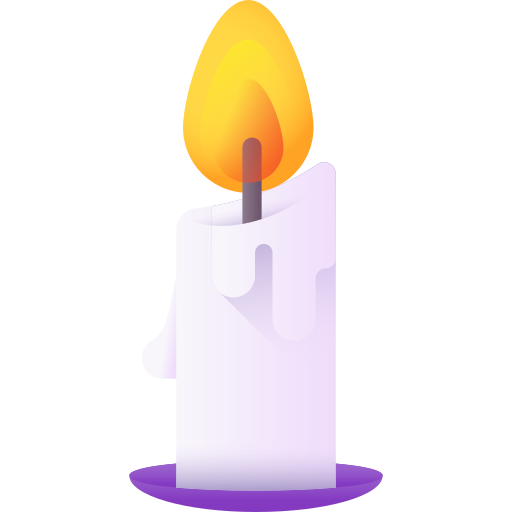 Bước 1: Đặt gương phẳng thẳng đứng trên mặt bàn
1. Ảnh Của Vật Qua Gương Phẳng
Thí nghiệm 1
TIẾN HÀNH THÍ NGHIỆM
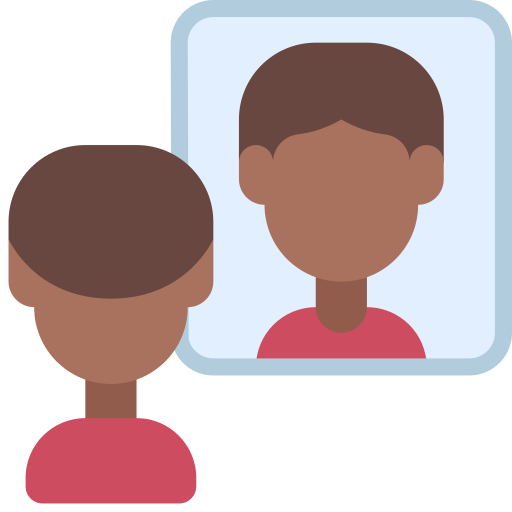 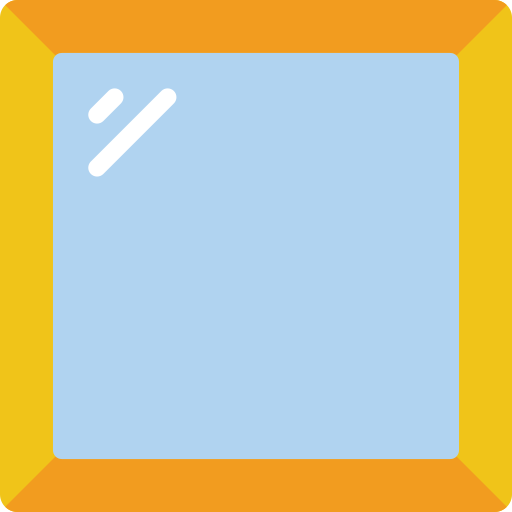 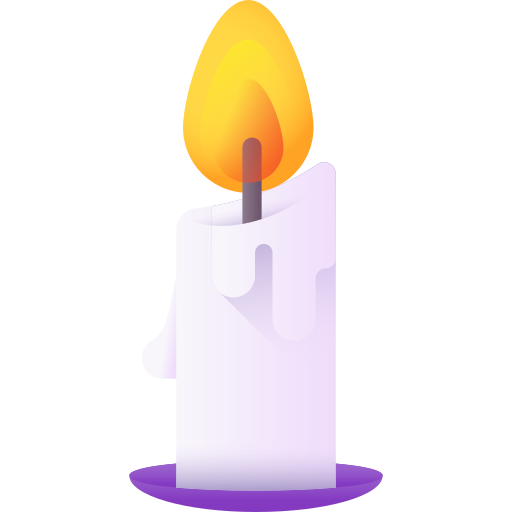 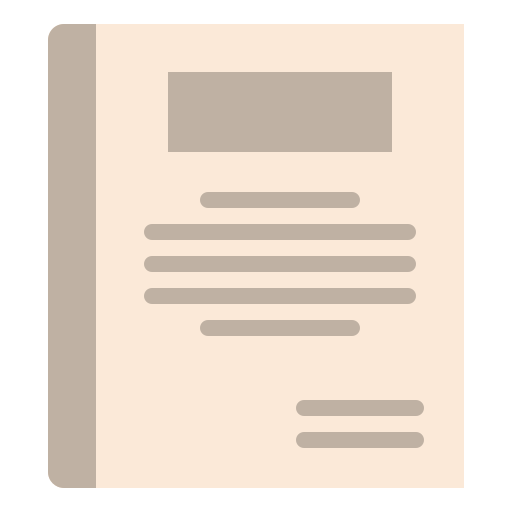 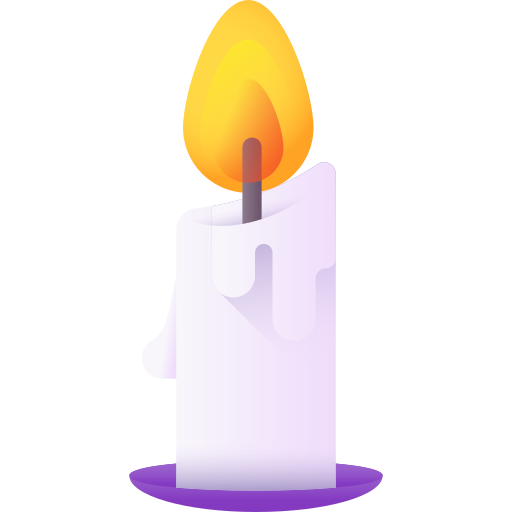 Bước 2: Đặt nến được thắp sáng ở trước gương và quan sát ảnh của nó trong gương
1. Ảnh Của Vật Qua Gương Phẳng
Thí nghiệm 1
TIẾN HÀNH THÍ NGHIỆM
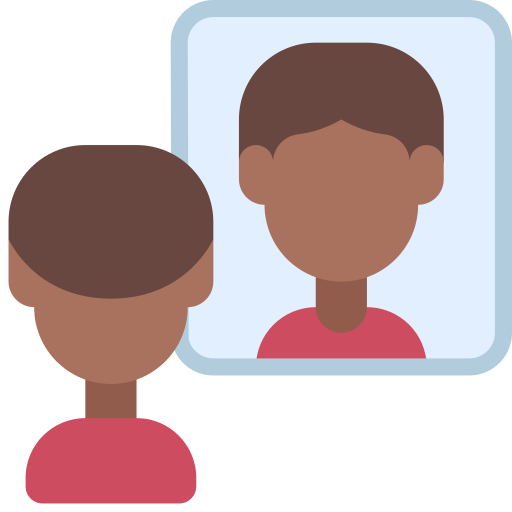 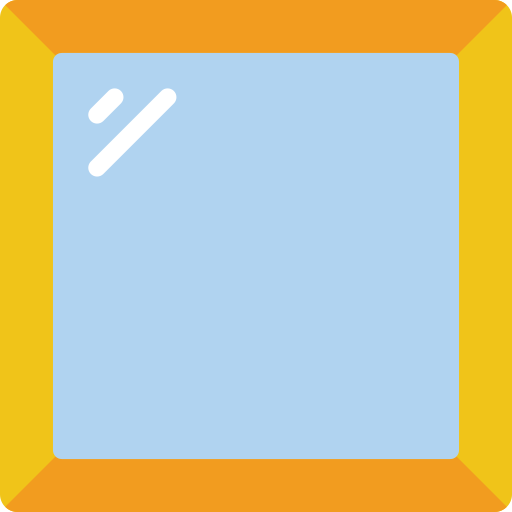 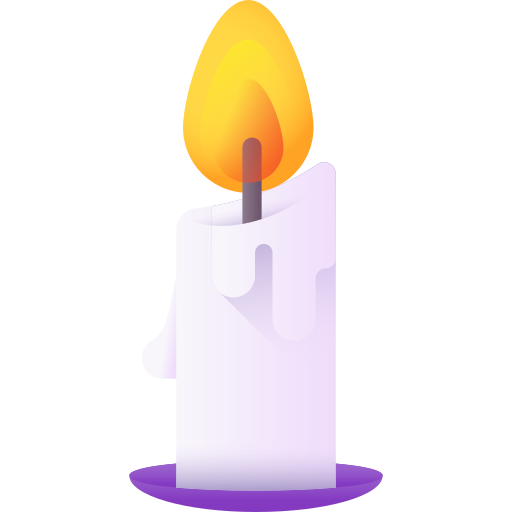 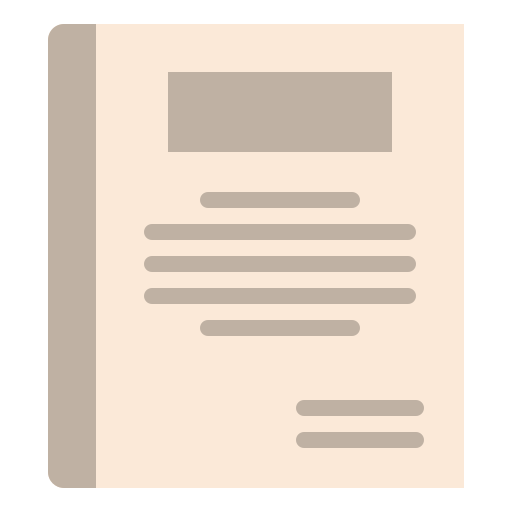 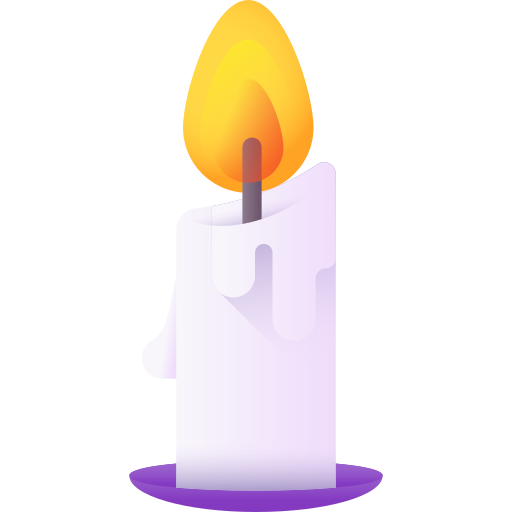 Bước 3: Dùng tấm bìa đặt phía sau gương để kiểm tra xem có hứng được ảnh của nến tạo bởi gương phẳng không
1. Ảnh Của Vật Qua Gương Phẳng
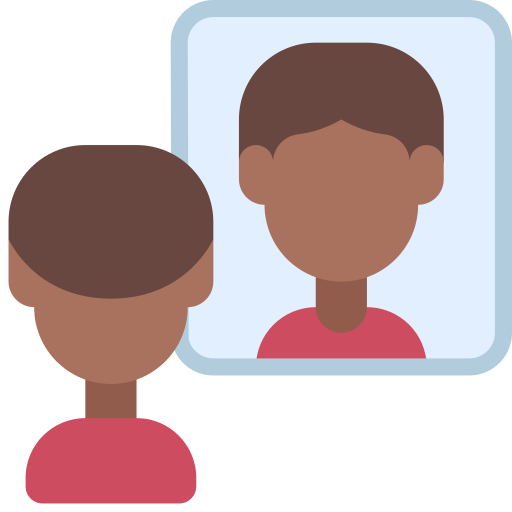 Từ thí nghiệm 1, em hãy cho biết ảnh của nến tạo bởi gương phẳng có hứng được trên màn chắn không. Điều đó cho thấy ảnh của vật tạo bởi gương phẳng có tính chất gì?
1. Ảnh Của Vật Qua Gương Phẳng
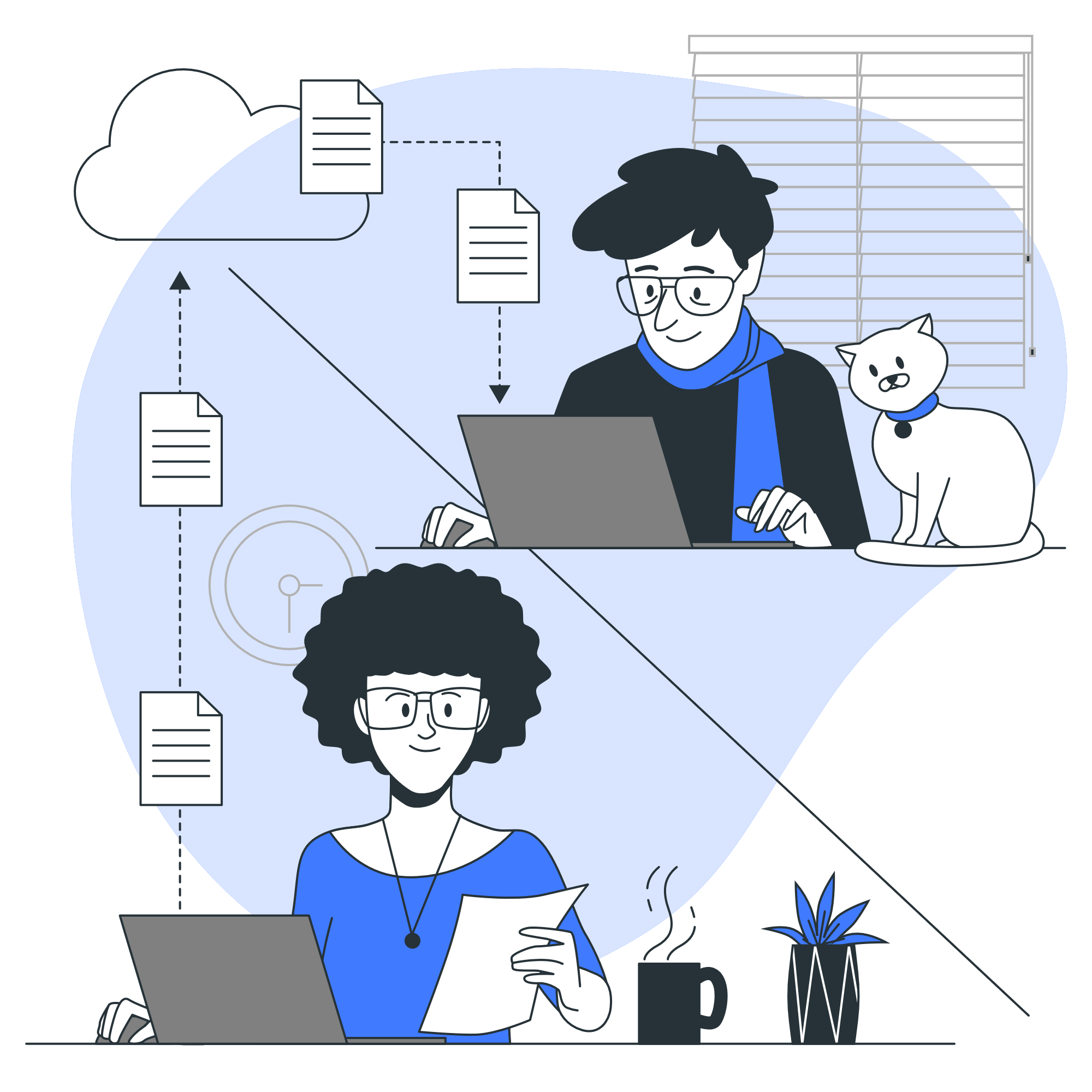 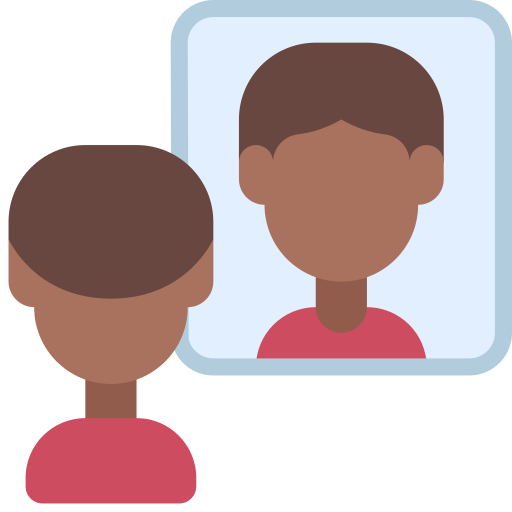 Ảnh của nến tạo bởi gương phẳng không hứng được trên màn chắn.
=> Ảnh của vật tạo bởi gương phẳng là ảnh ảo
1. Ảnh Của Vật Qua Gương Phẳng
Thí nghiệm 2
CHUẨN BỊ
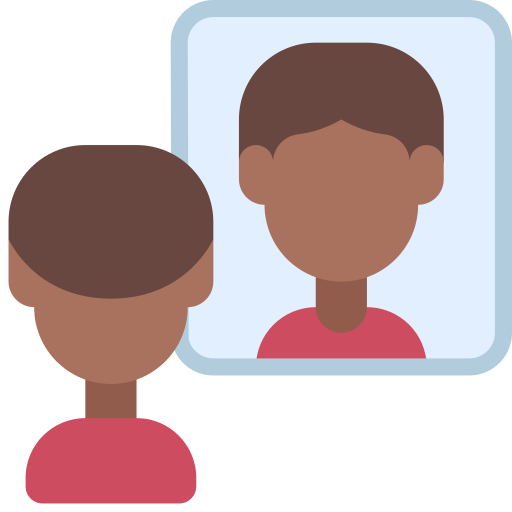 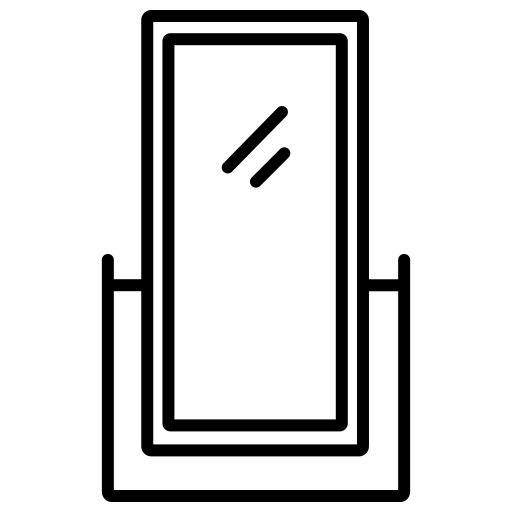 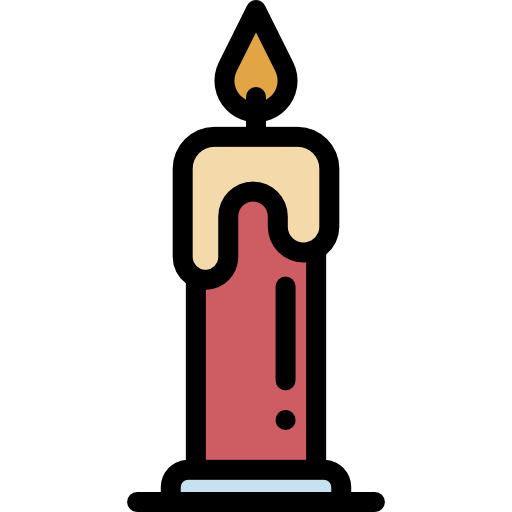 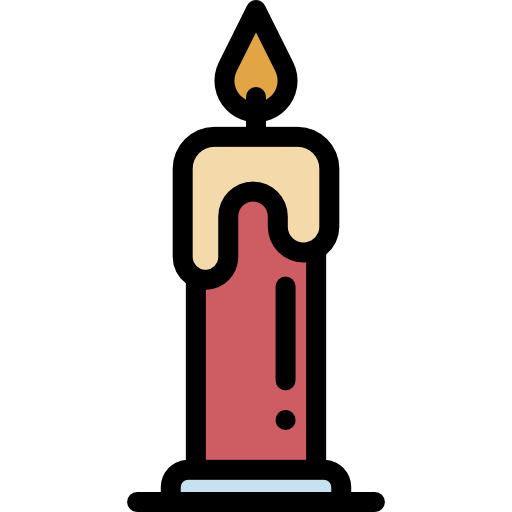 Một tấm kính trong suốt gắn vào giá đỡ
1. Ảnh Của Vật Qua Gương Phẳng
Thí nghiệm 2
CHUẨN BỊ
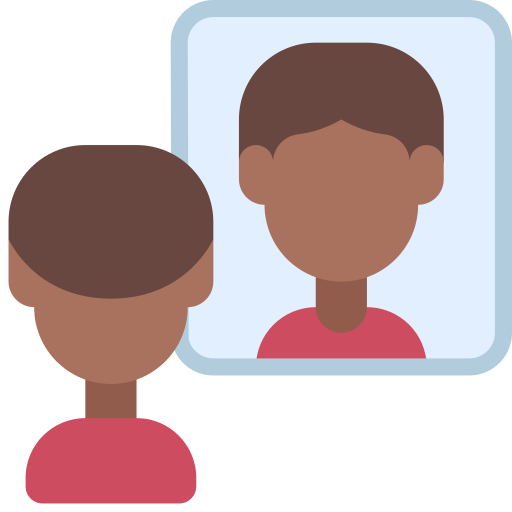 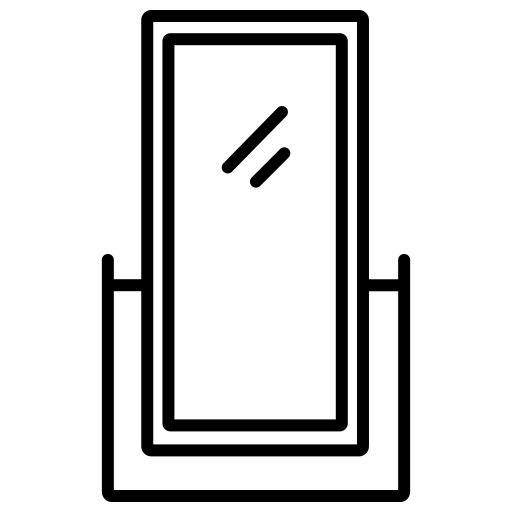 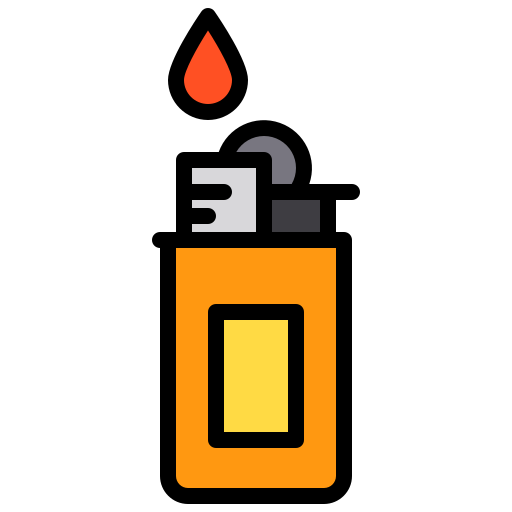 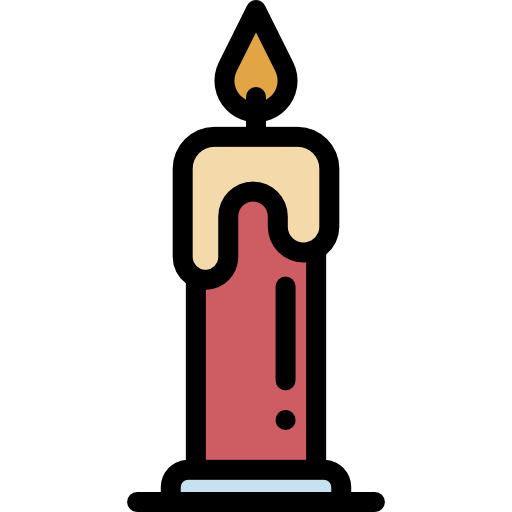 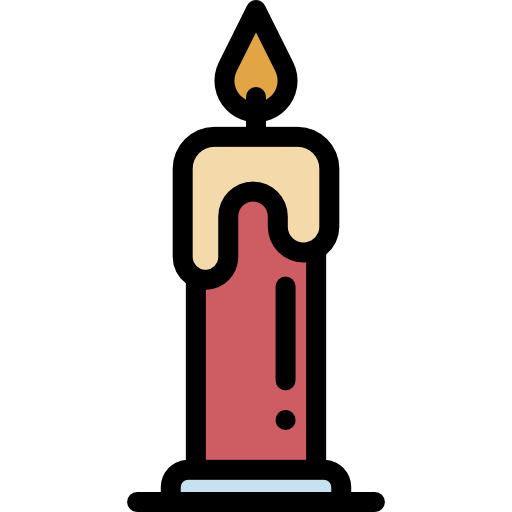 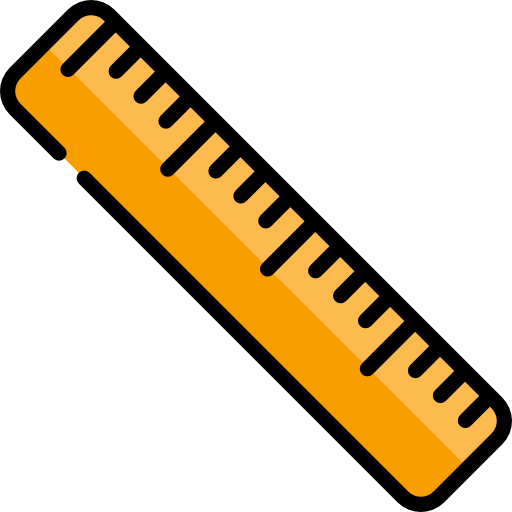 Thước
Bật lửa
Hai cây nến giống hệt nhau
Một tấm kính trong suốt gắn vào giá đỡ
1. Ảnh Của Vật Qua Gương Phẳng
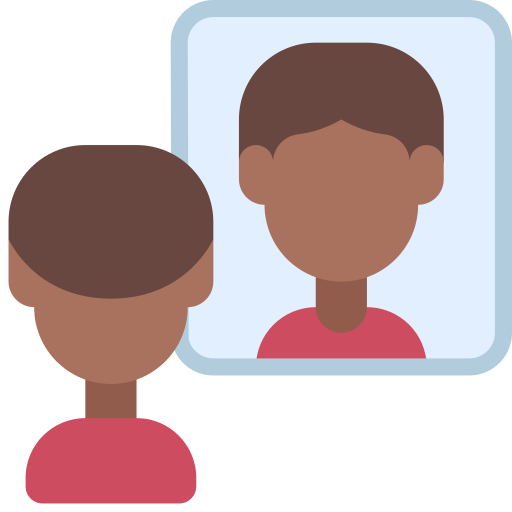 Trong thí nghiệm 2, vì sao cần thay gương phẳng bằng tấm kính trong suốt.
1. Ảnh Của Vật Qua Gương Phẳng
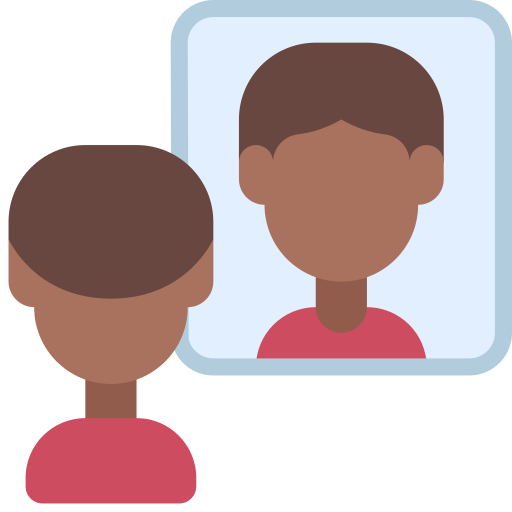 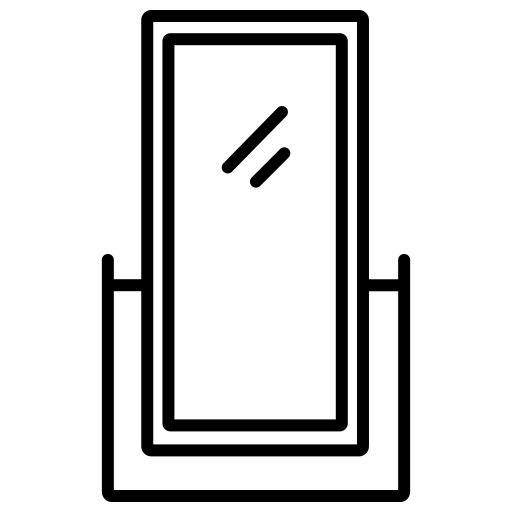 Ta thay gương phẳng bằng kính vì kính trong phản xạ một phần ánh sáng giúp ta quan sát được ảnh, đồng thời cho ánh sáng đi qua nên ta thấy được nến đặt sau gương, điều này giúp ta dễ dàng quan sát và đo khoảng cách
1. Ảnh Của Vật Qua Gương Phẳng
Thí nghiệm 2
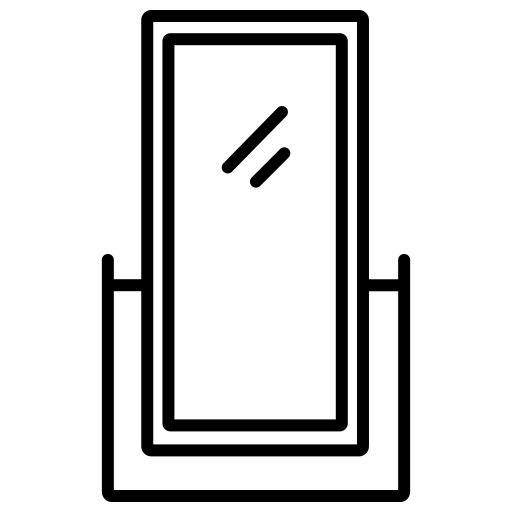 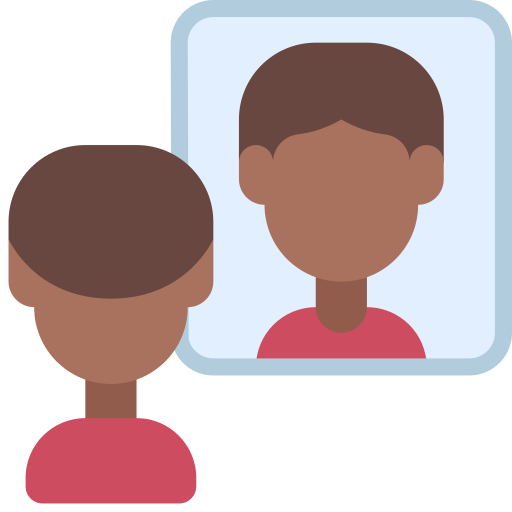 TIẾN HÀNH THÍ NGHIỆM
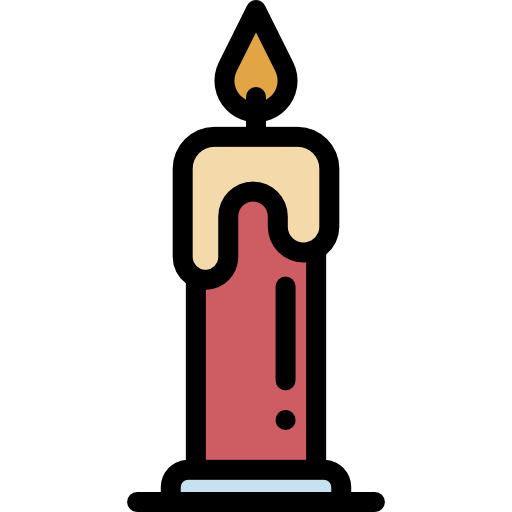 Đặt nến 1 trước tấm kính 3cm và quan sát ảnh của nến 1 qua kính
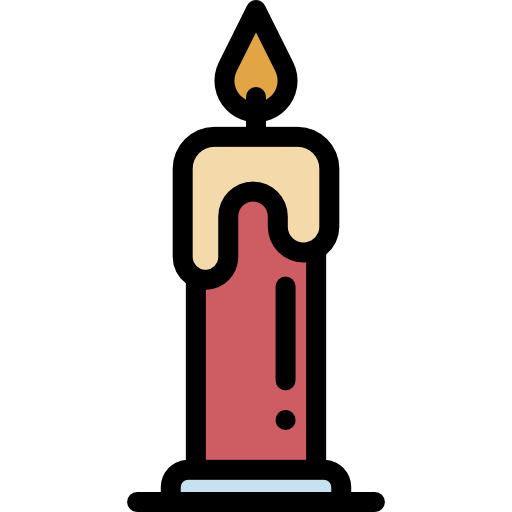 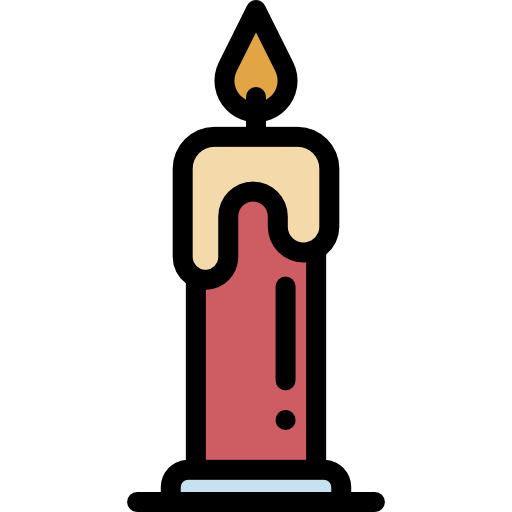 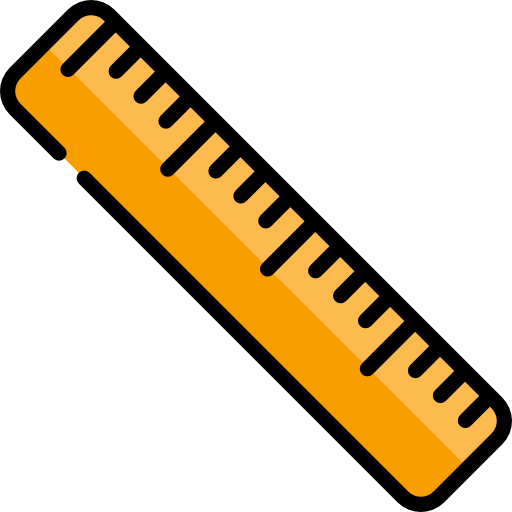 Đặt thêm nến 2 phía sau tấm kính sao cho nó trùng với vị trí ảnh của nến 1
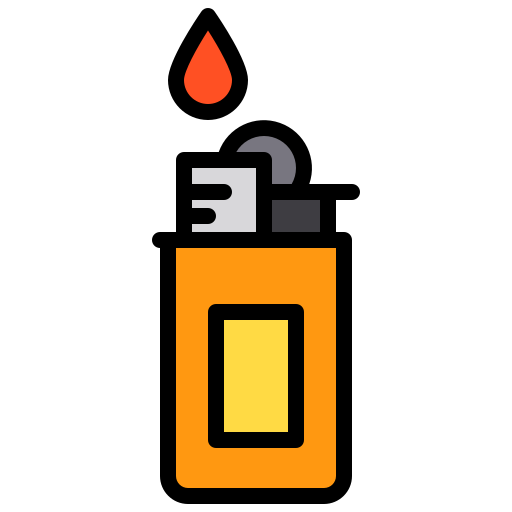 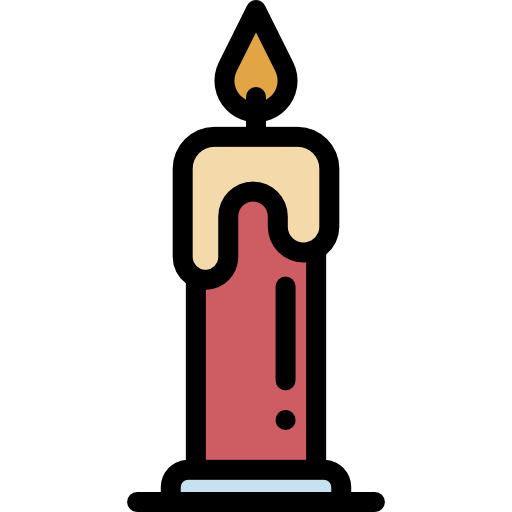 Thắp sáng nến 1 và quan sát nến 2
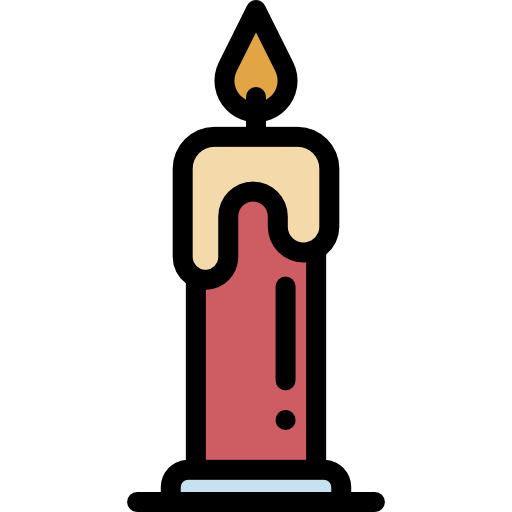 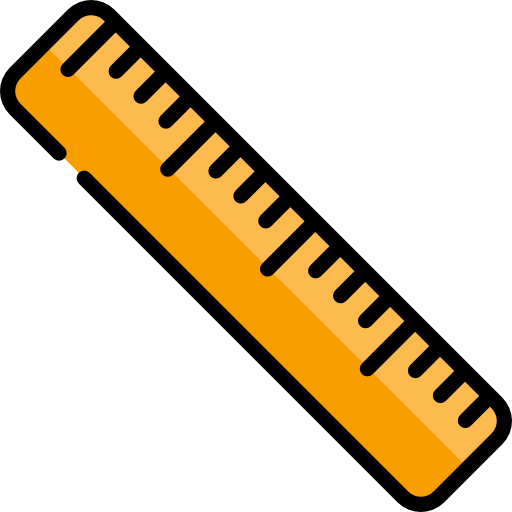 1. Ảnh Của Vật Qua Gương Phẳng
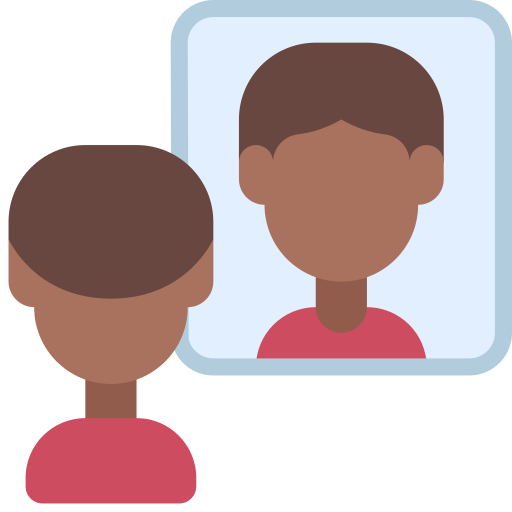 Sau khi thắp sáng nến 1, nhìn vào gương, em có thấy dường như nến 2 cũng "sáng lên"? Giải thích.
1. Ảnh Của Vật Qua Gương Phẳng
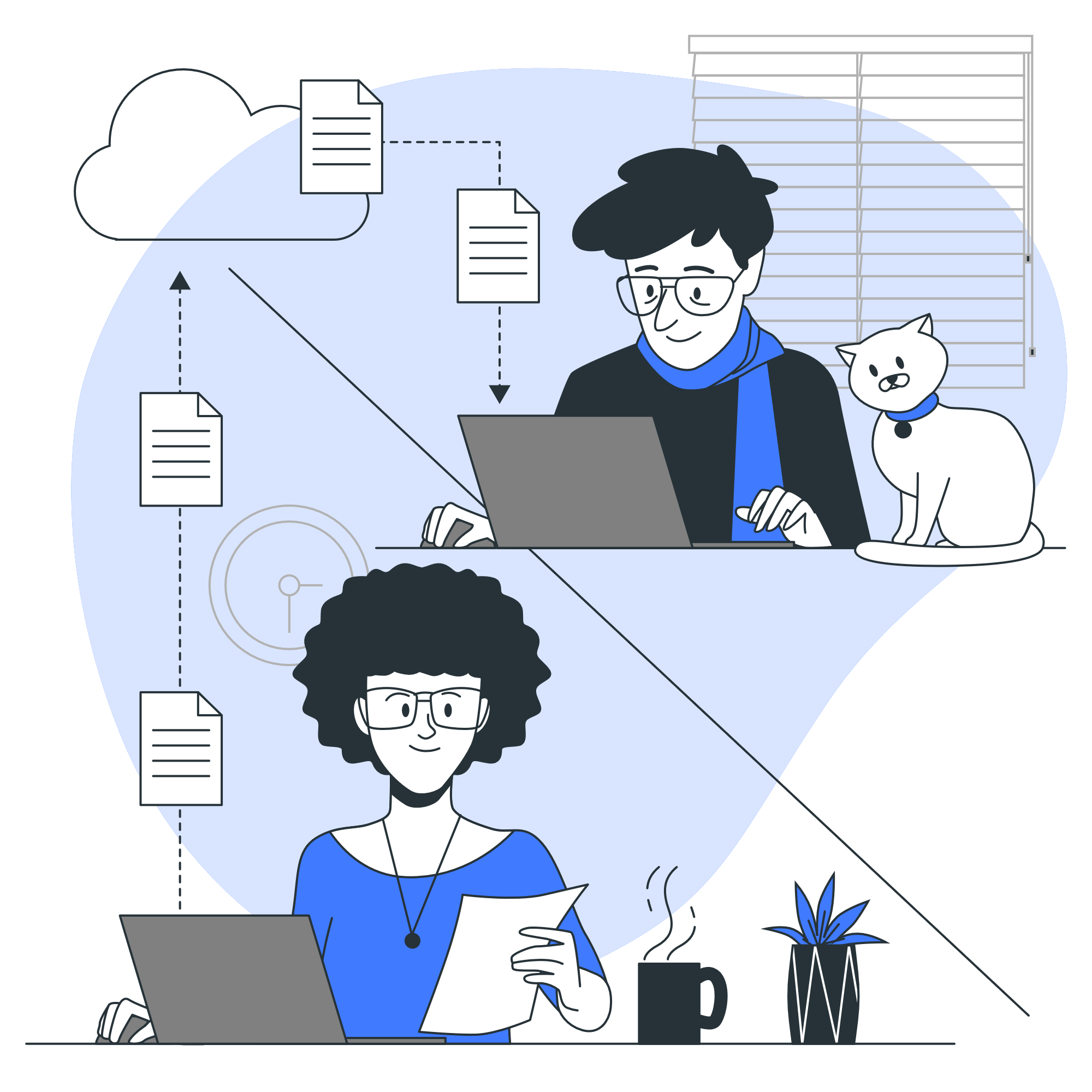 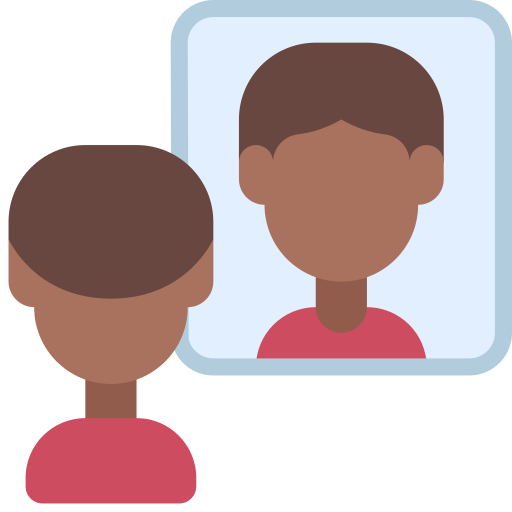 Vì độ lớn của nến 2 bằng với ảnh của nến 1 và nến 2 trùng với ảnh nến 1 nên khi thắp sáng nến 1, ảnh của nó xuất hiện đúng vị trí phần trên của nến 2 khiến nó dường như cũng sáng lên.
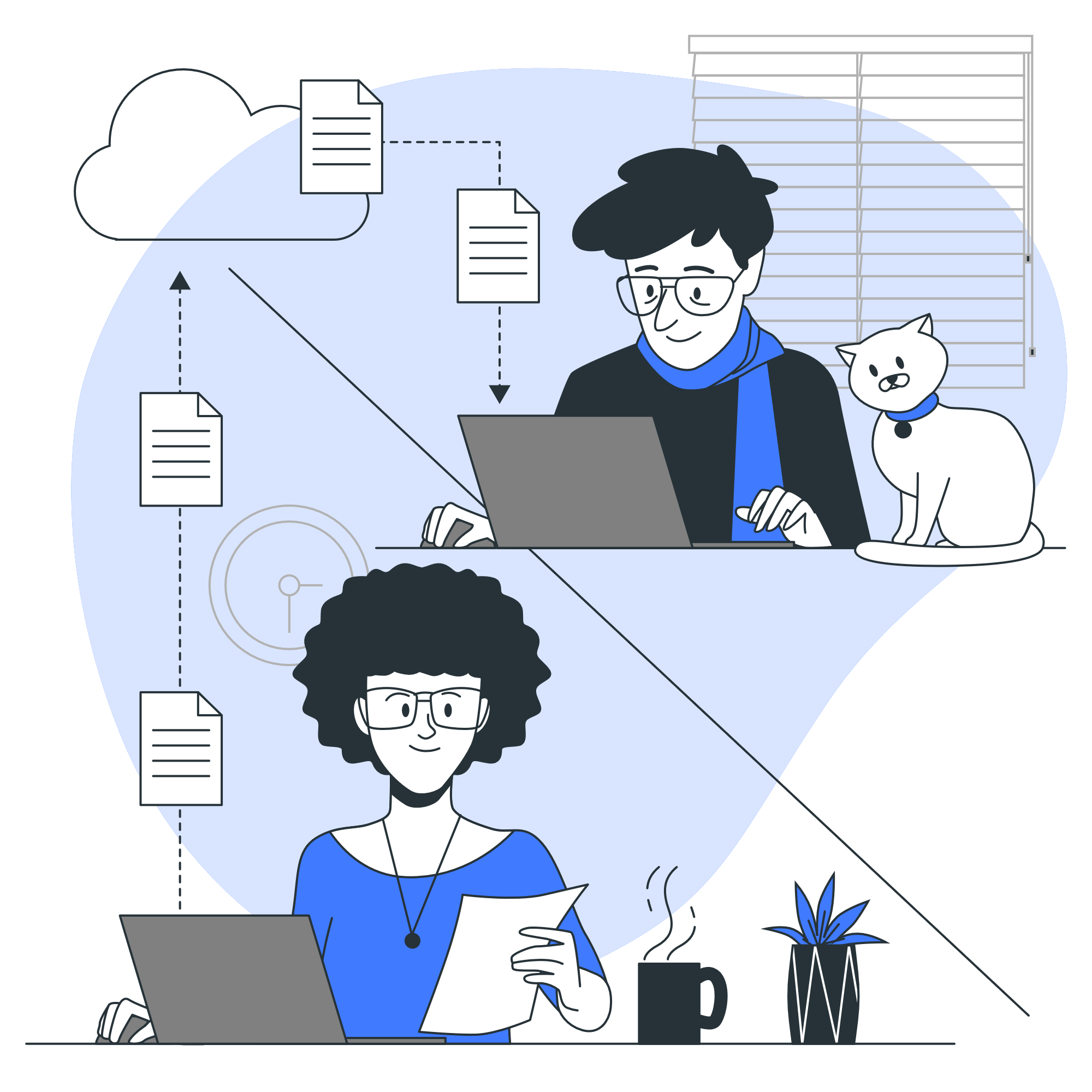 1. Ảnh Của Vật Qua Gương Phẳng
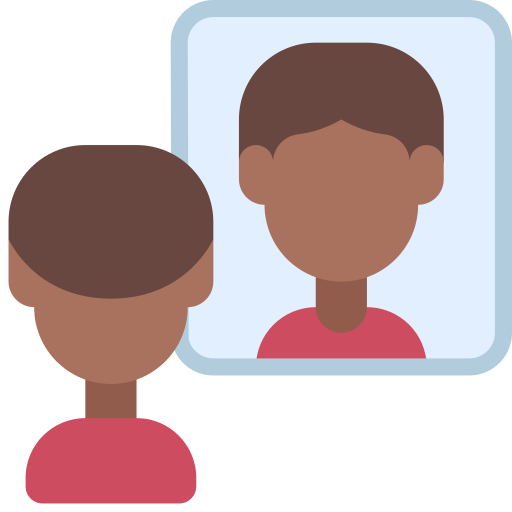 Từ thí nghiệm 2, hãy nêu nhận xét về:
a) Khoảng cách từ ảnh đến gương phẳng so với khoảng cách từ vật đến gương.
b) Độ lớn của ảnh tạo bới gương phẳng so với độ lớn của vật.
1. Ảnh Của Vật Qua Gương Phẳng
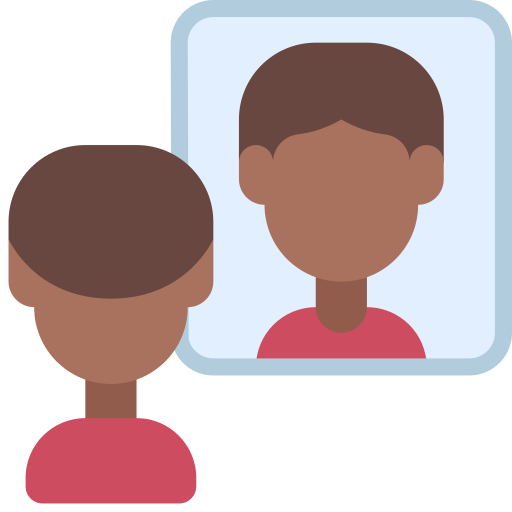 a) Khoảng cách từ ảnh đến gương phẳng bằng khoảng cách từ vật đến gương.
b) Độ lớn của ảnh tạo bới gương phẳng bằng độ lớn của vật.
1. Ảnh Của Vật Qua Gương Phẳng
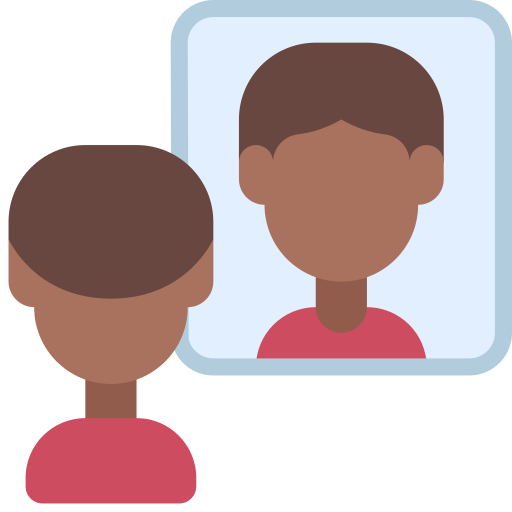 Ảnh ảo, cùng chiều với vật
Khoảng cách từ ảnh đến gương bằng khoảng cách từ vật đến gương
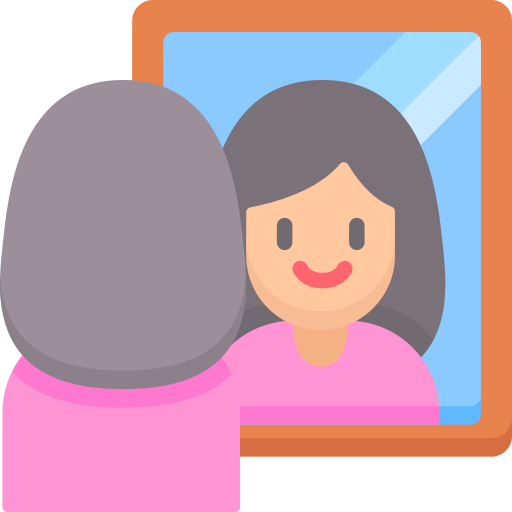 Ảnh của một vật tạo bởi gương phẳng
Độ lớn bằng vật
Không hứng được trên  chắn
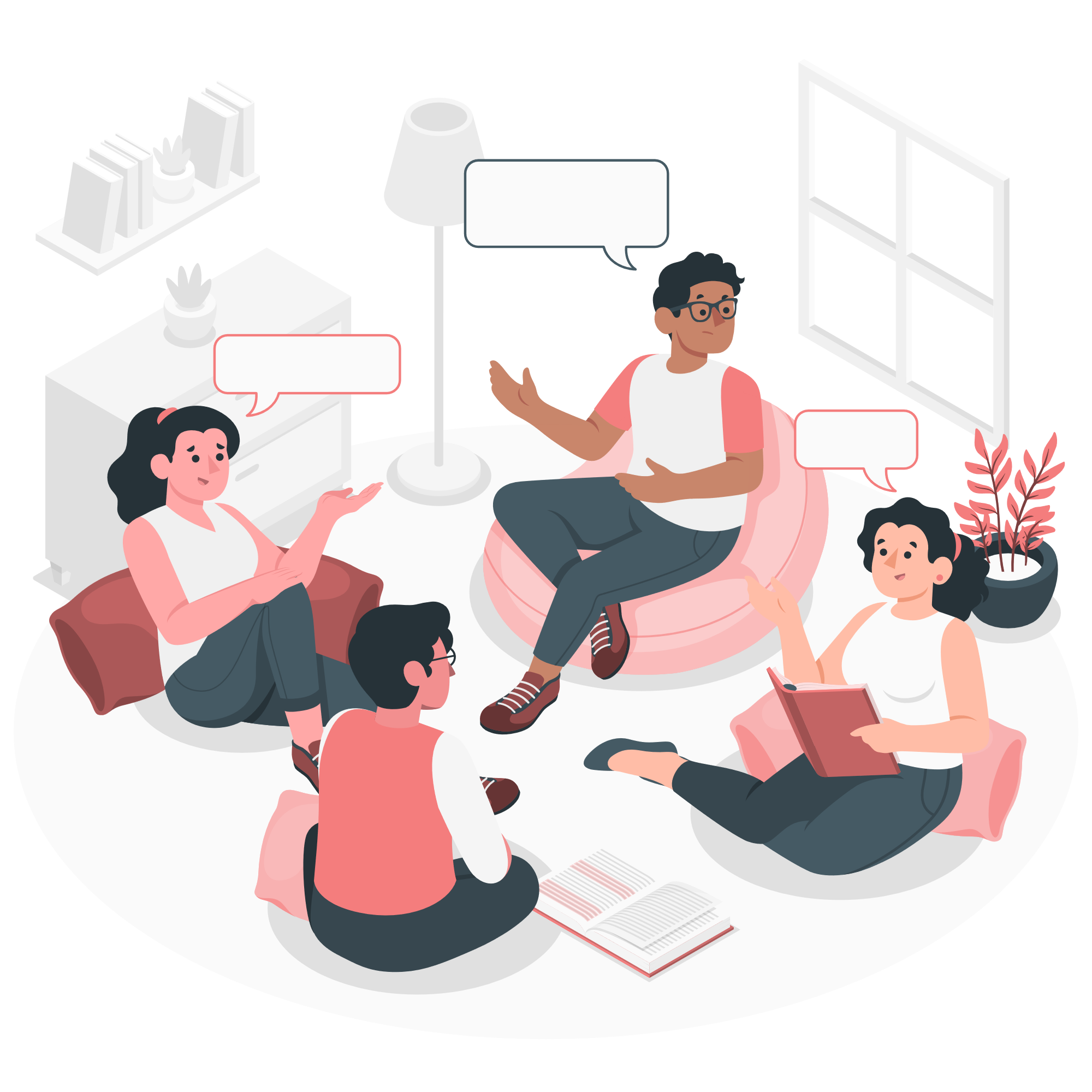 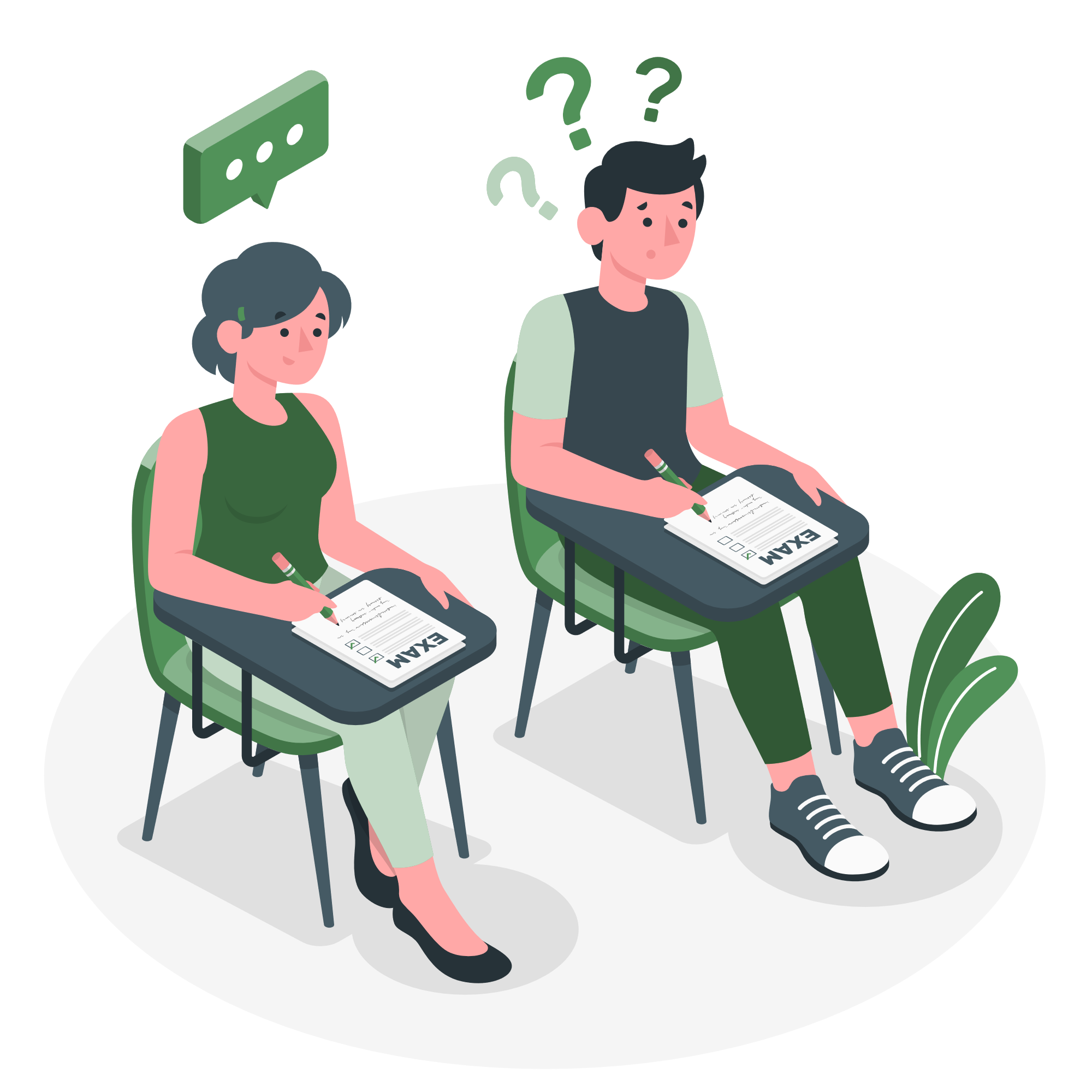 Kính tiềm vọng là một dụng cụ giúp nhìn thấy vật bị che khuất.
     Hình 13.8 là sơ đồ cấu tạo một kính tiềm vọng đơn giản, bao             gồm hai gương đặt nghiêng 45o so với phương ngang, có bề mặt phản xạ hướng vào nhau.
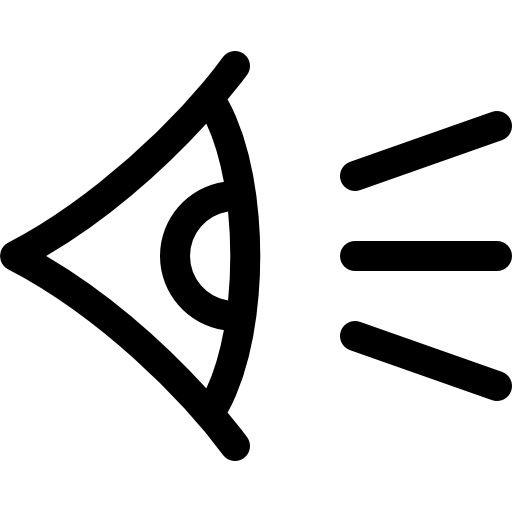 Em hãy vẽ lại sơ đồ cấu tạo kính tiềm vọng này vào vở và vẽ tiếp đường truyền của ánh sáng tới mắt để giải thích vì sao có thể sử dụng kính tiềm vọng để nhìn thấy vật bị che khuất.
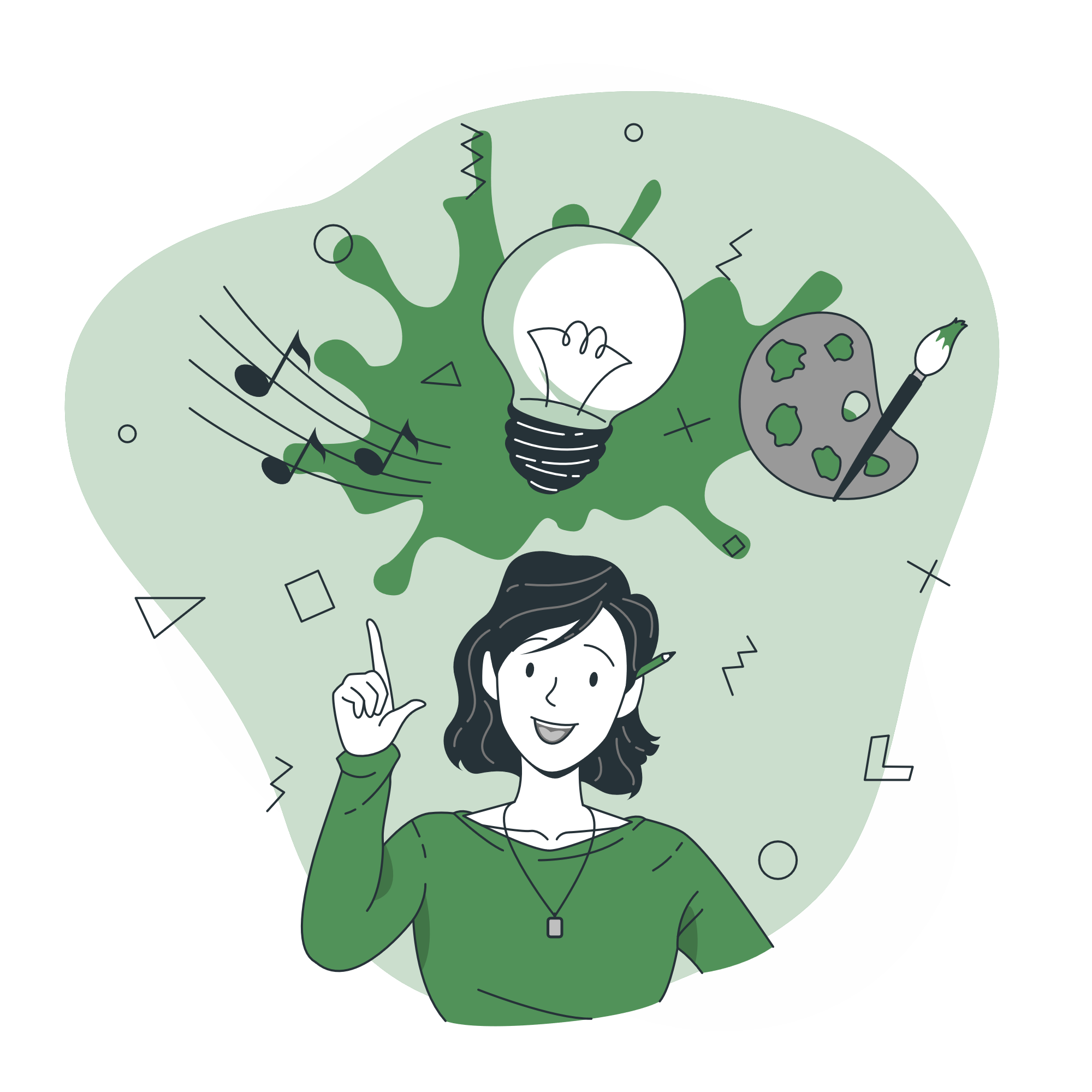 Gương phẳng 1
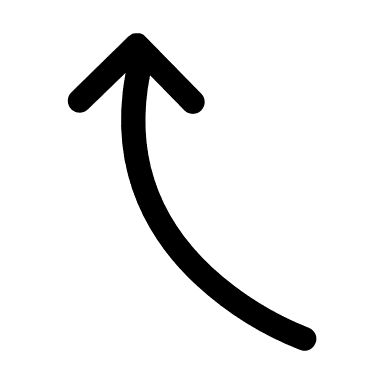 Qua gương phẳng 1, phản xạ lần 1 cho ảnh 1 (ảnh ảo,ngược chiều vật)
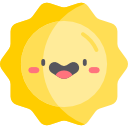 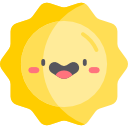 Ảnh ảo 1 qua gương phẳng 2 cho ảnh 2 ngược chiều với ảnh 1 → cùng chiều với vật ban đầu
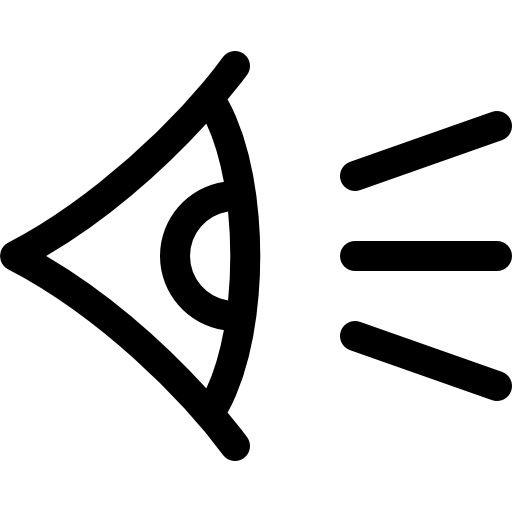 Ảnh 2 truyền đến mắt ta
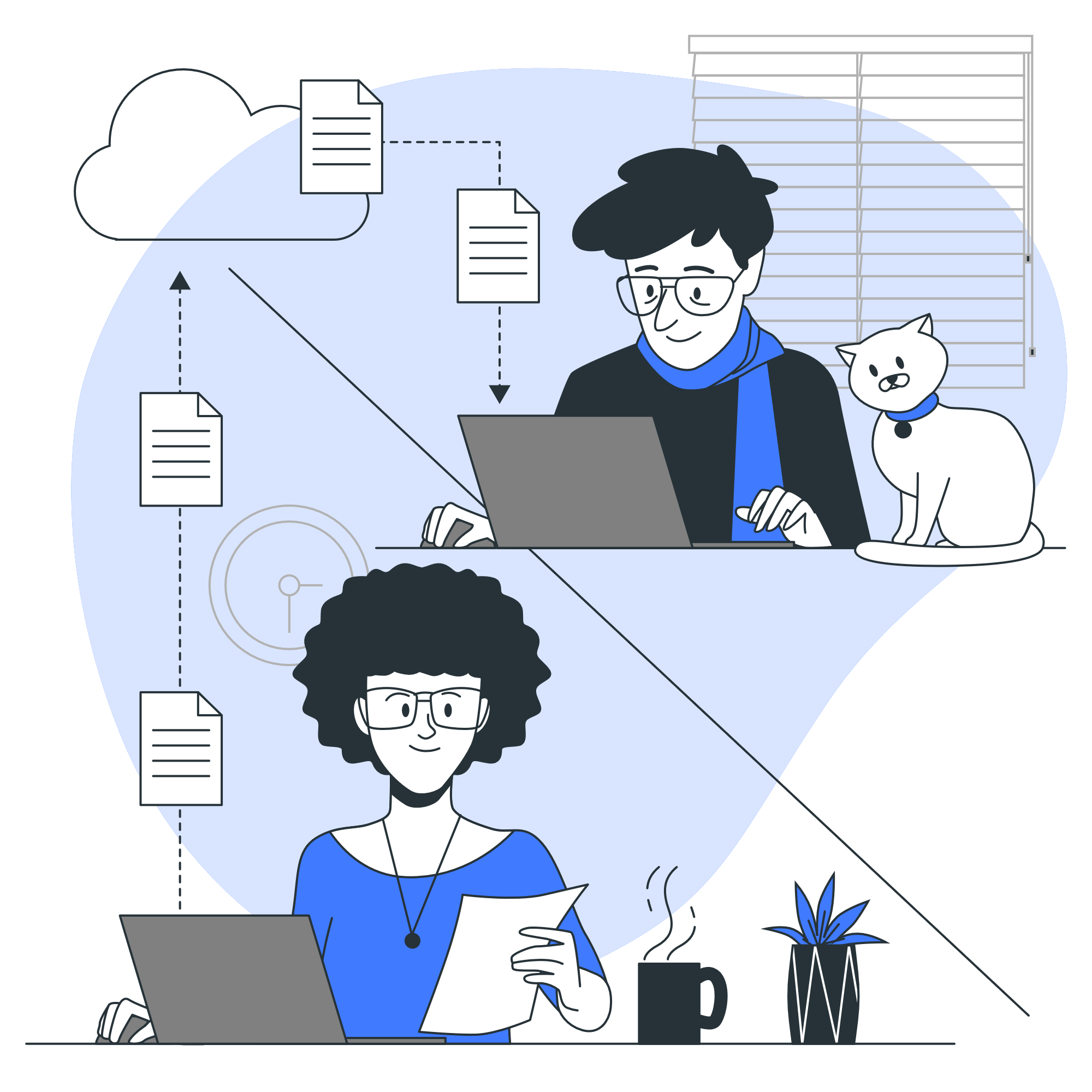 1. Ảnh Của Vật Qua Gương Phẳng
Trong hình 13.10, có thể quan sát thấy ảnh của vật qua mặt ghế ở phần đã được đánh dầu bóng, còn ở phần chưa đánh dầu bóng thì không thấy đã được đánh dầu bóng, còn ở phần chưa đánh dầu bóng thì không thấy. Hãy giải thích tại sao.
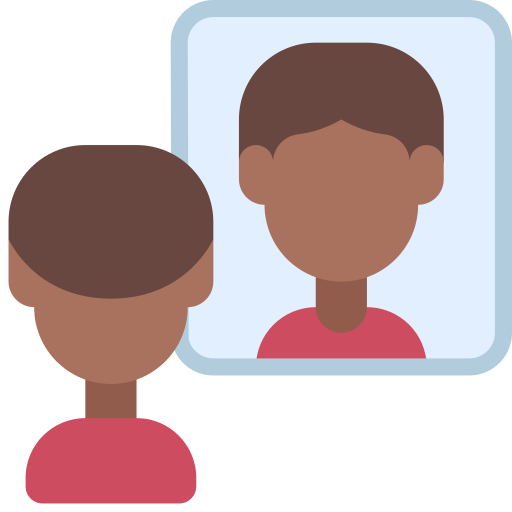 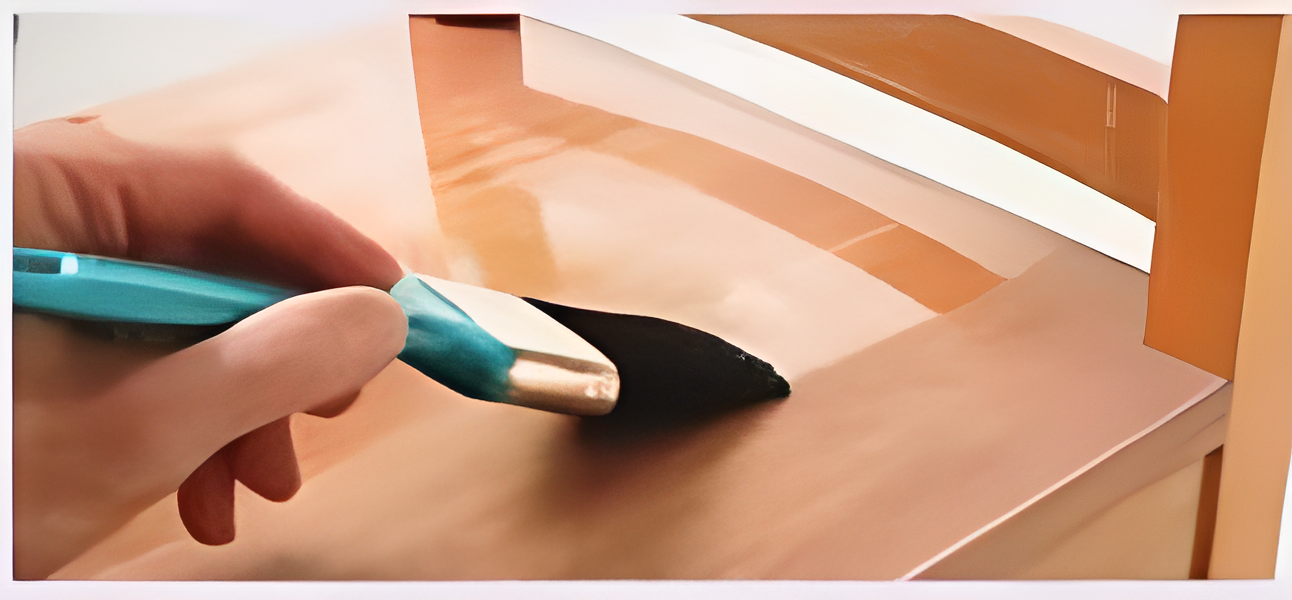 1. Ảnh Của Vật Qua Gương Phẳng
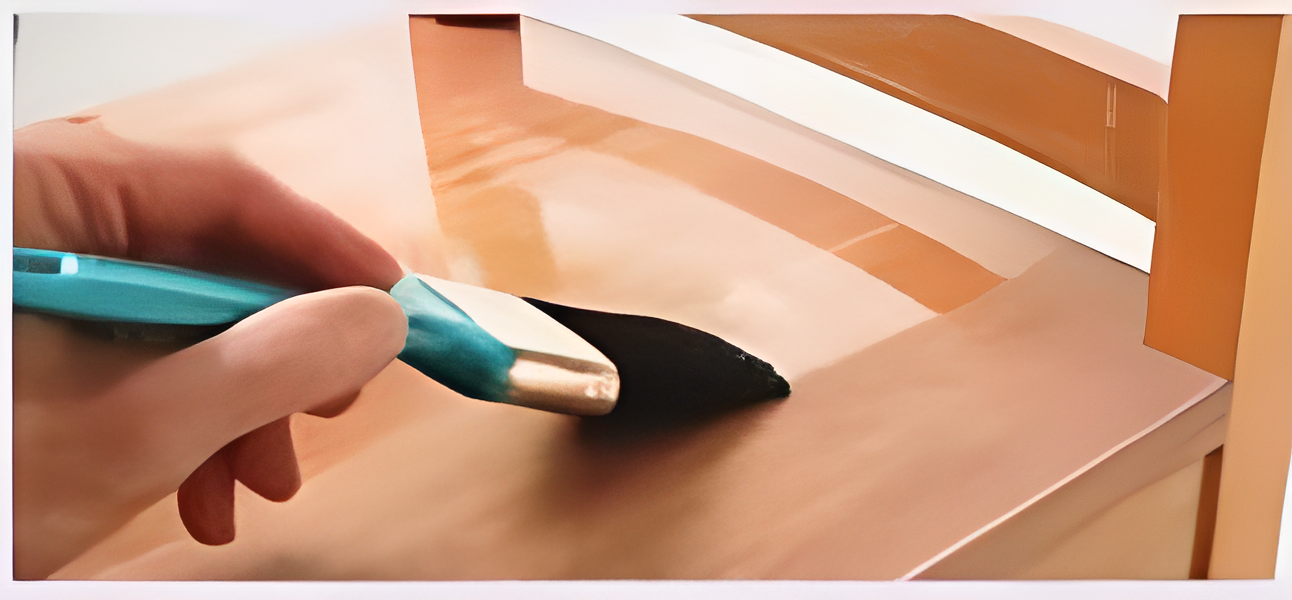 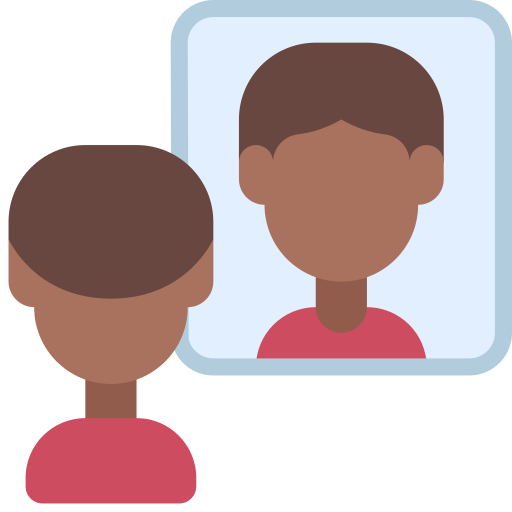 Phần đã được đánh dầu bóng có tác dụng giống như một gương phẳng → xảy ra hiện tượng phản xạ ánh sáng → có thể nhìn thấy ảnh của vật
Phần chưa được đánh dầu bóng → xảy ra hiện tượng phản xạ khuyếch tán → không thể nhìn thấy ảnh của vật
04
1. Ảnh Của Vật Qua Gương Phẳng
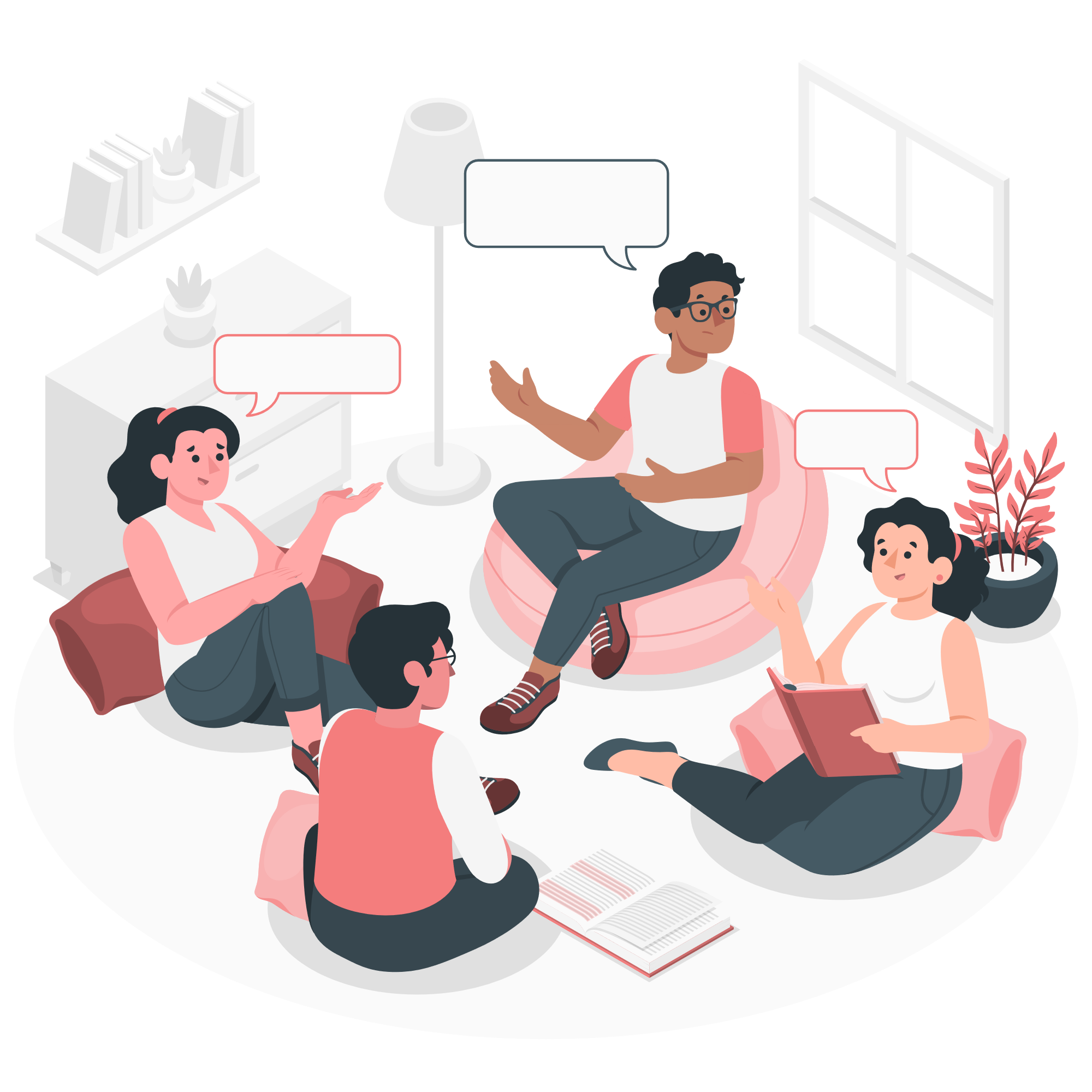 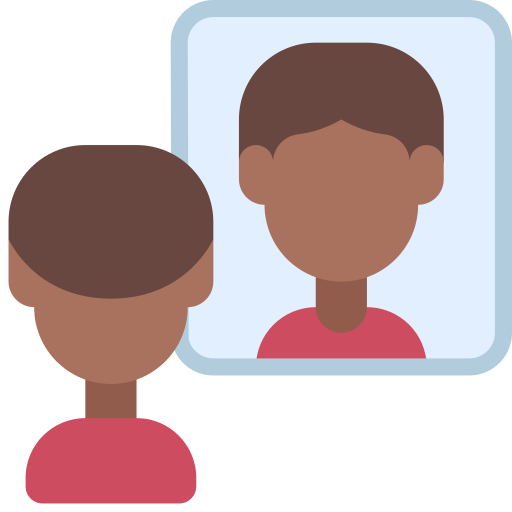 Dựng Ảnh Một Vật Qua Gương Phẳng
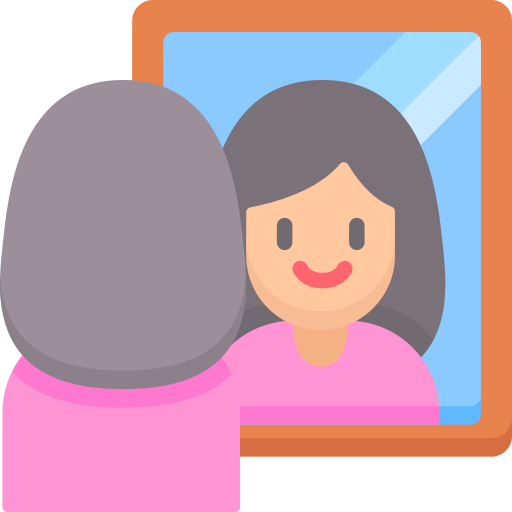 Ảnh của một vật tạo bởi gương phẳng
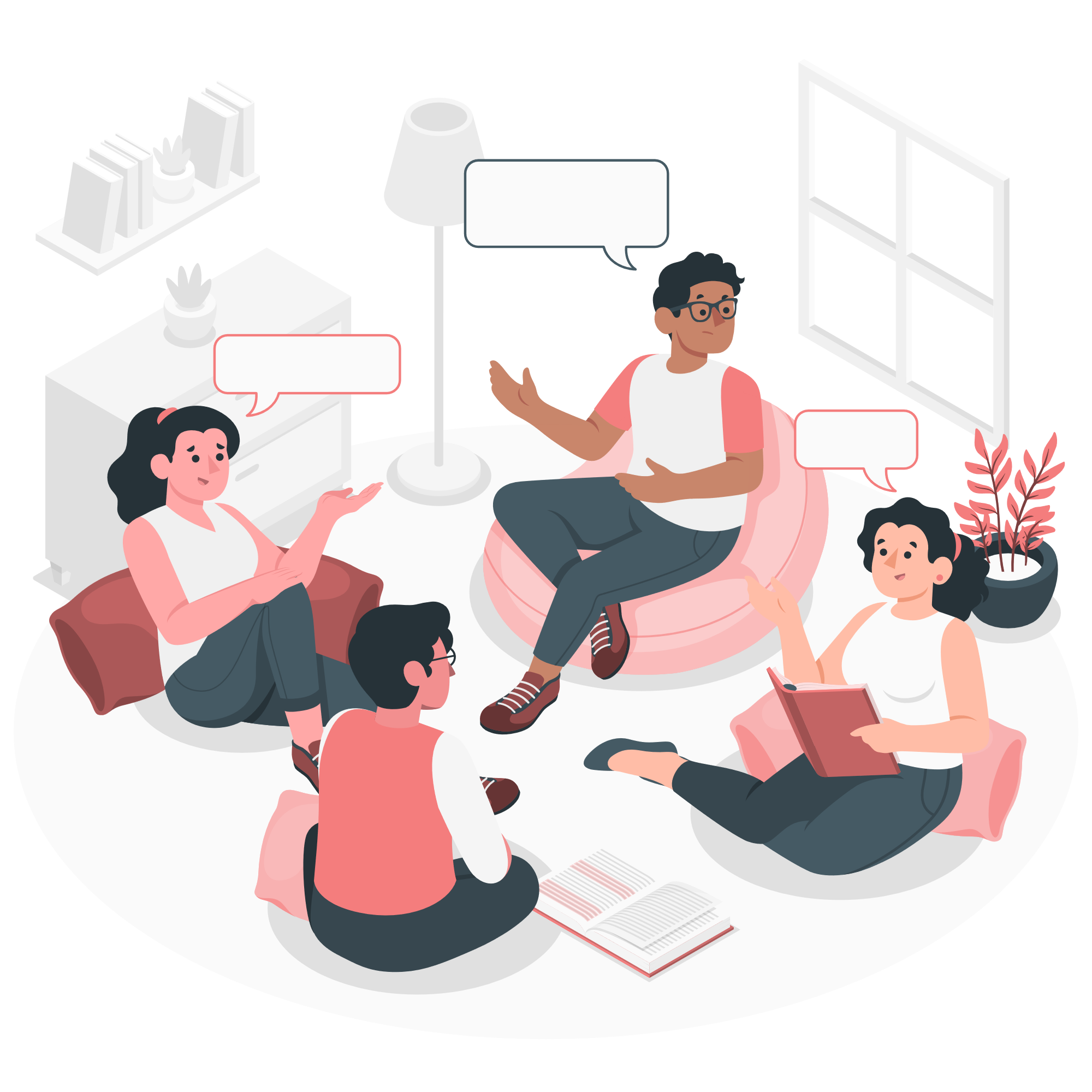 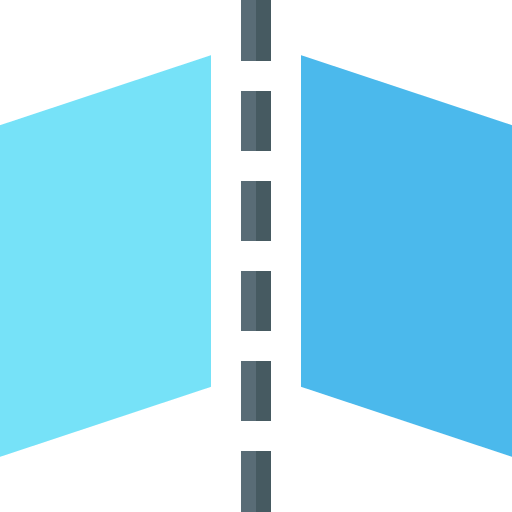 2. Dựng Ảnh Một Vật Qua Gương Phẳng
Dựng ảnh của 1 điểm sáng S
Cách 1: Áp dụng đính luật phản xạ ánh sáng
Từ S vẽ 2 tia sáng tới SI và SK đến gặp gương tại I và K
Bước 1:
S
S′
Vẽ pháp tuyến IN và KN′
Bước 2:
I
Vẽ 2 tia phản xạ tương ứng IR và KR′ sao cho góc phản xạ bằng góc tới
N
N′
Kéo dài IR và KR′ cắt nhau tại S′ → S′ là ảnh ảo của S
Bước 3:
K
R
H
R′
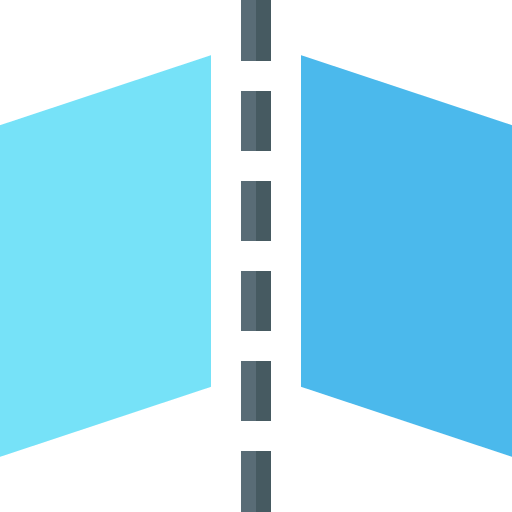 2. Dựng Ảnh Của Một Vật Tạo Bởi Gương Phẳng
Dựng ảnh của 1 điểm sáng S
Cách 2: Áp dụng tính chất ảnh của một vật tạo bởi gương phẳng
S
Từ S vẽ đường vuông góc với gương cắt gương tại H
Bước 1:
H
Bước 2:
Xác định điểm S′ trên đường vuông góc đã vẽ sao cho SH = S′H 
→ S′ là ảnh ảo của S
S
S′
S′
I
N
N′
K
R
R′
Em hãy chứng minh khoảng cách từ S đến gương và từ S’ đến gương là bằng nhau (hình 13.12).
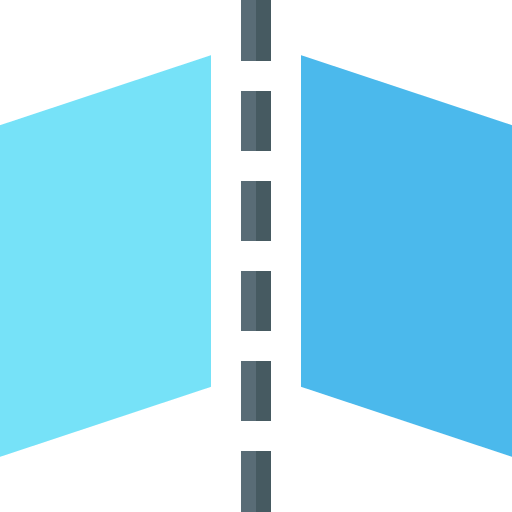 2. Dựng Ảnh Của Một Vật Tạo Bởi Gương Phẳng
R
S
R′
N
N′
K
H
I
Hình 13.12
S′
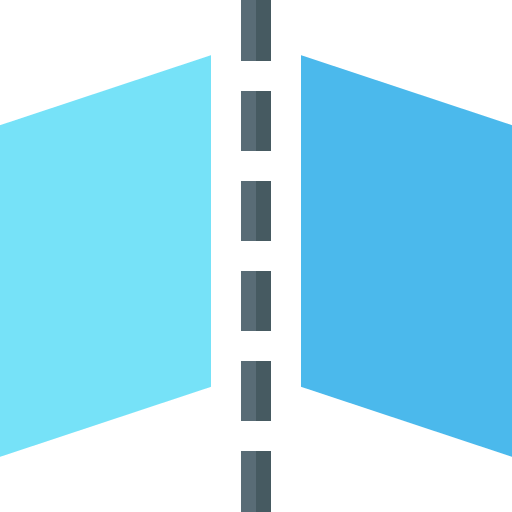 2. Dựng Ảnh Của Một Vật Tạo Bởi Gương Phẳng
B
K
B′
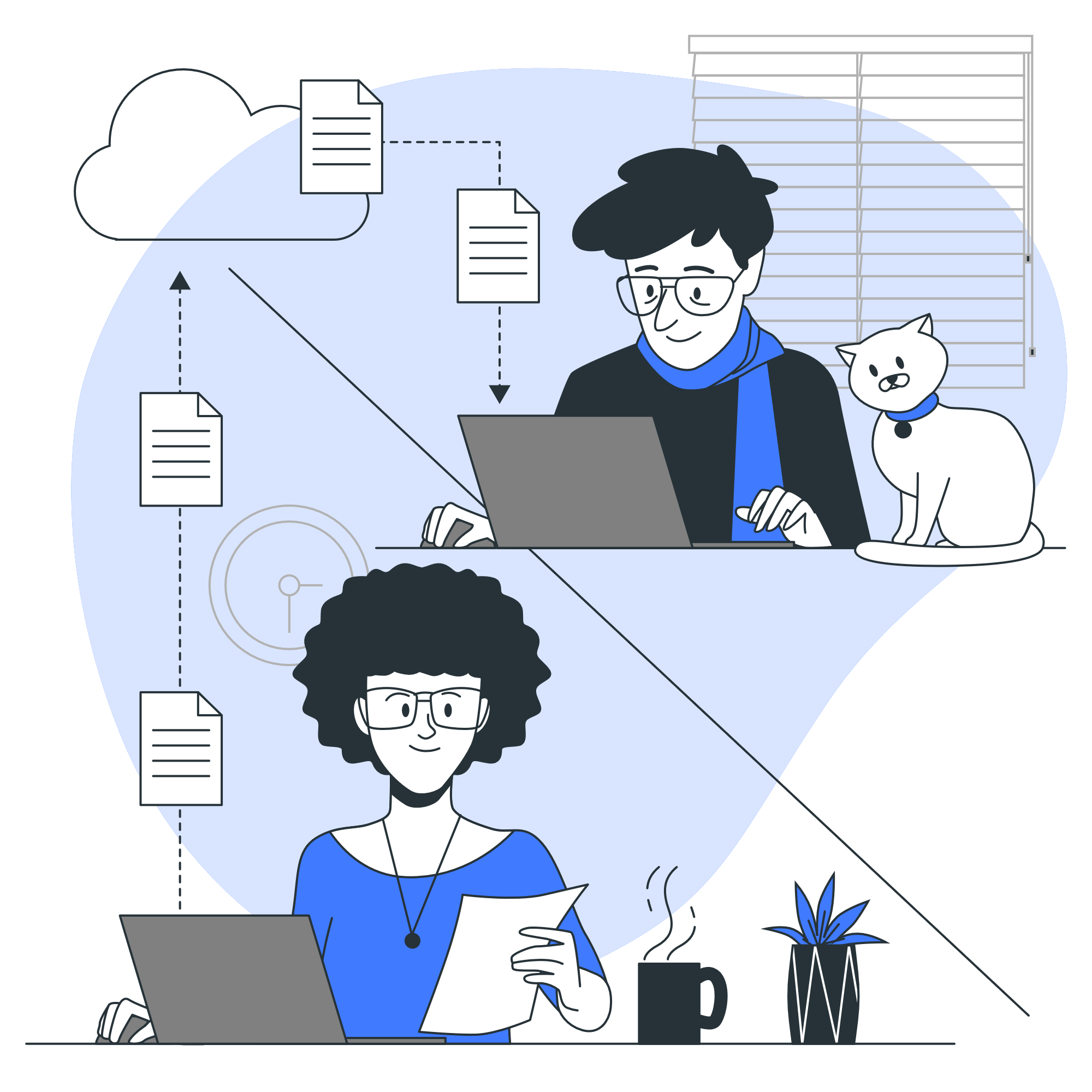 C
A
C′
H
A′
(G)
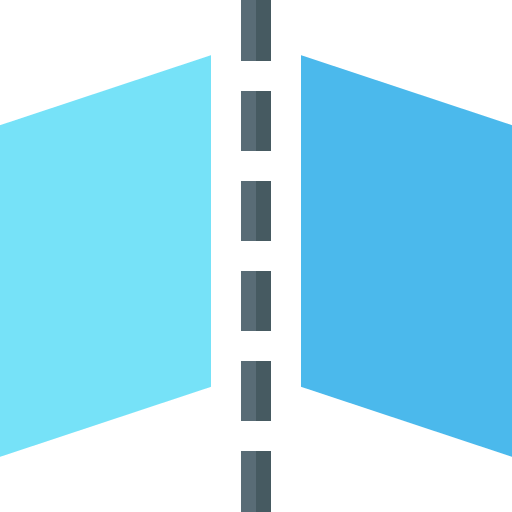 2. Dựng Ảnh Của Một Vật Tạo Bởi Gương Phẳng
Dựng ảnh của 1 vật sáng
Ảnh của 1 vật sáng là tập hợp ảnh của tất cả các điểm trên vật
Ảnh của 1 vật tạo bởi gương phẳng được vẽ đối xứng với vật qua gương phẳng
Bước 1:
Xác định các điểm đặc trưng của vật sáng
K
B′
B
Bước 2:
Vẽ ảnh của các điểm đó qua gương phẳng
Bước 3:
A′
A
H
Nối ảnh của các điểm lại ta được ảnh của vật
S
H
S′
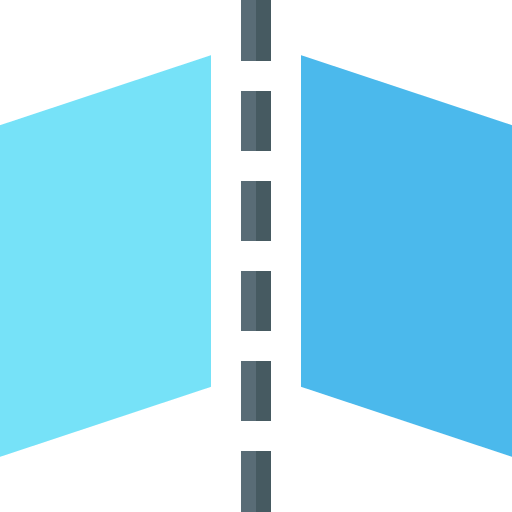 2. Dựng Ảnh Của Một Vật Tạo Bởi Gương Phẳng
Một miếng bìa hình tam giác vuông đặt trước một gương phẳng như hình dưới. Hãy dựng ảnh của miếng bìa tạo bởi gương phẳng (G)
B
C
A
(G)
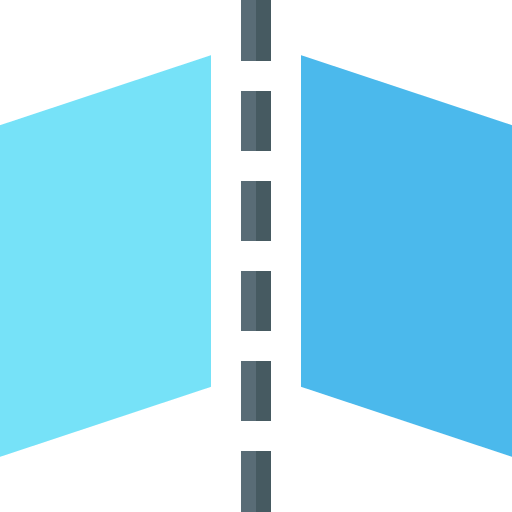 2. Dựng Ảnh Của Một Vật Tạo Bởi Gương Phẳng
B
K
B′
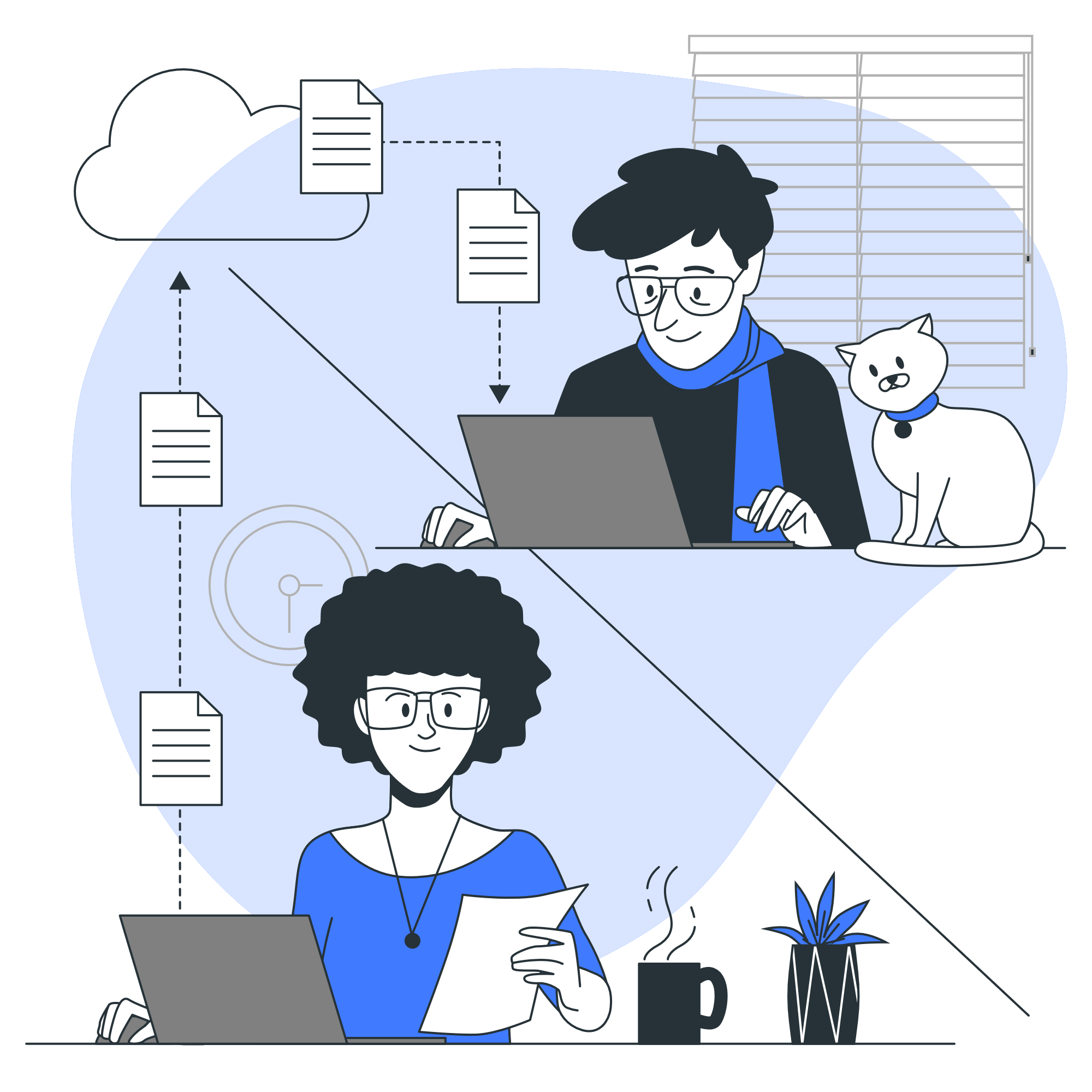 C
A
C′
H
A′
(G)
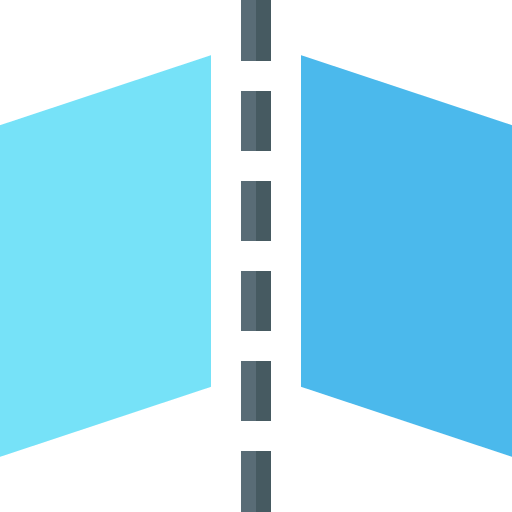 2. Dựng Ảnh Của Một Vật Tạo Bởi Gương Phẳng
Các tia sáng từ điểm sáng S tới gương phẳng cho tia phản xạ có đường kéo dài đi qua ảnh ảo S′
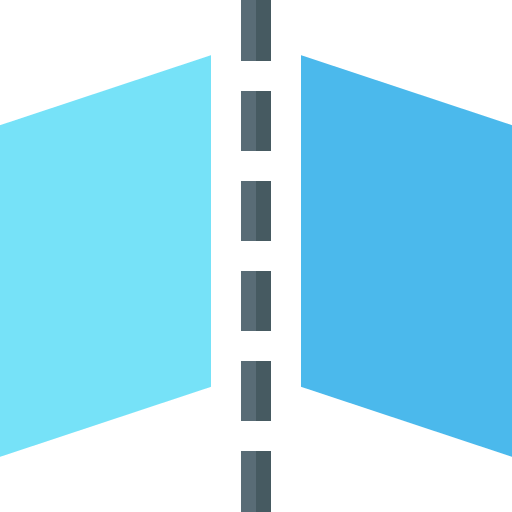 Ảnh của 1 vật sáng là tập hợp ảnh của tất cả các điểm trên vật
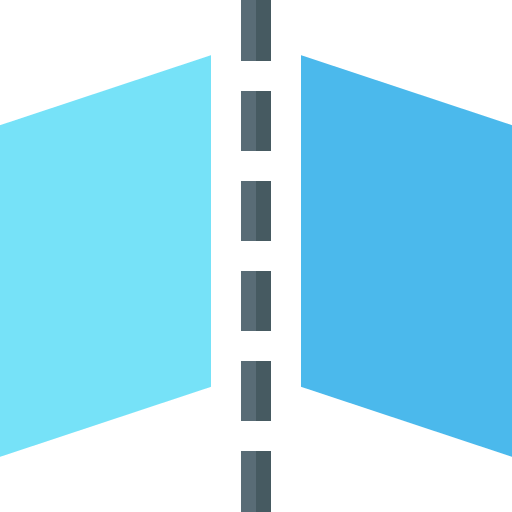 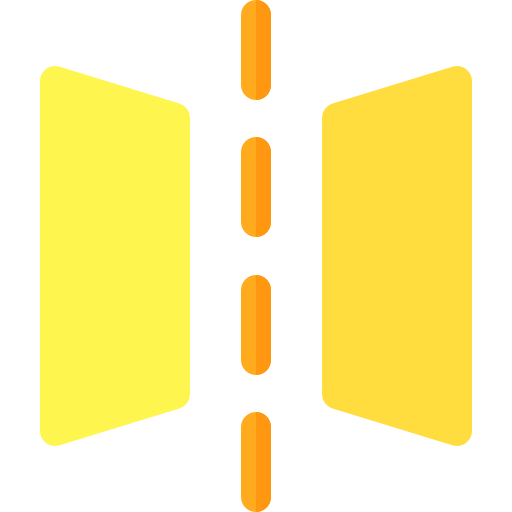 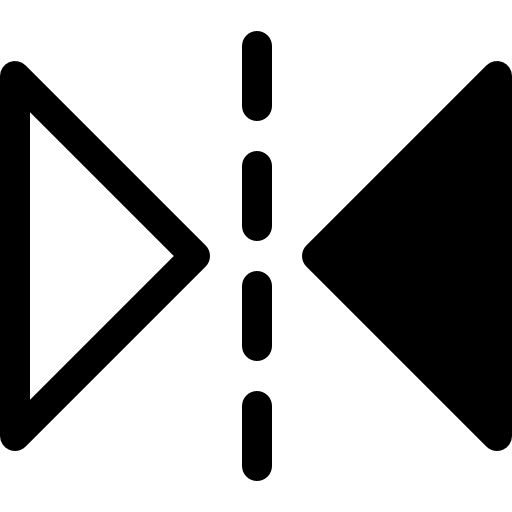 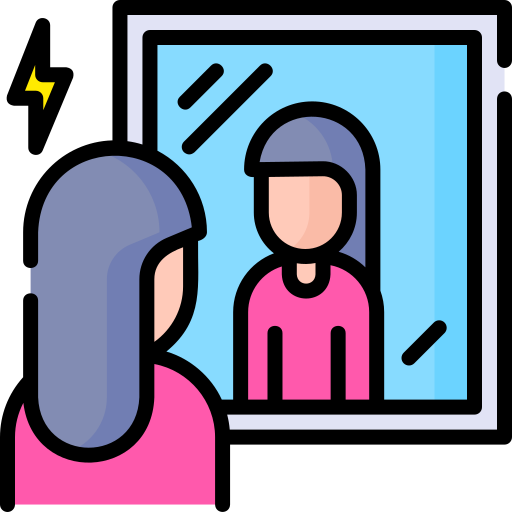 Ta nhìn thấy ảnh ảo S′ của điểm sáng S khi các tia sáng phản xạ lọt vào mắt có đường kéo dài đi qua điểm S′
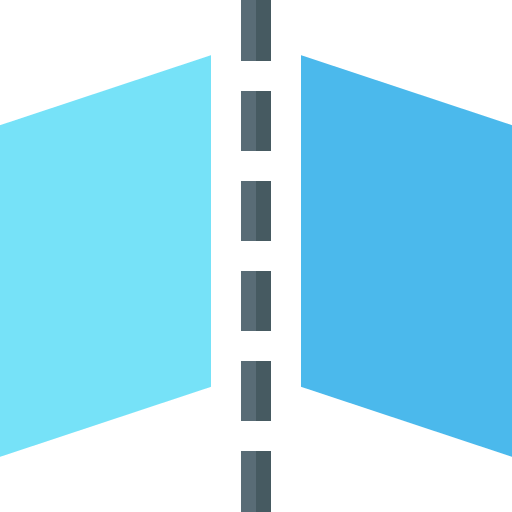 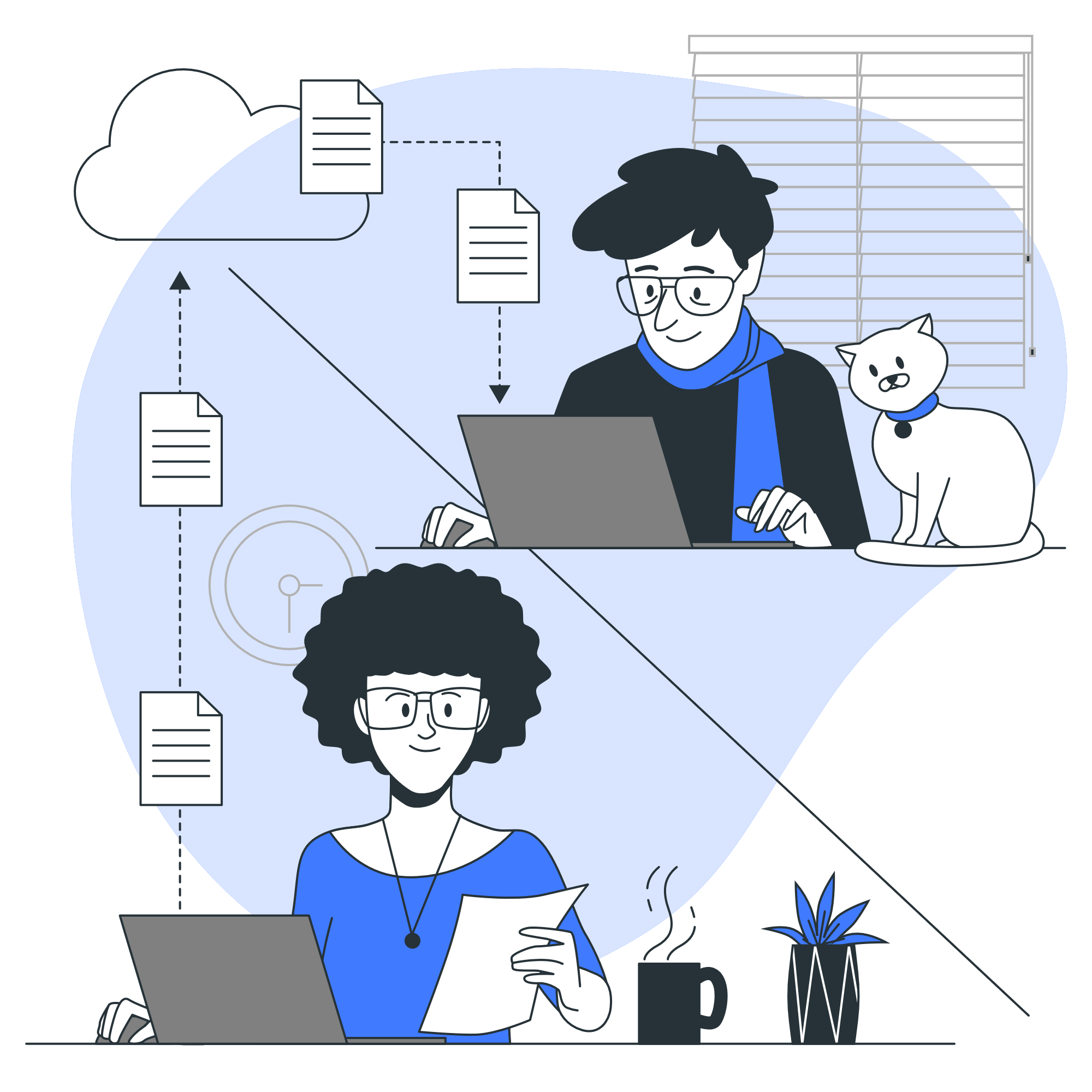 C
B
K
B′
A
C′
H
A′
(G)
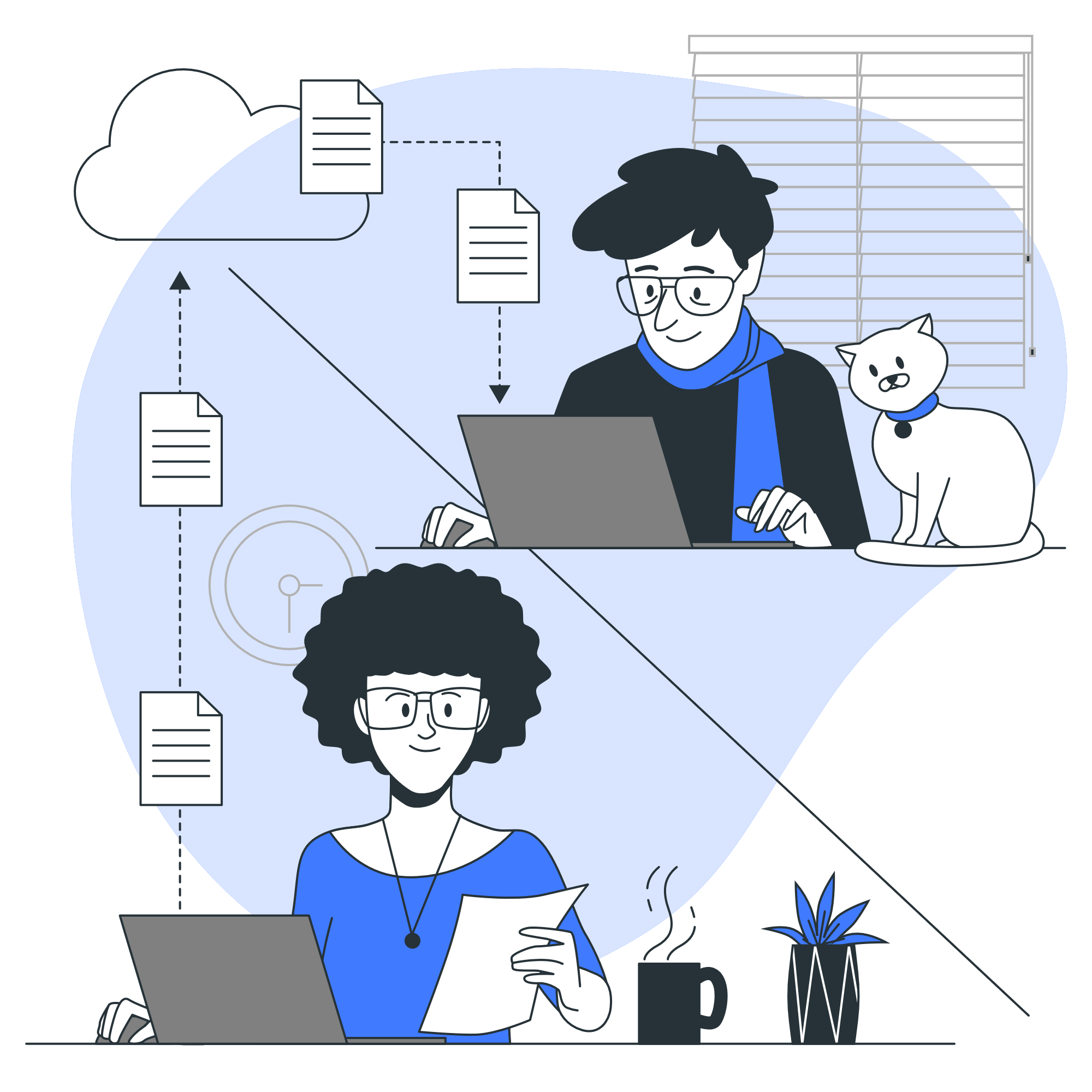 Một học sinh cao 1,6 m có khoảng cách từ mắt đến đỉnh đầu là 8 cm. Bạn học sinh này cần chọn một gương phẳng treo tường (hình 13.14) có chiều cao tối thiểu bằng bao nhiêu để có thể nhìn thấy toàn bộ ảnh của mình trong gương? Gương phẳng đã chọn cần được treo như thế nào?
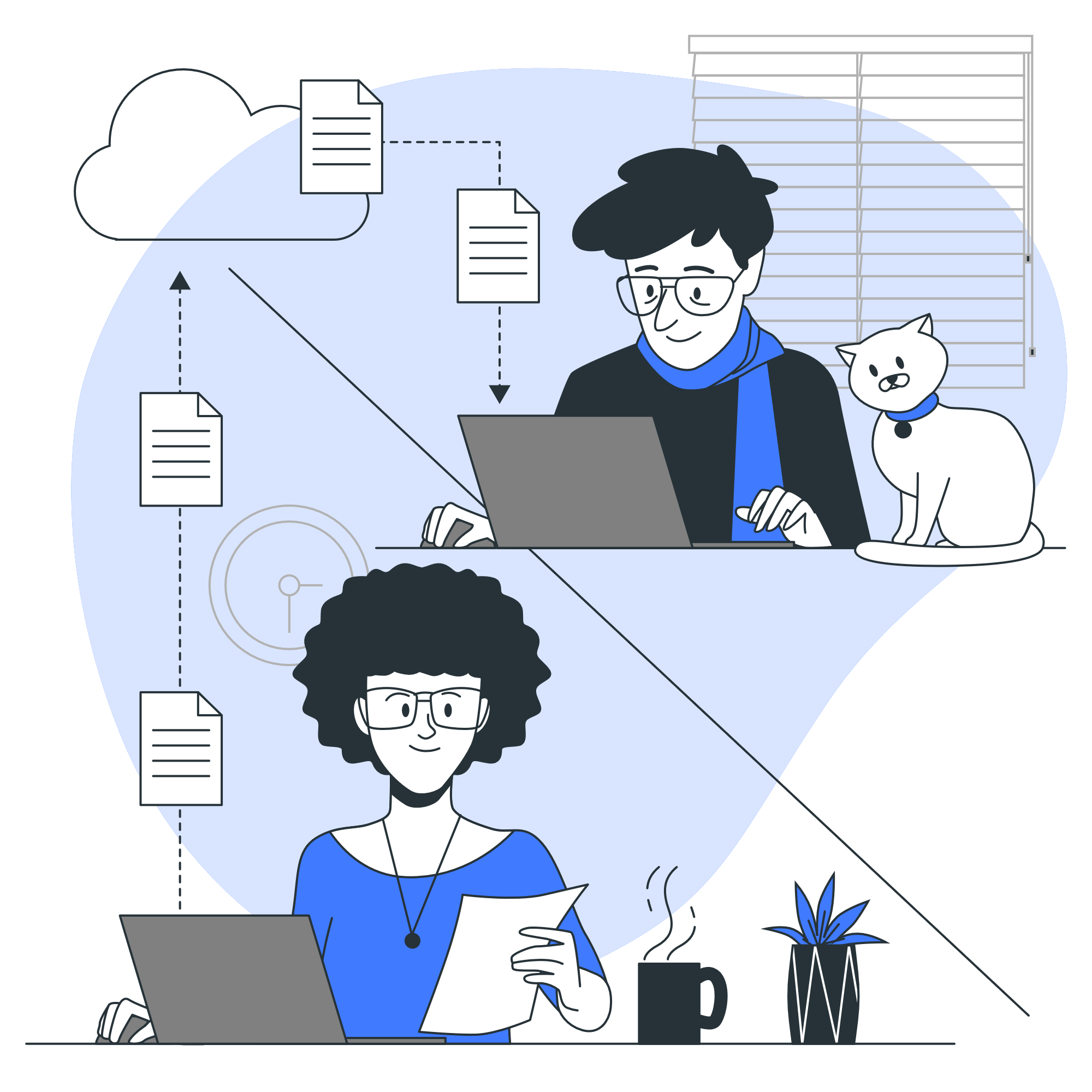 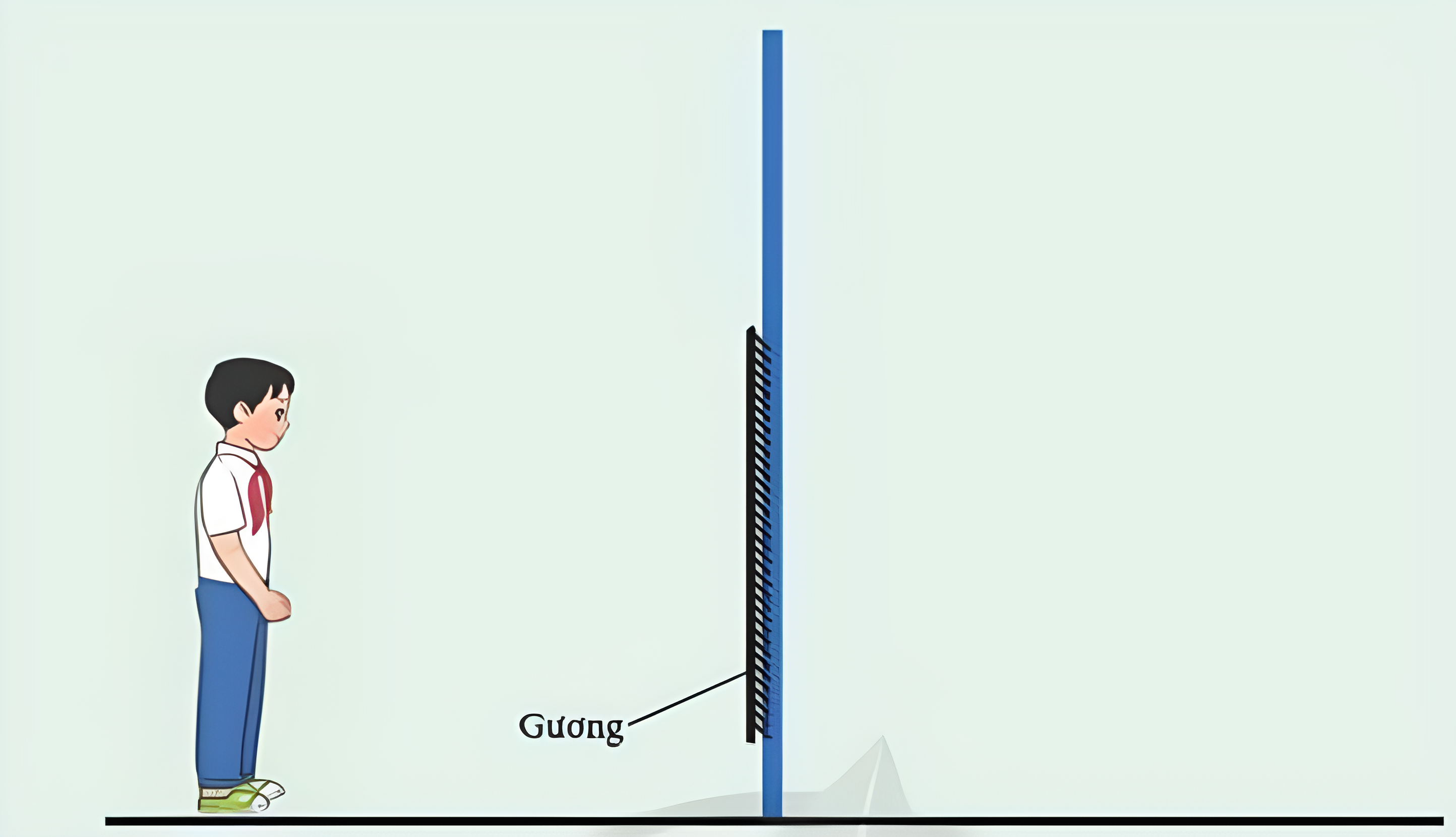 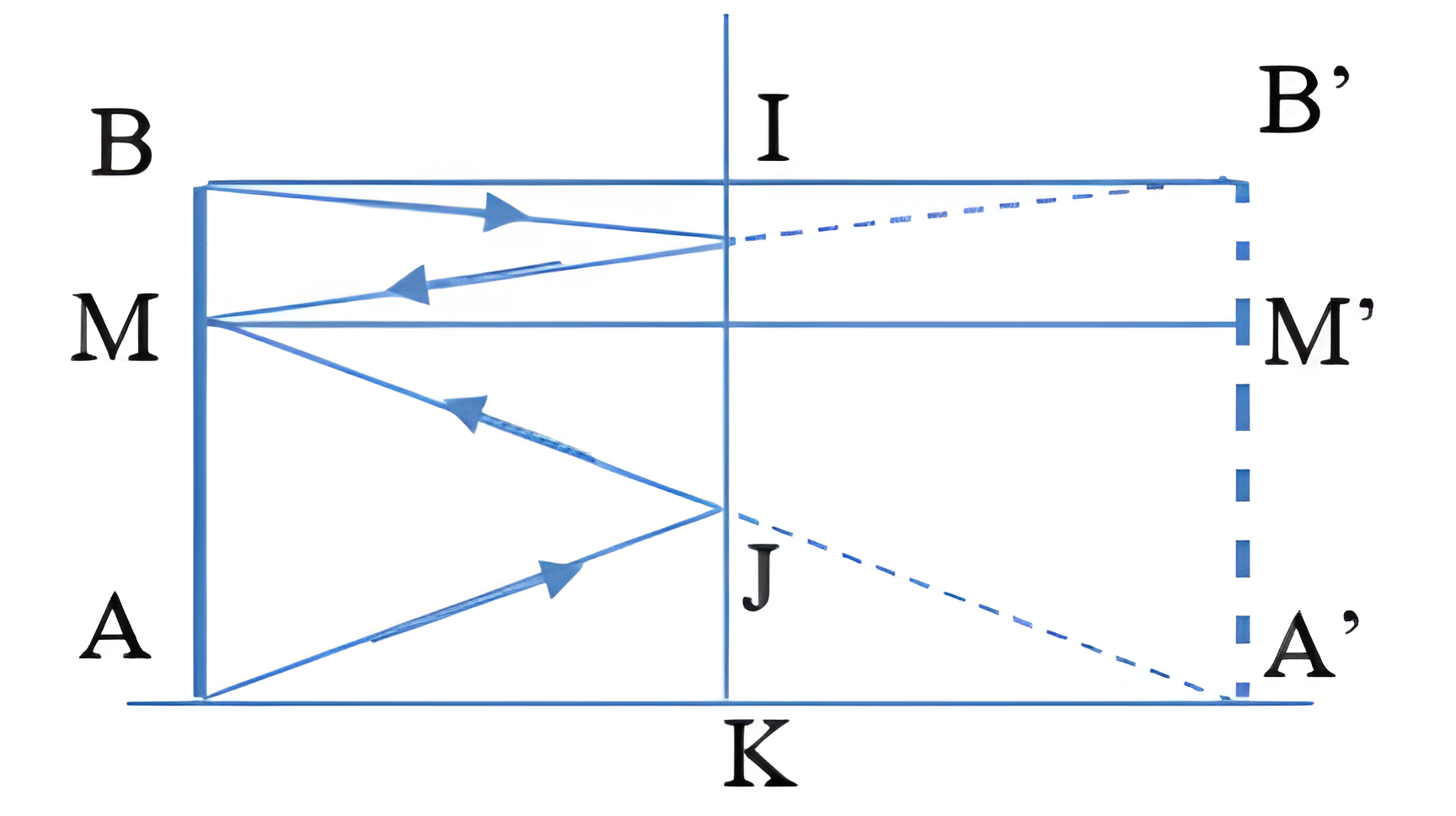 + Gọi AB là chiều cao của bạn học sinh đó, M là điểm đặt mắt.
+ Khi đó A’B’ là ảnh của AB; M’ là ảnh của mắt (M).
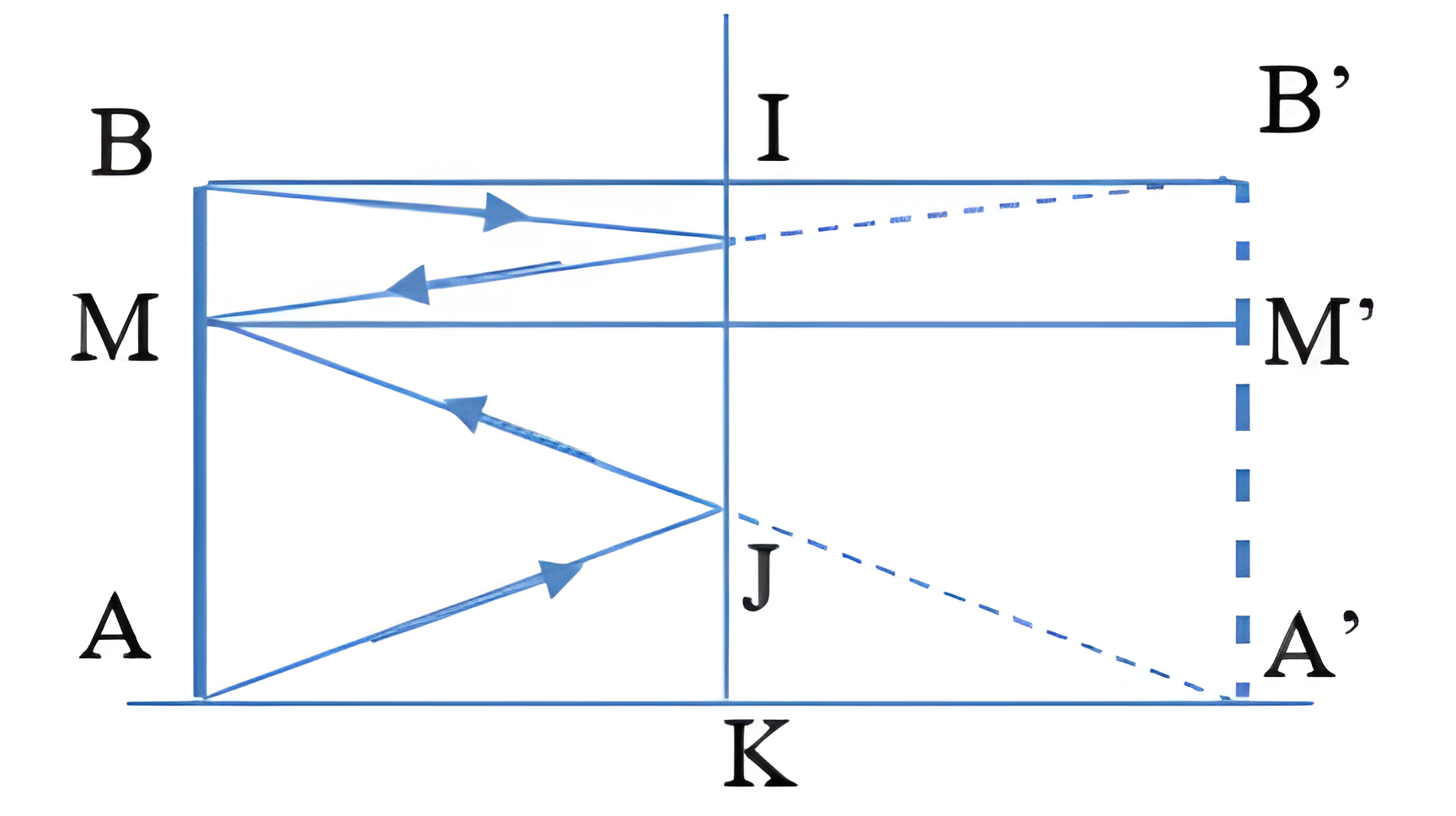 + Để mắt có thể nhìn thấy ảnh A’B’ qua gương thì từ AB phải có tia sáng truyền đến gương và cho tia phản xạ đến mắt.
+ Khi đó nối M với B’; nối M với A’ cắt tường ở điểm I và J.
+ Vậy khi đó IJ là chiều cao tối thiểu của gương.
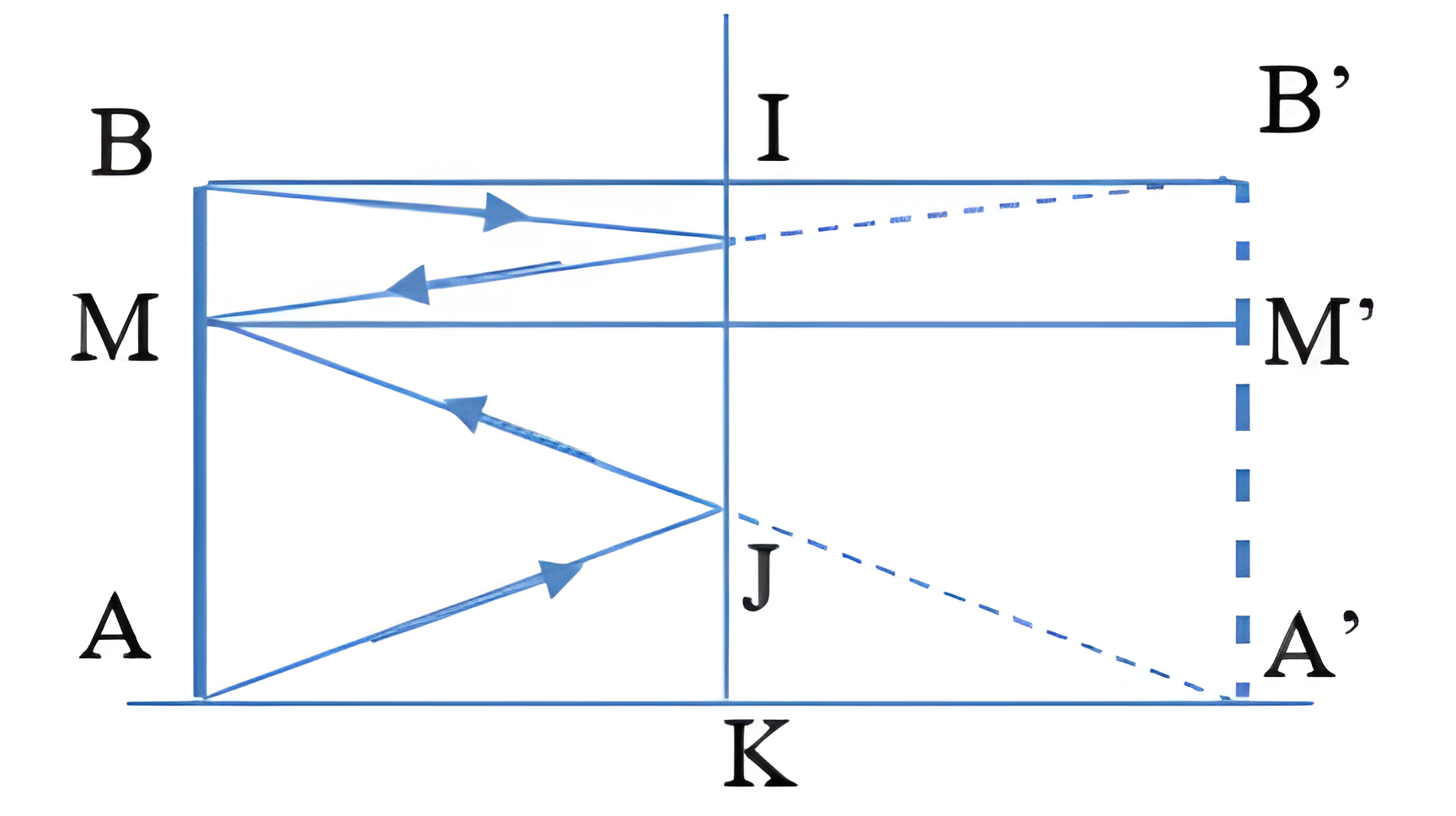 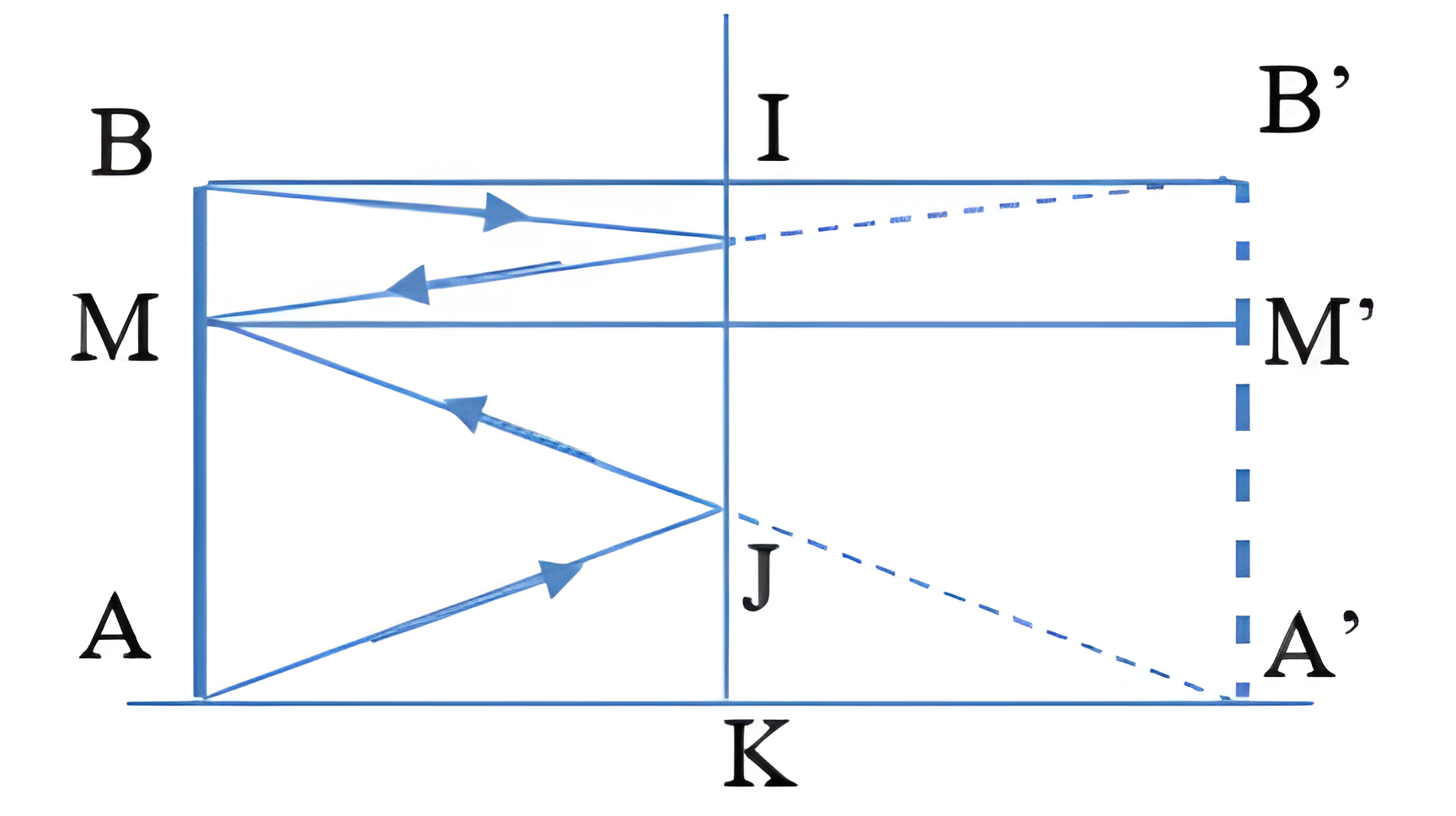 Sử dụng các tính chất trong hình học cho các hình chữ nhật AMM’A’ và MBB’M’.
Vậy chiều cao tối thiểu của gương là 0,8 m và treo cách mặt đất 0,76 m.
Vì sao ở xe cứu thương và xe cứu hoả thường có các dòng chữ viết ngược như hình bên?
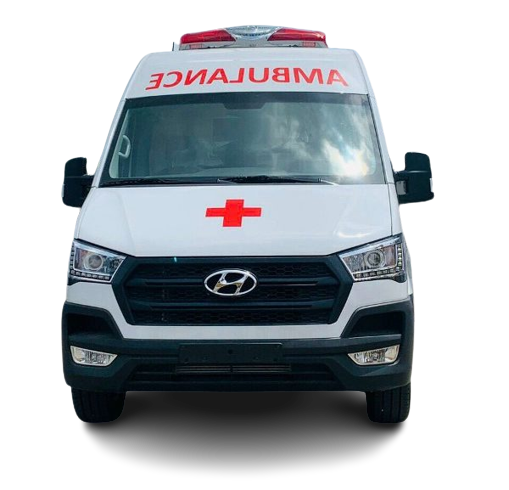 Ở xe cứu thương và xe cứu hoả thường có các dòng chữ viết ngược để những phương tiện đi trước, thông qua gương chiếu hậu, có thể nhìn thấy đúng chiều của nó và nhường đường cho các loại xe ưu tiên này đi qua.
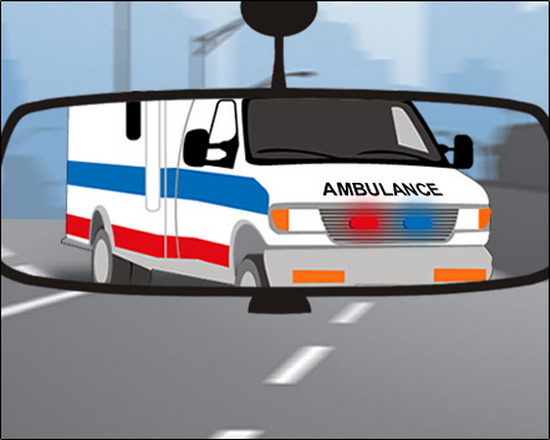 LUYỆN TẬP
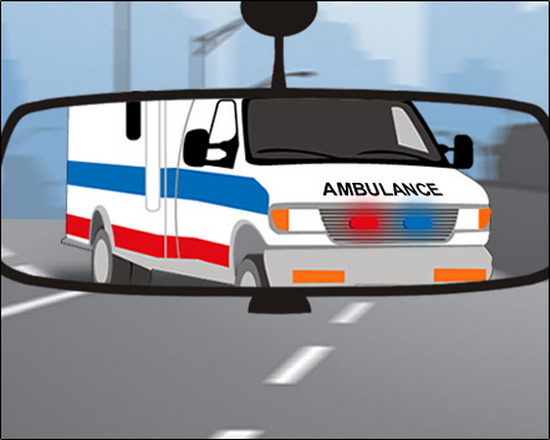 Ảnh ảo là:
CÂU 1
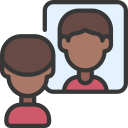 B
Ảnh tưởng tượng không tồn tại thực tế
Ảnh không thể nhìn thấy được
A
C
D
Ảnh không thể hứng được trên màn nhưng có thể nhìn thấy được
Ảnh luôn ngược chiều với ảnh thật
Ảnh của một vật qua gương phẳng là:
CÂU 2
A
Ảnh ảo, ngược chiều với vật
B
Ảnh ảo, cùng chiều với vật
C
Ảnh thật, ngược chiều với vật
D
Ảnh thật, cùng chiều với vật
Đặc điểm nào sau đây không đúng với gương phẳng?
CÂU 3
A
B
Gương phẳng là mặt phẳng phản xạ ánh sáng tốt
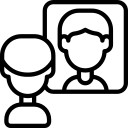 Vật đặt trước gương cho ảnh ảo có độ lớn bằng vật
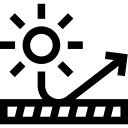 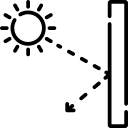 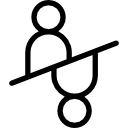 Khoàng cách từ vật tới gương bằng khoảng cách từ ảnh tới gương
Vật đặt trước gương phẳng luôn cho ảnh ngược chiều với vật
D
C
Chọn phát biểu đúng
CÂU 4
A
B
Ảnh của vật qua gương phẳng là ảnh ảo, vì vậy ta không thể dùng máy ảnh để chụp ảnh này
Ảnh của vật qua gương phẳng là ảnh ảo, vì vậy ta không nhìn thấy được ảnh này
Ảnh của vật qua gương phẳng là ảnh ảo, ta không thể nhìn thấy hoặc dùng máy ảnh để chụp ảnh này
Ảnh của vật qua gương phẳng là ảnh thật, vì vậy ta nhìn thấy được ảnh này
C
D
Điểm sáng S đặt trước gương phẳng, cách gương phẳng một đoạn 5cm và cho ảnh S’. Khoảng cách SS’ lúc này là:
CÂU 5
B
D
A
C
5 cm
10 cm
15 cm
20 cm
Khoảng cách từ vật đến gương bằng khoảng cách từ ảnh đến gương → SS’ = 5 + 5 = 10cm.
Một người cao 1,6m đứng trước gương phẳng, cho ảnh cách gương 1,5m. Hỏi người đó cách gương bao nhiêu?
CÂU 6
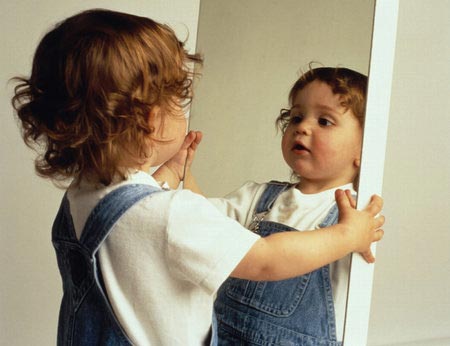 3 m
3,2 m
A
B
1,6 m
1,5 m
C
D
Cho một điểm sáng S đặt trước gương phẳng, cách gương 4cm. Hãy dựng ảnh S' của S tạo bởi gương theo 2 cách:
a) Áp dụng tính chất ảnh của vật tạo bởi gương phẳng.
b) Áp dụng định luật phản xạ ánh sáng.
CÂU 7
S
CÂU 7
a) Áp dụng tính chất ảnh của vật tạo bởi gương phẳng.
b) Áp dụng định luật phản xạ ánh sáng.
S
S′
H
S
S′
I
N
N′
K
R
H
R′
Hình dưới biểu diễn một học sinh đứng trước gương, cách gương 2m. Có một bức tường ở phía sau cách học sinh 1m. Ảnh của bức tường tạo bởi gương phẳng cách nơi học sinh đứng bao nhiêu mét?
CÂU 8
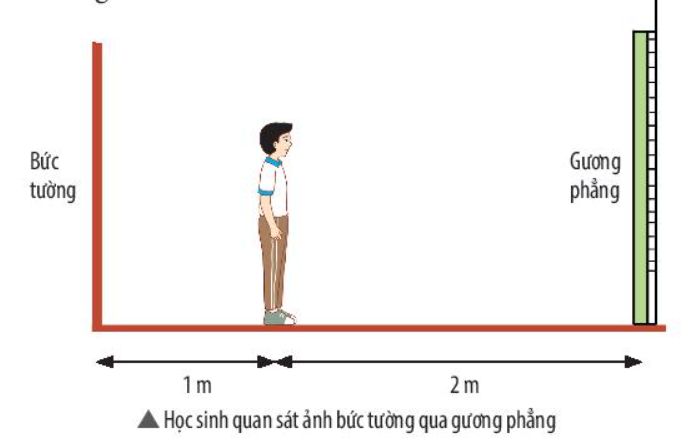 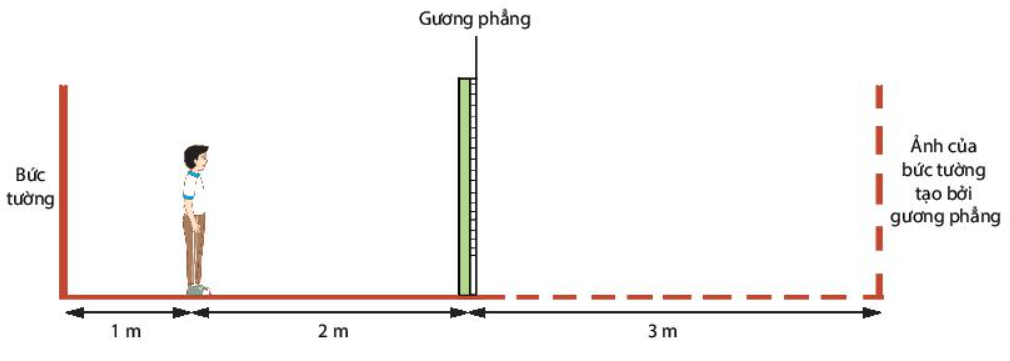 CÂU 8
Ảnh của bức tường tạo bởi gương phẳng cách gương 3m
Bạn học sinh cách gương 2m
→ Ảnh của bức tường tạo bởi gương phẳng cách học sinh 5 m
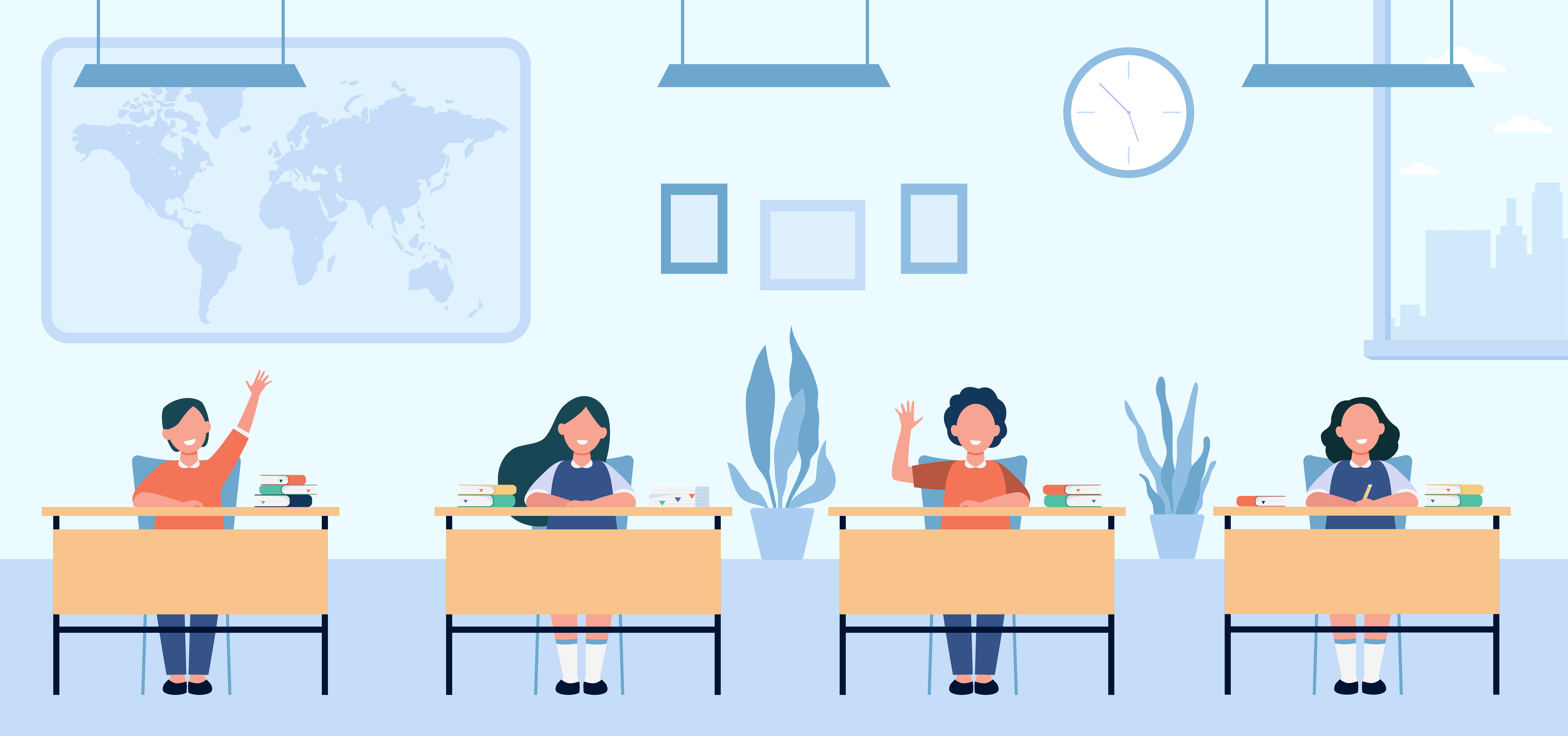 THANKS!!!